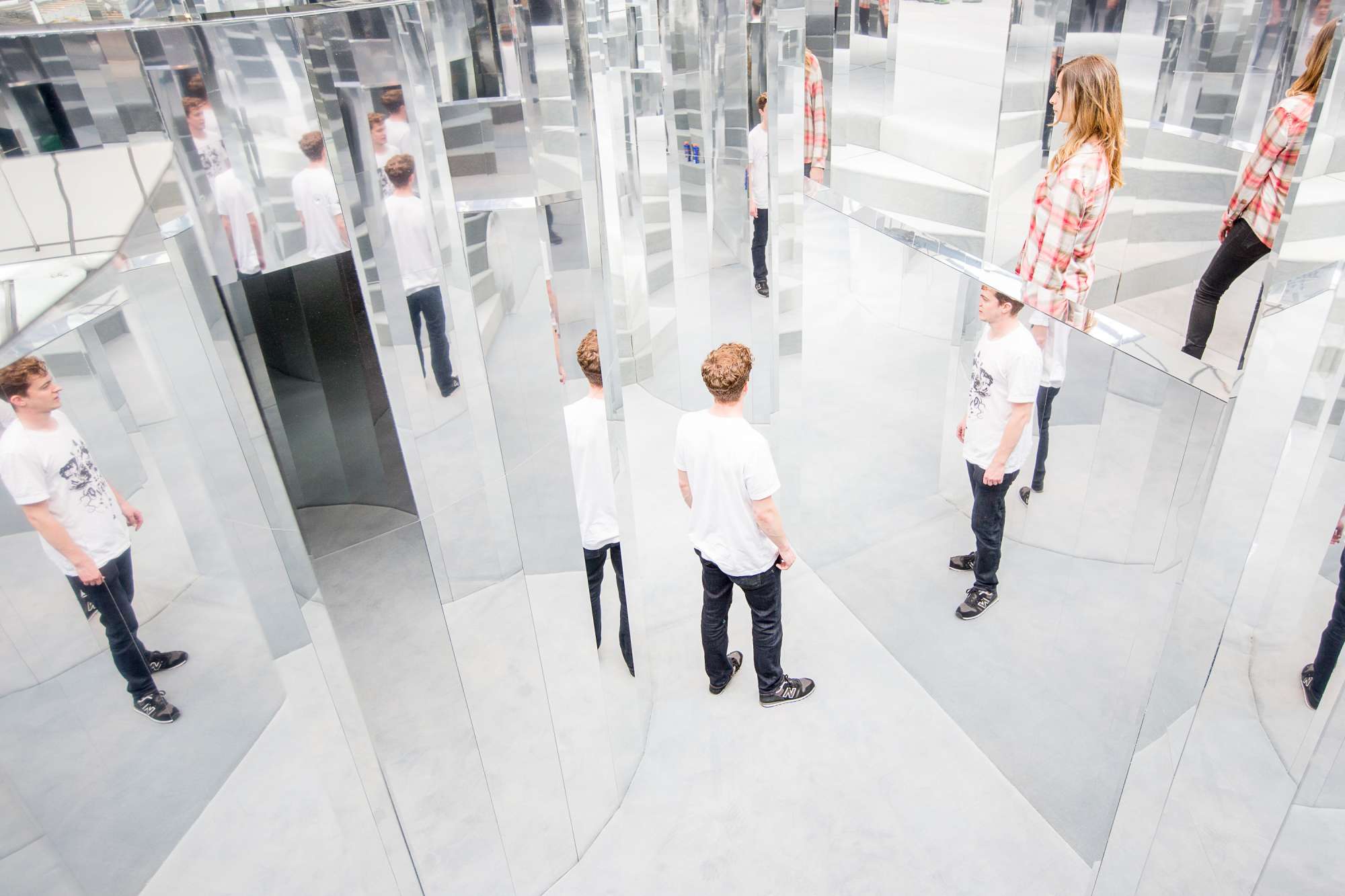 AYNALAR
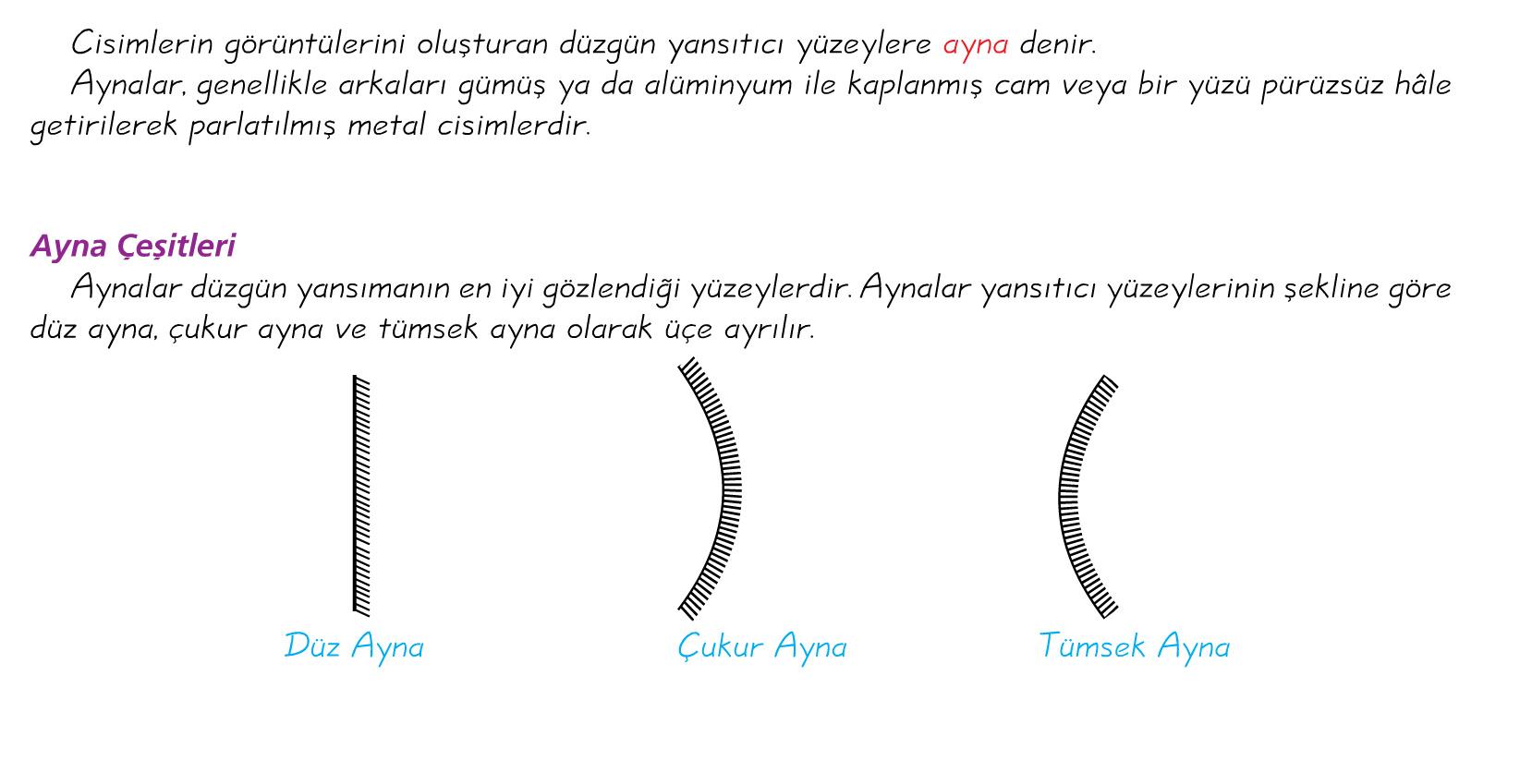 KÜRESEL AYNALAR
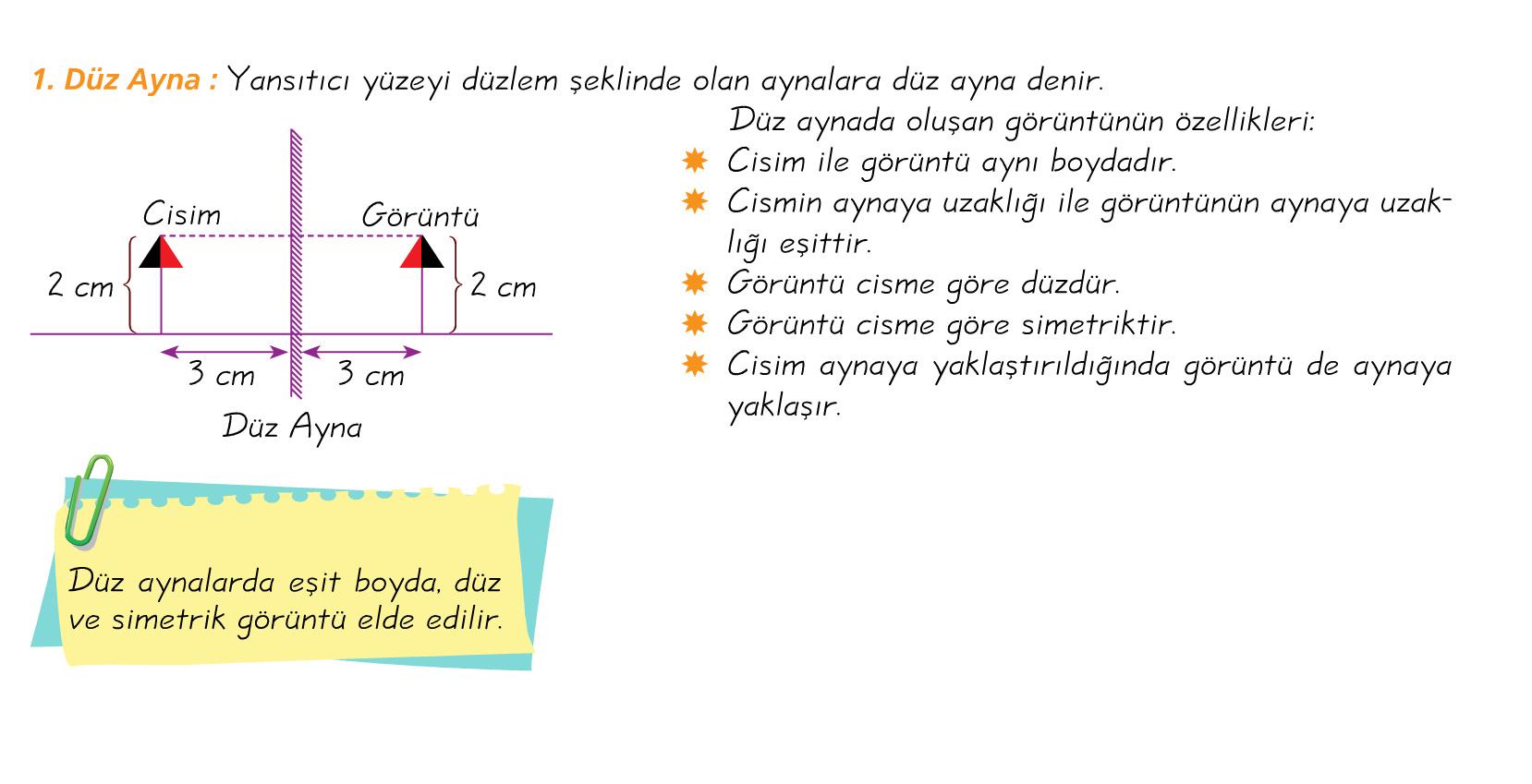 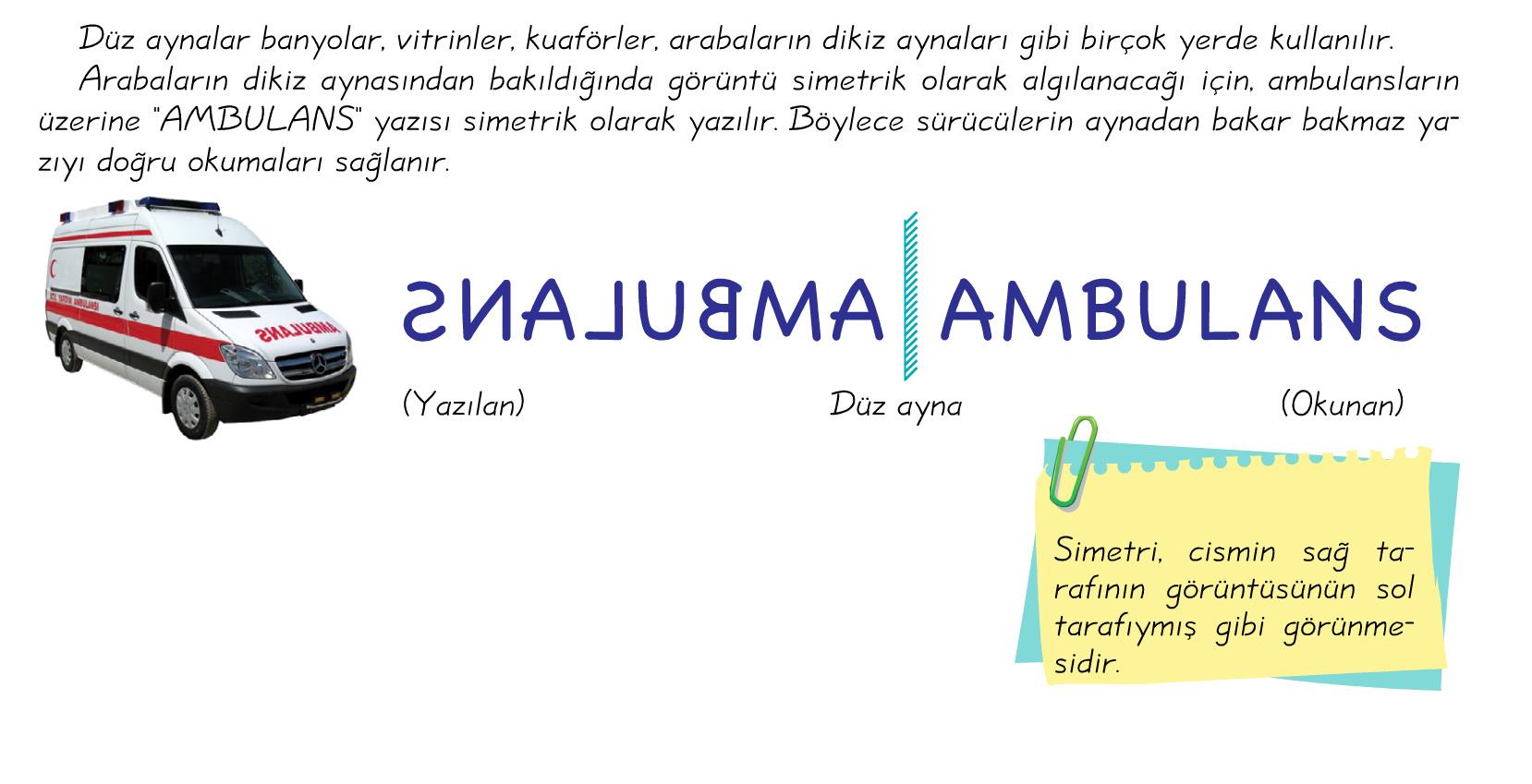 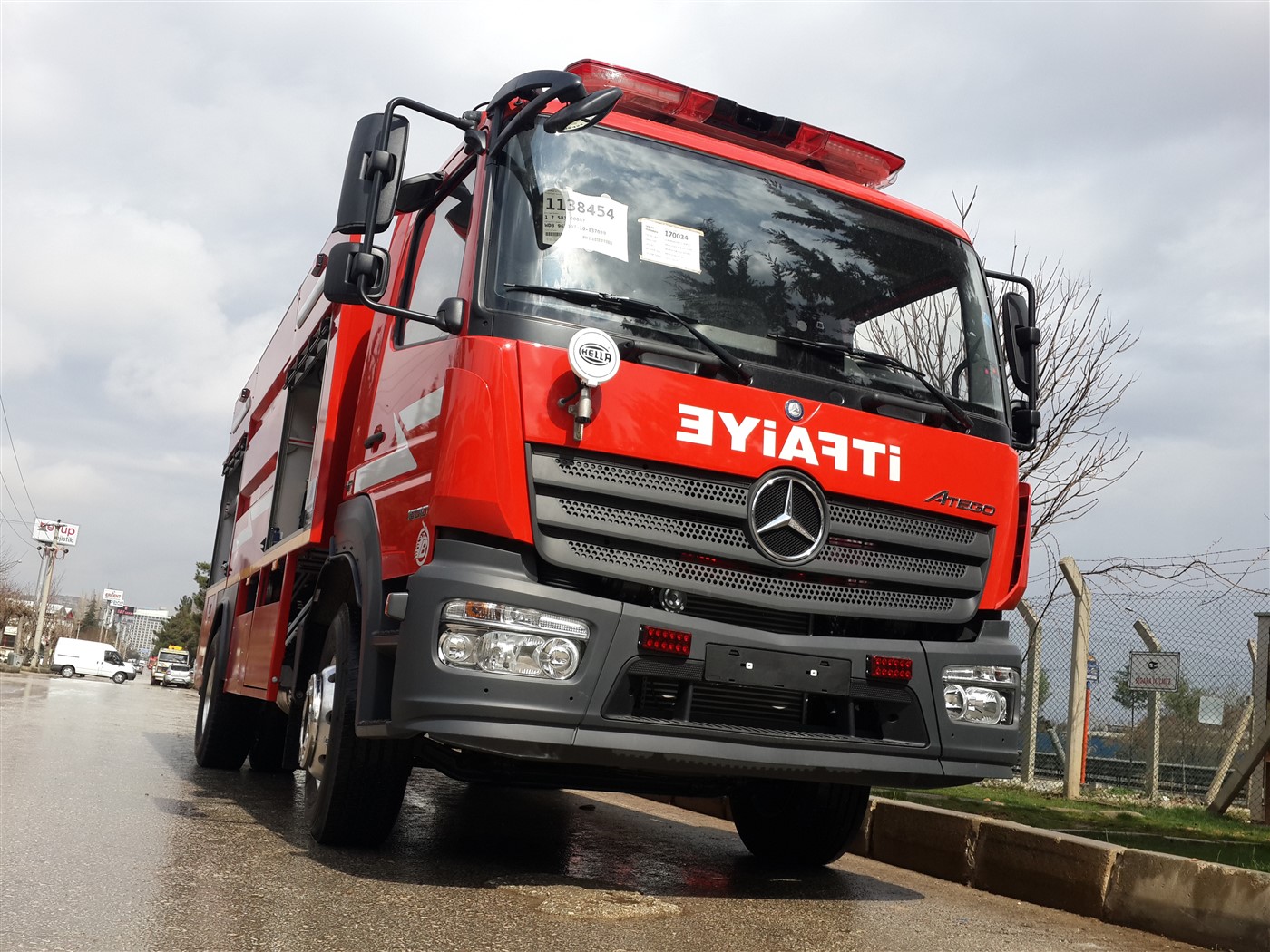 Düz Aynanın Kullanıldığı Yerler
Banyo aynası
Vitrin aynası
Kuaför (berber) aynası
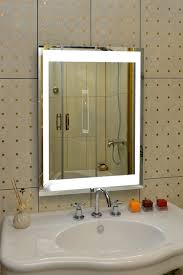 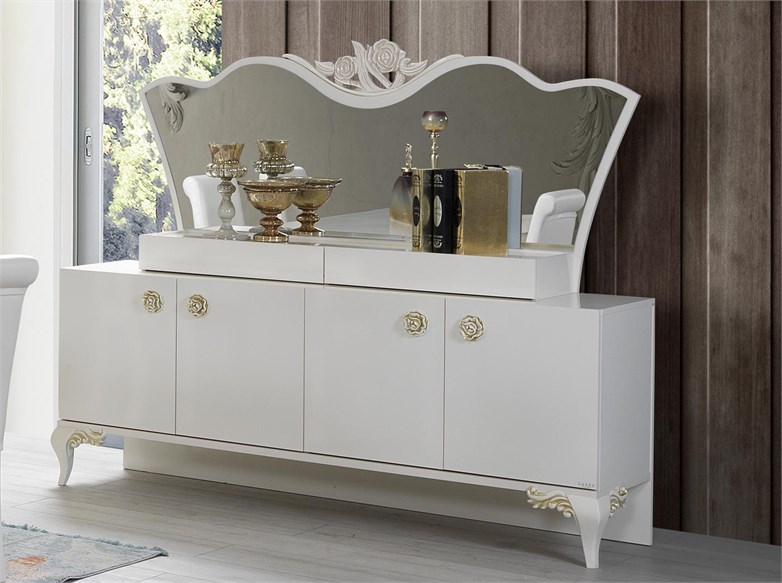 Arabaların iç dikiz aynası
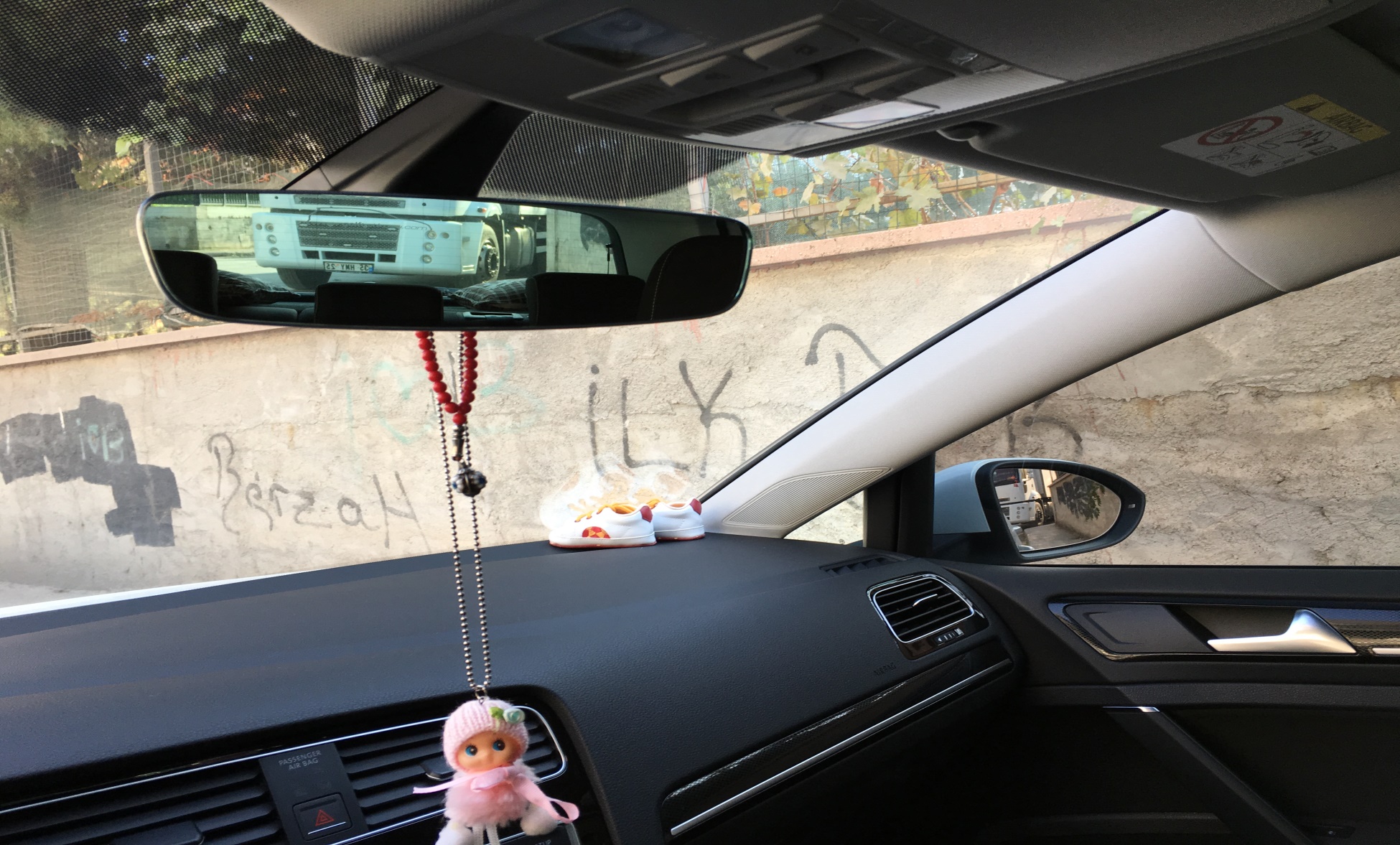 Periskop
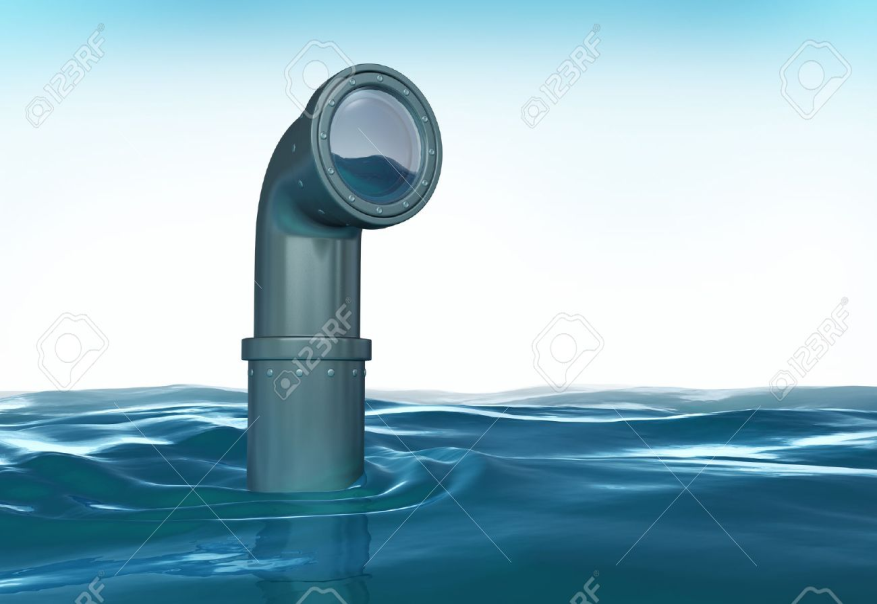 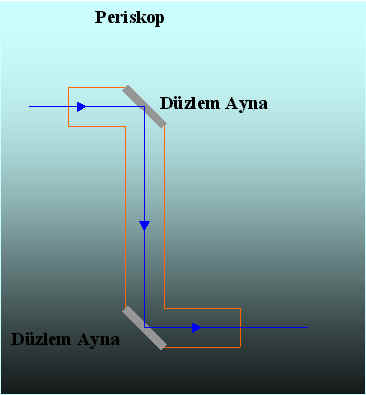 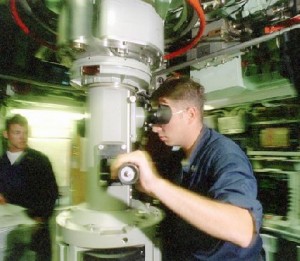 Tepegöz
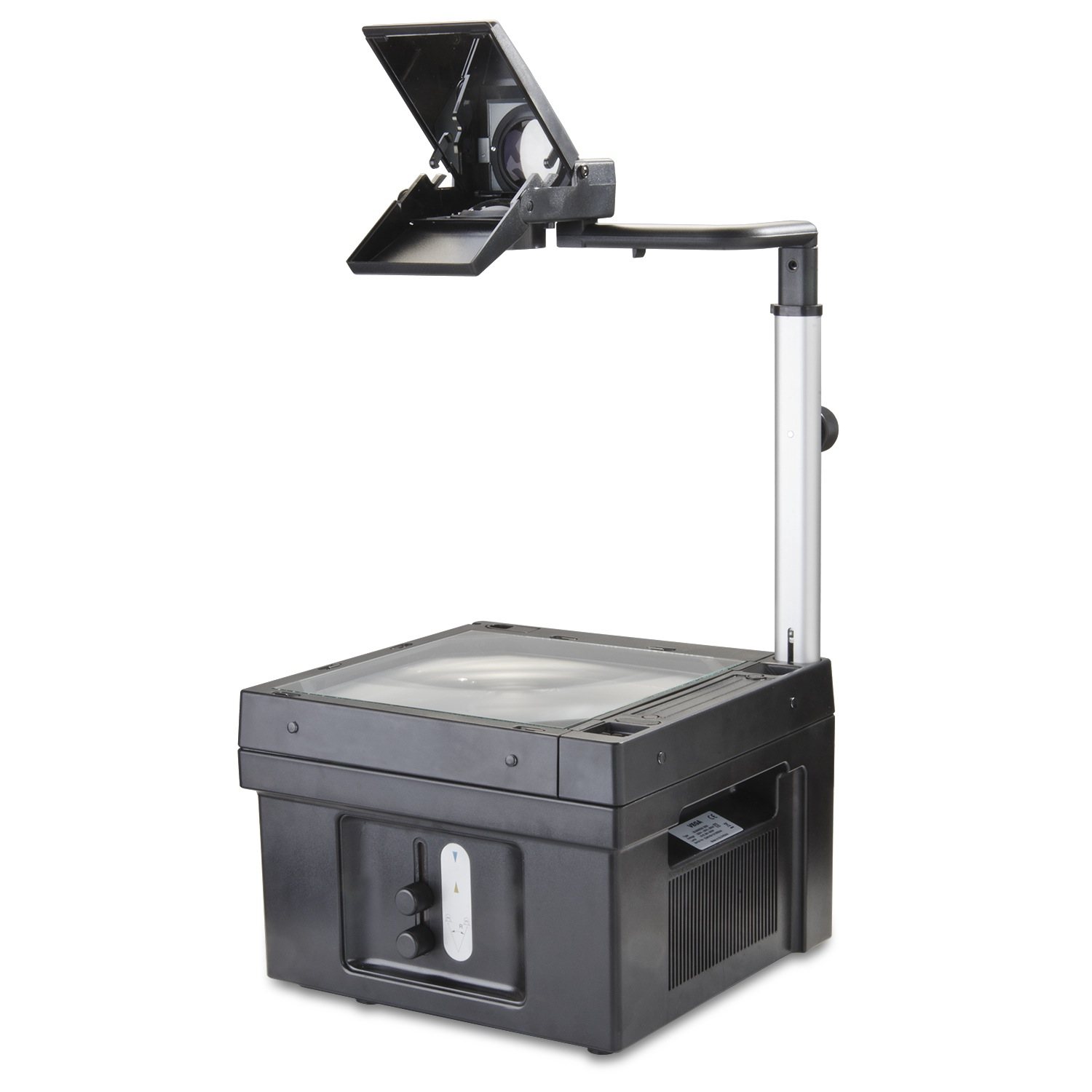 Projeksiyon cihazı
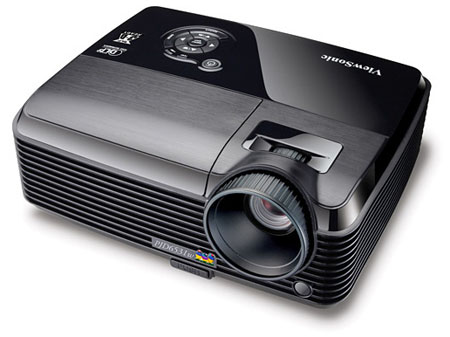 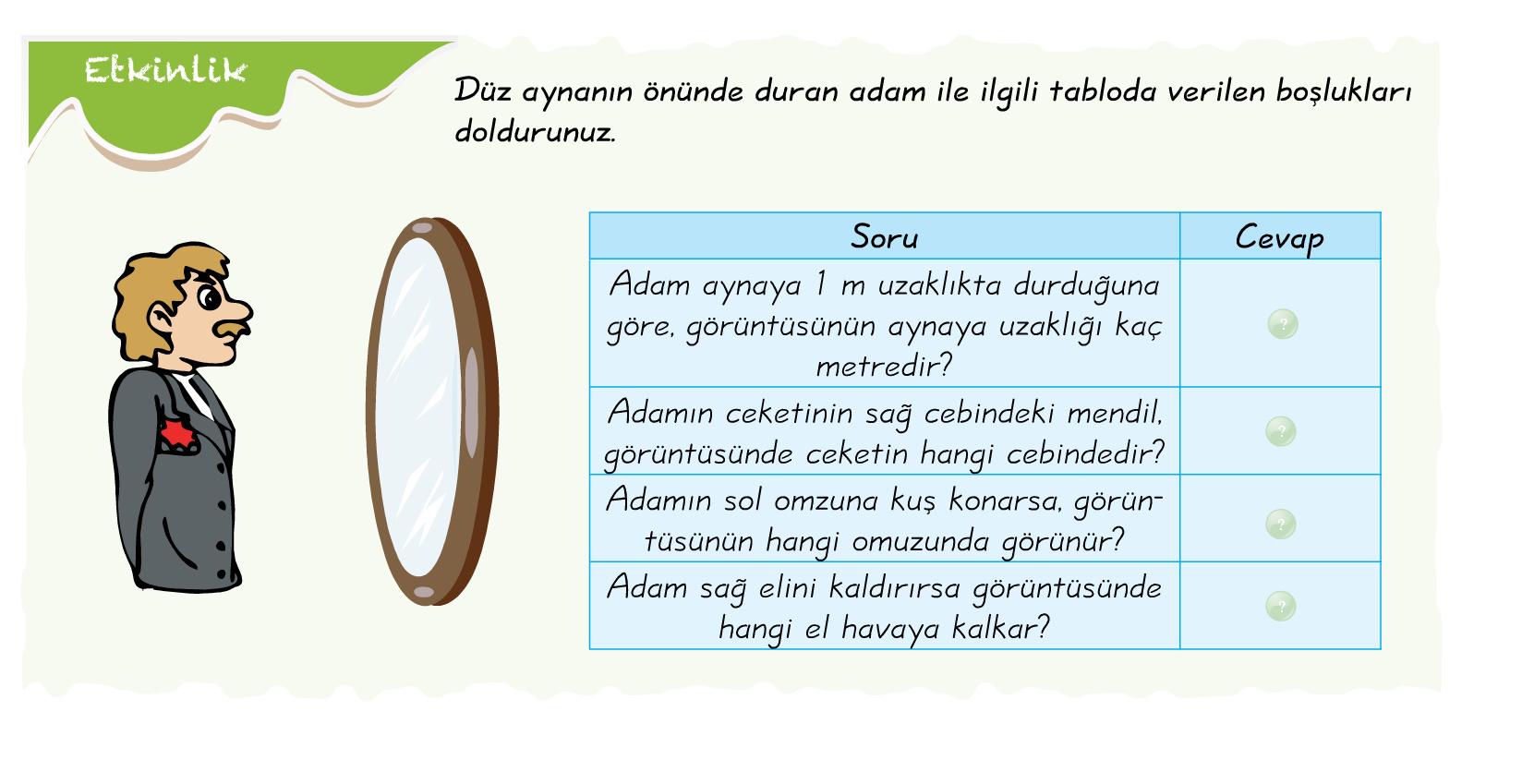 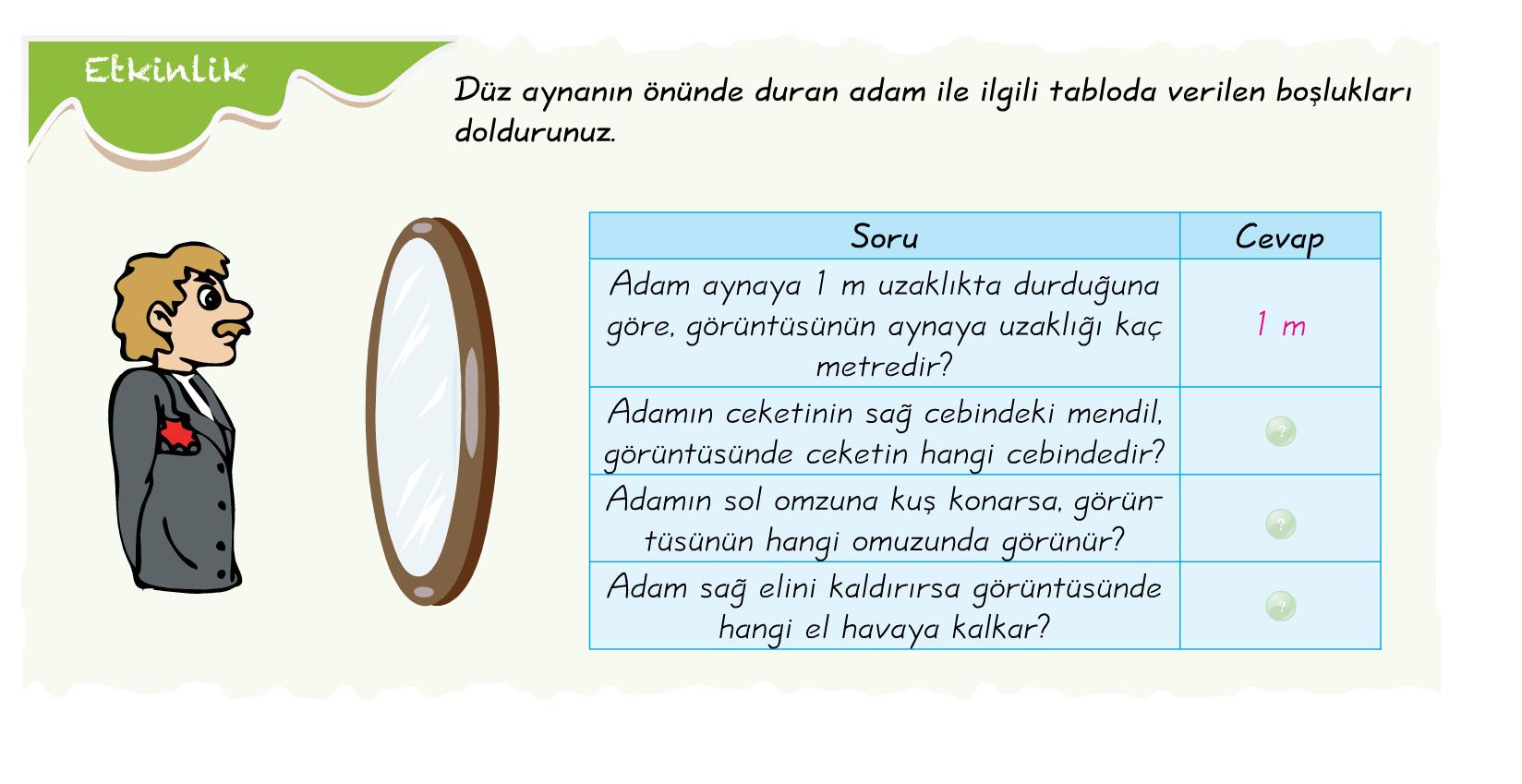 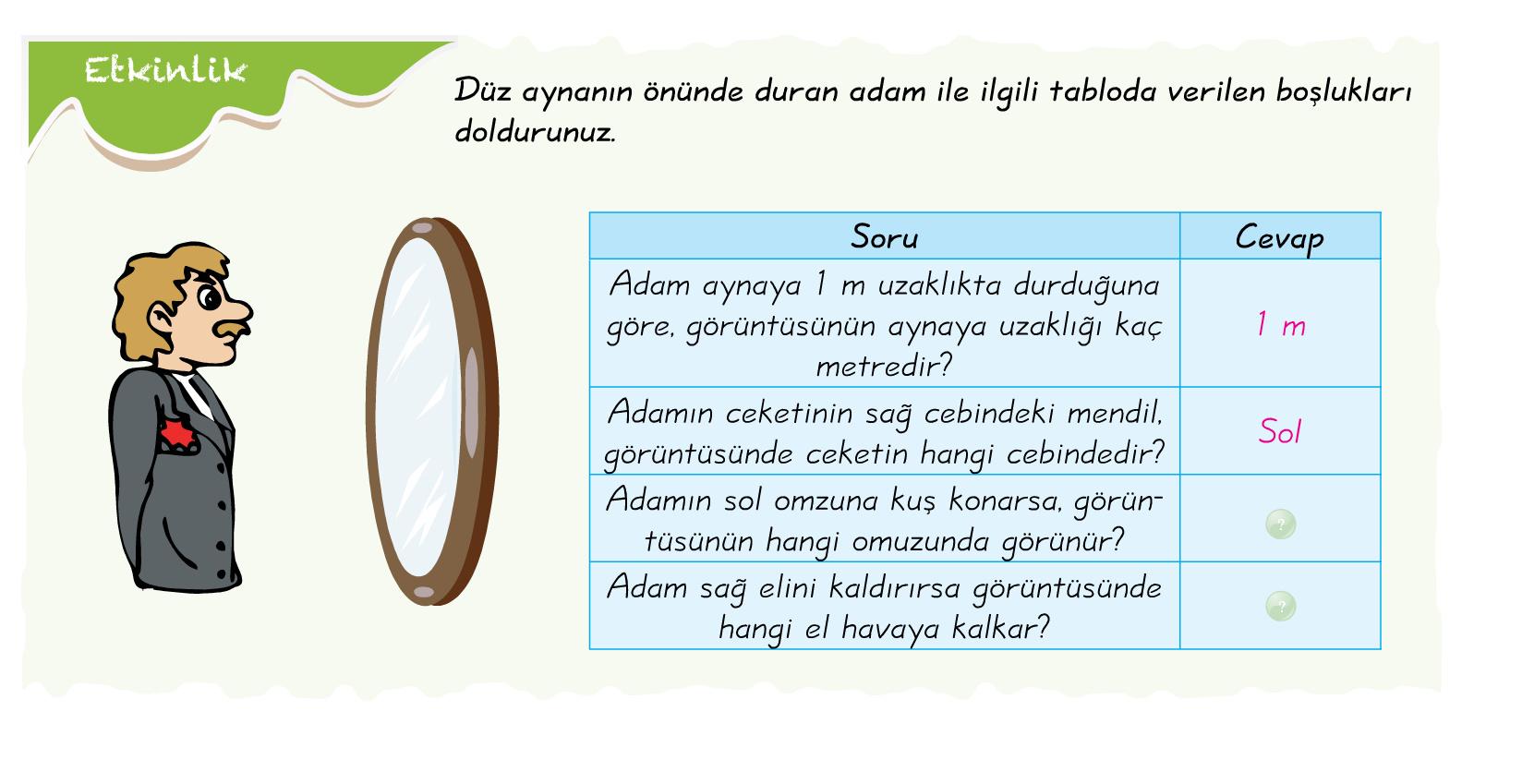 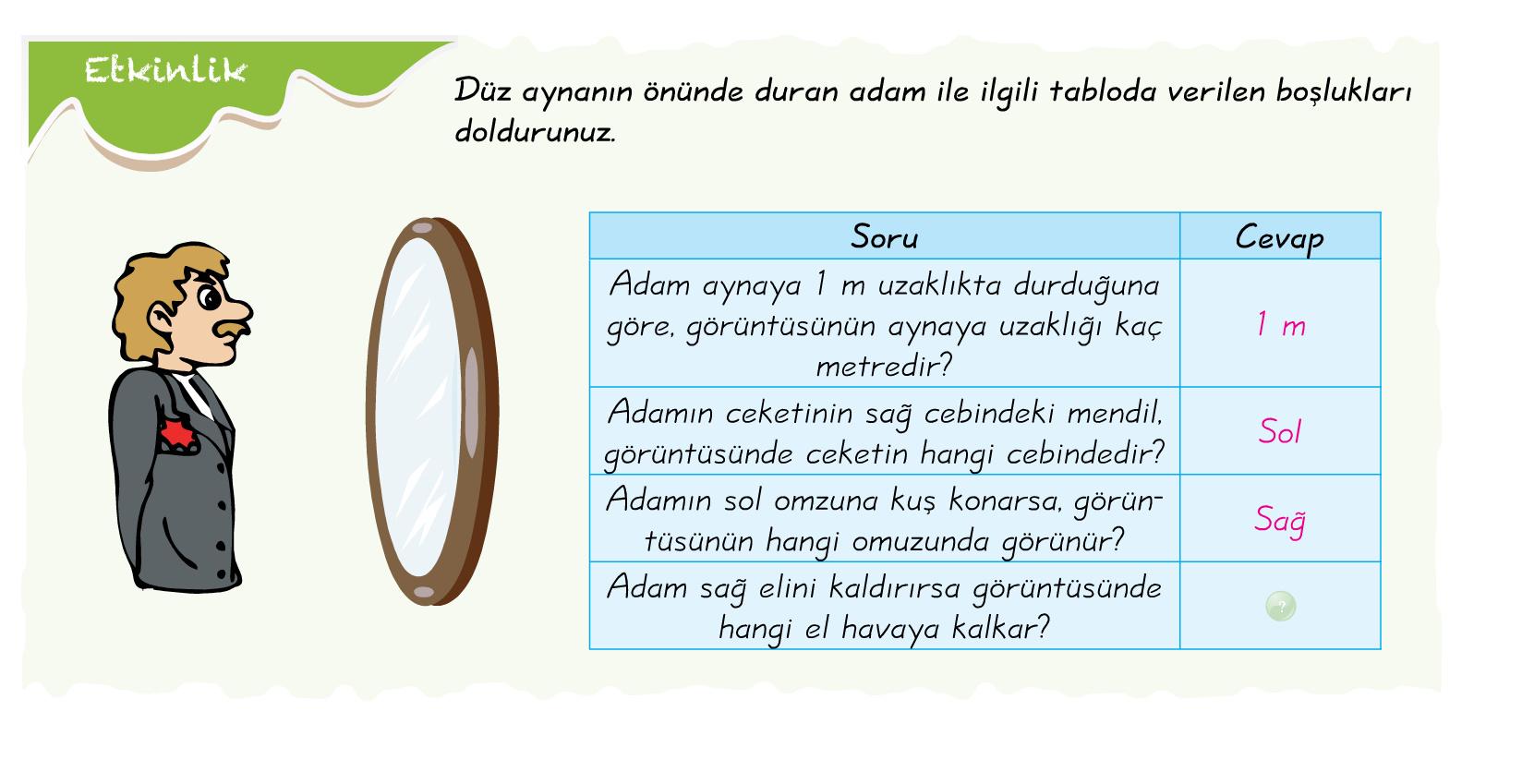 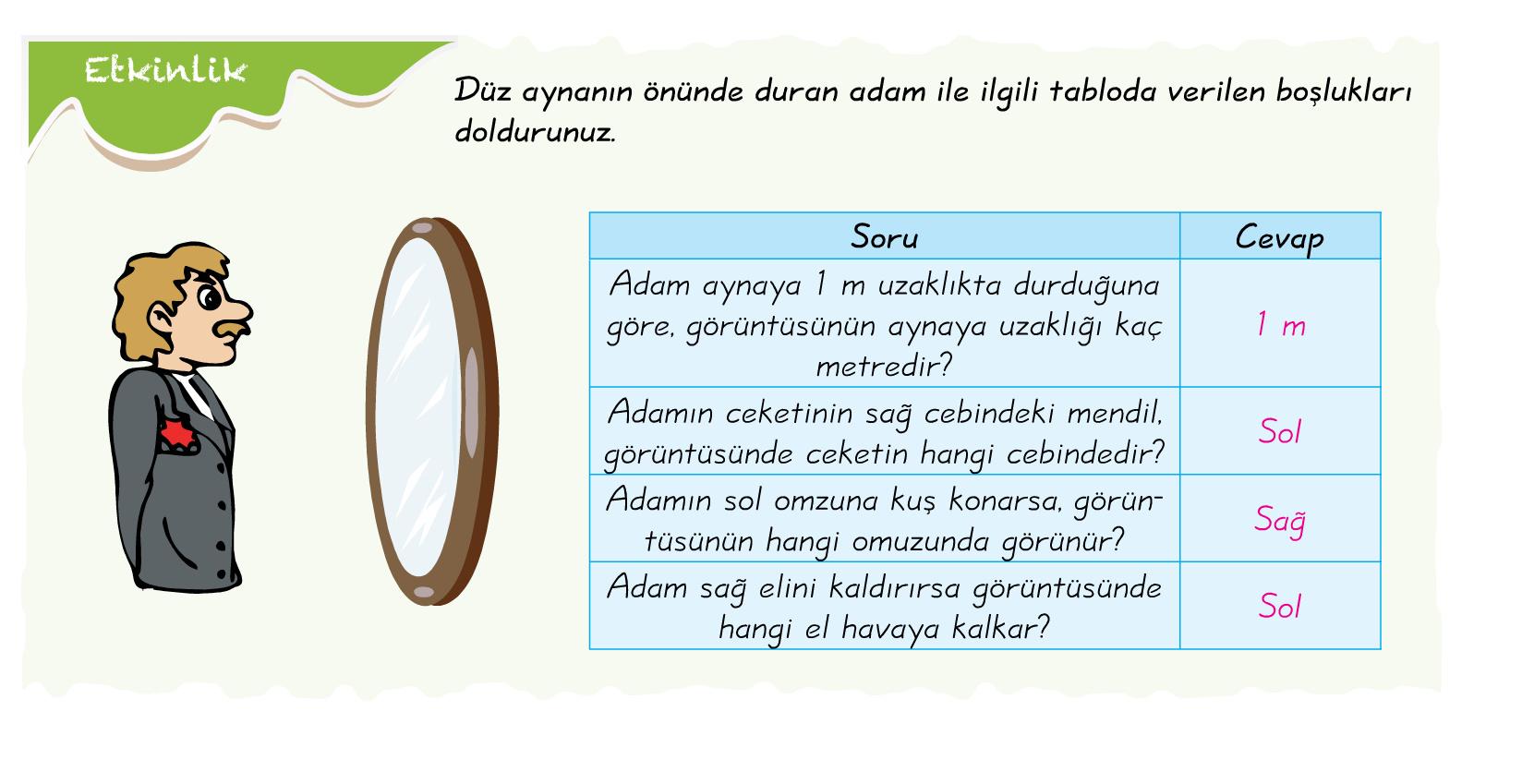 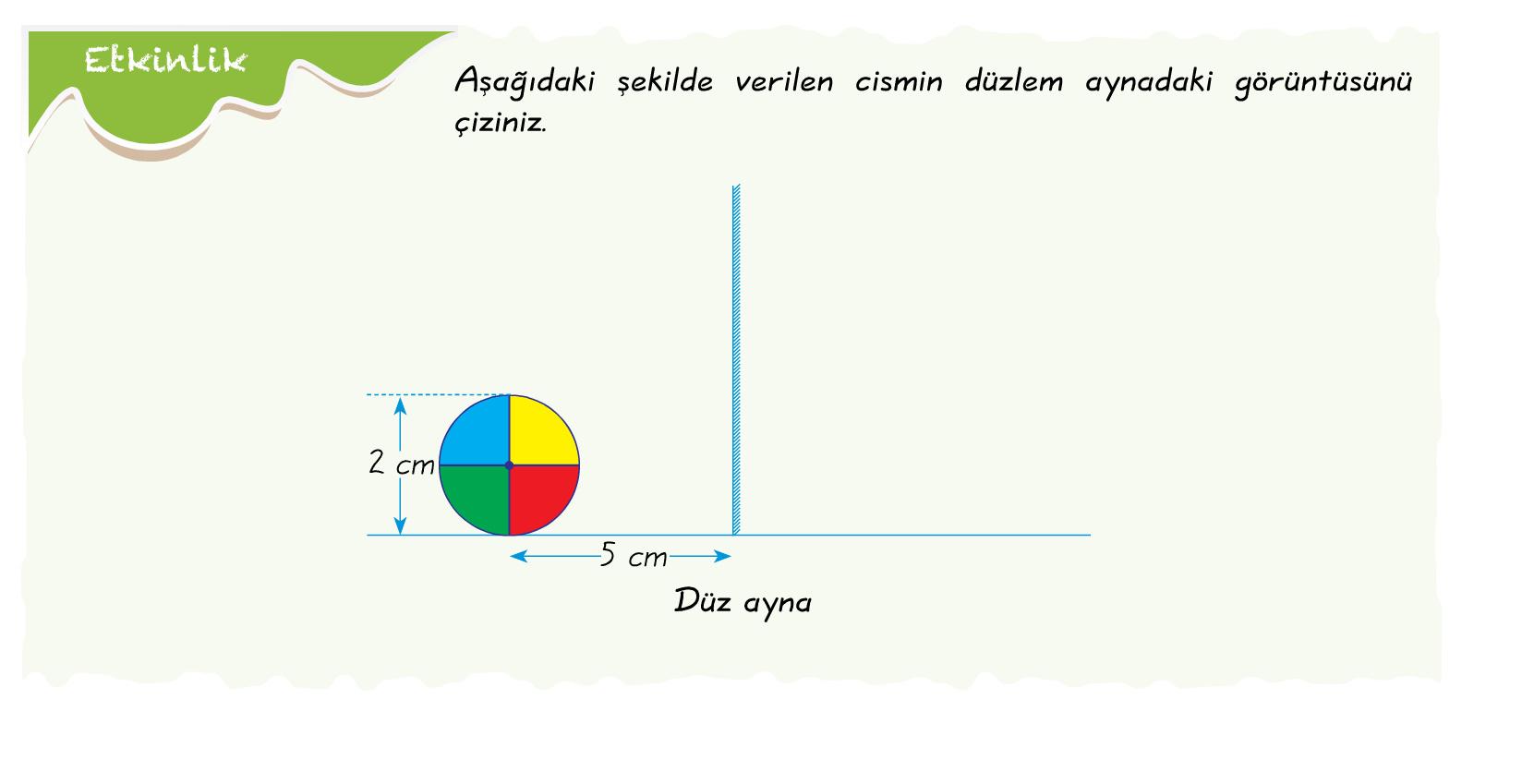 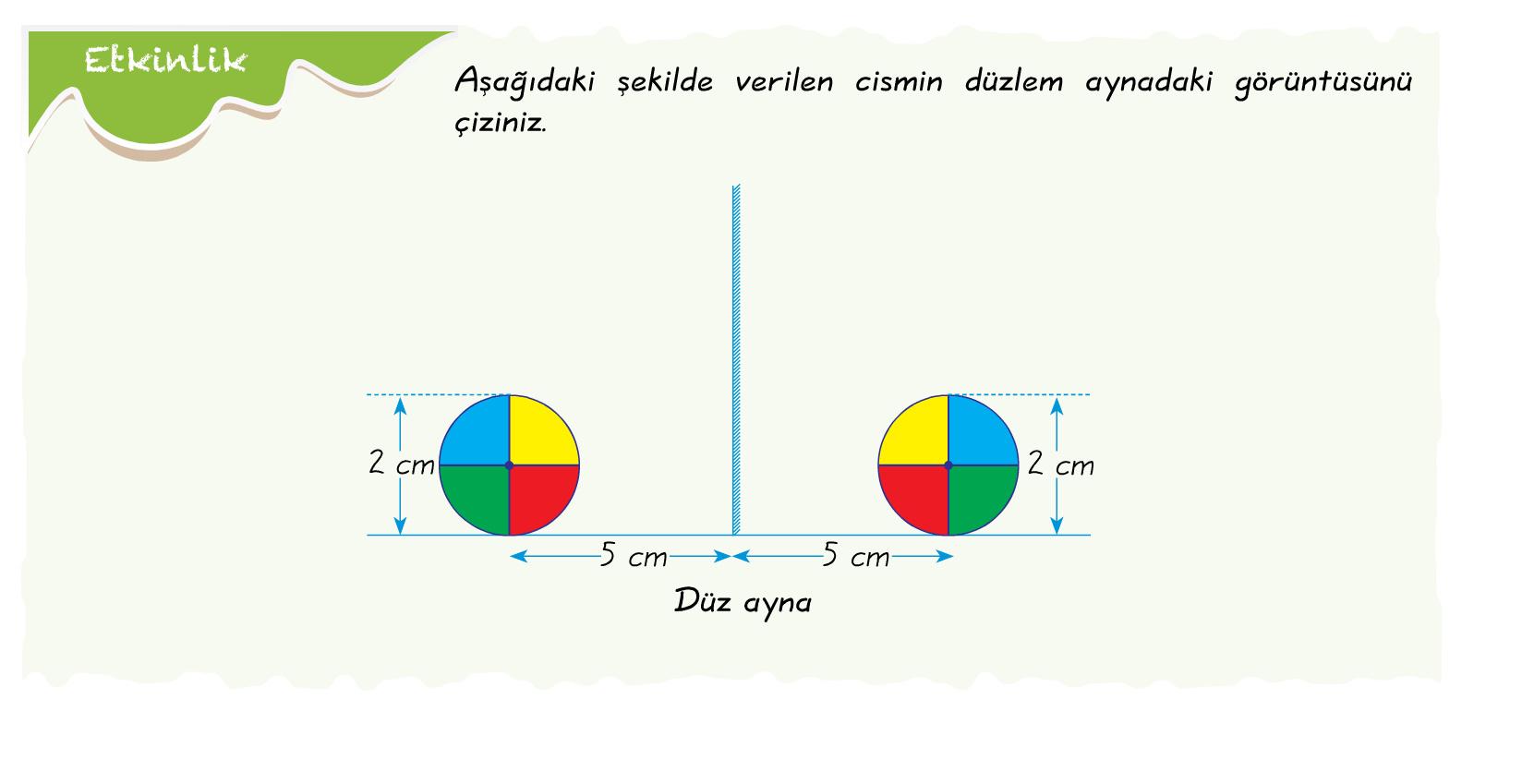 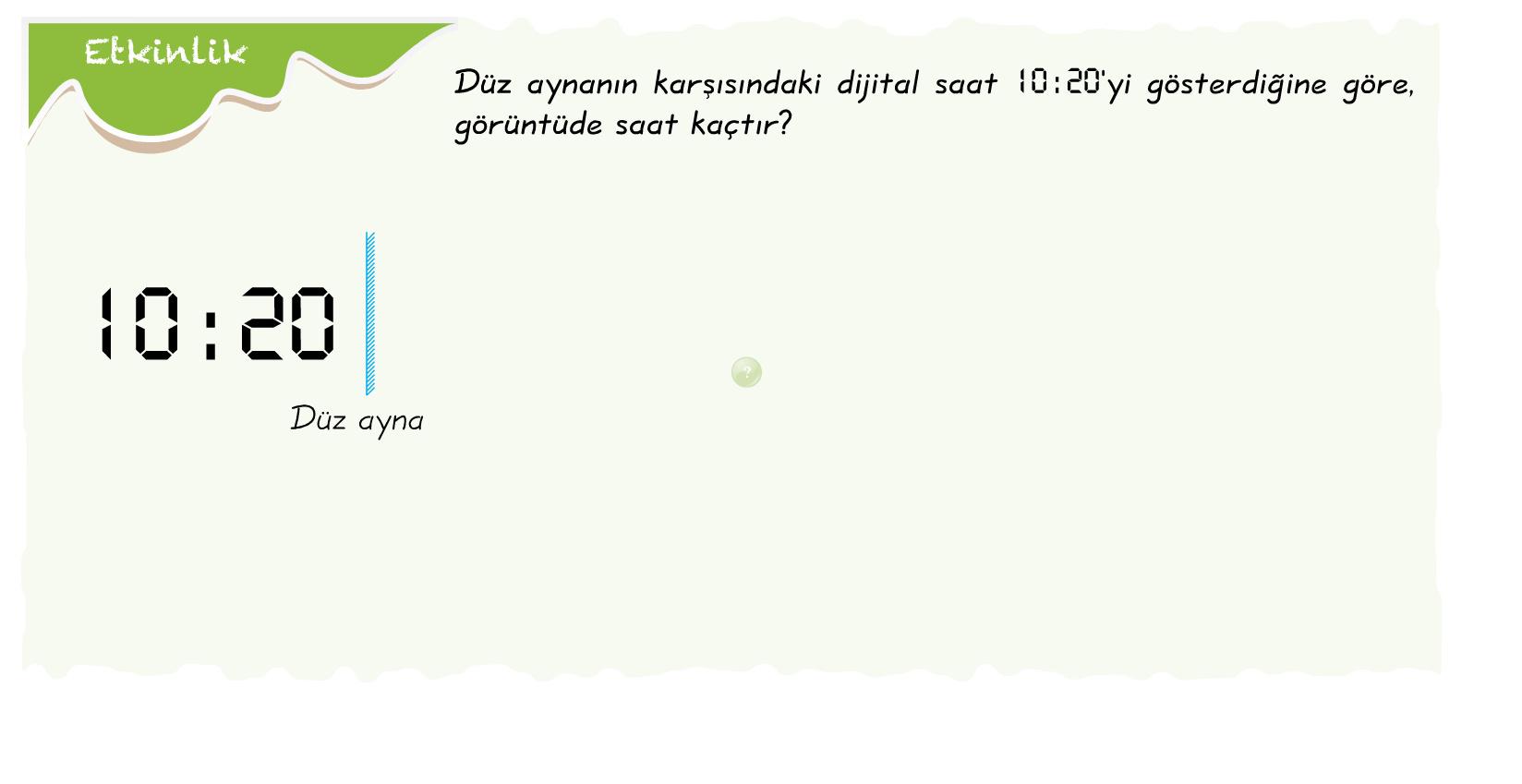 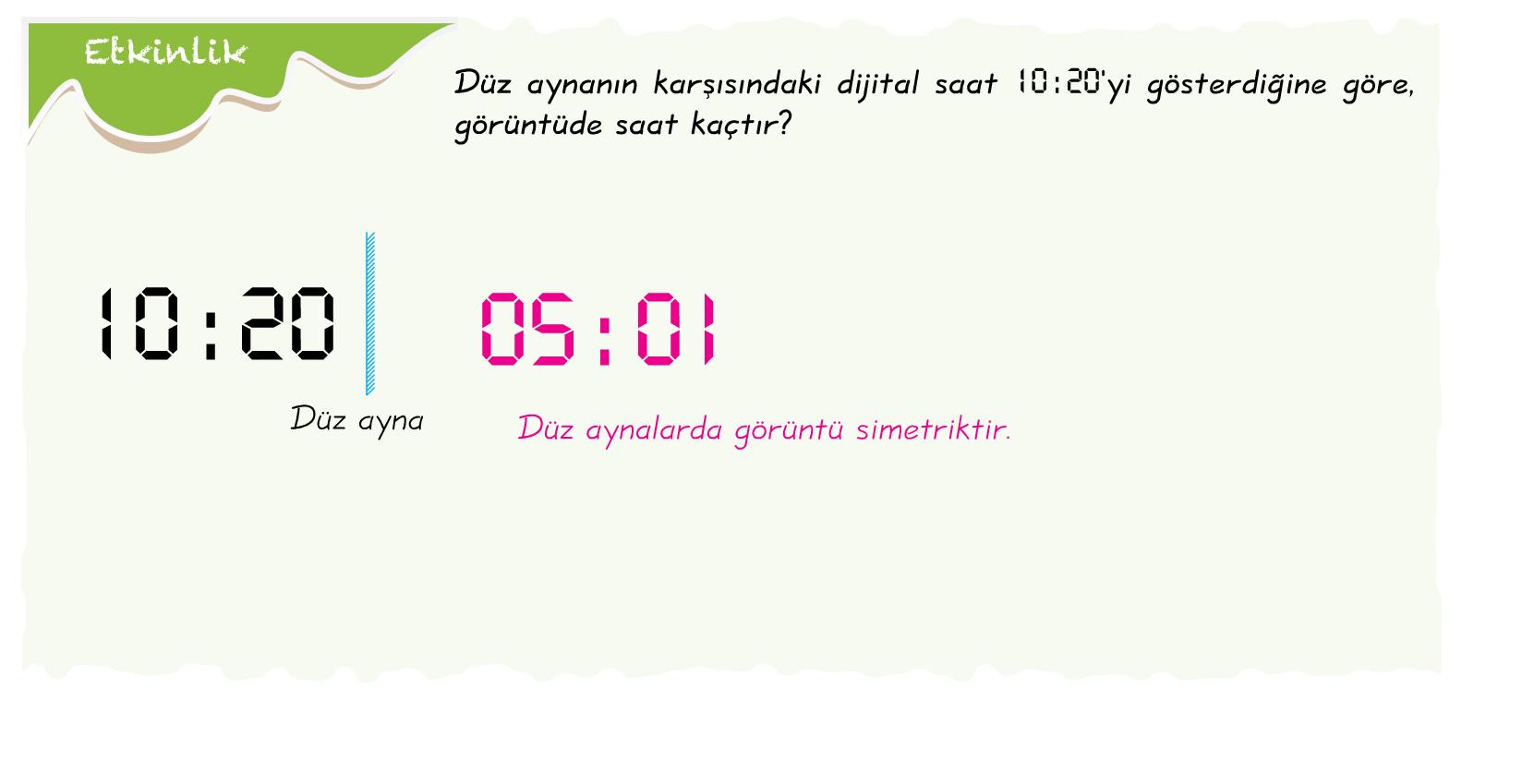 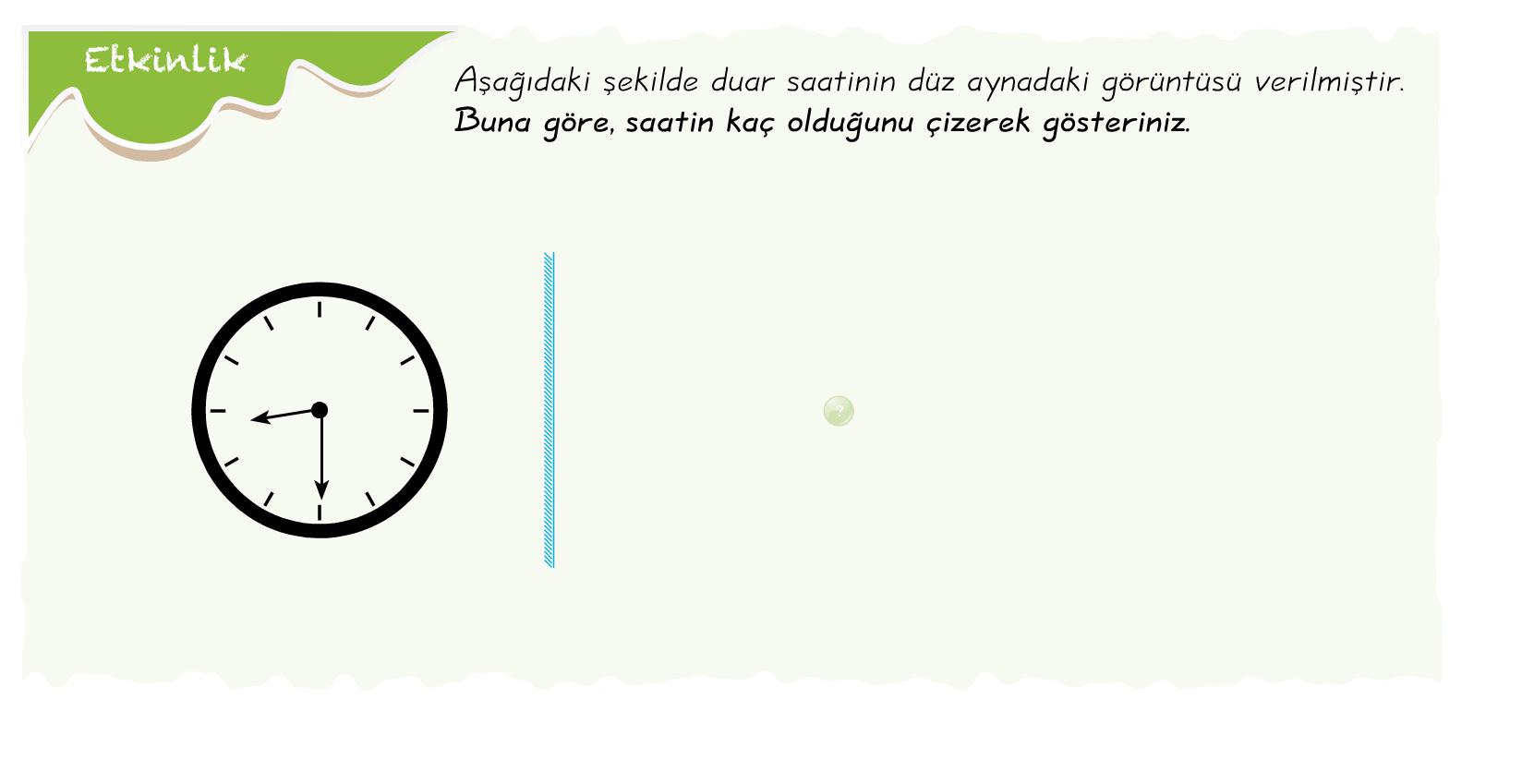 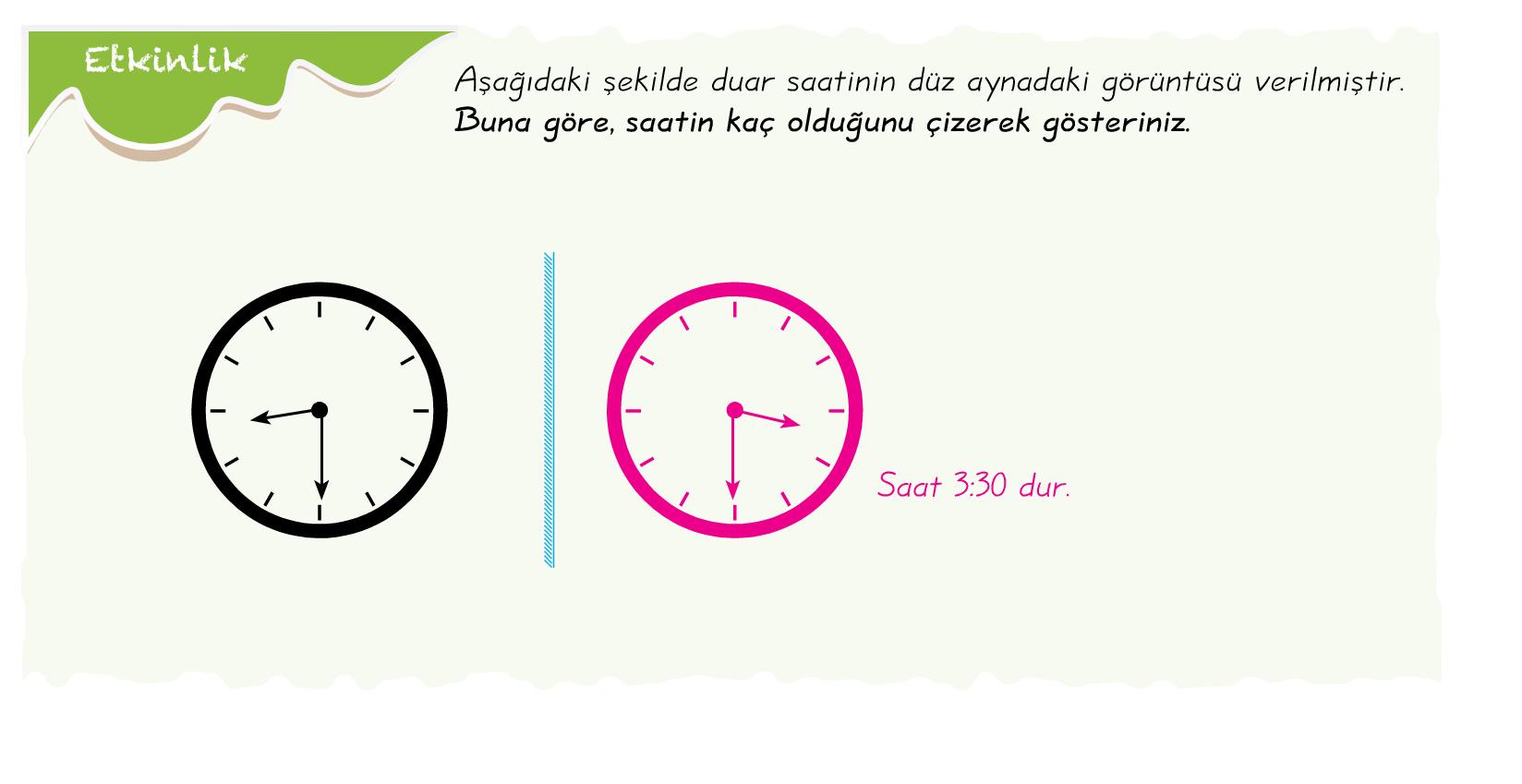 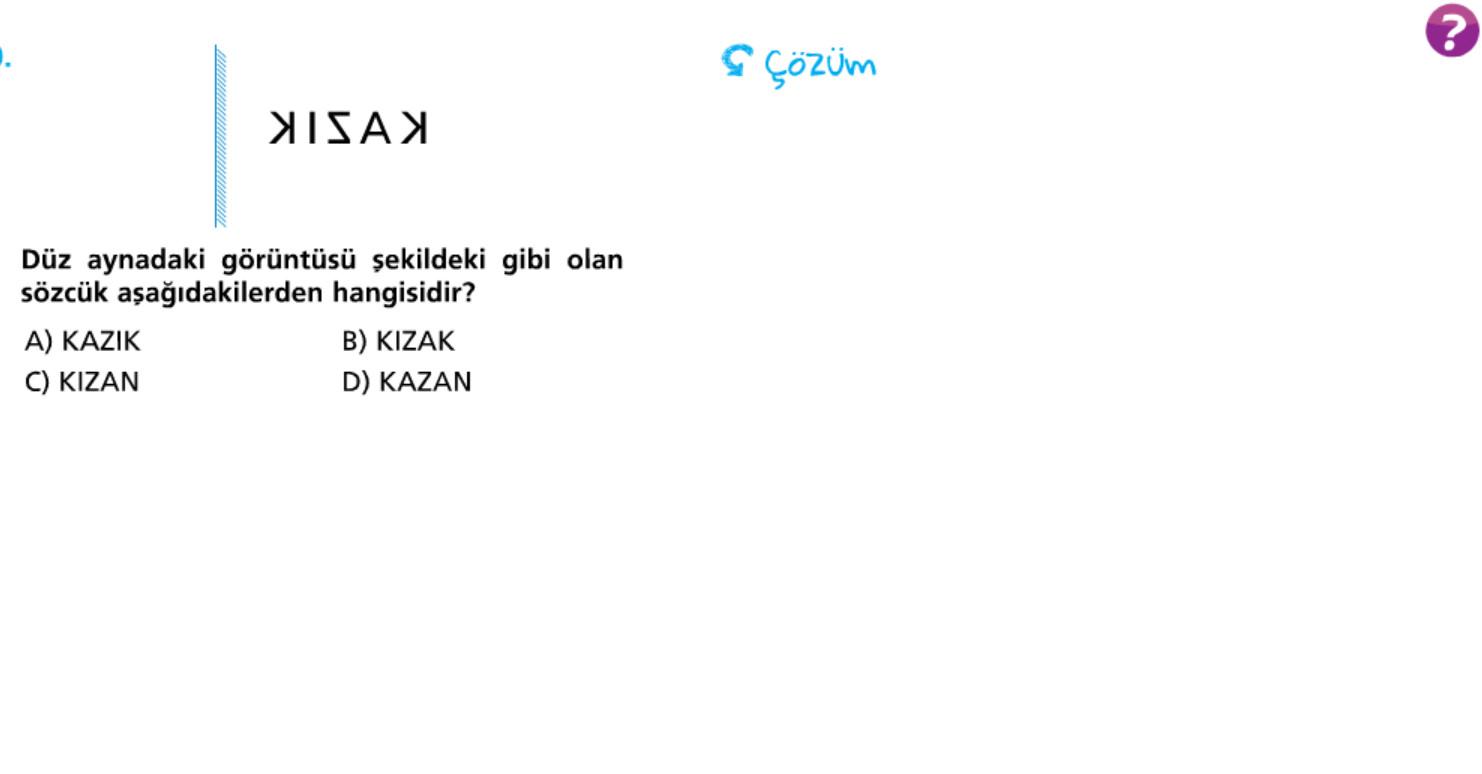 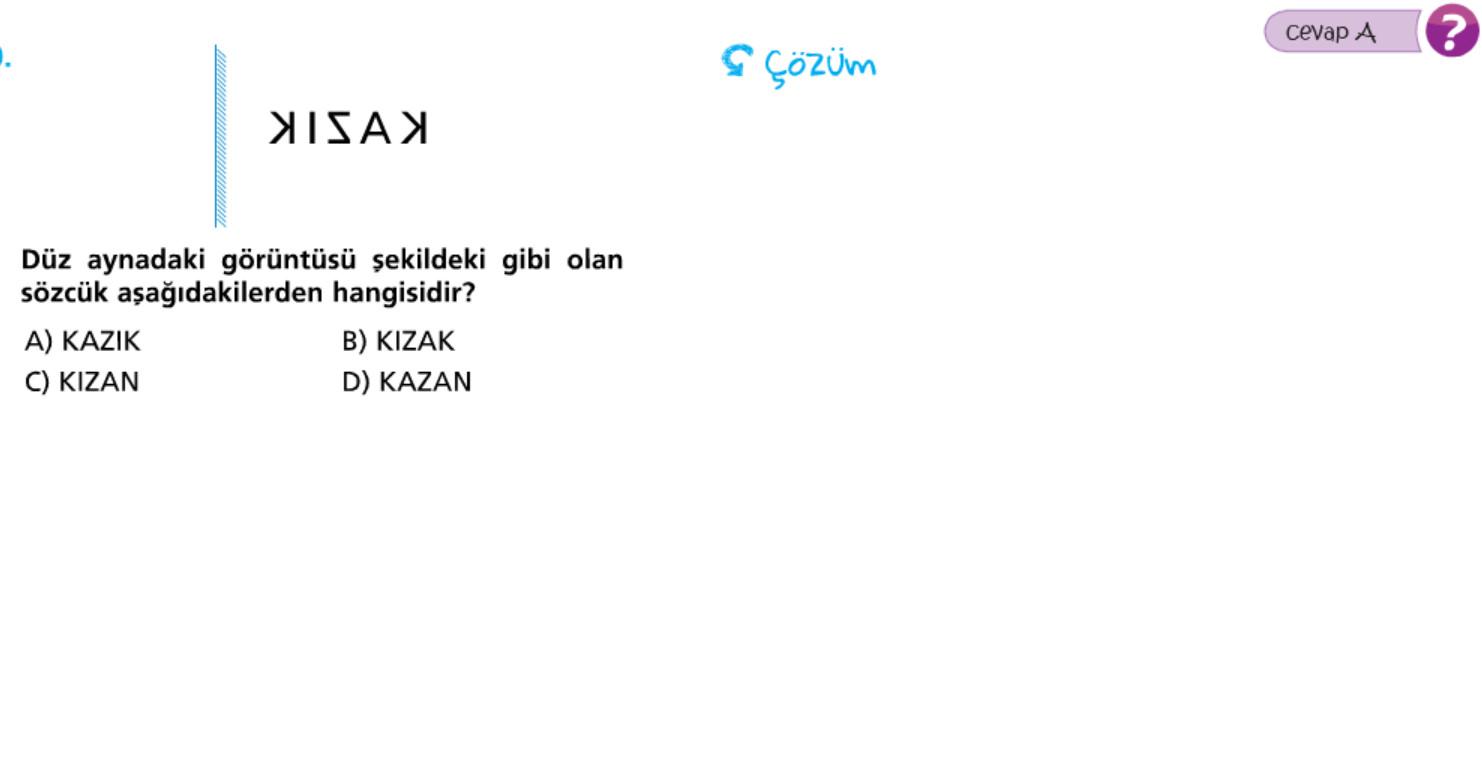 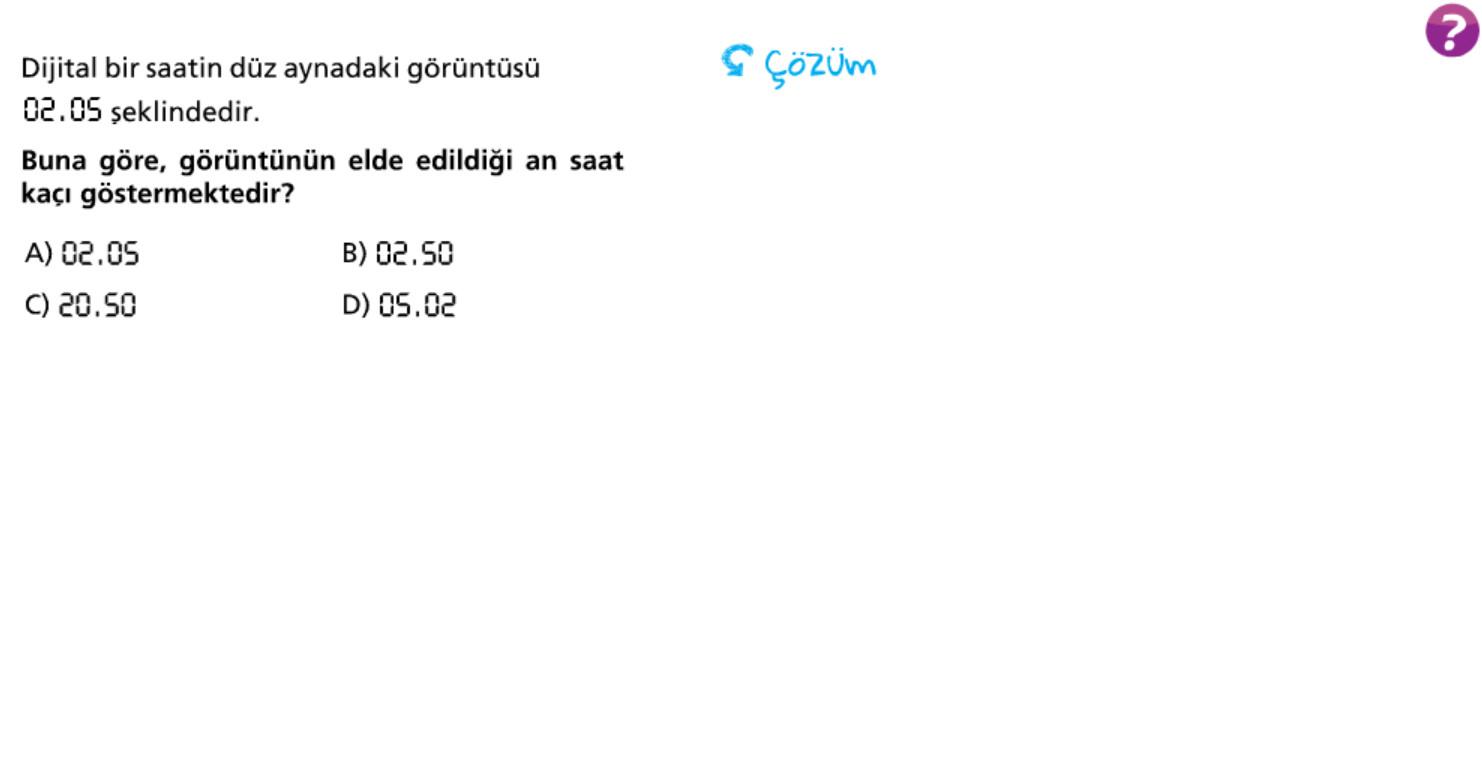 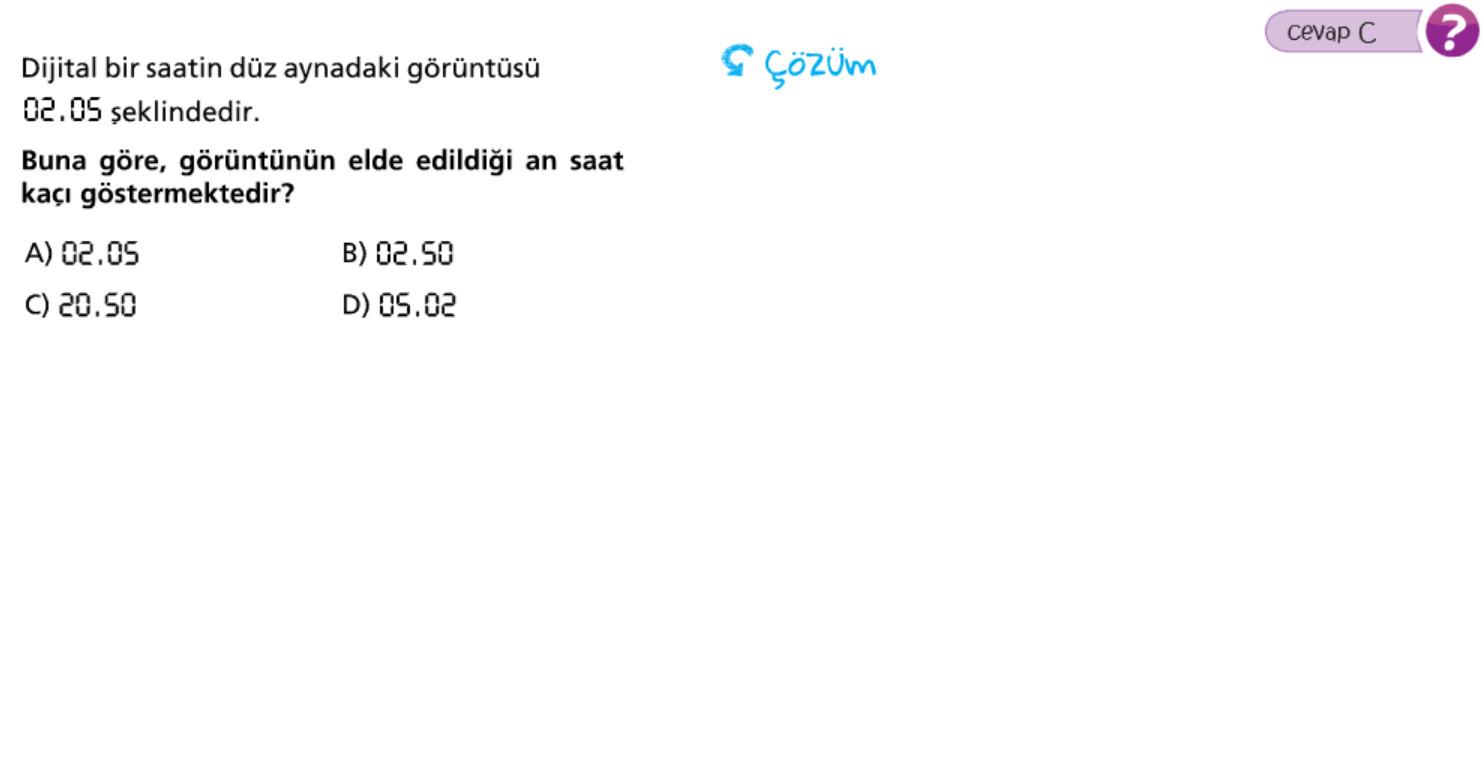 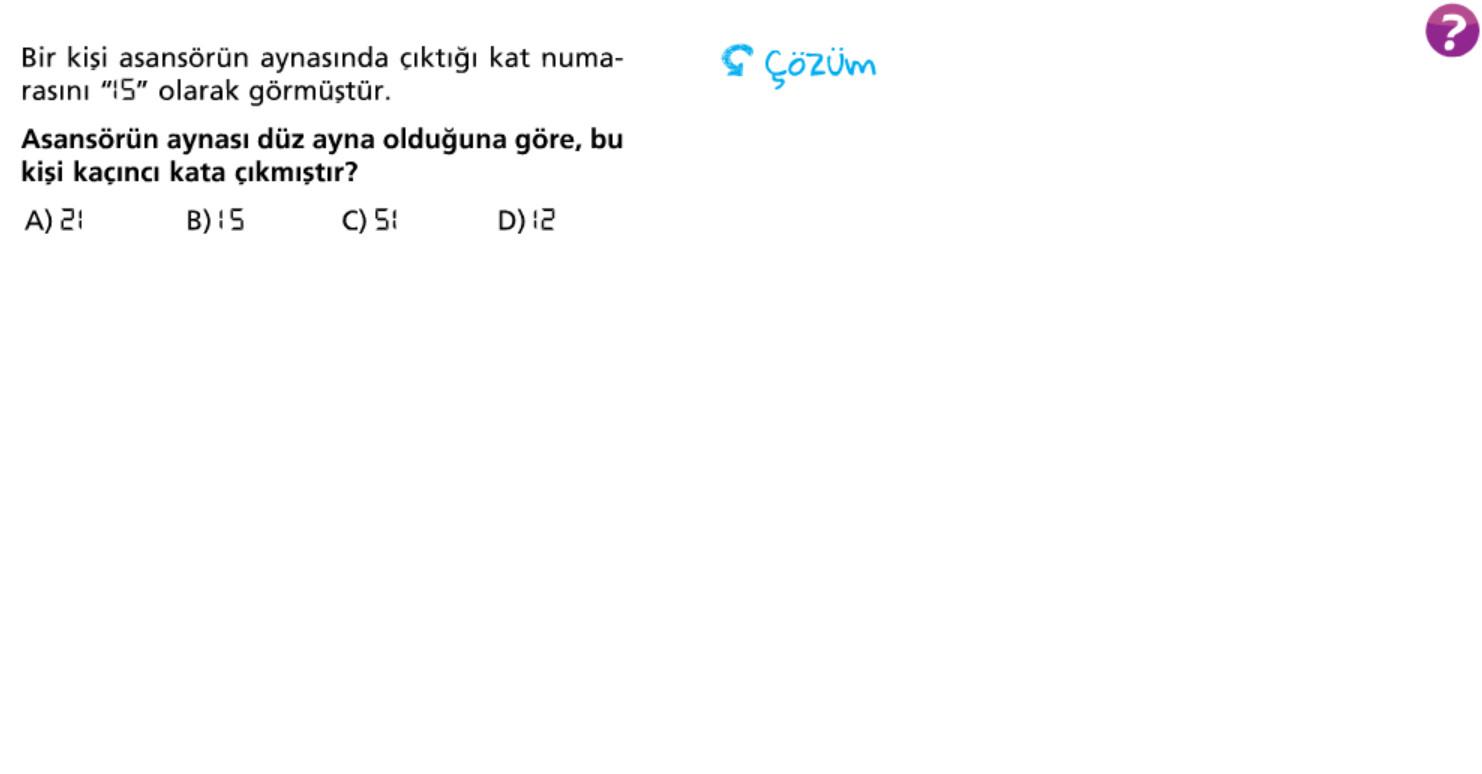 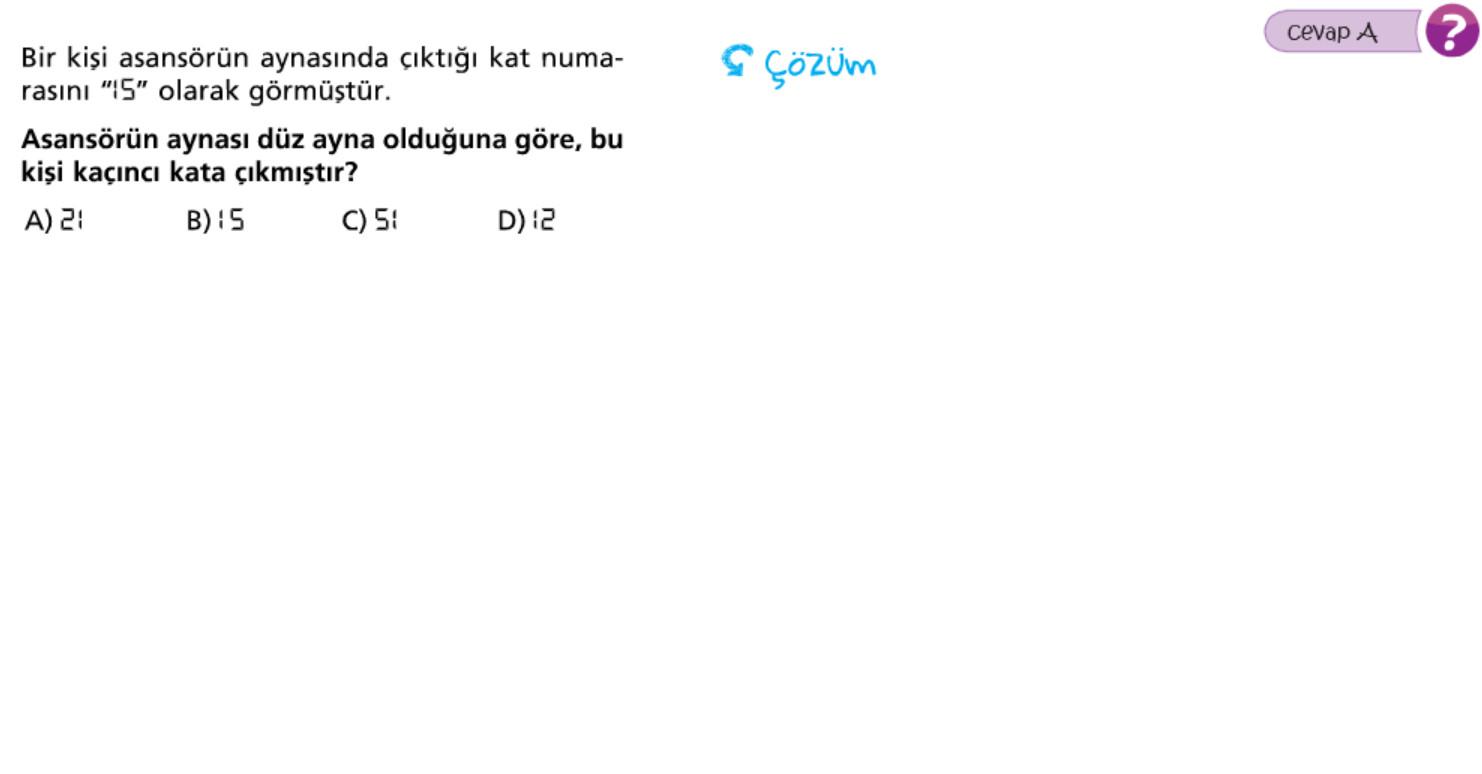 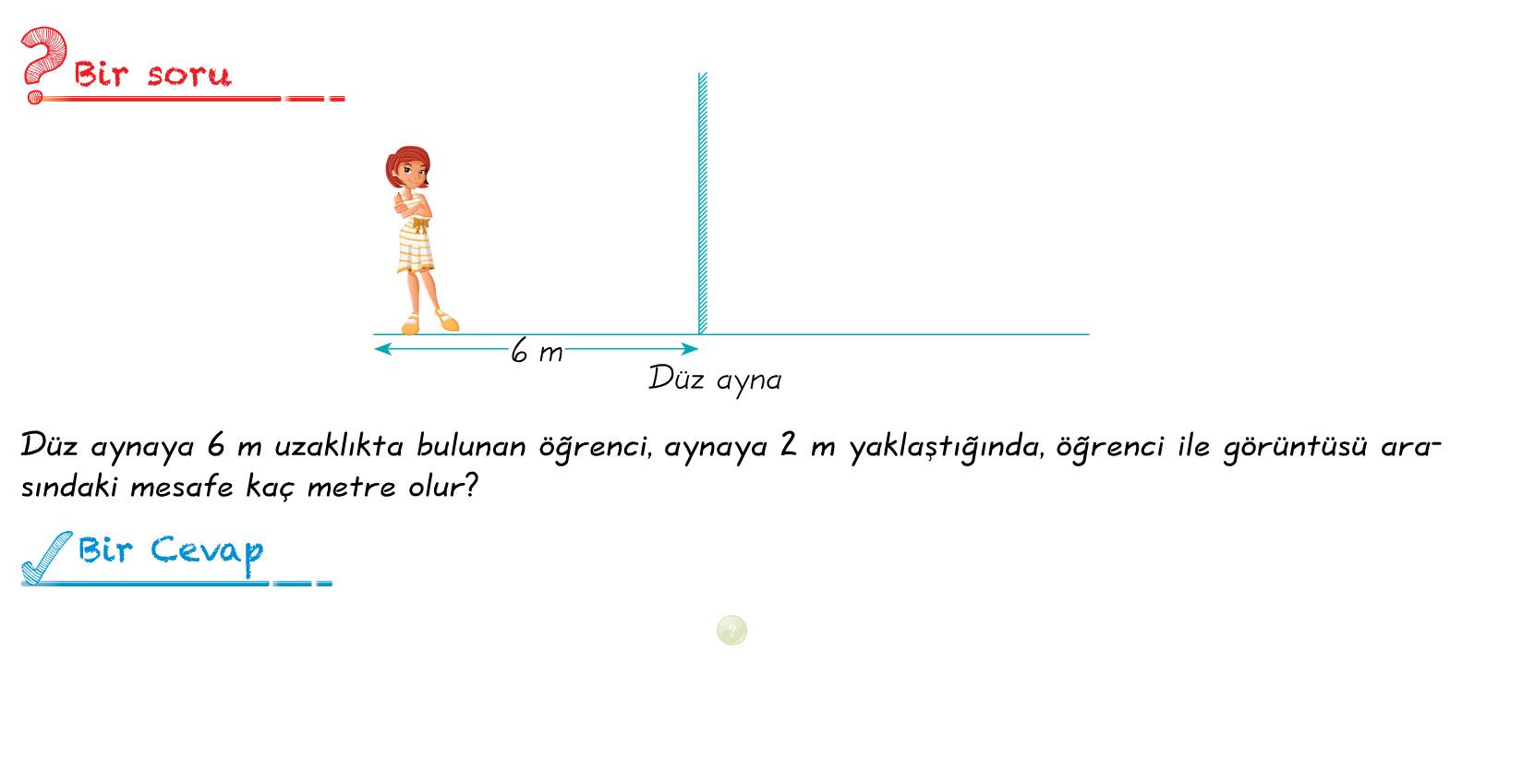 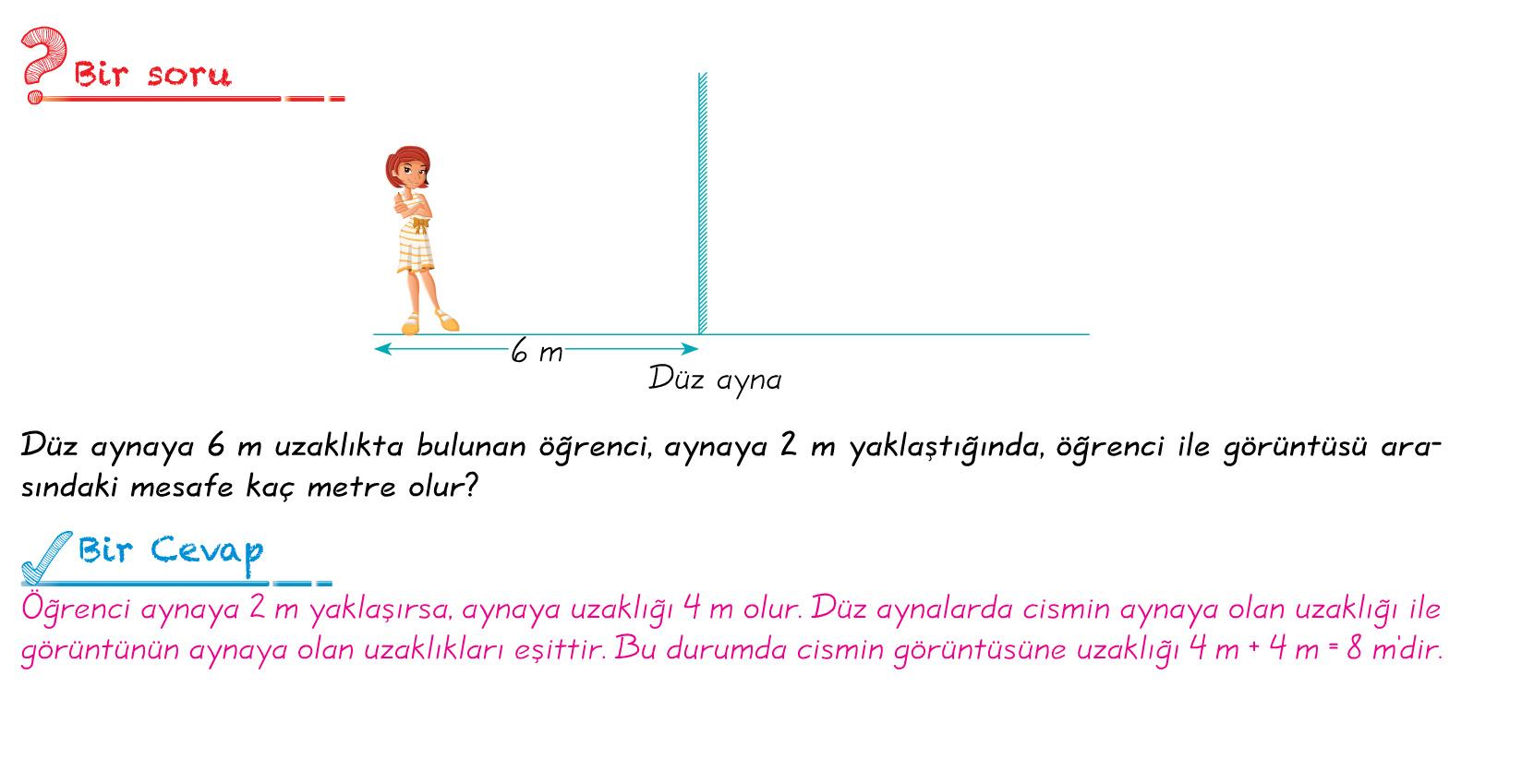 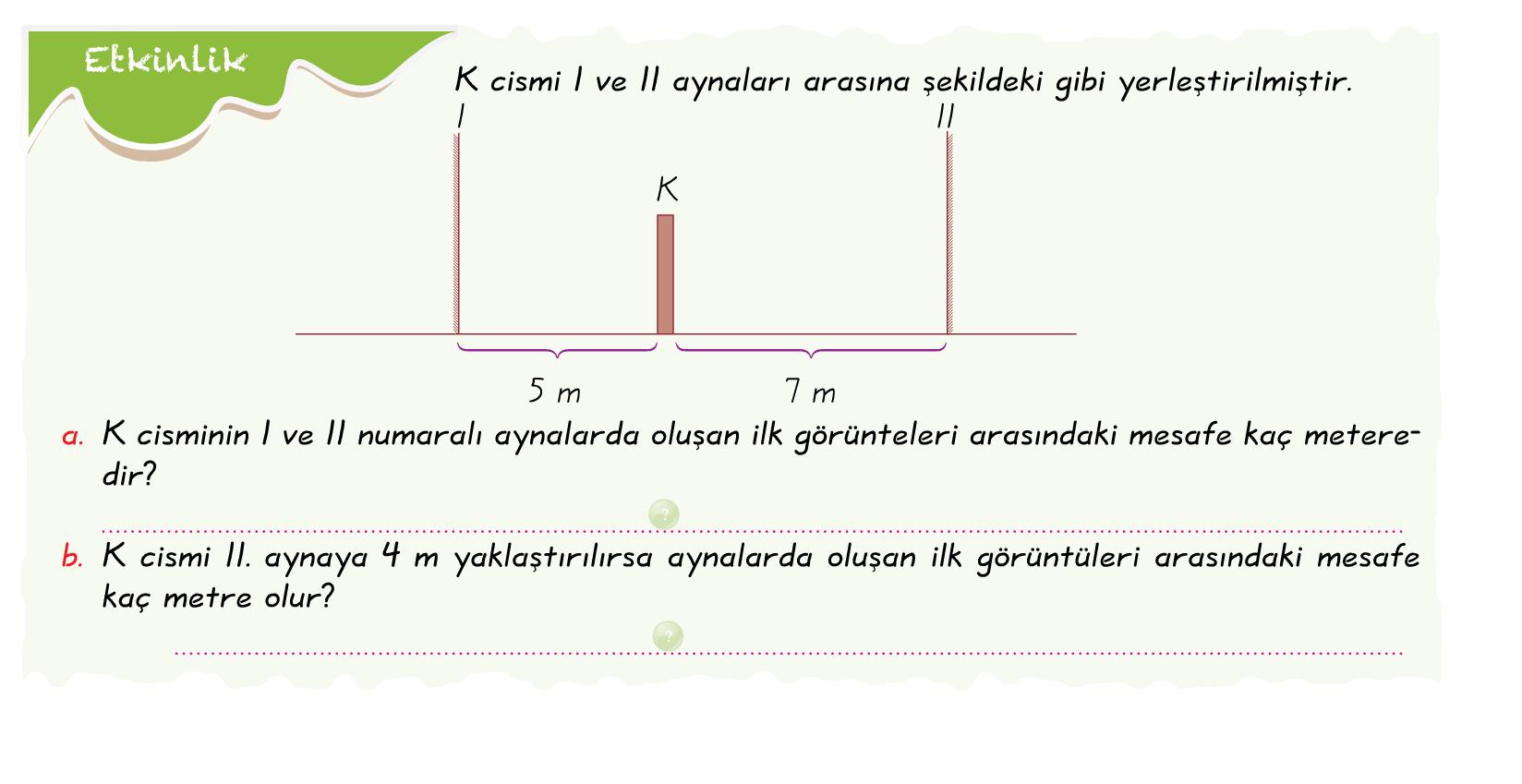 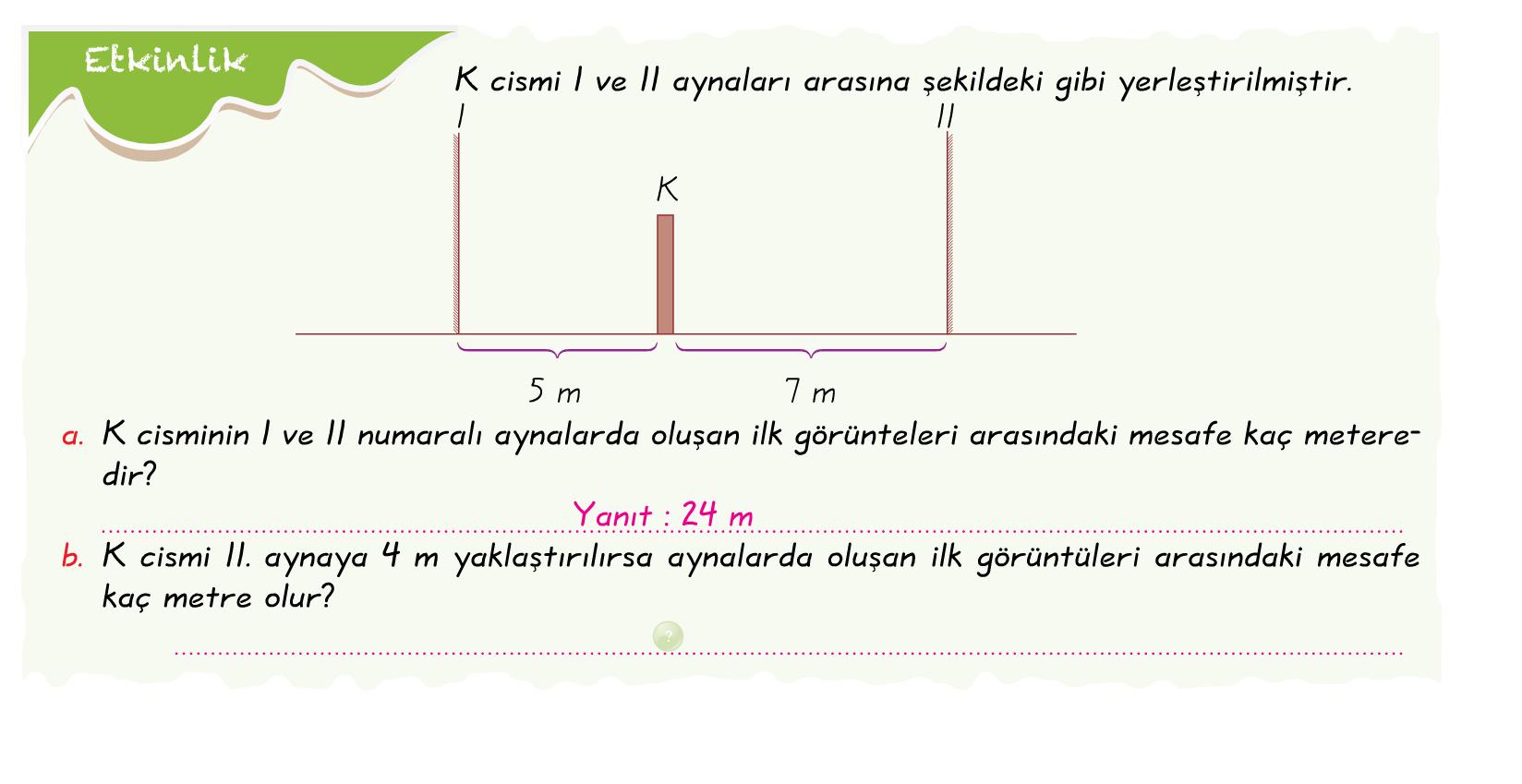 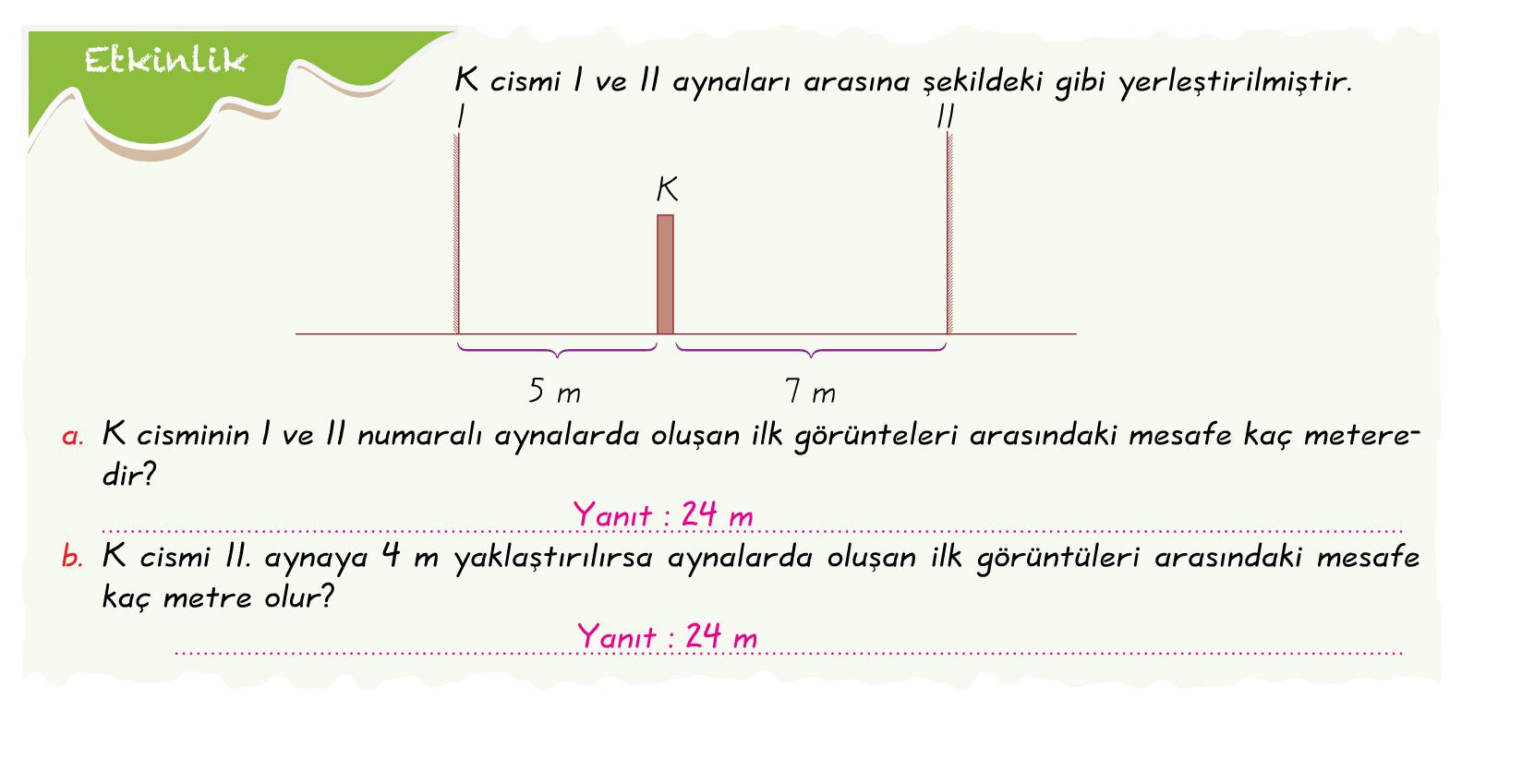 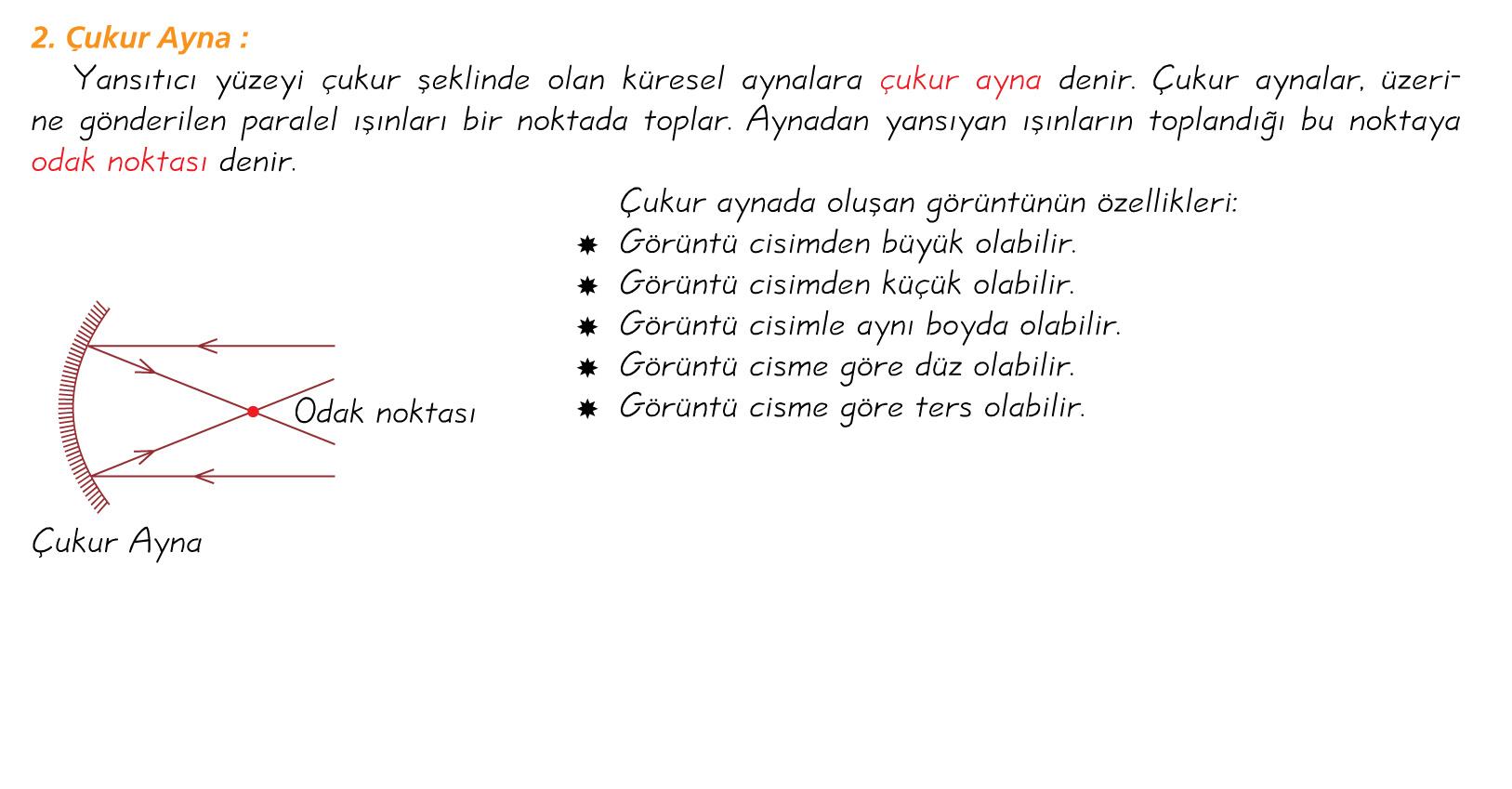 (Dev aynası)
🡪Düz ve büyük olabilir. (Dev aynası olarak bilinir)
🡪Ters ve küçük olabilir.
🡪Ters ve aynı boyda olabilir.
🡪Ters ve büyük olabilir.
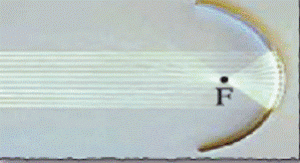 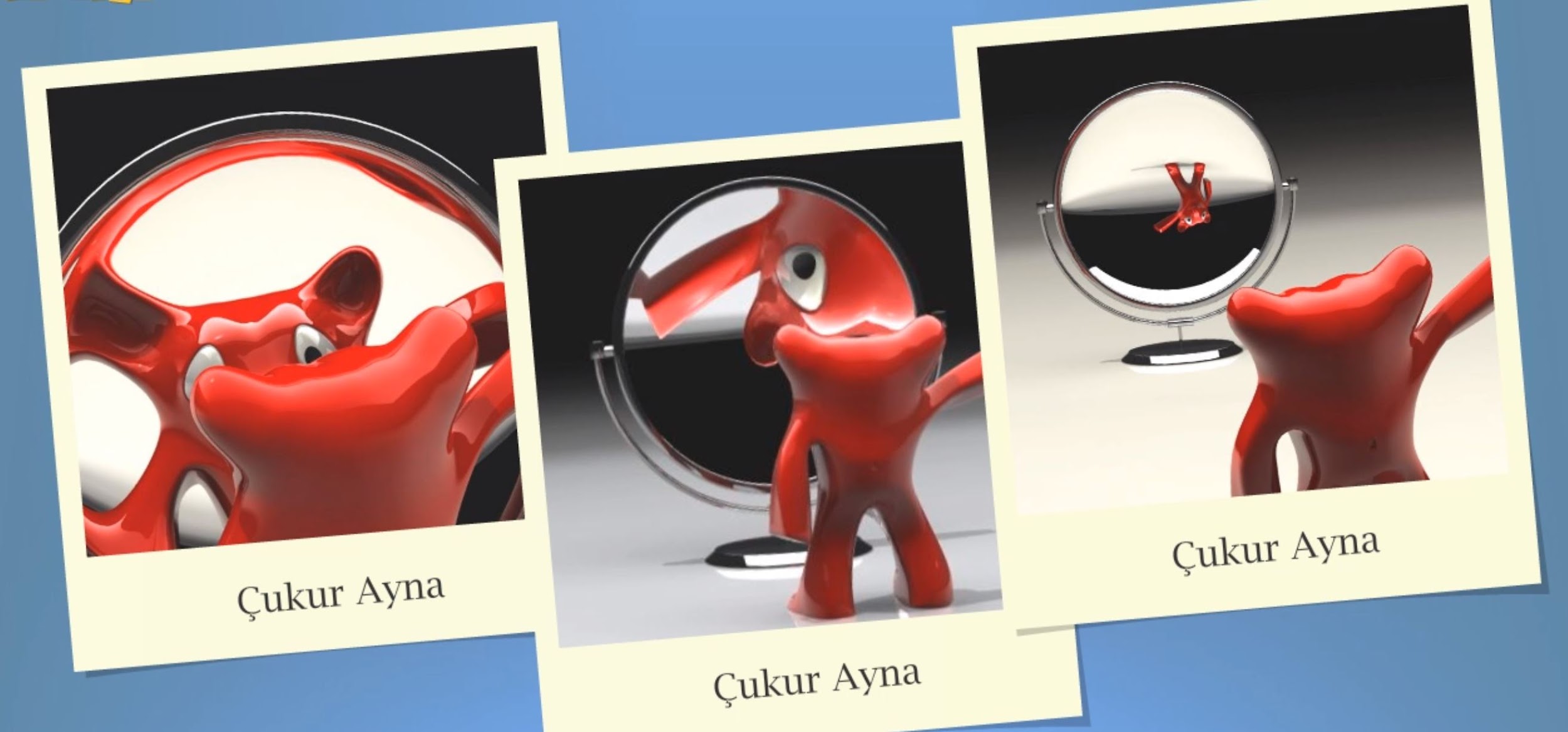 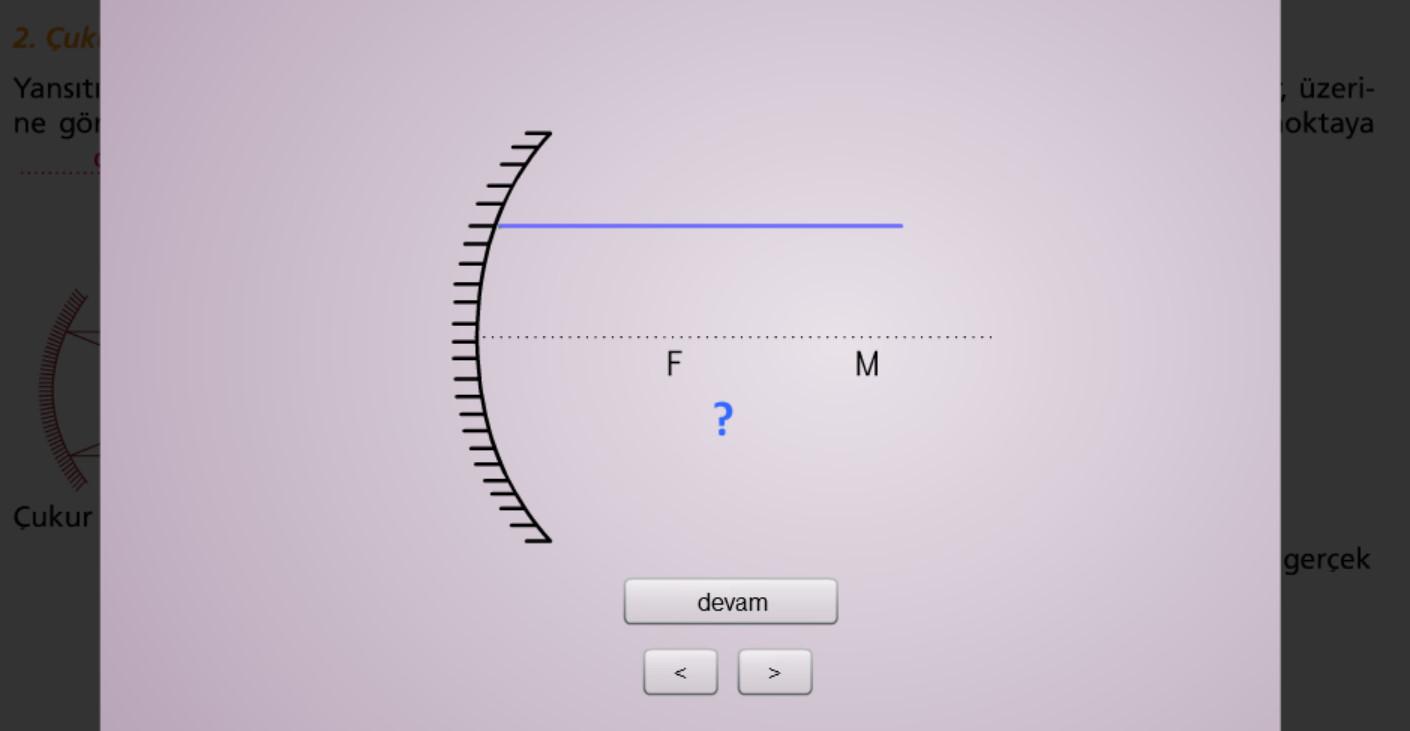 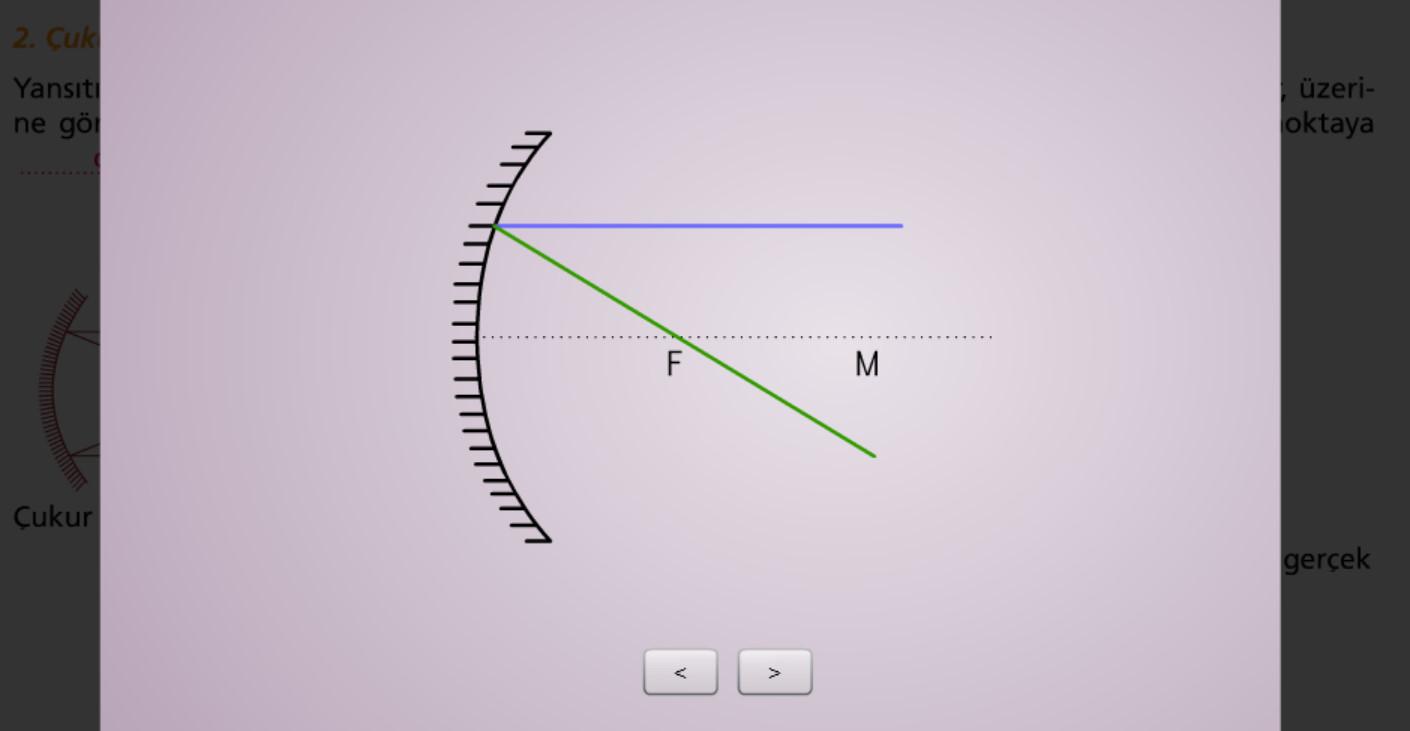 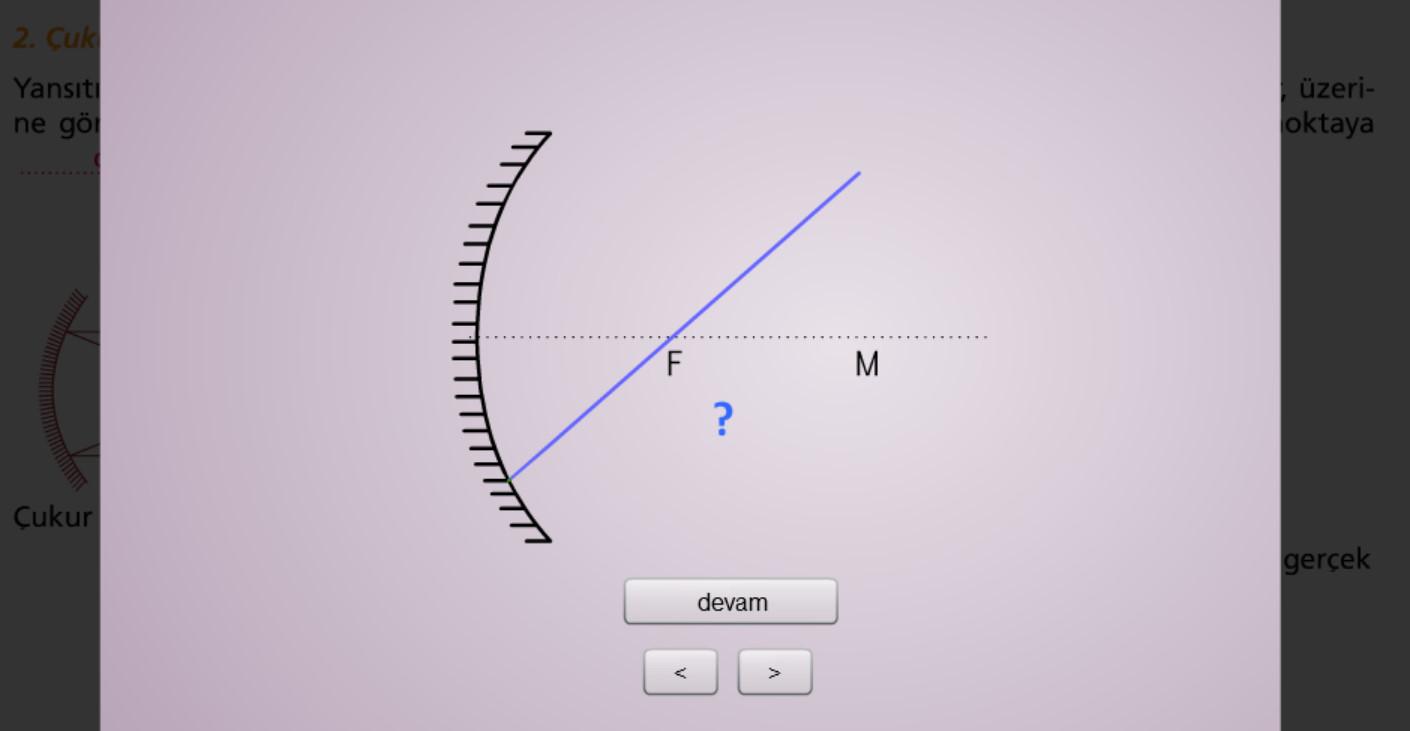 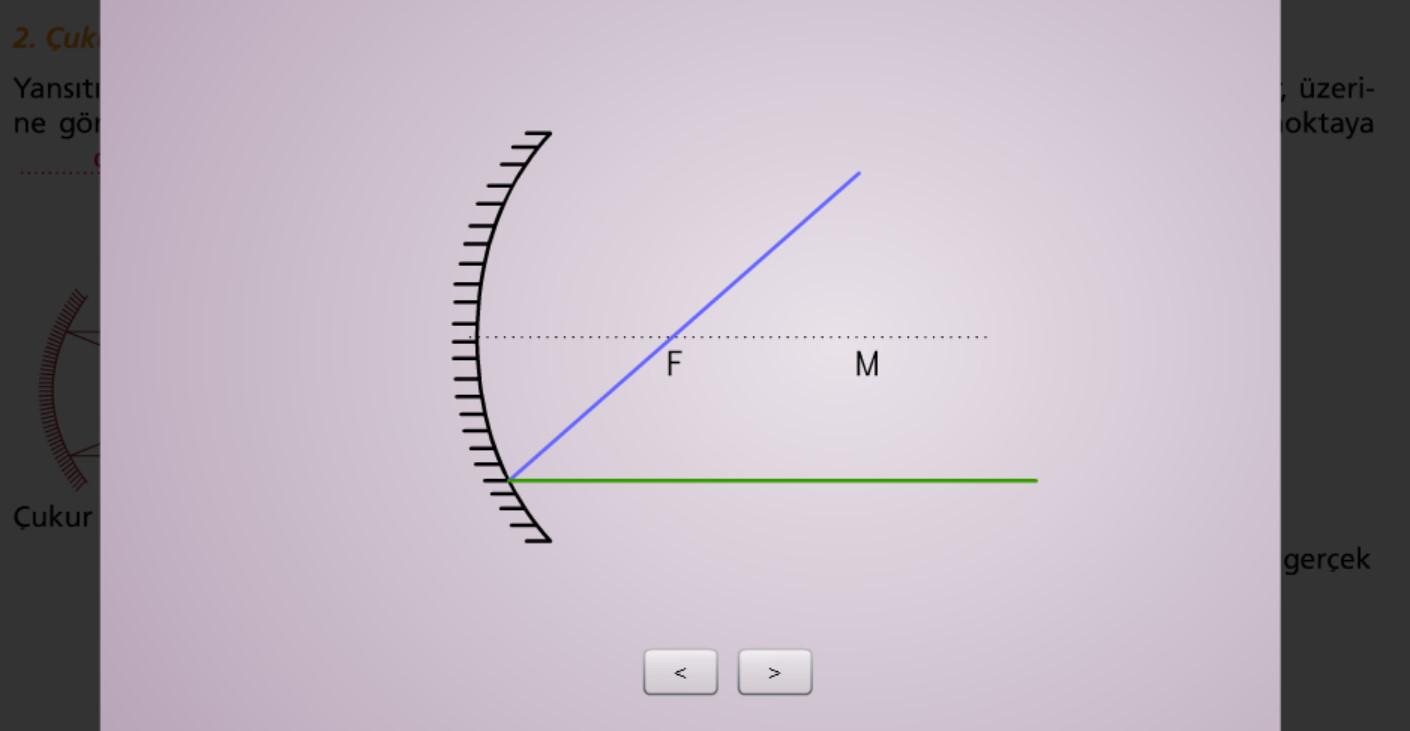 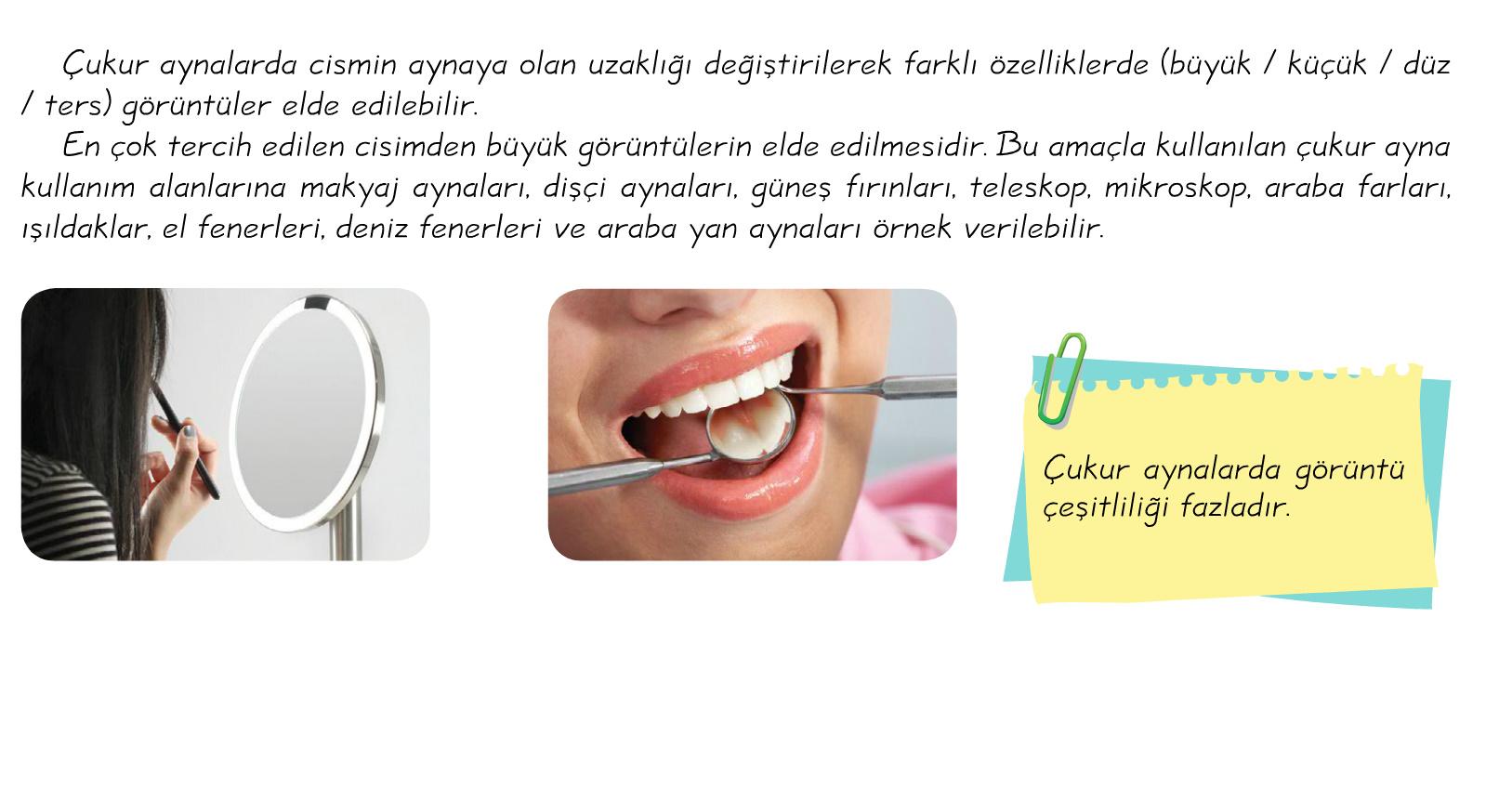 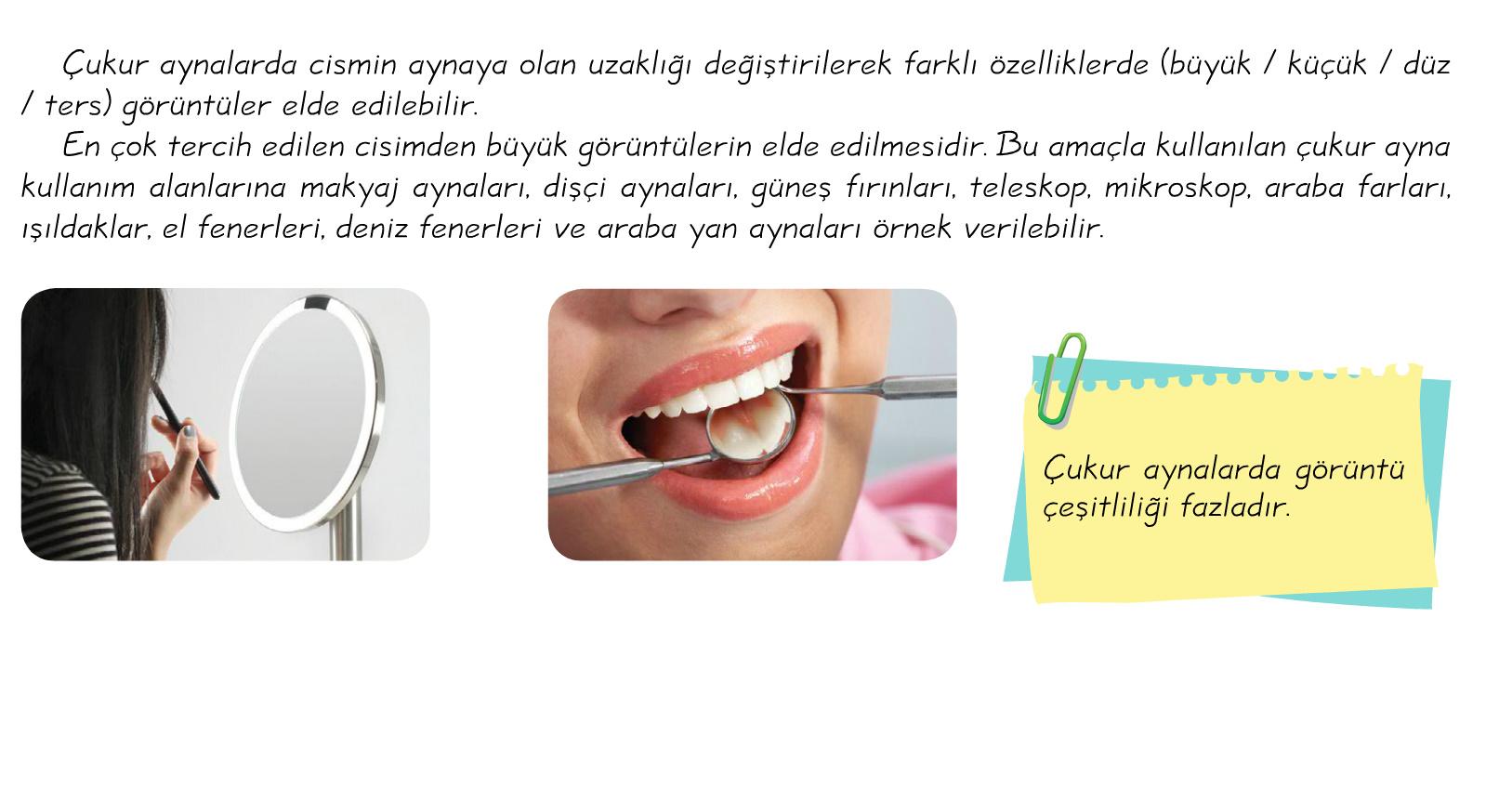 Güneş fırını (Güneş Ocağı)
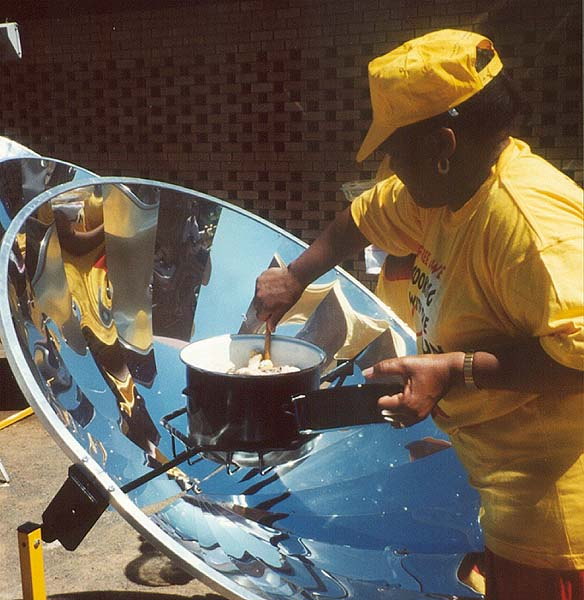 Teleskop
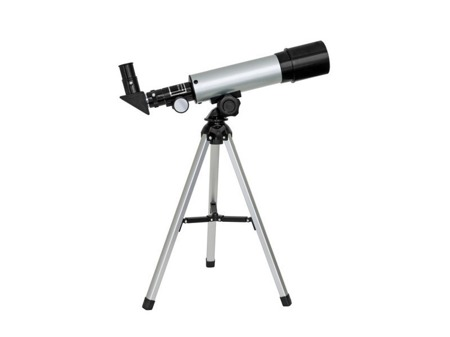 El feneri
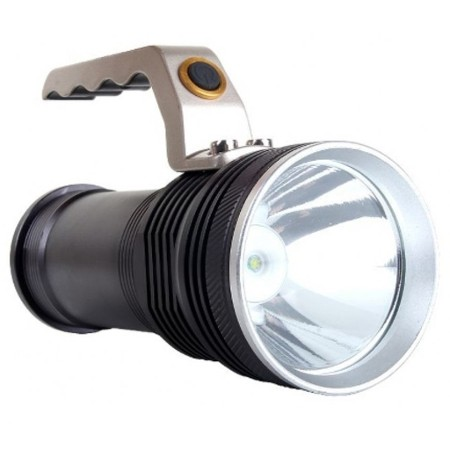 Araba farı
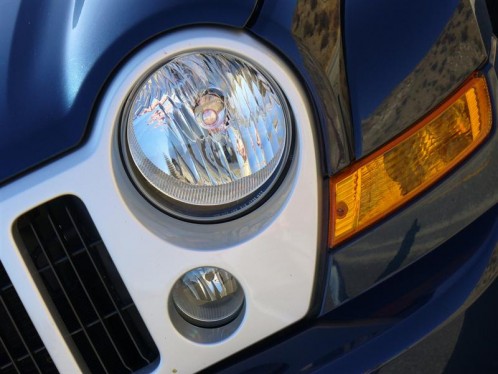 Kaşıkların iç yüzeyi çukur ayna gibi davranır.
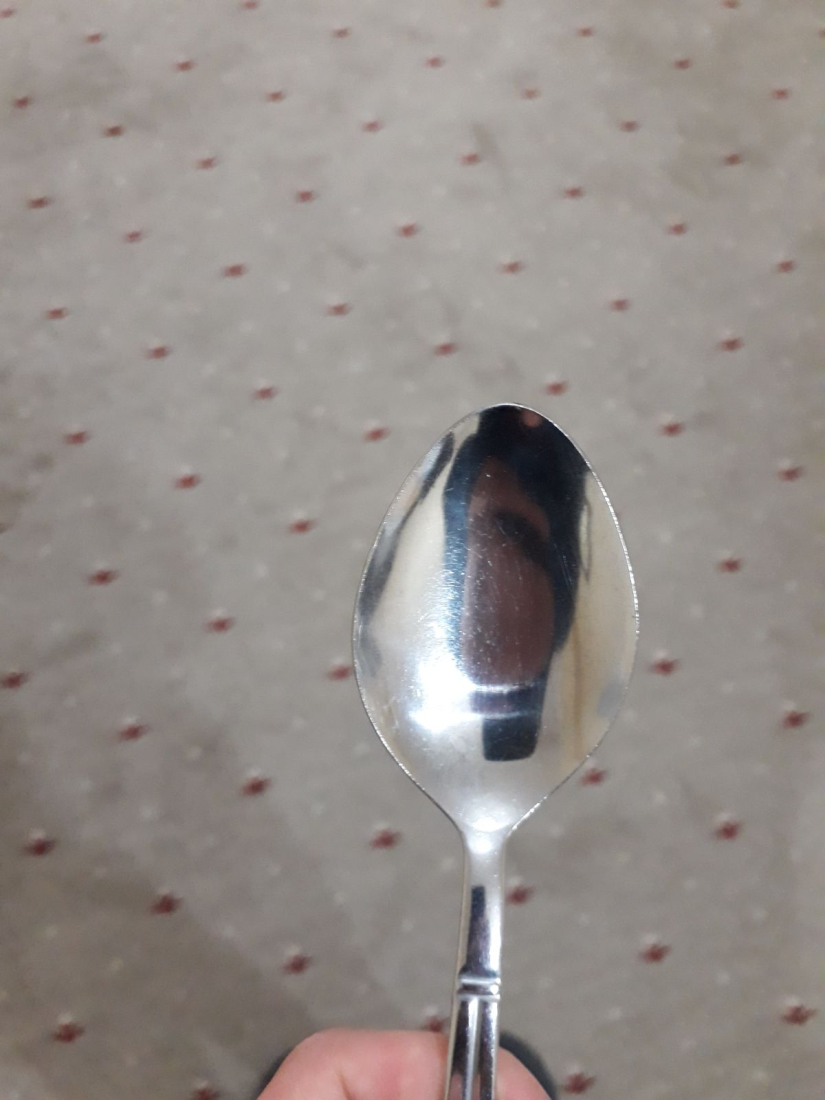 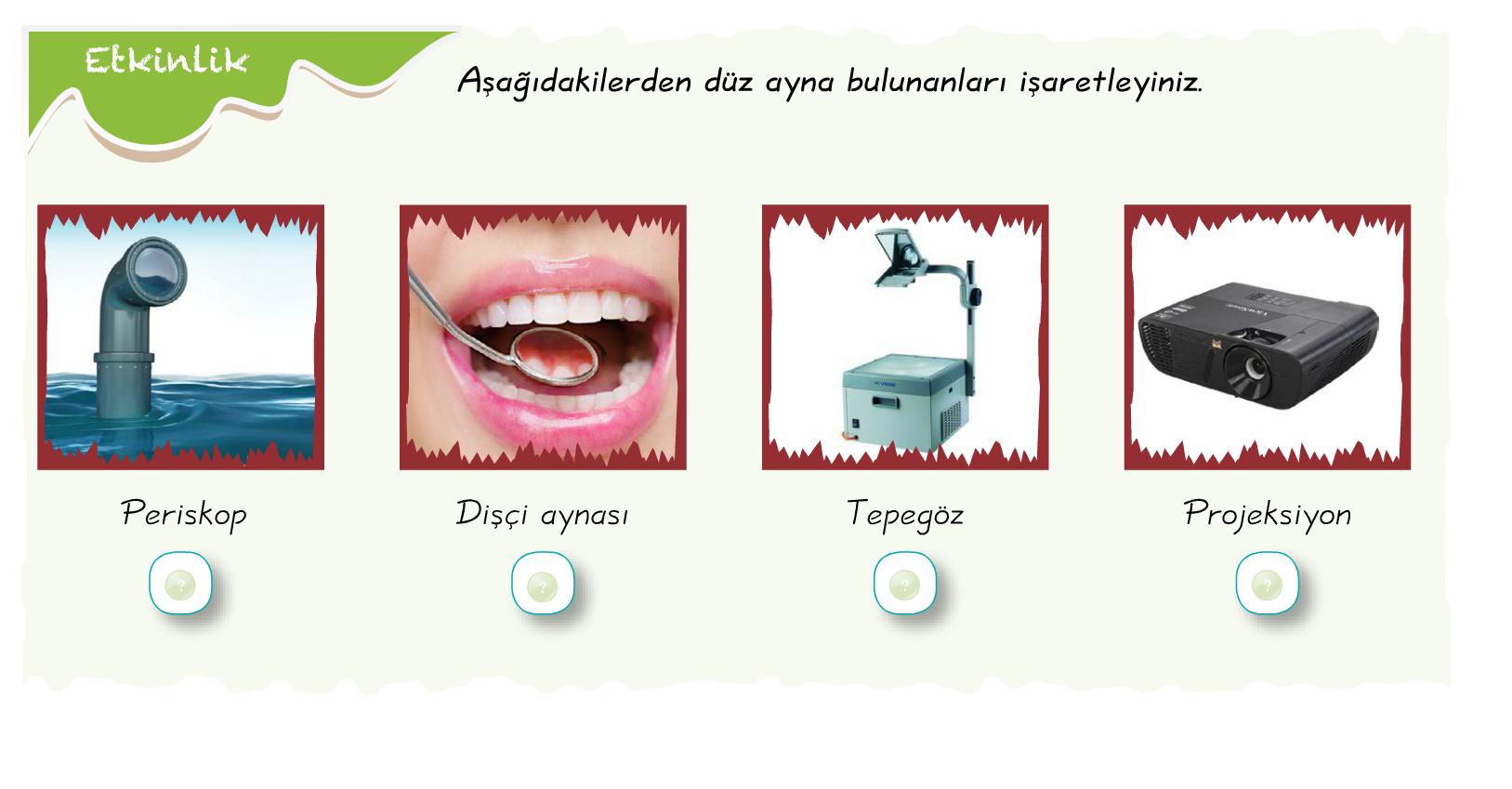 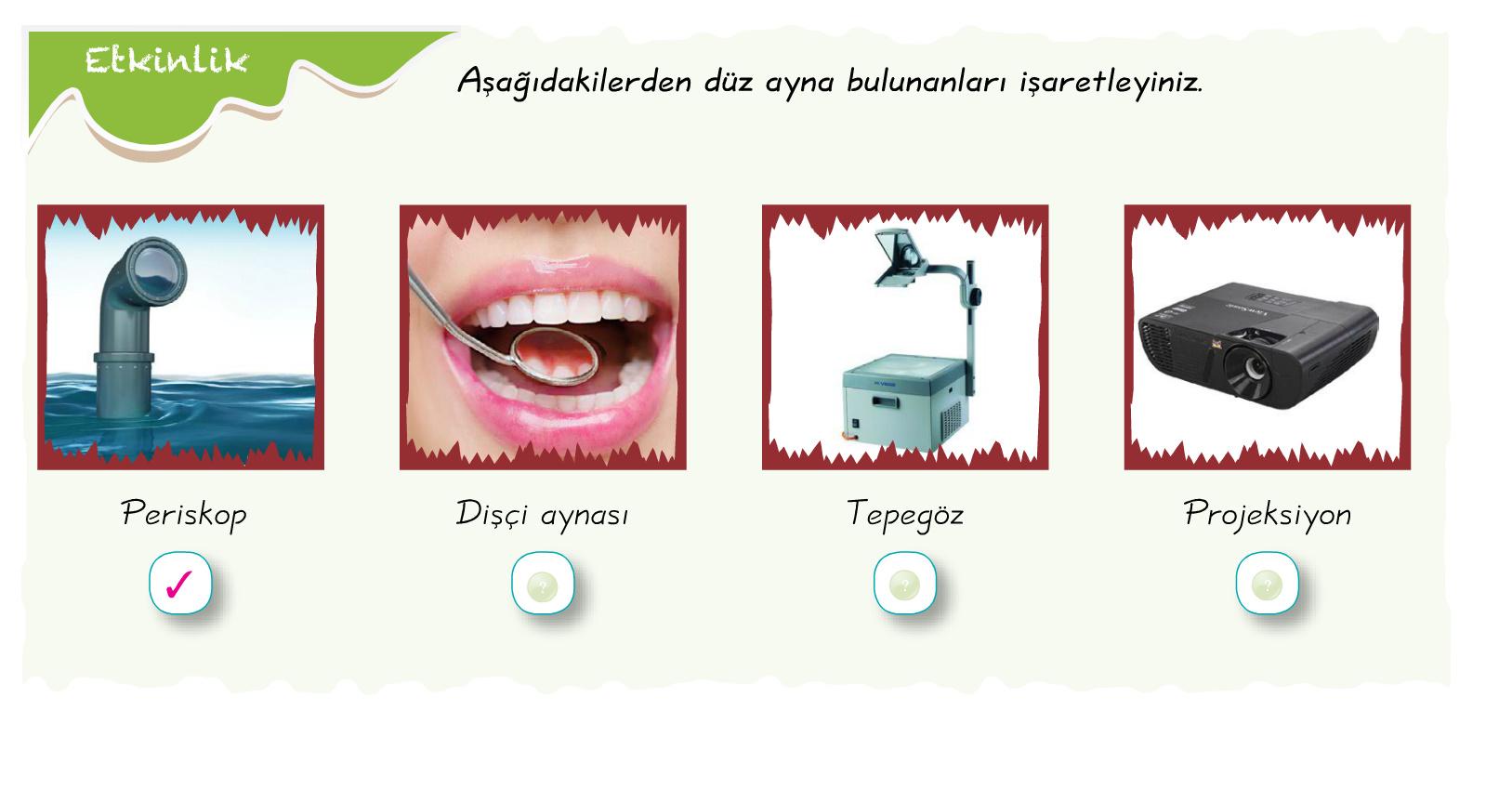 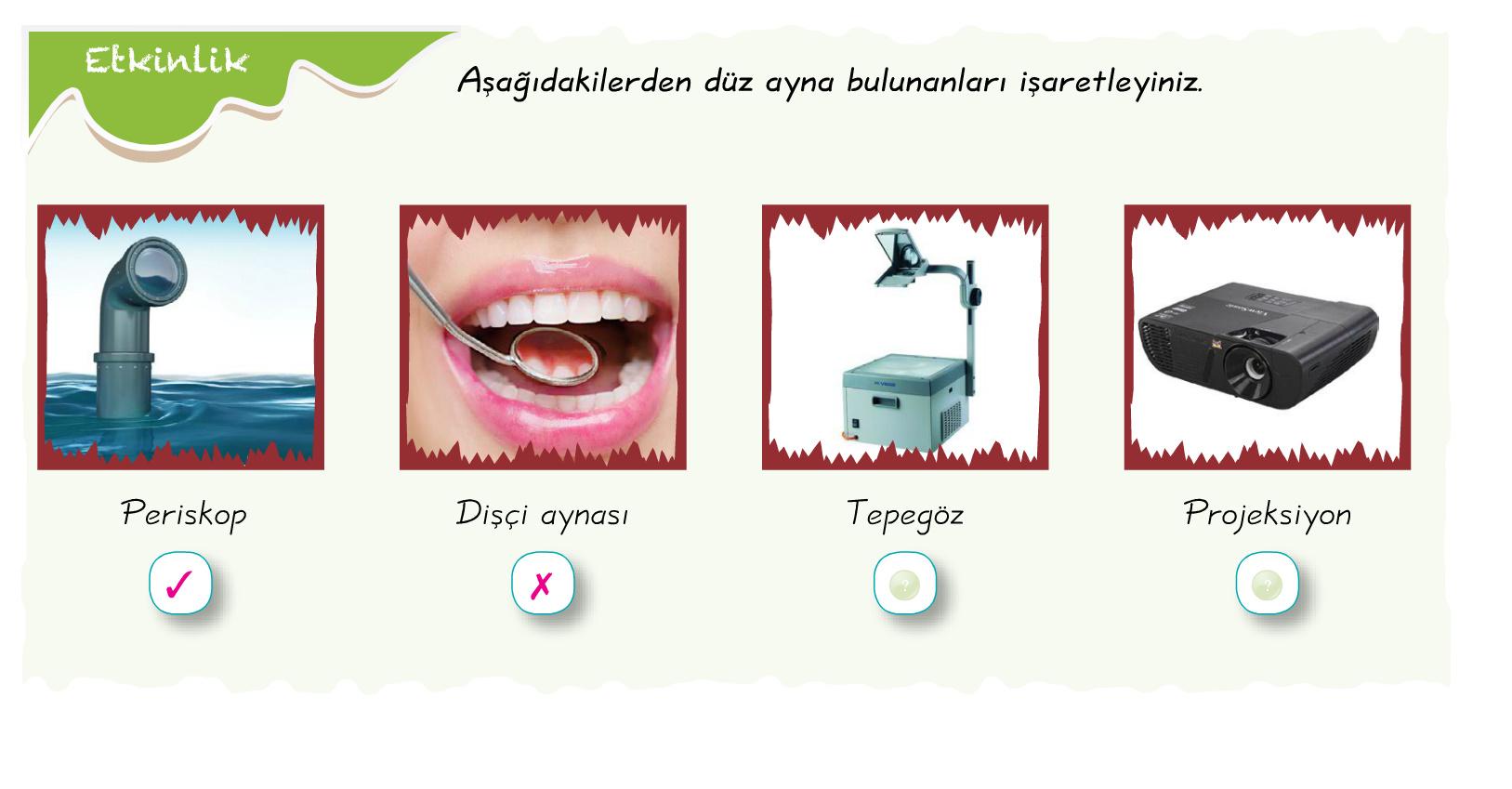 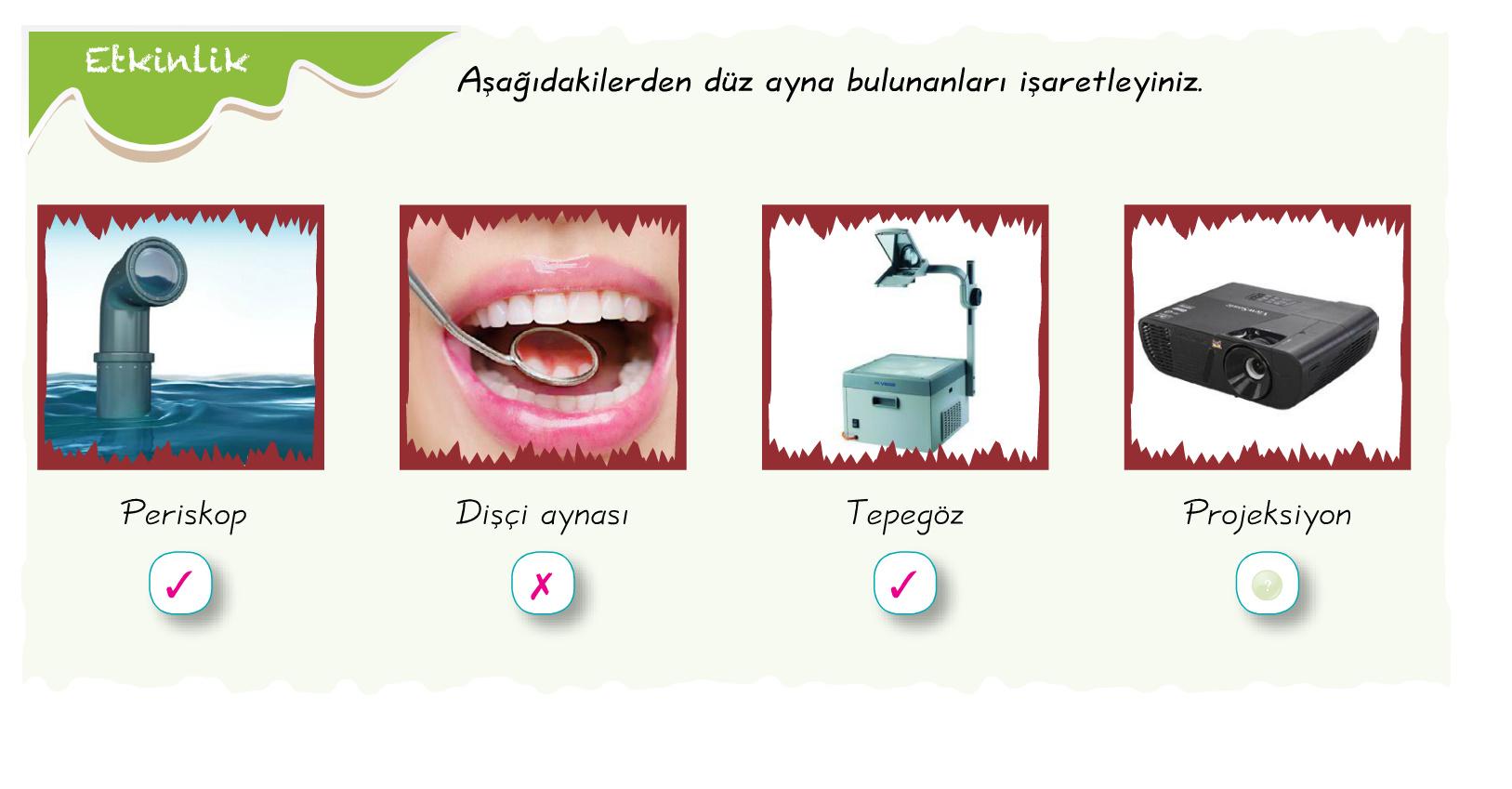 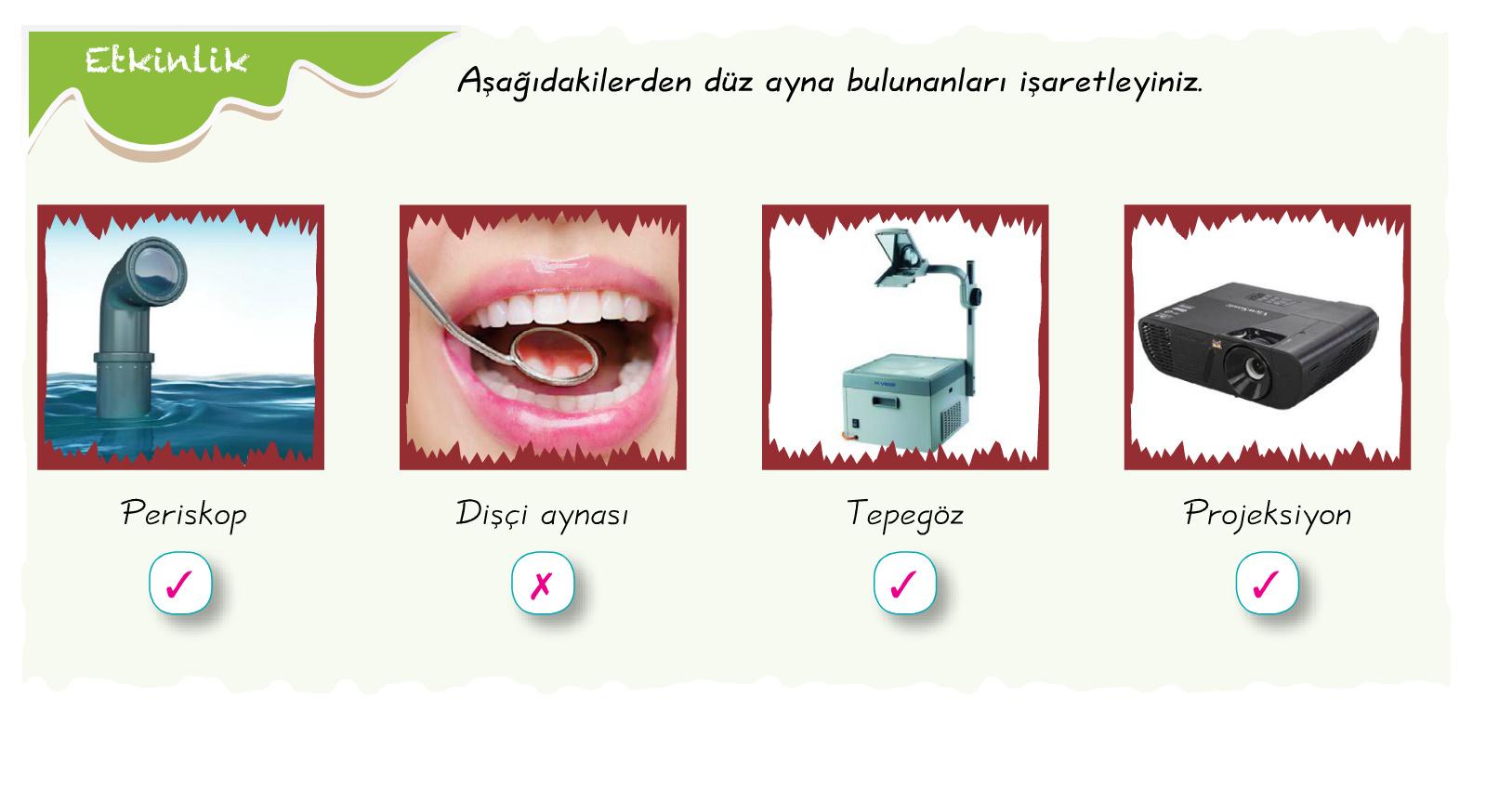 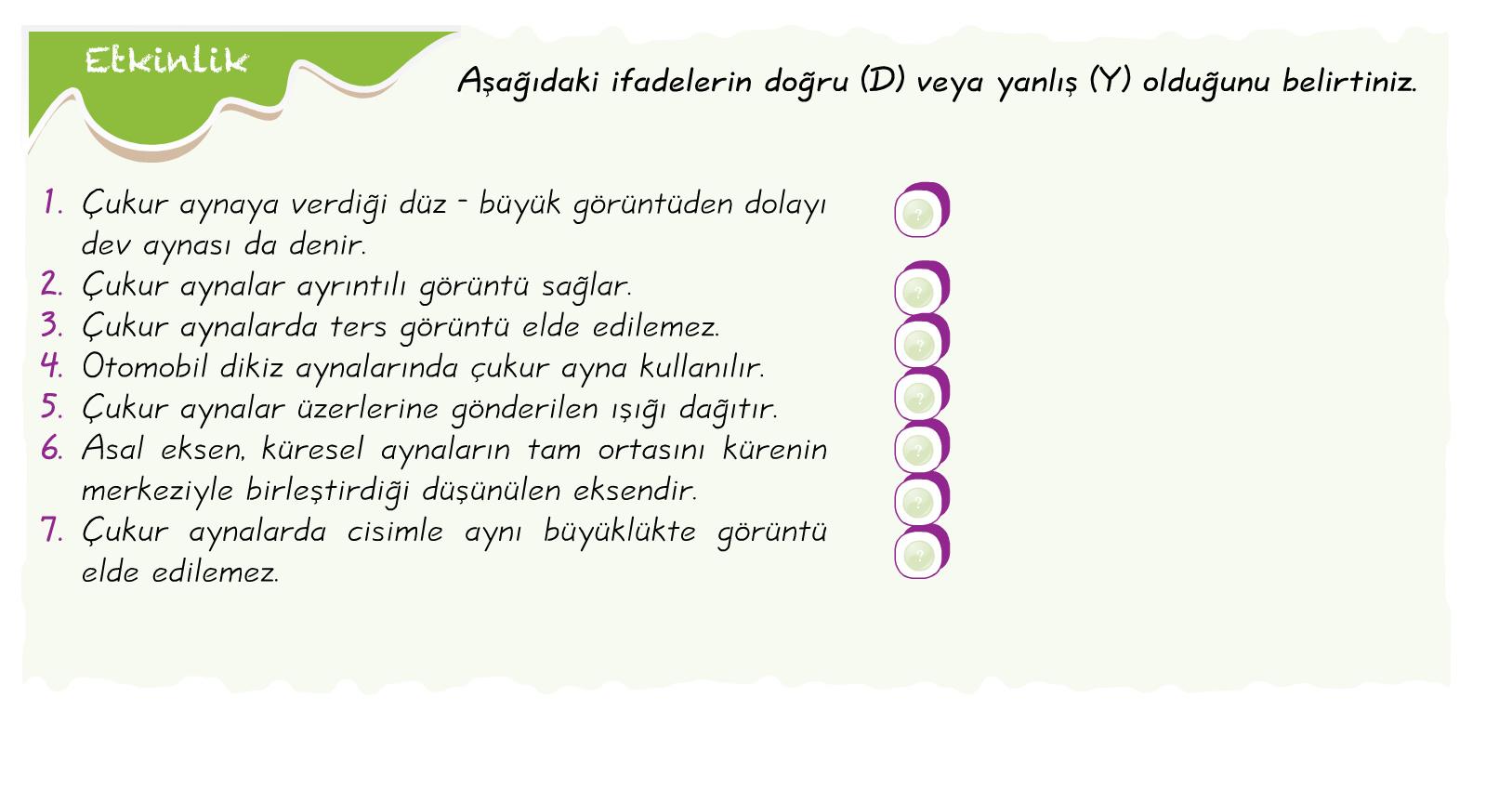 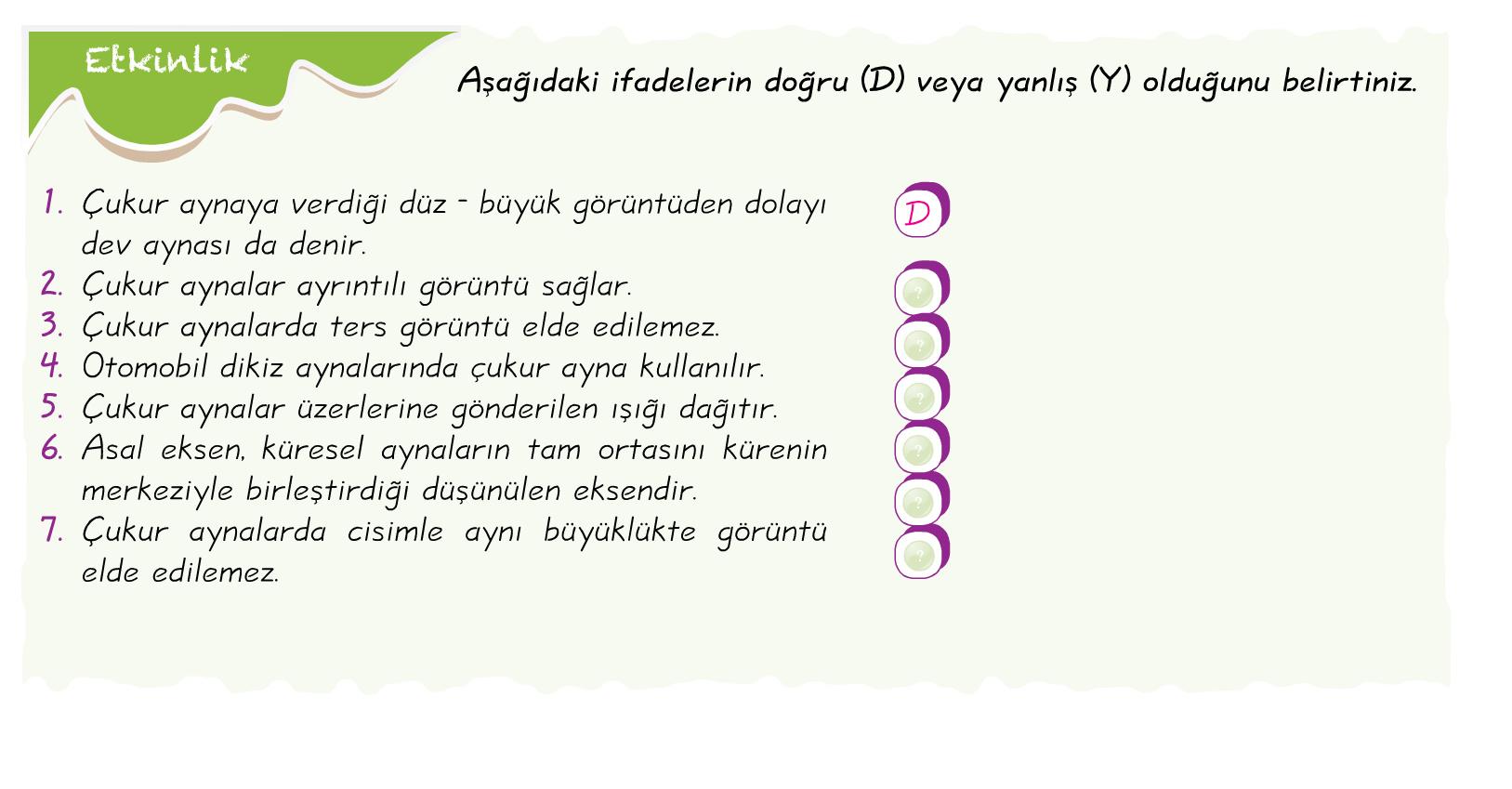 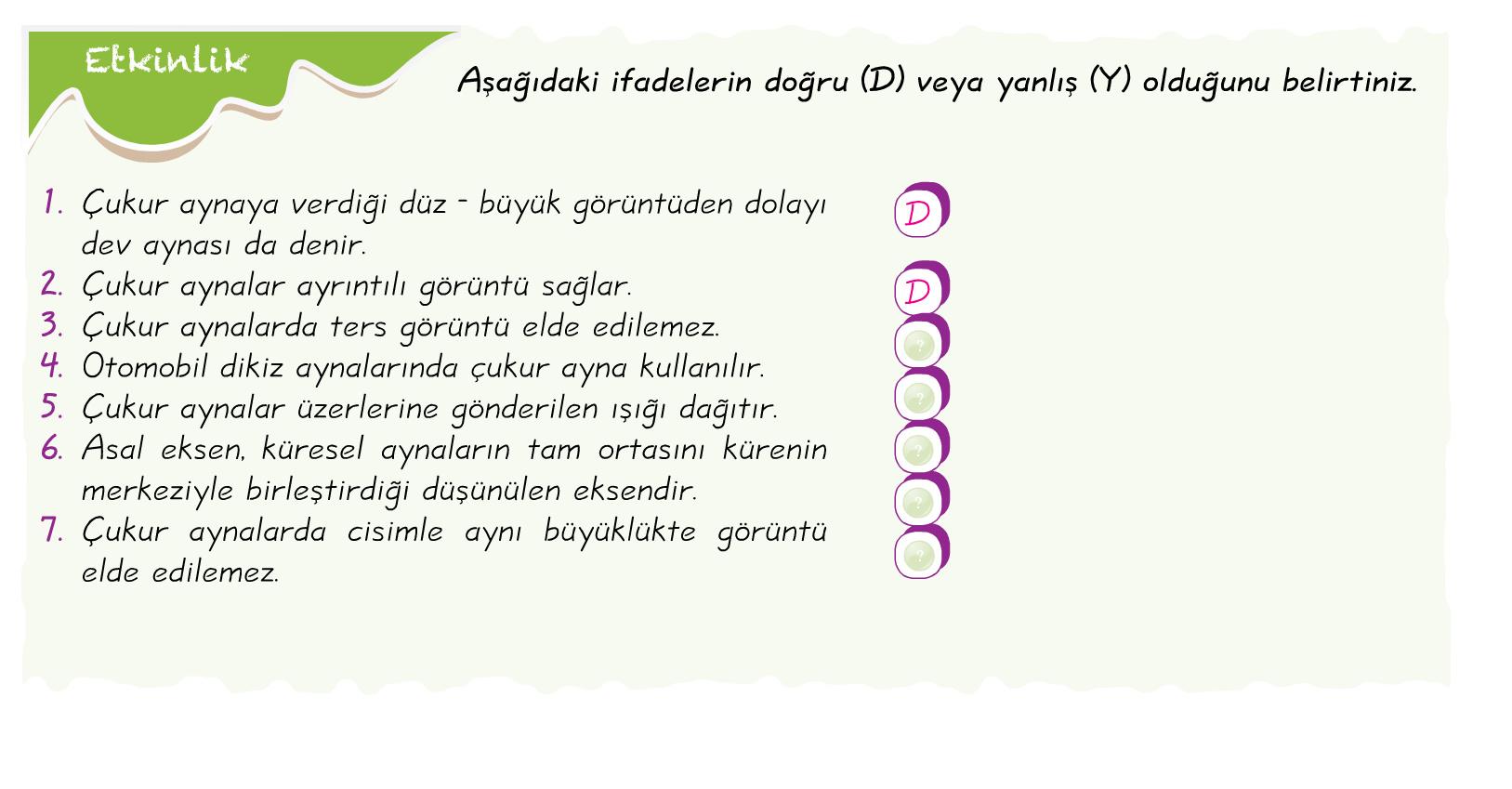 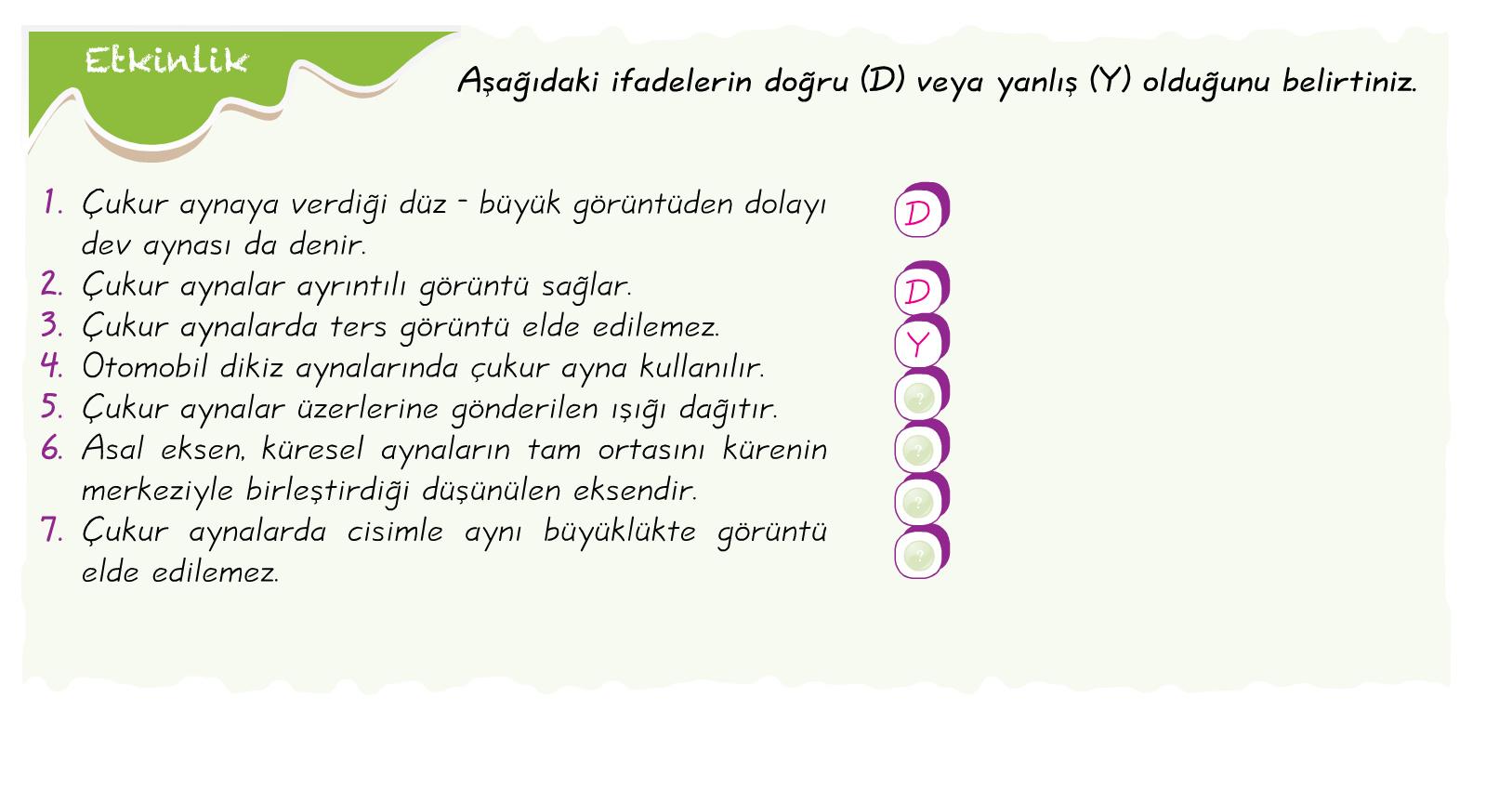 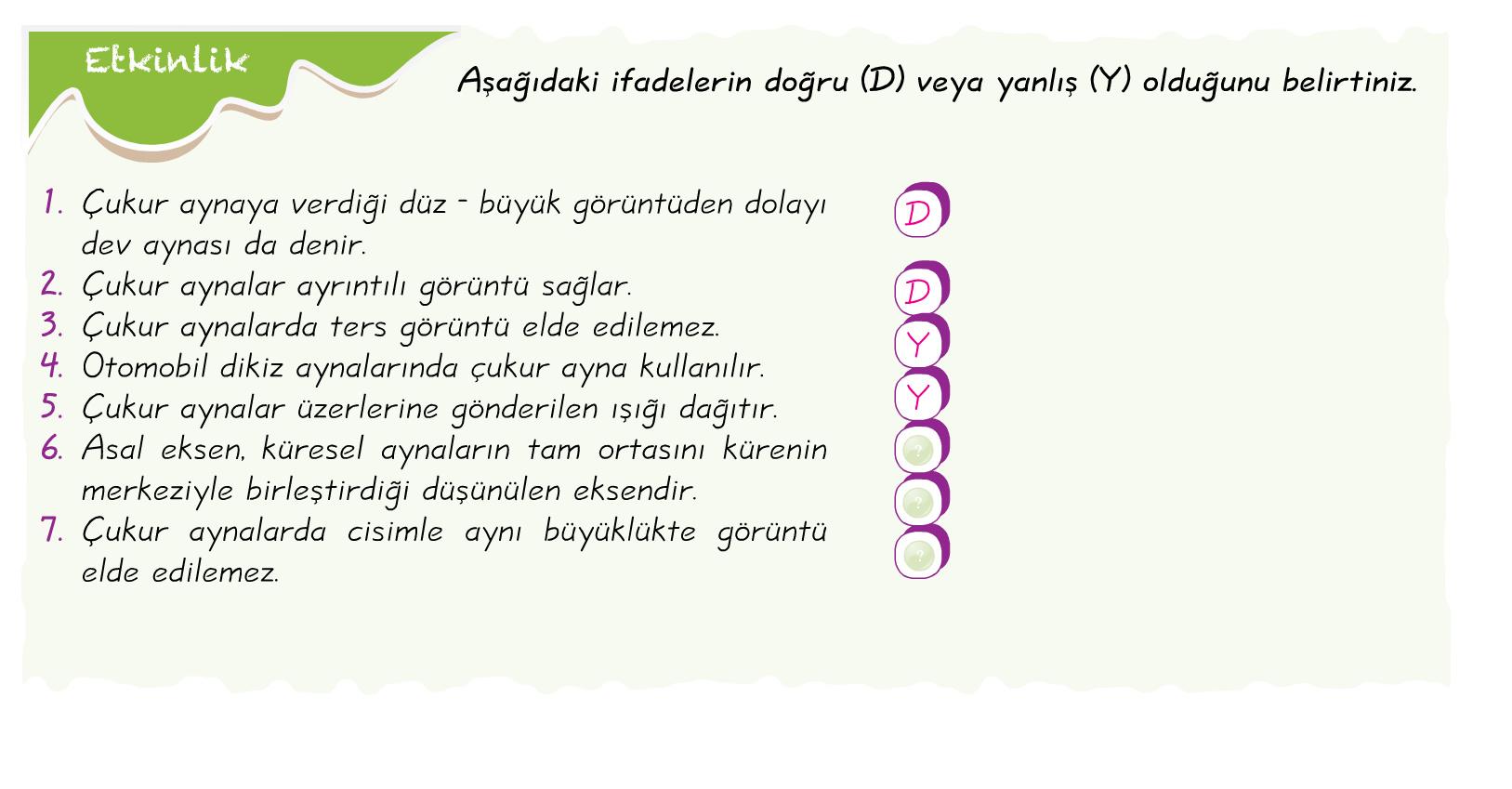 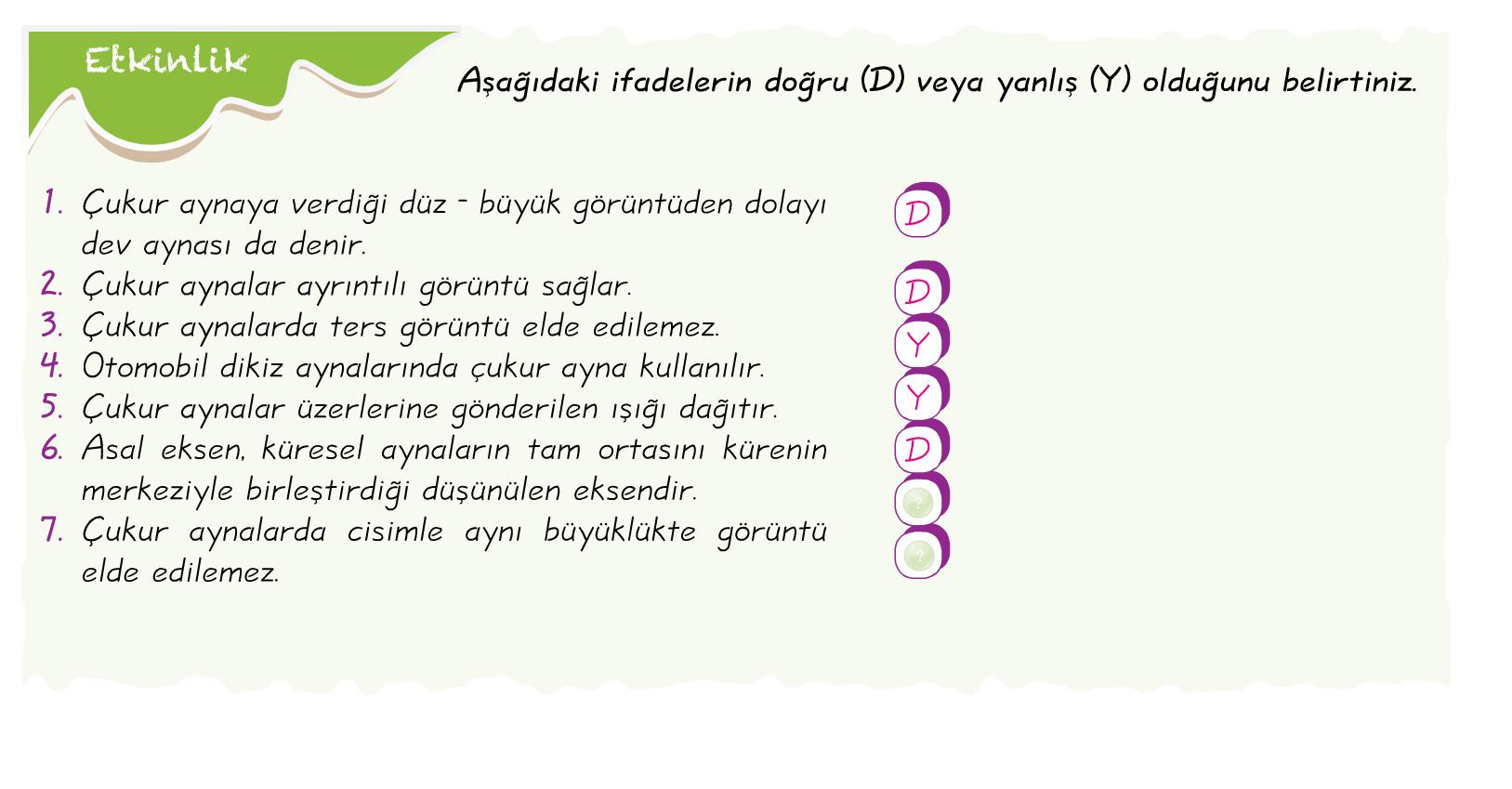 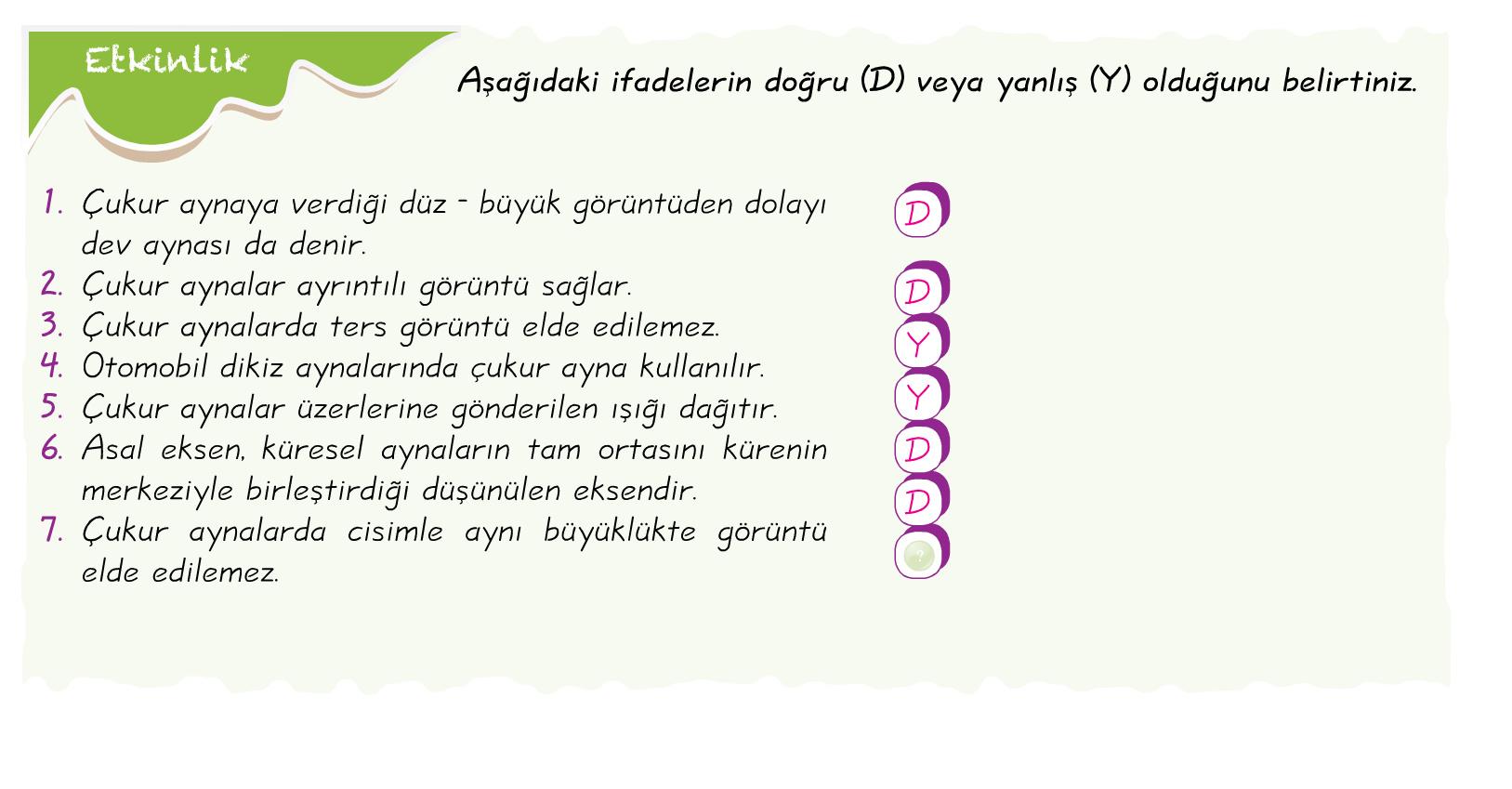 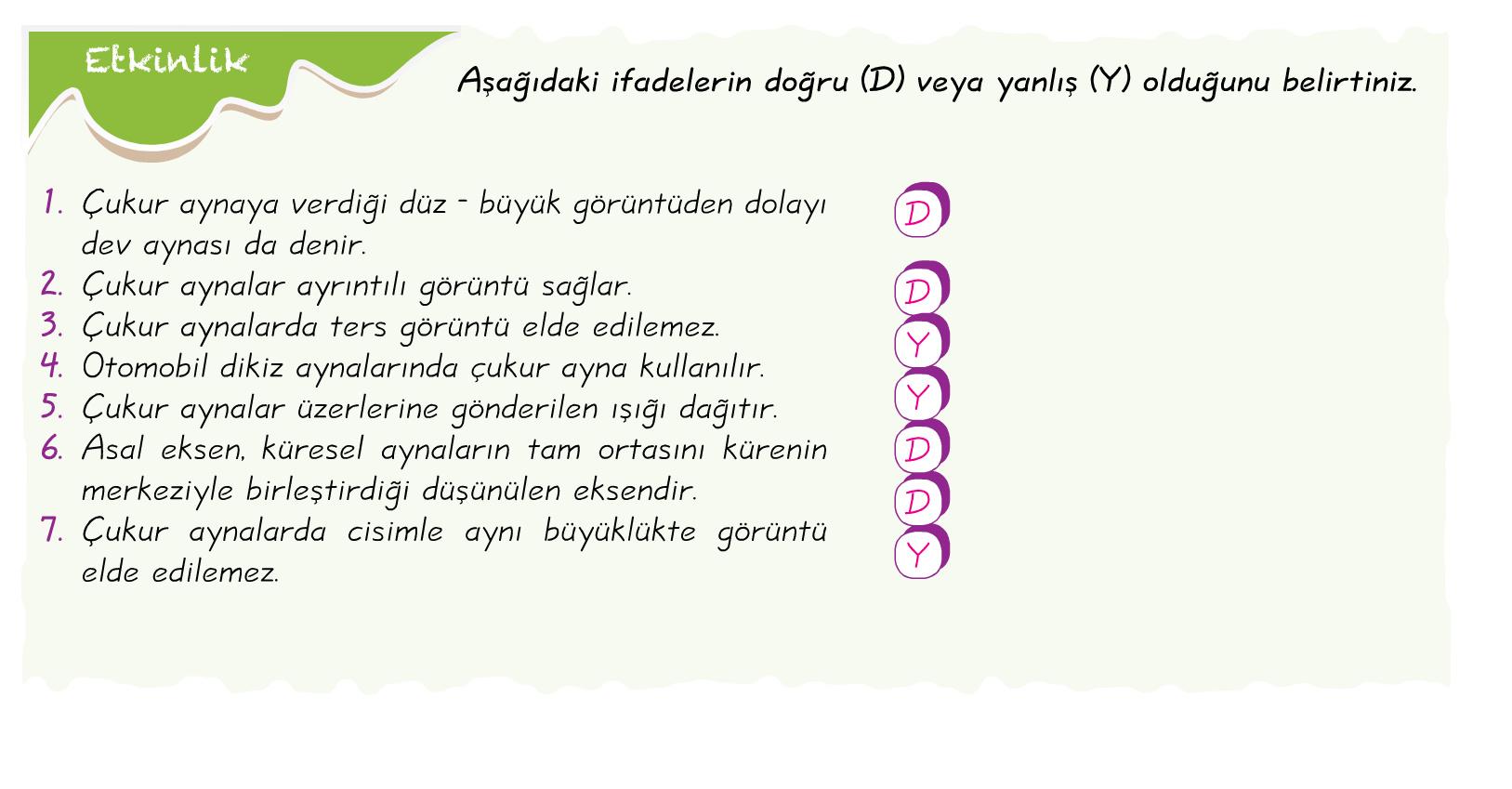 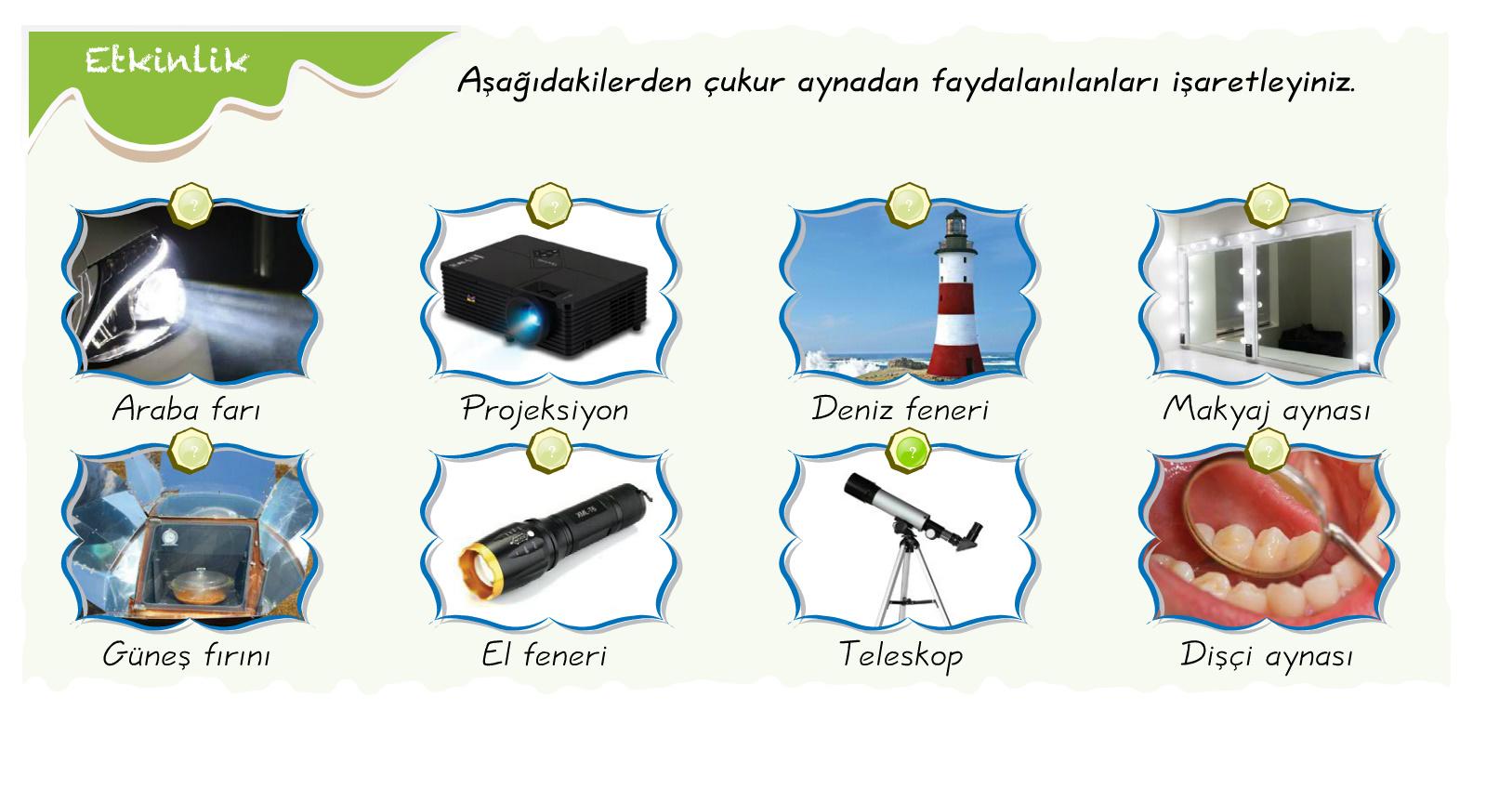 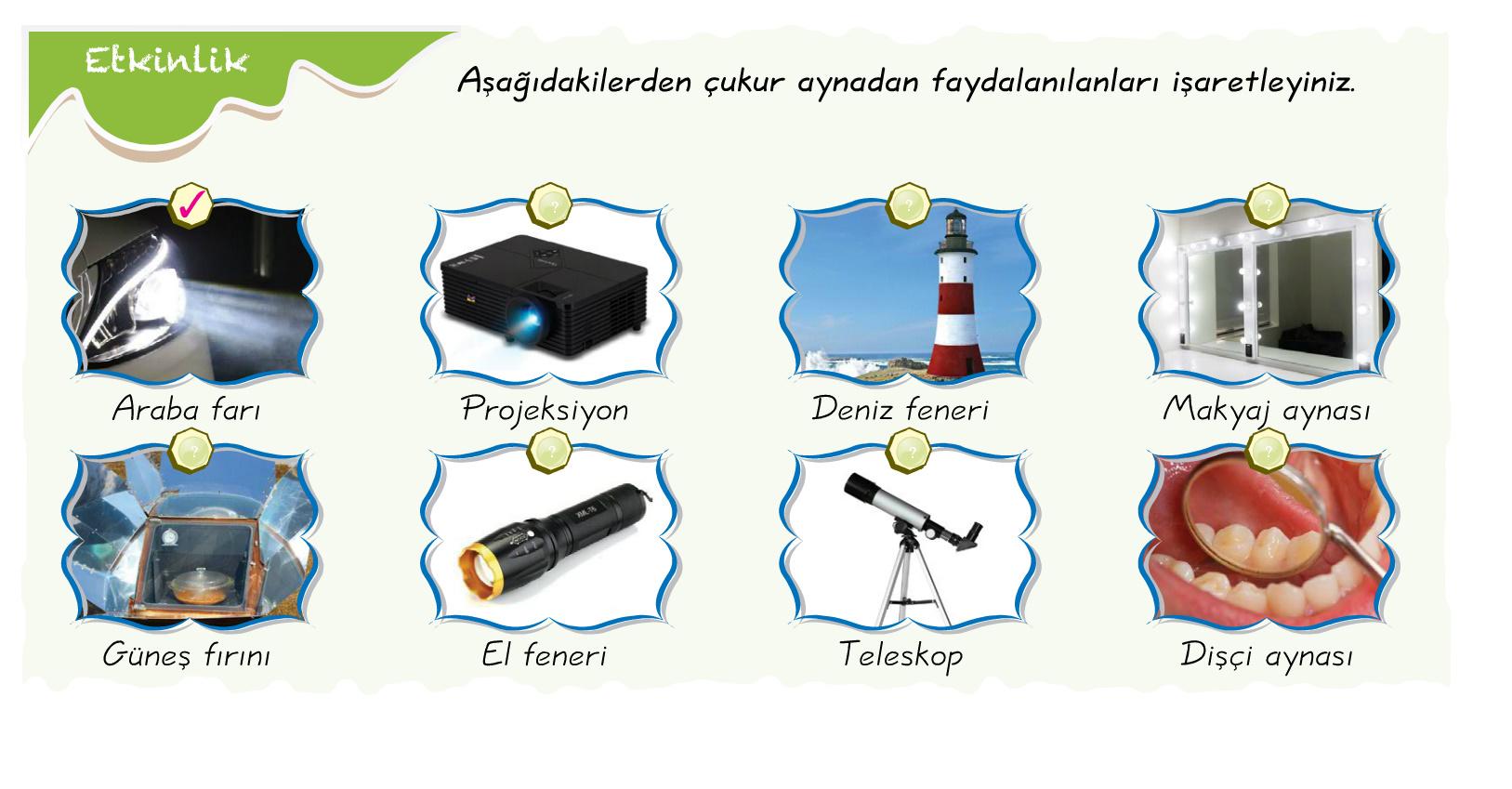 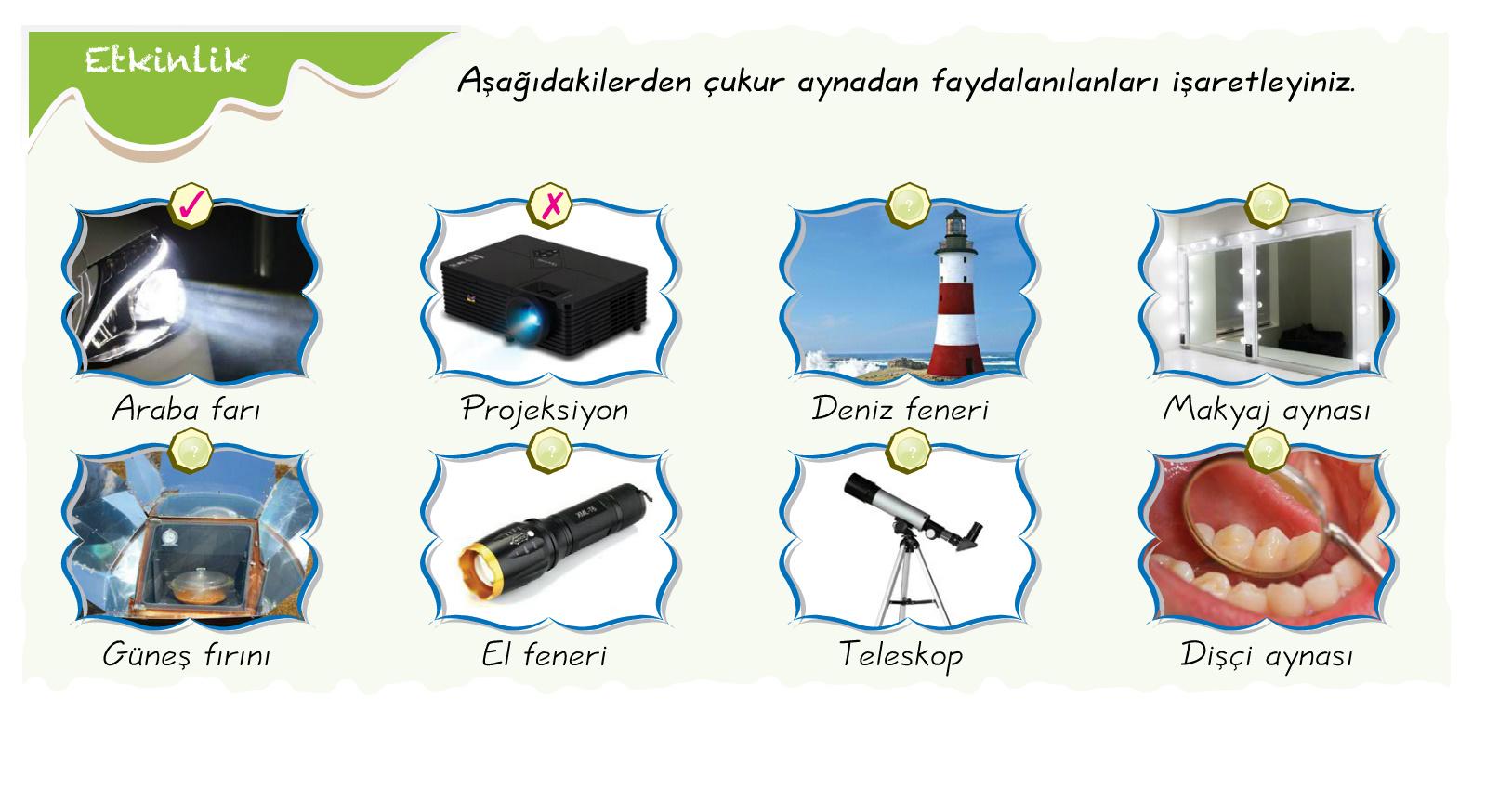 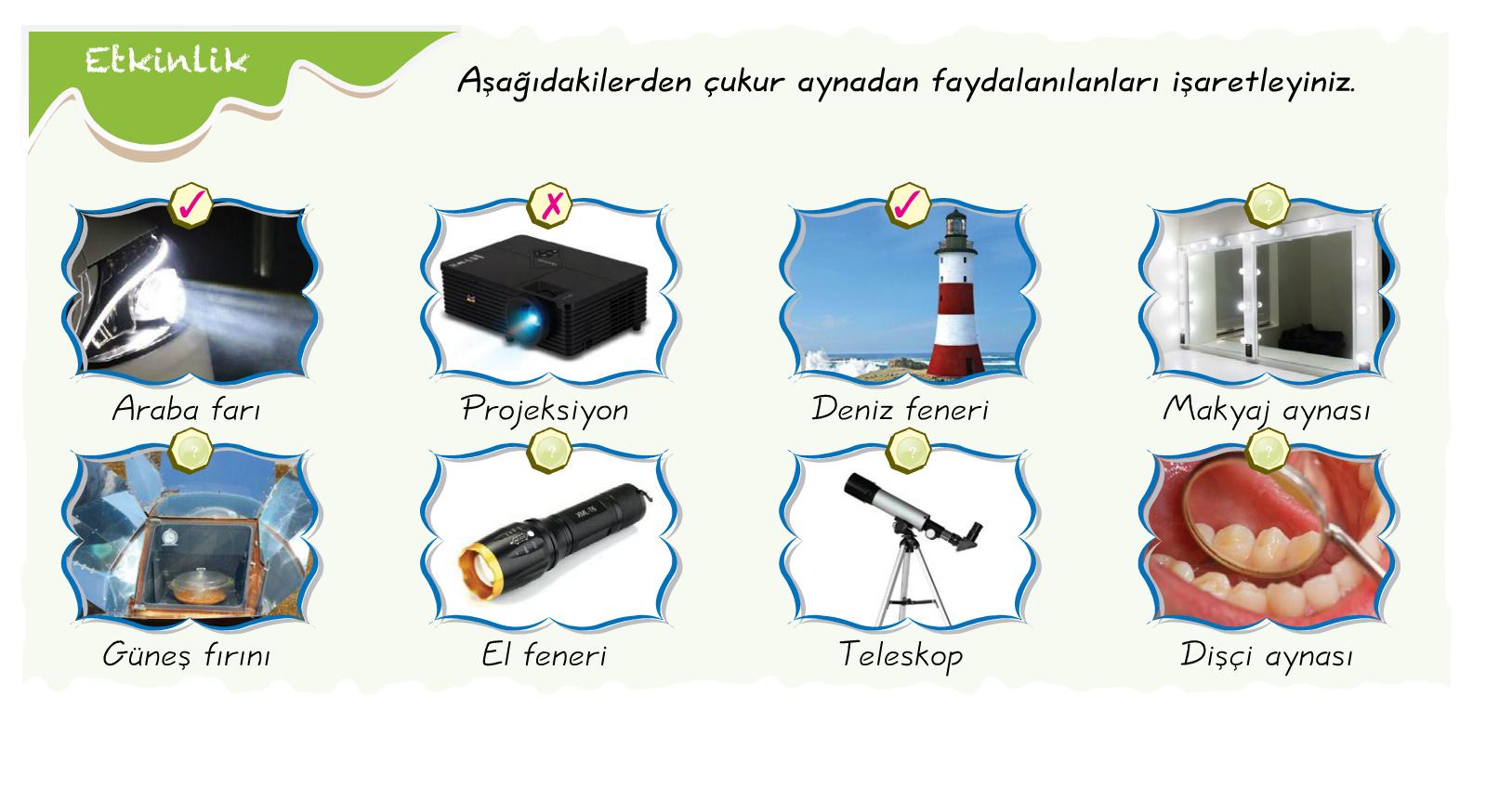 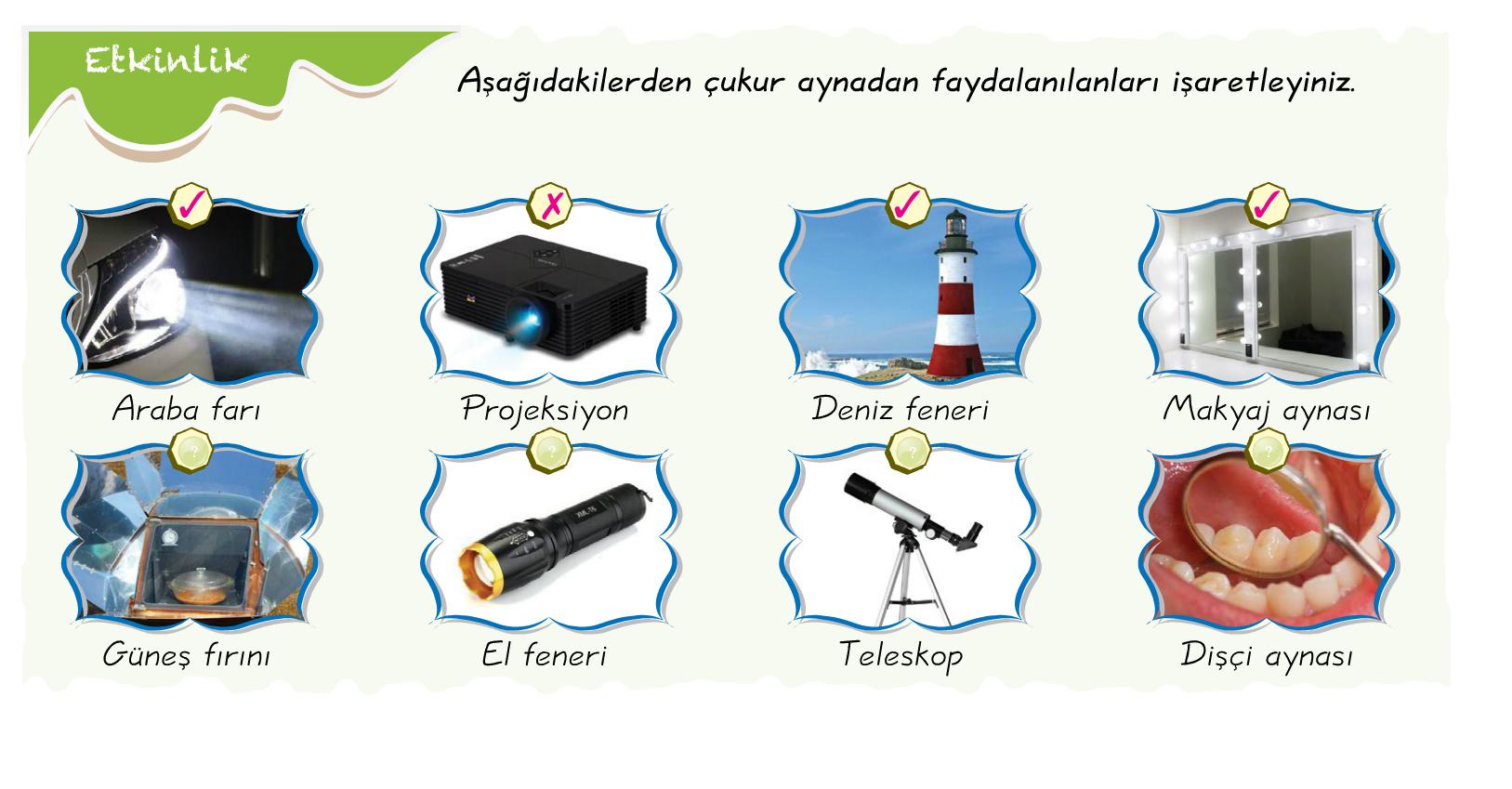 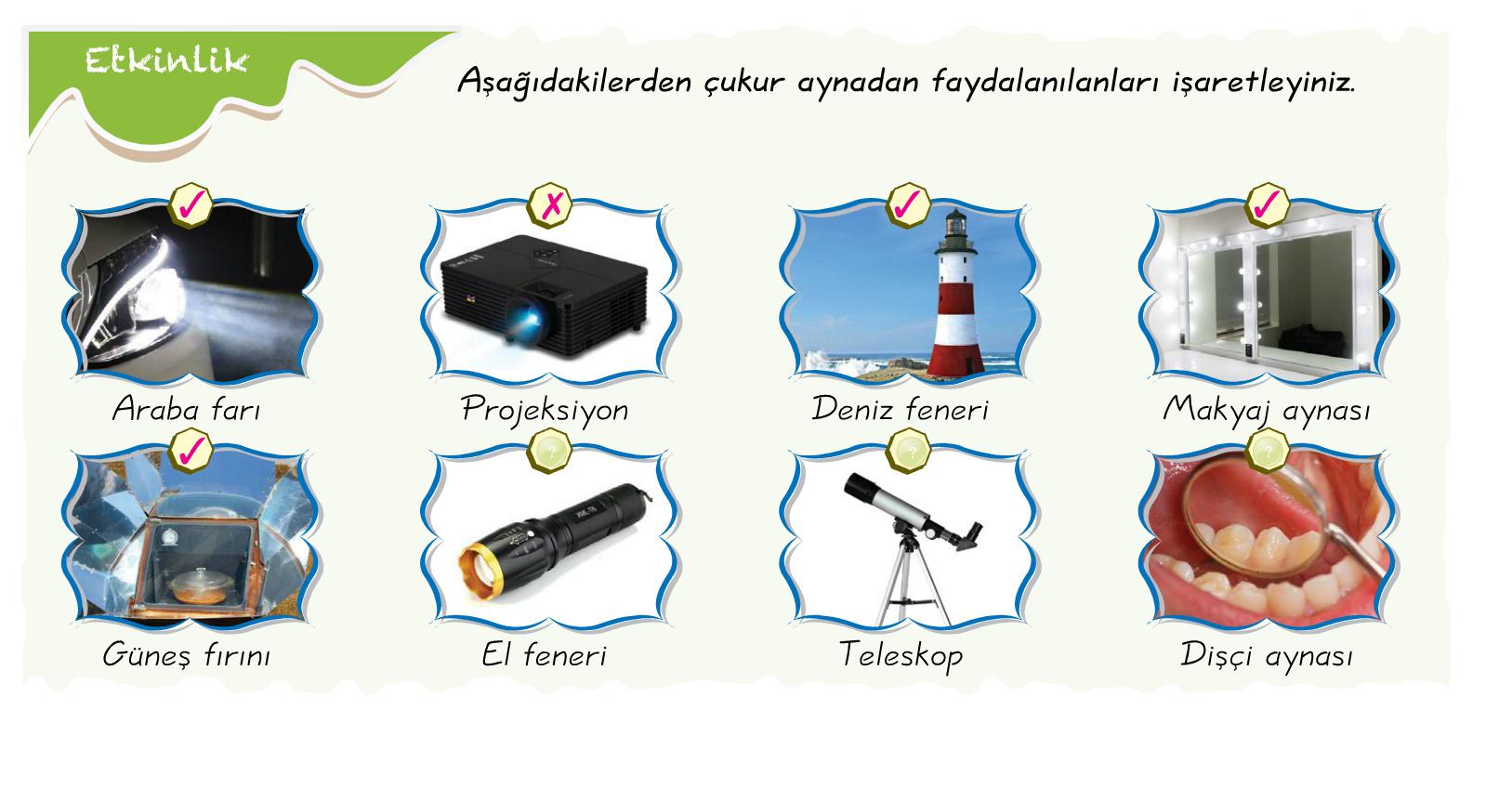 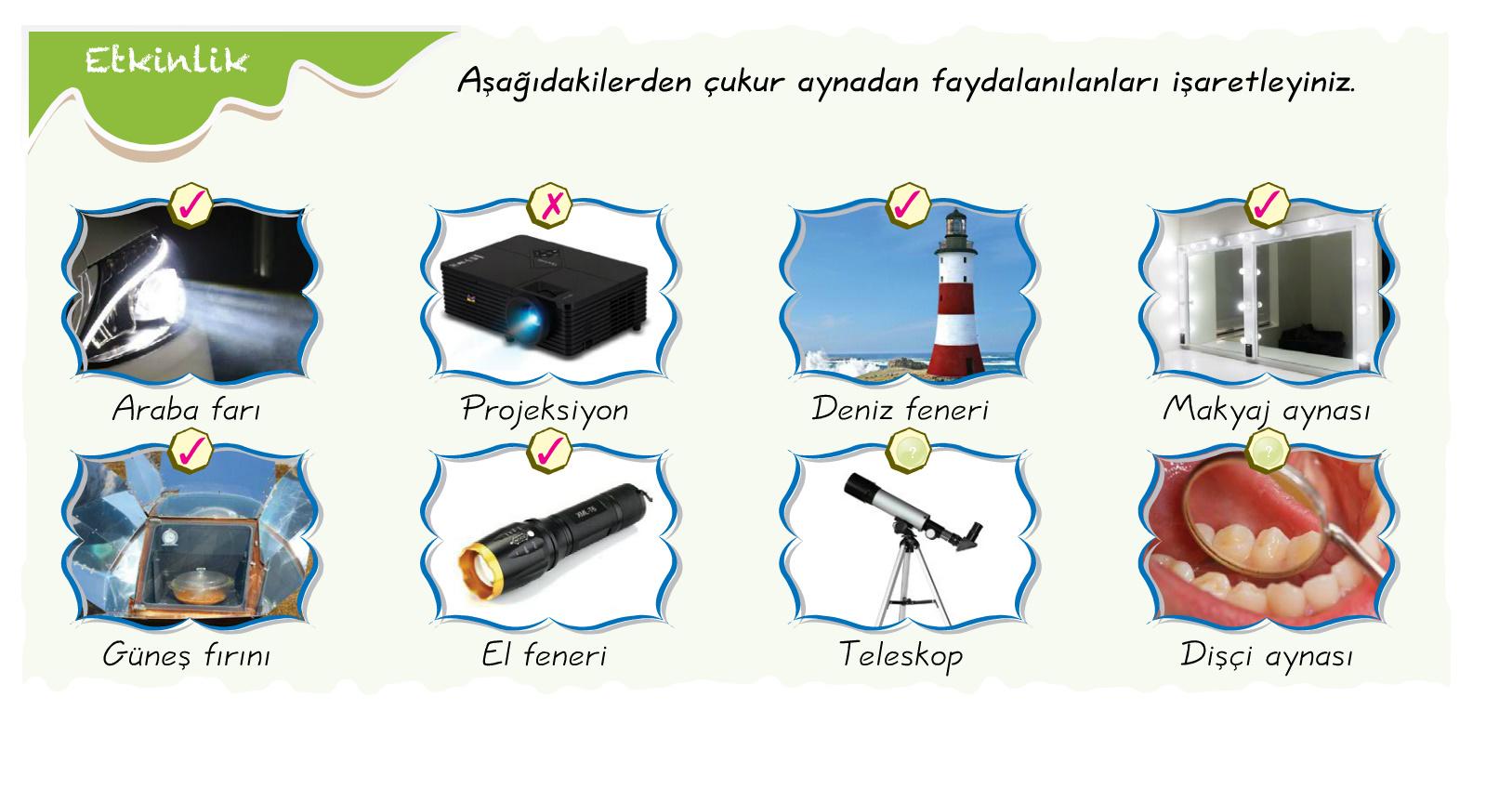 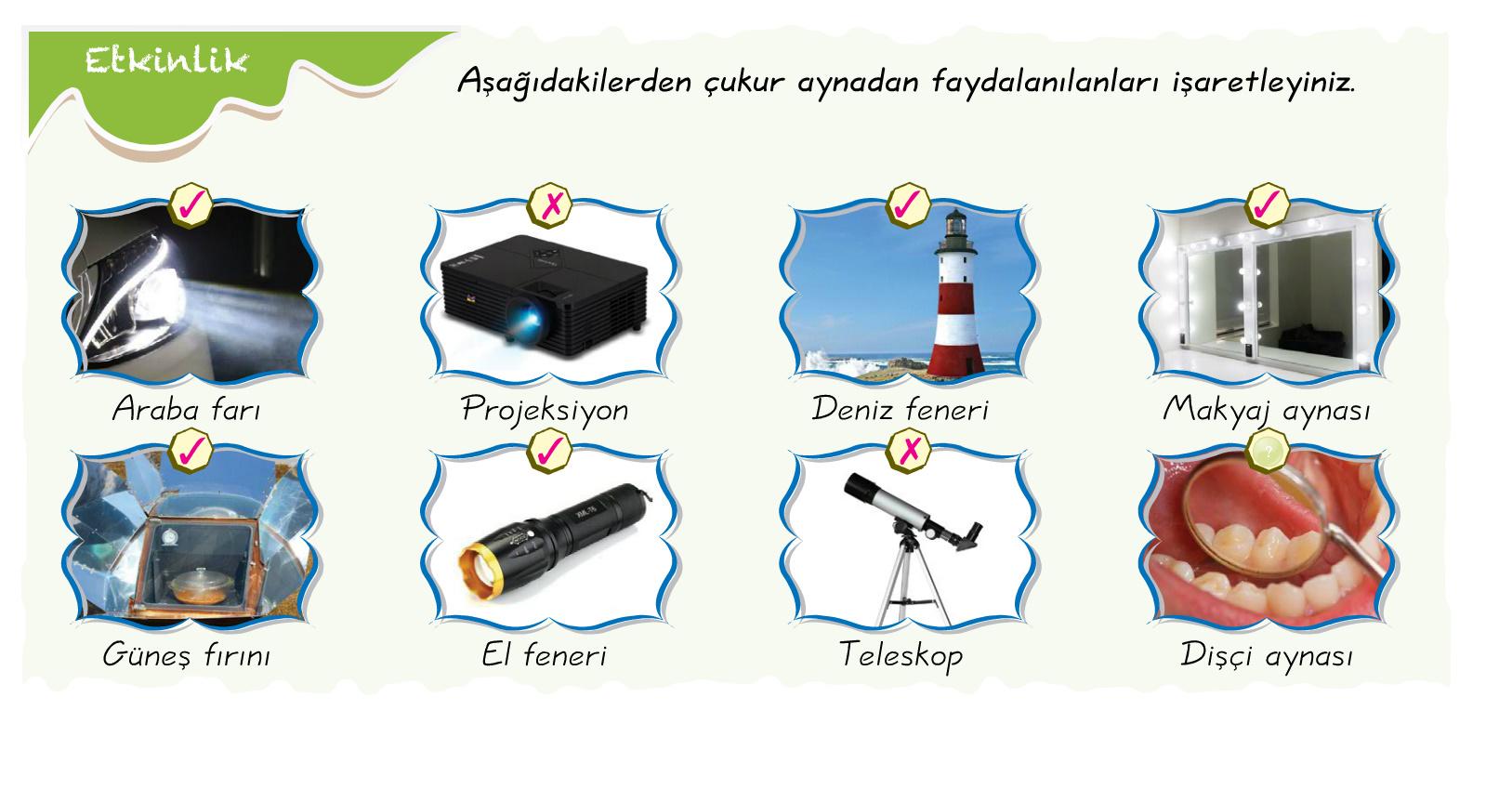 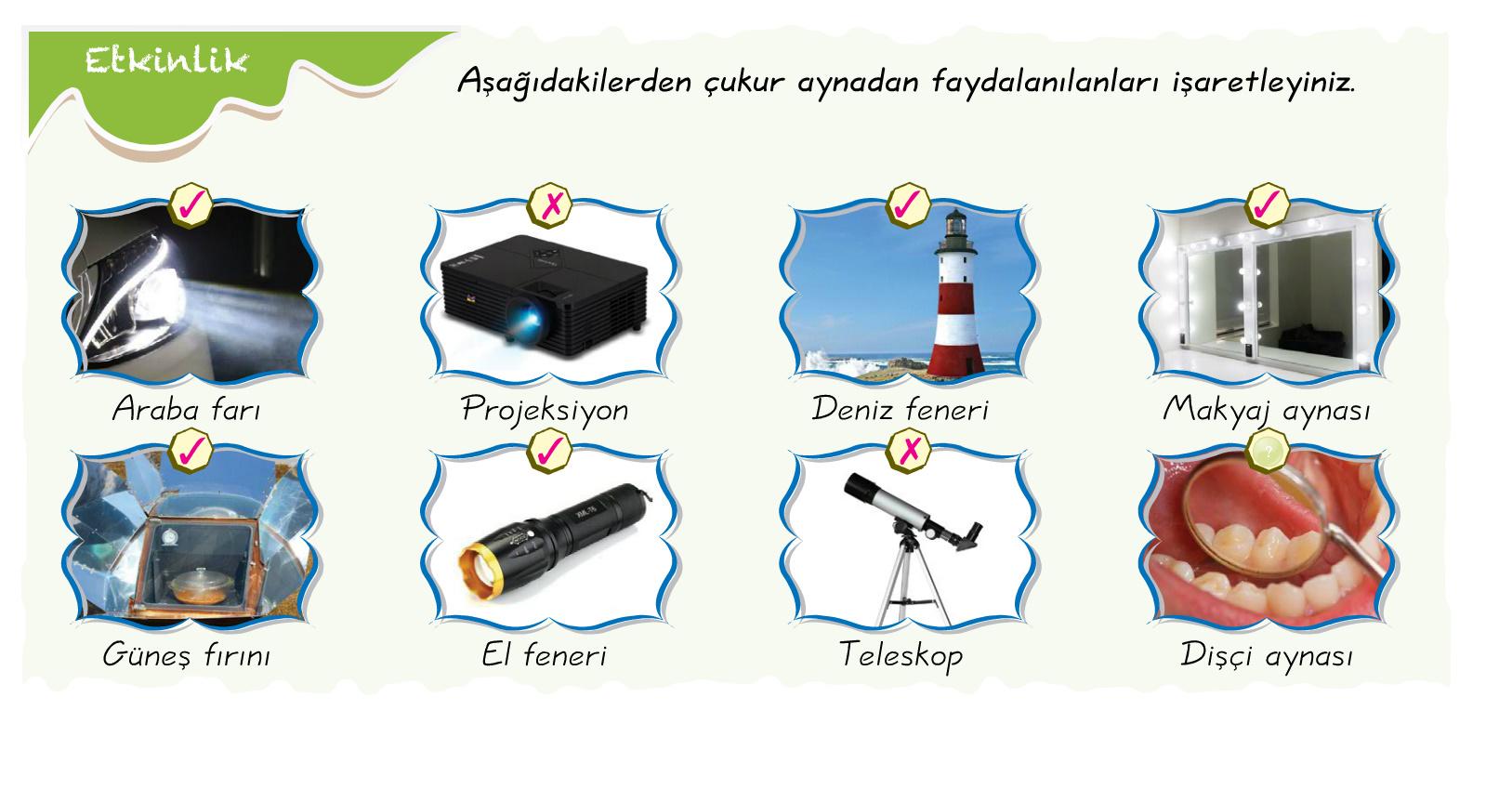 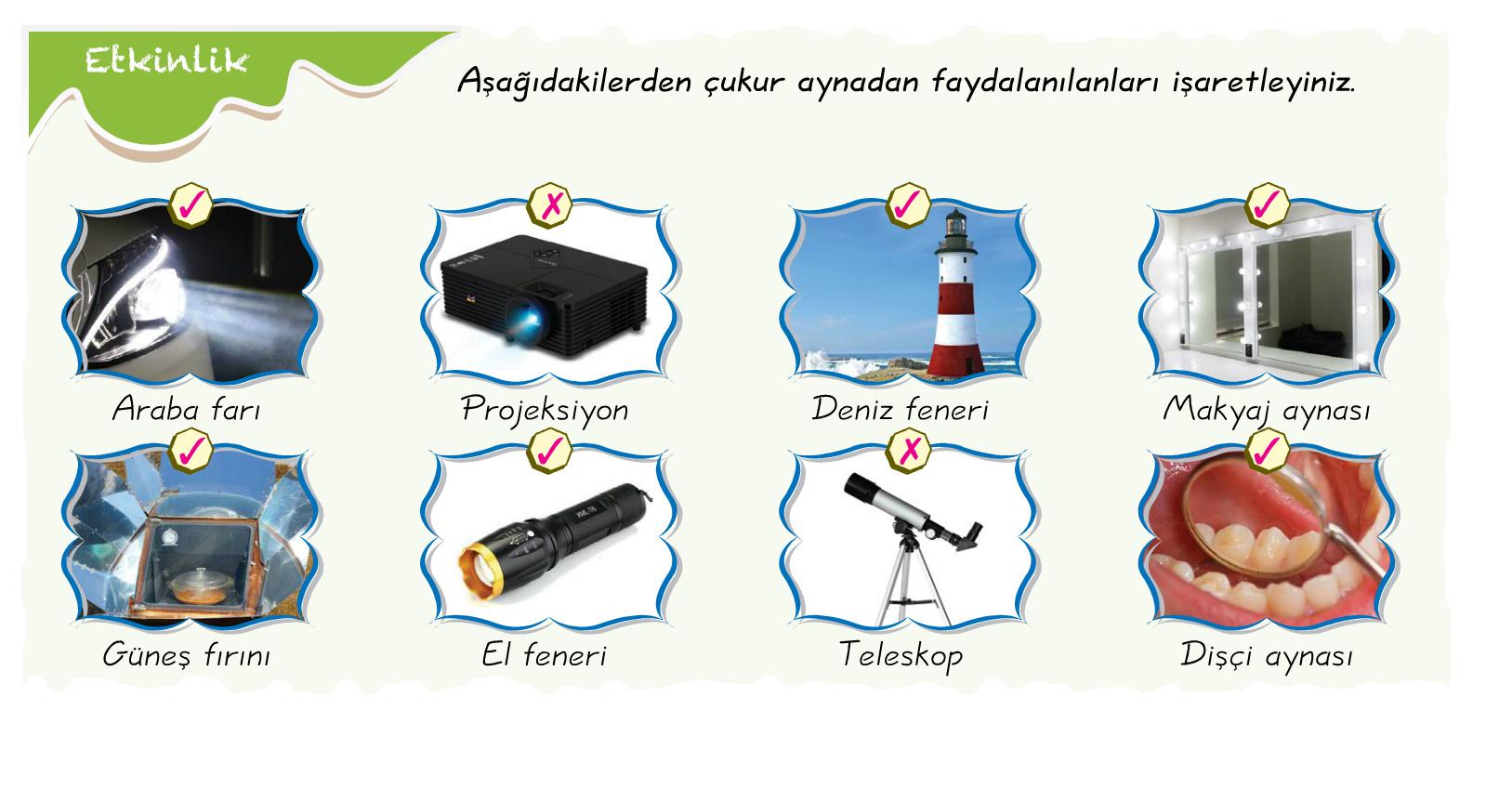 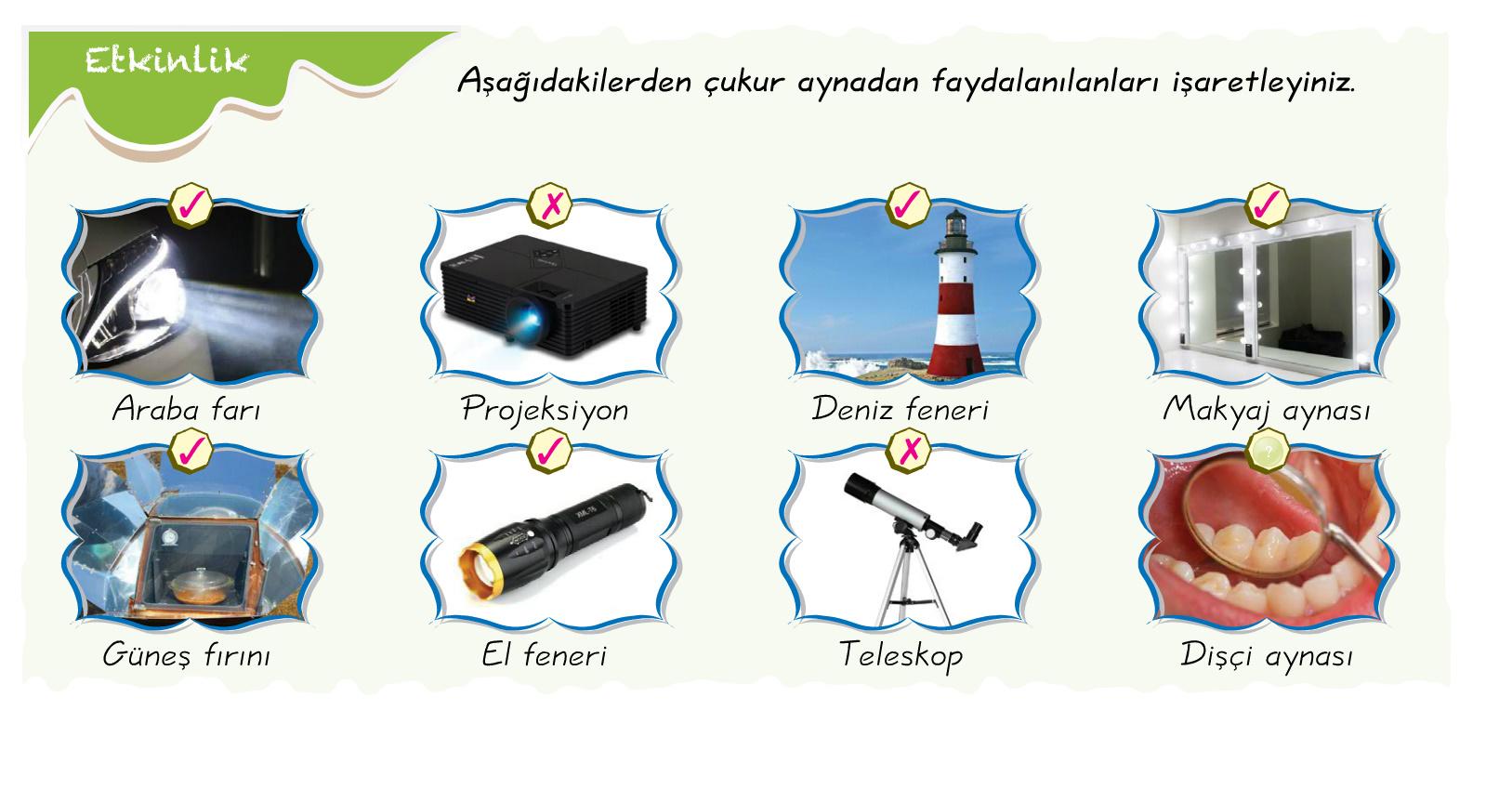 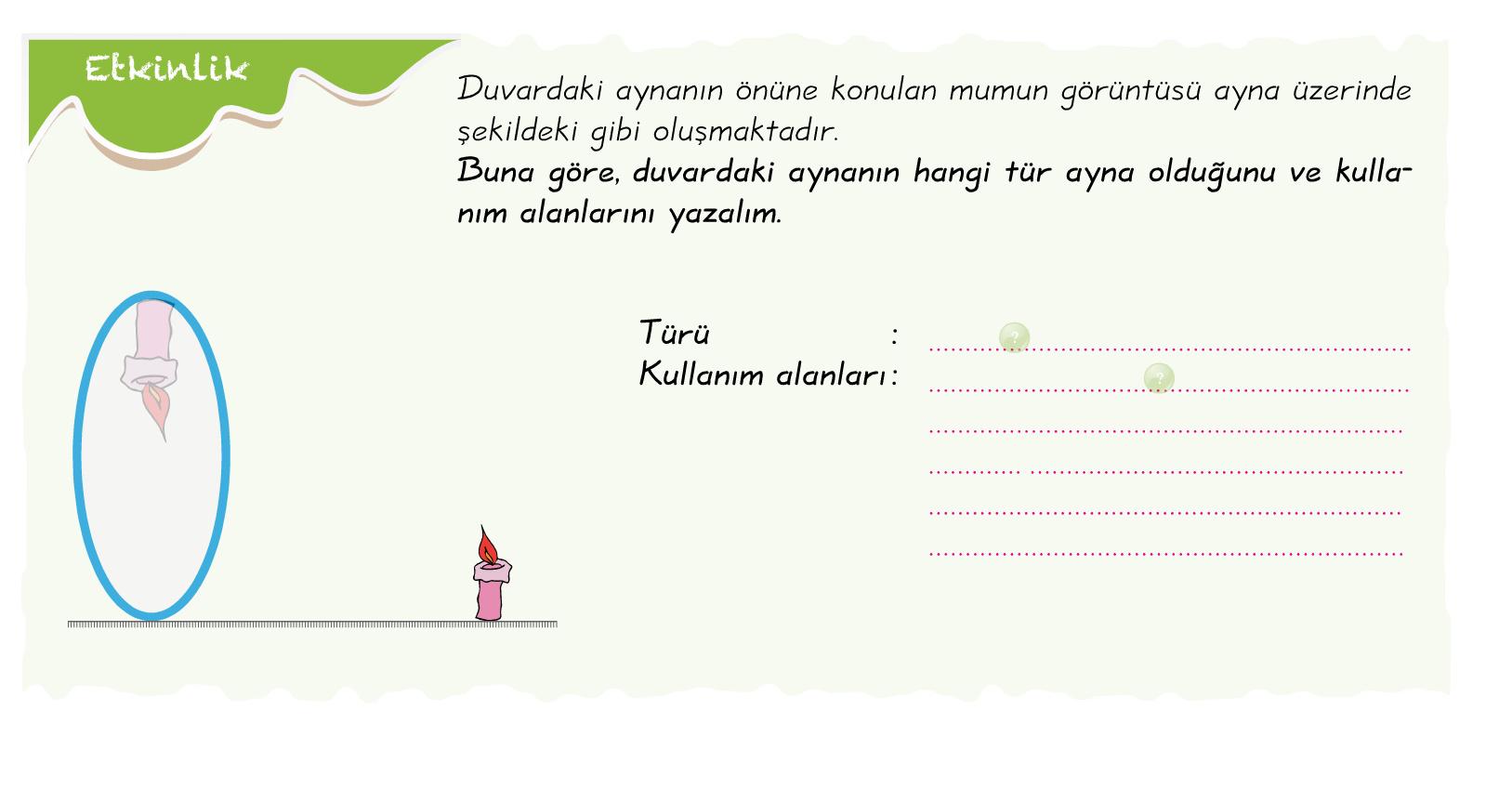 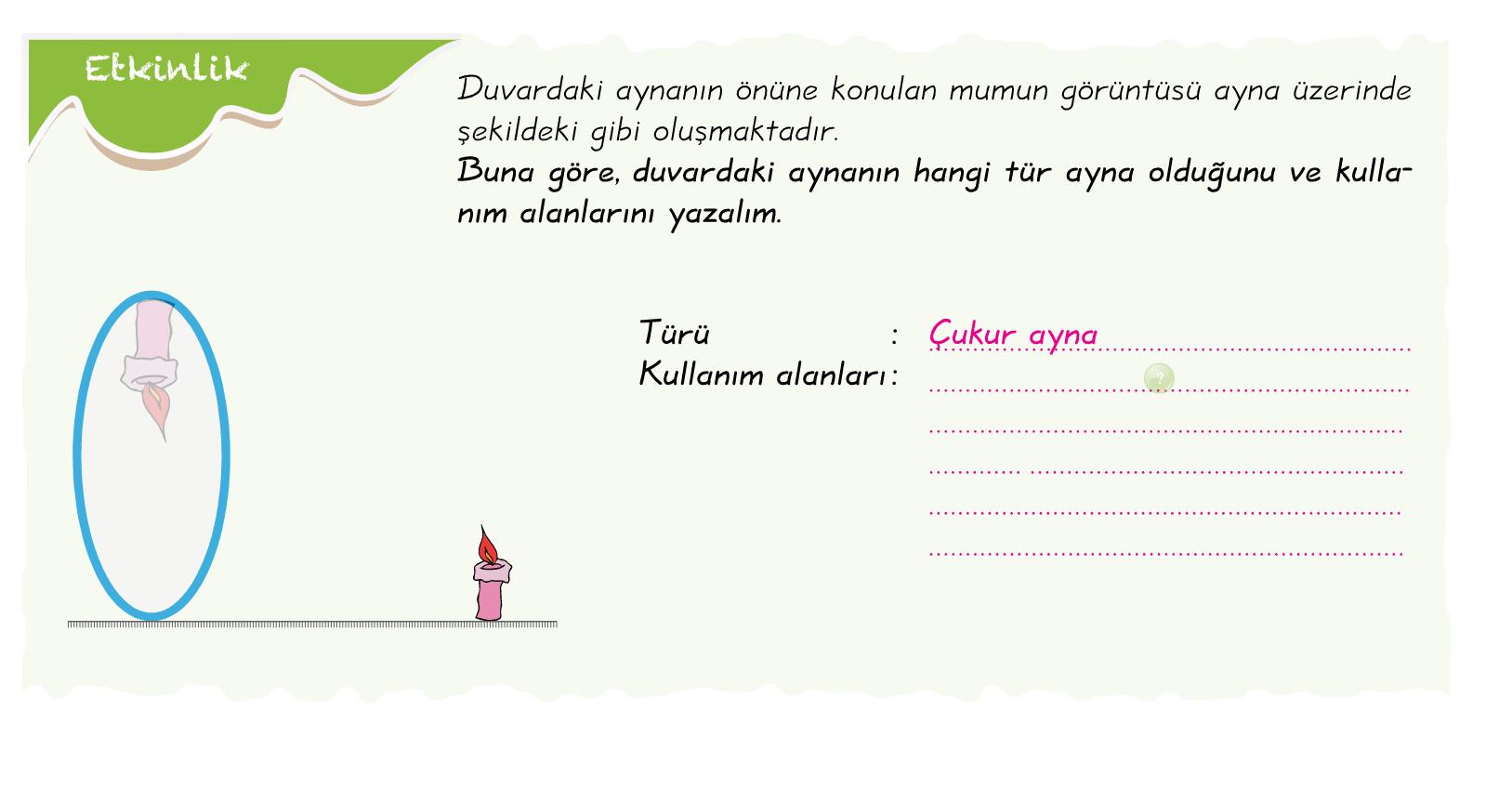 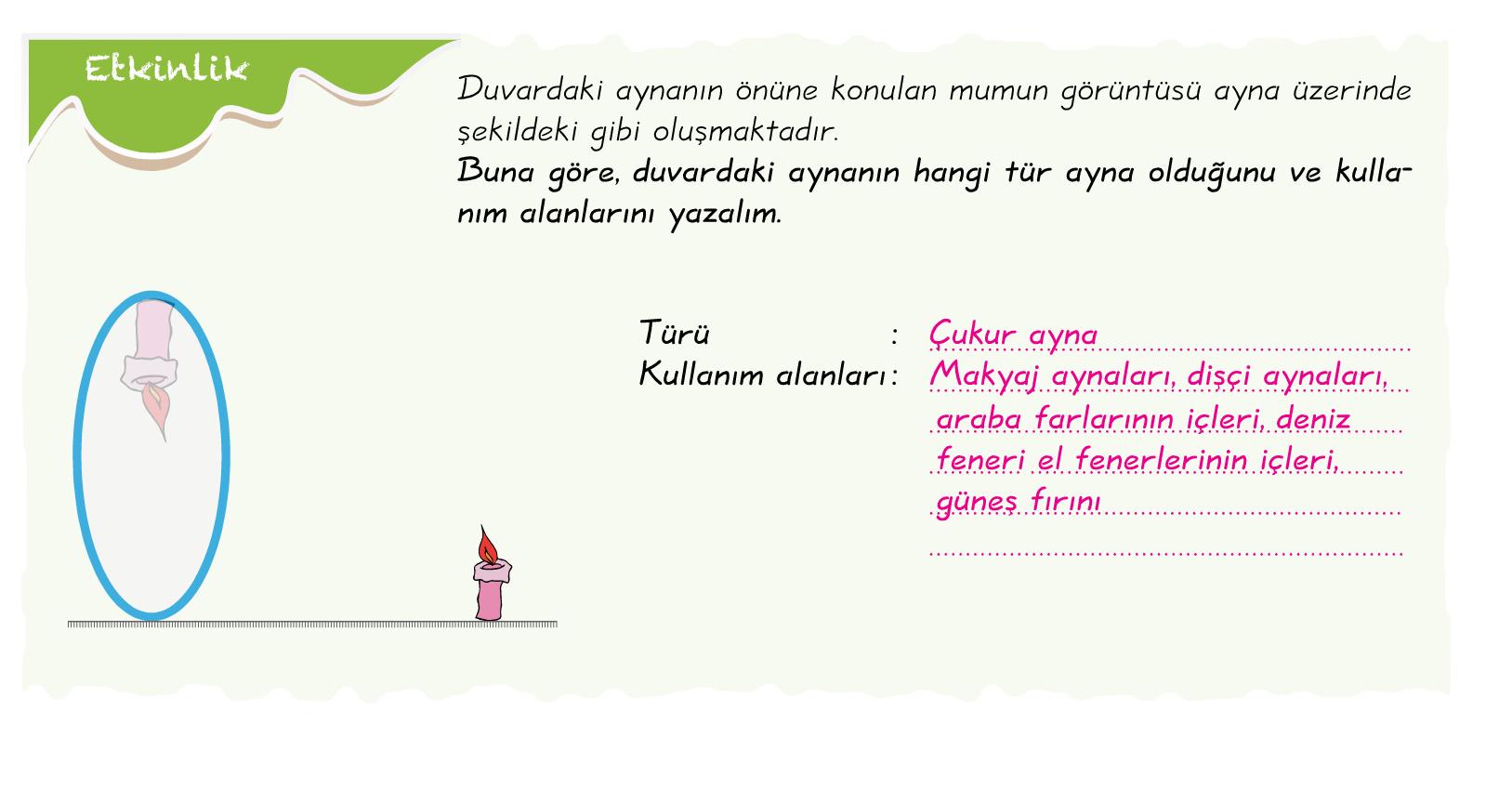 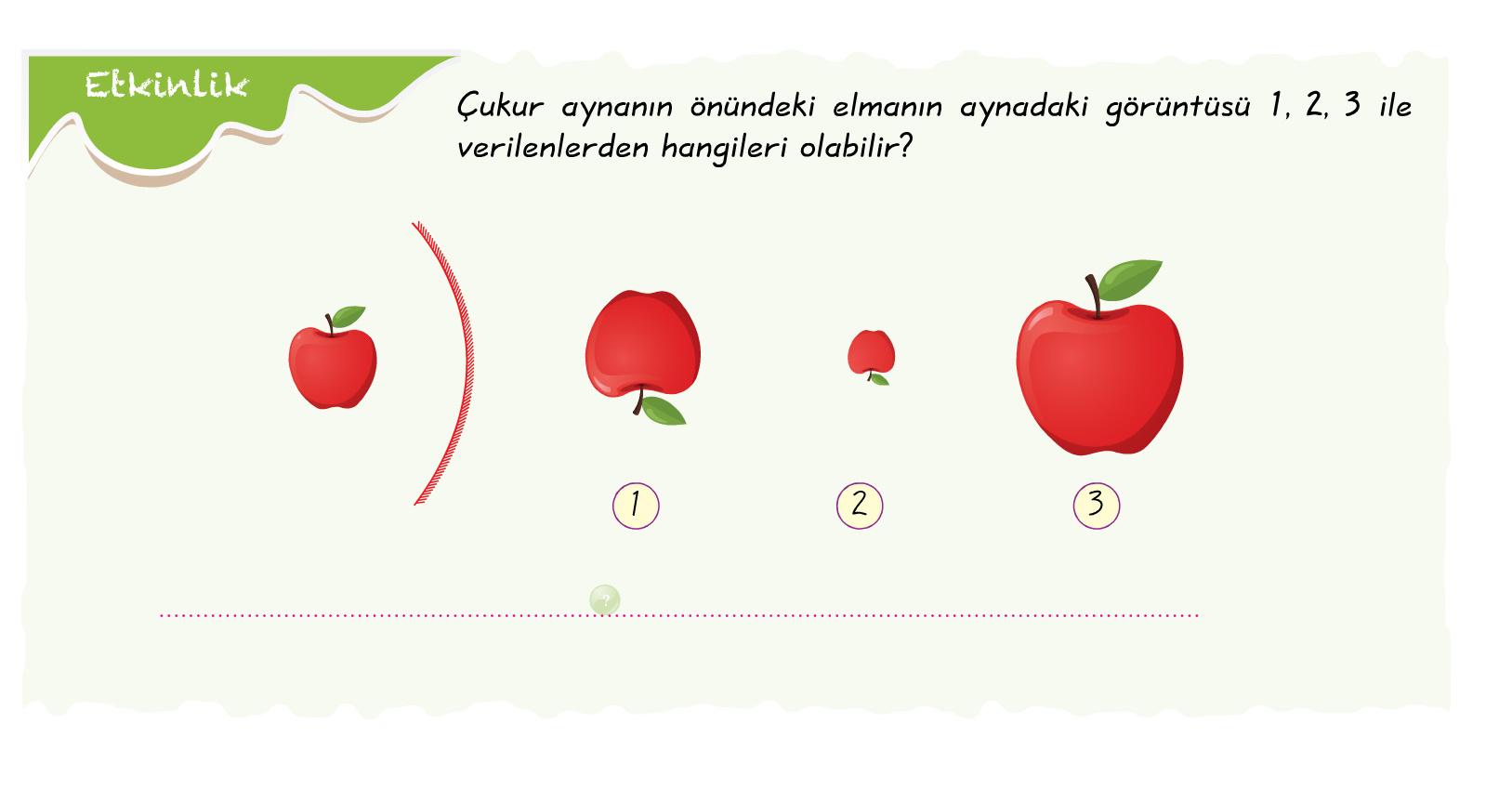 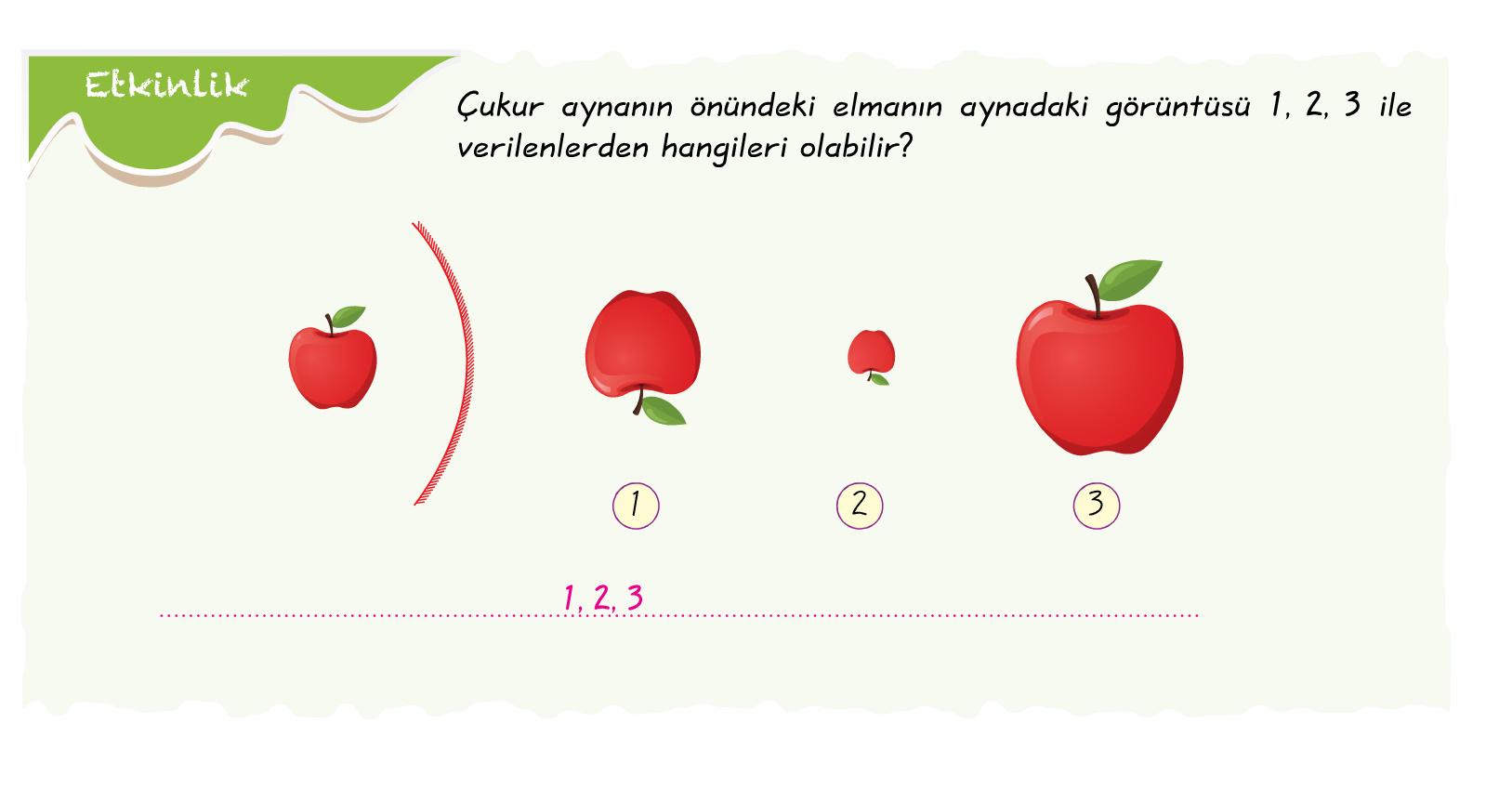 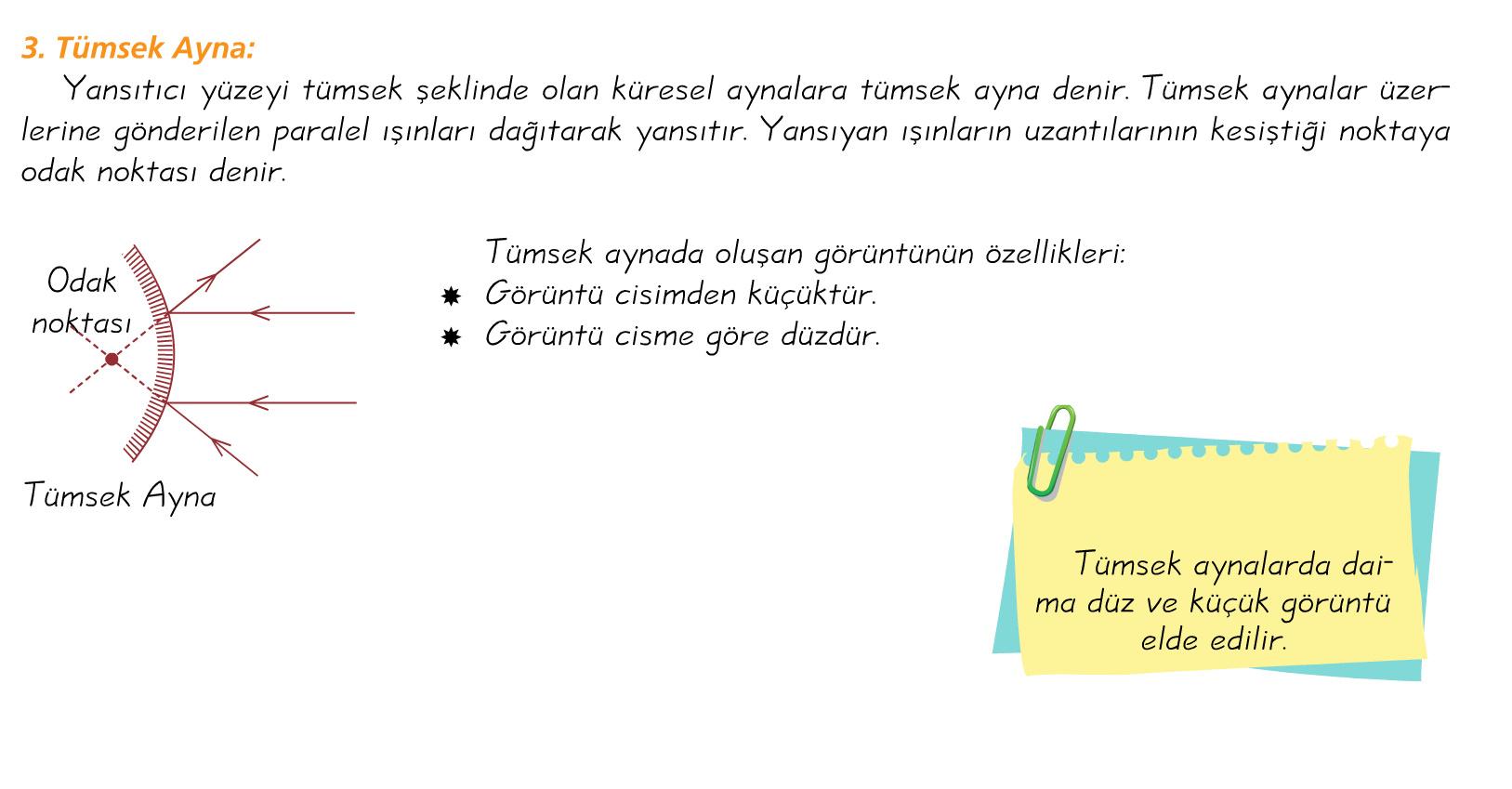 Büyük alanları gösterir.
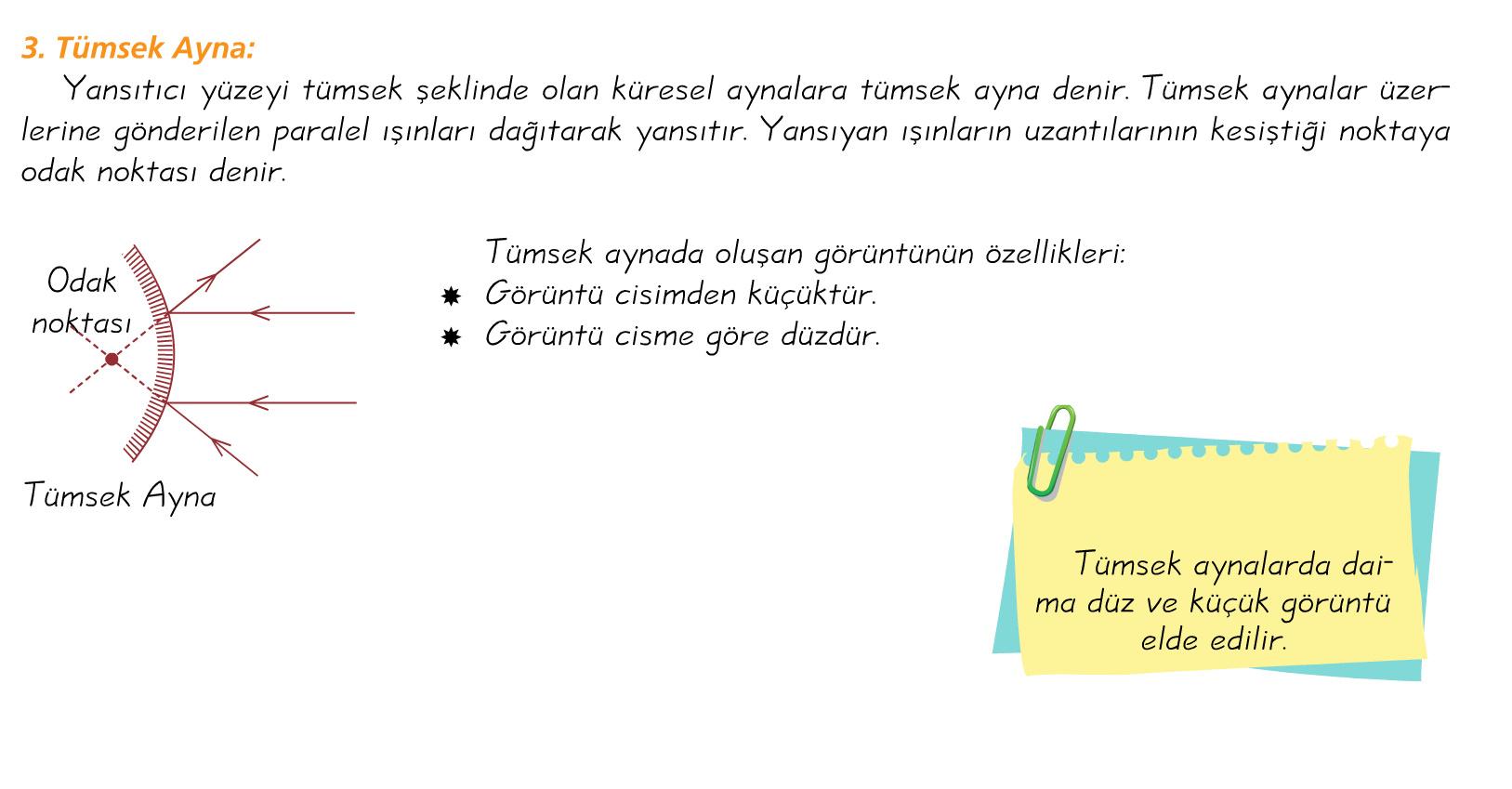 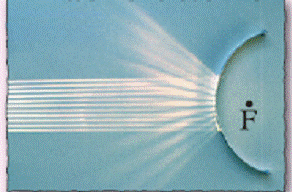 Tümsek Aynaların Kullanıldığı Yerler:
Arabaların Yan Dikiz Aynaları
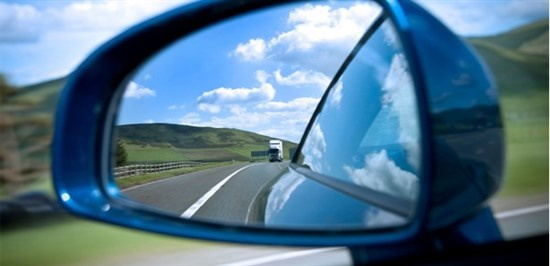 Güvenlik Aynaları (otoparklarda, marketlerde,…)
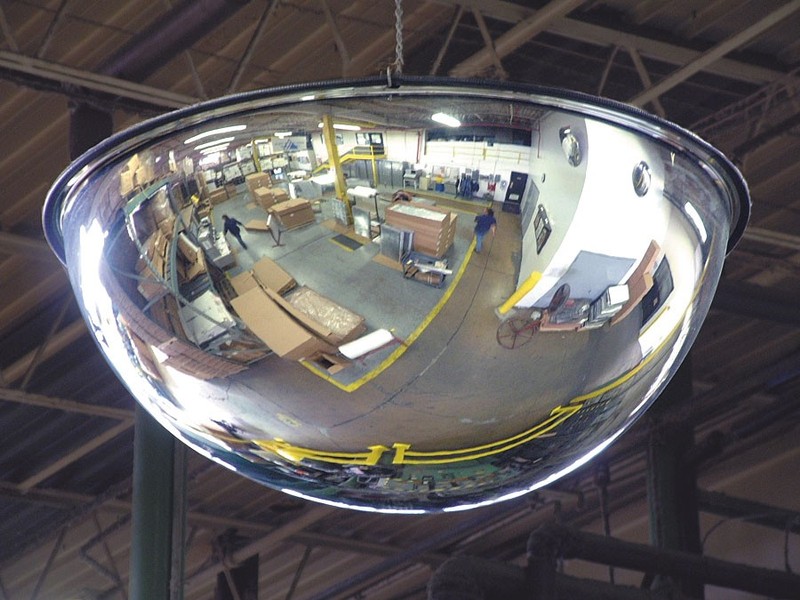 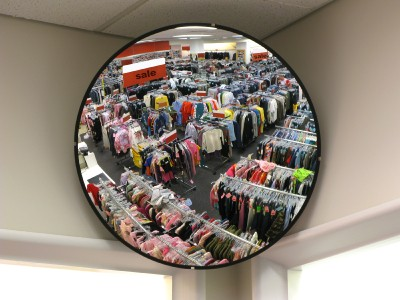 Kavşak Aynaları(virajlı yollarda)
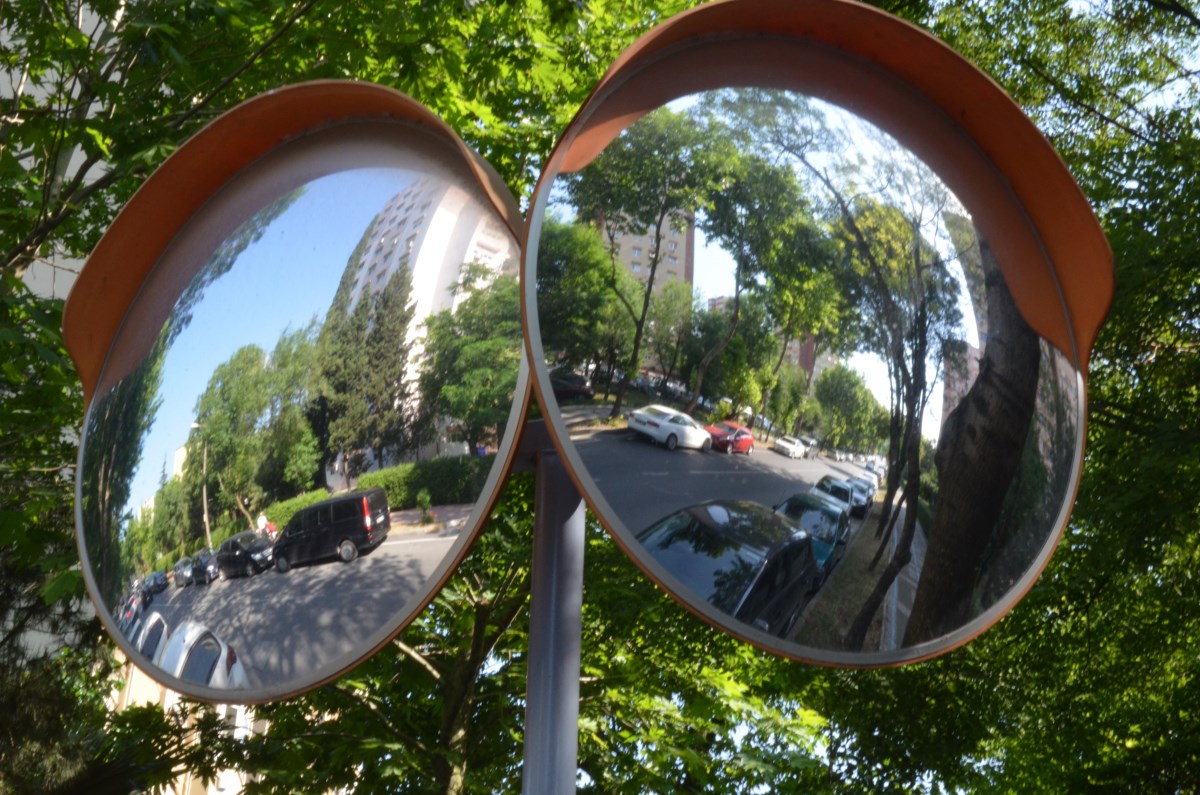 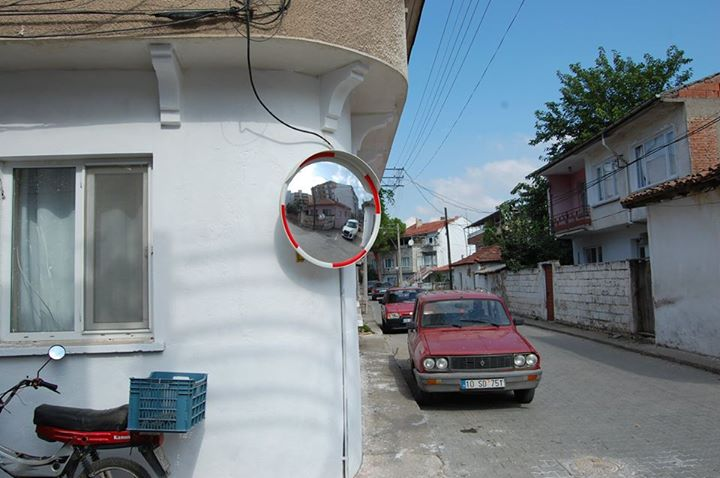 Kaşıkların dış yüzeyi tümsek ayna gibi davranır.
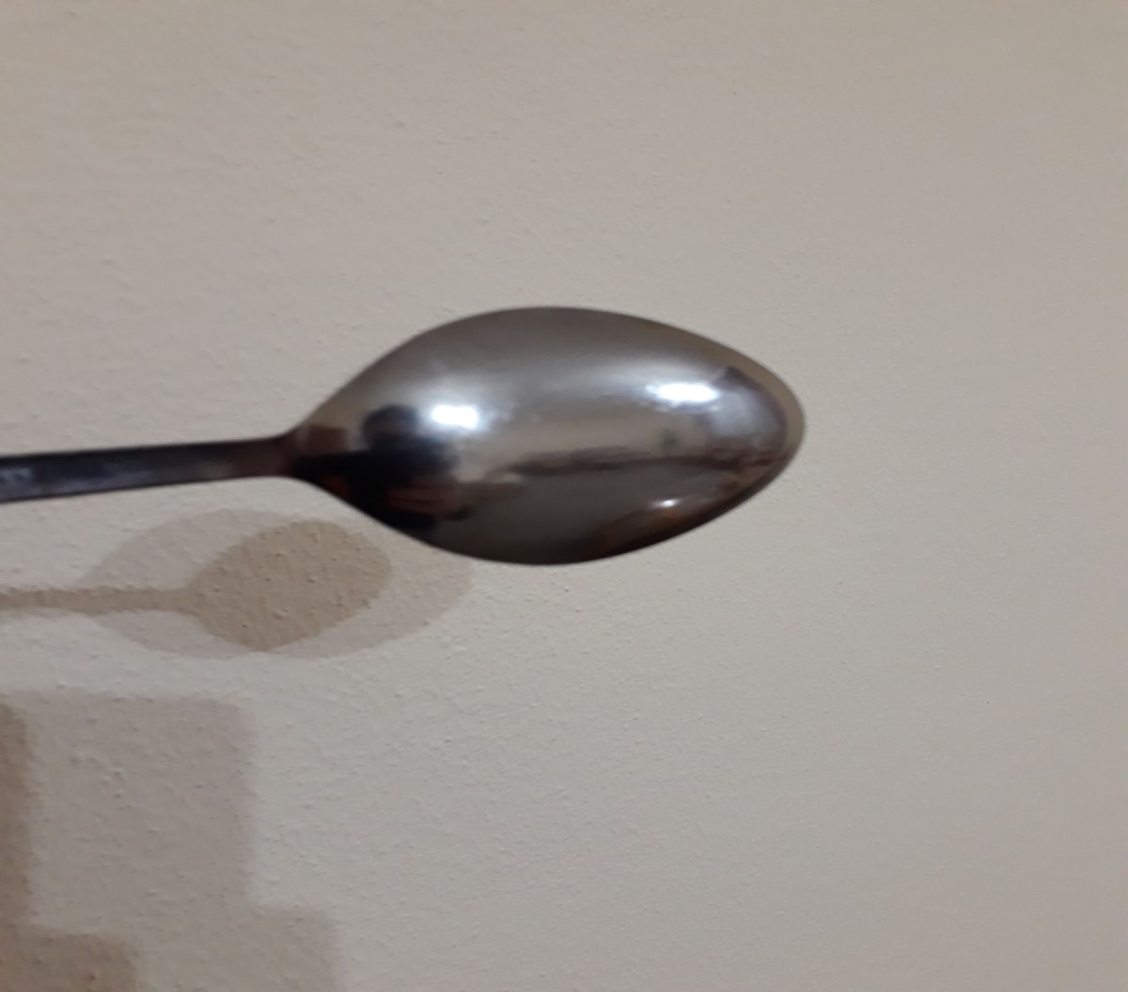 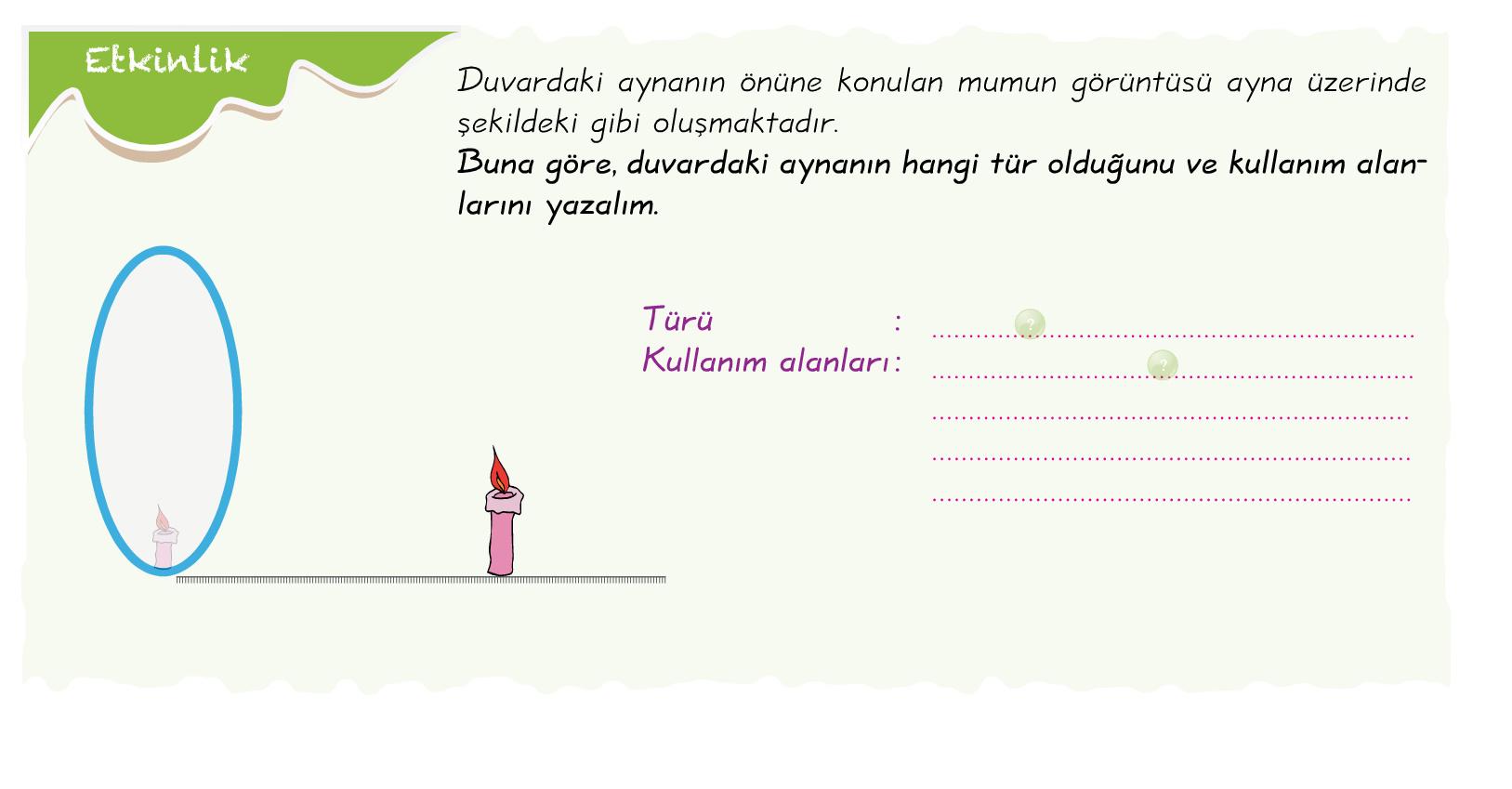 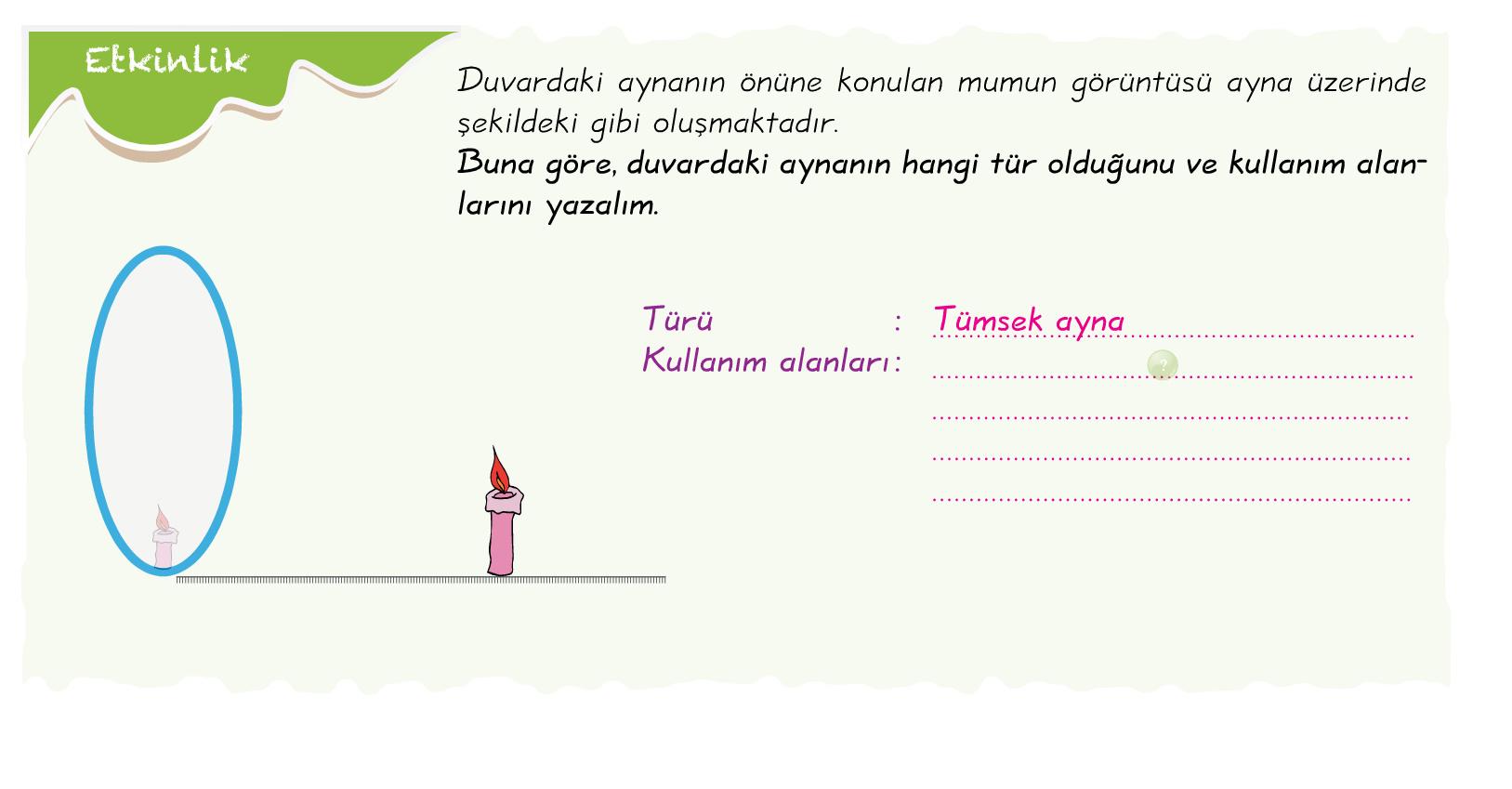 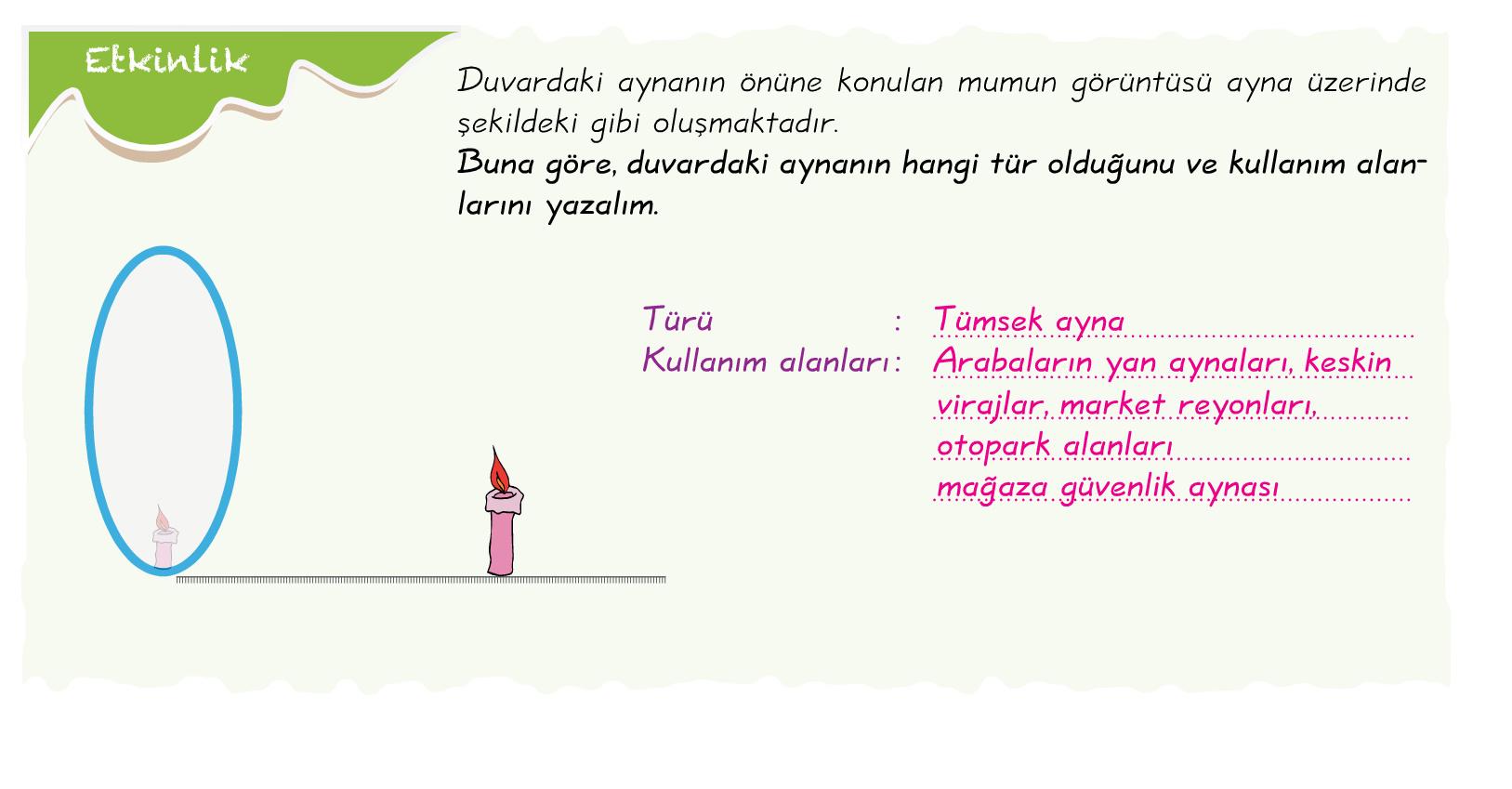 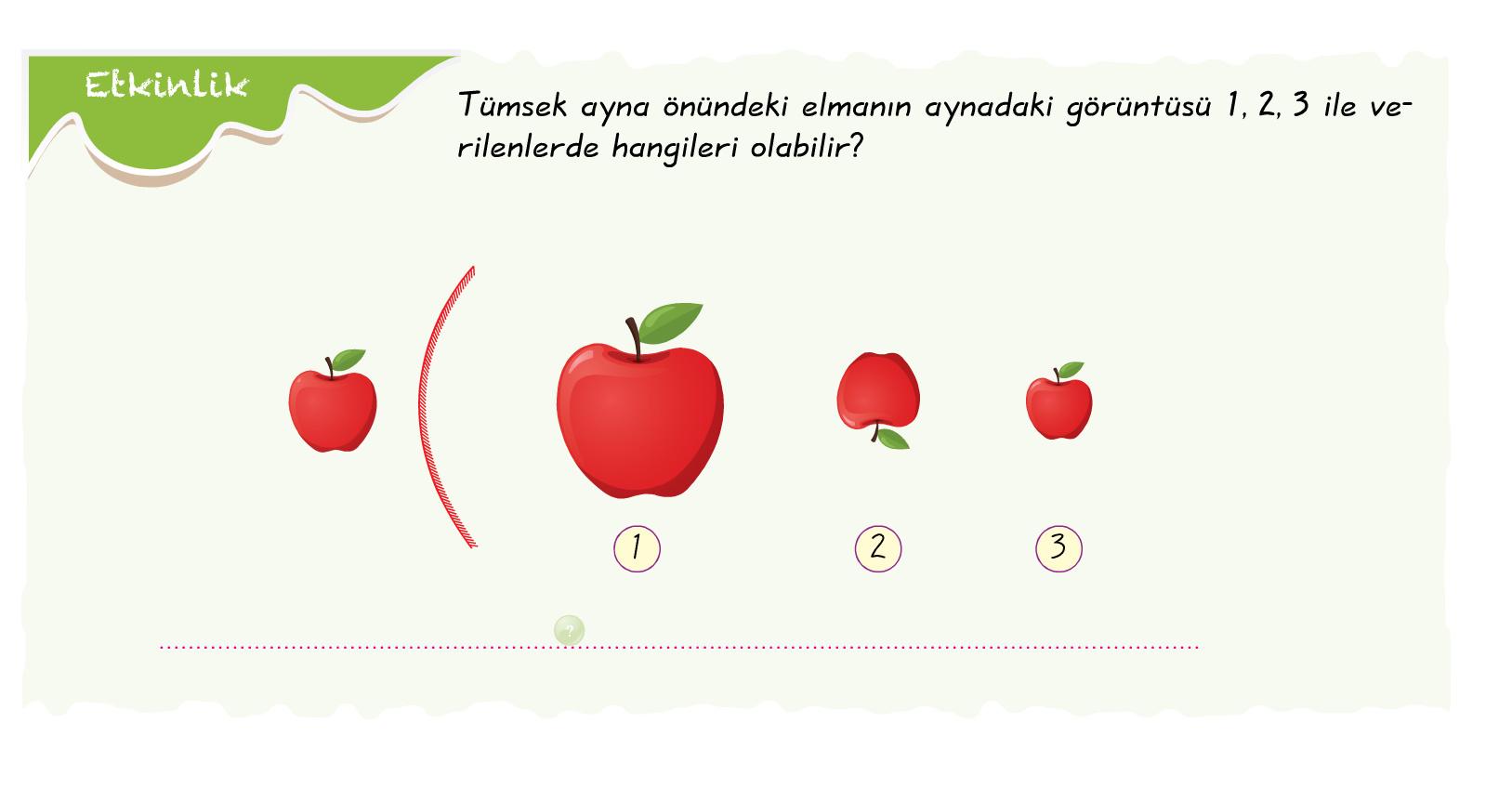 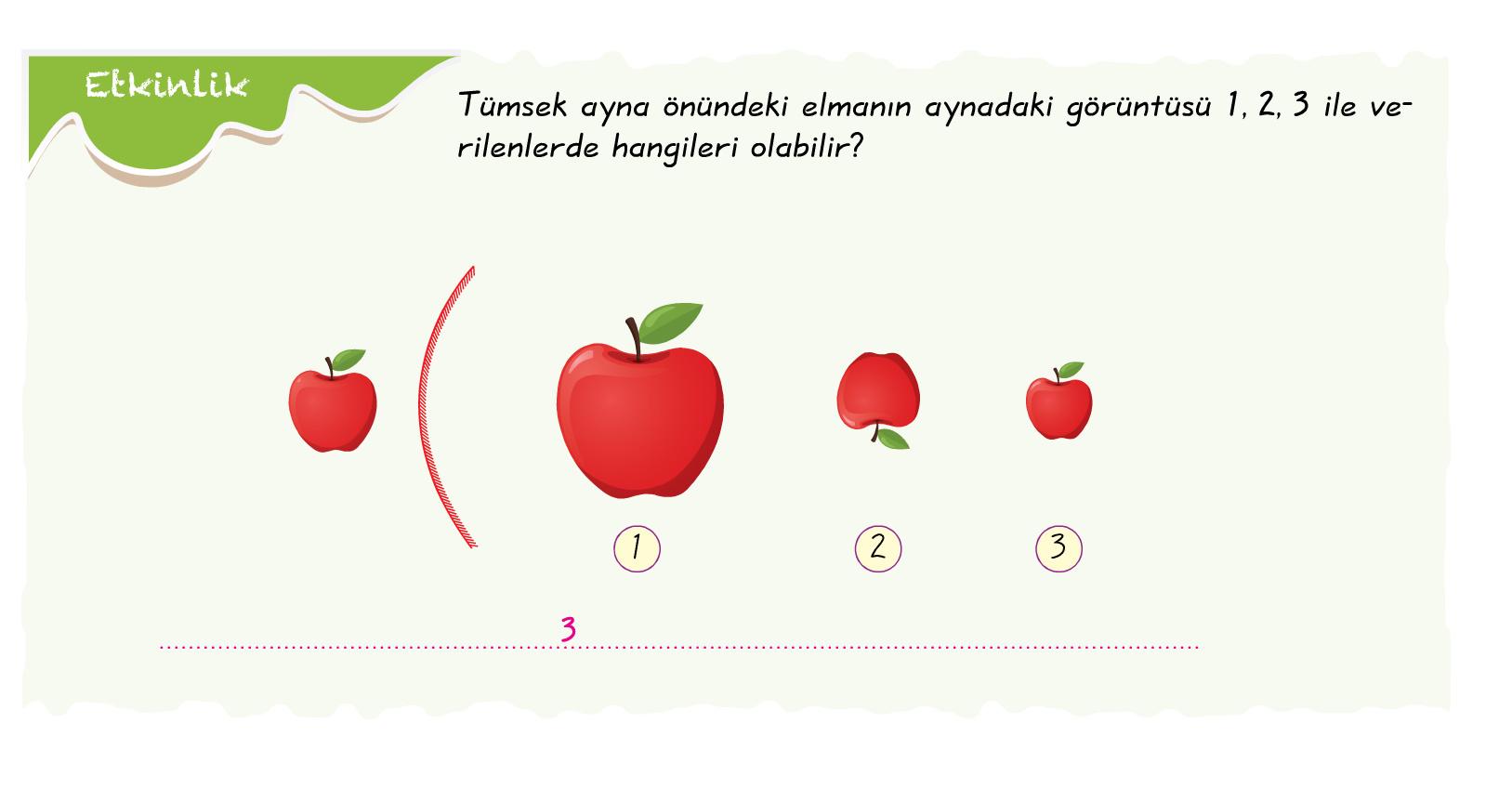 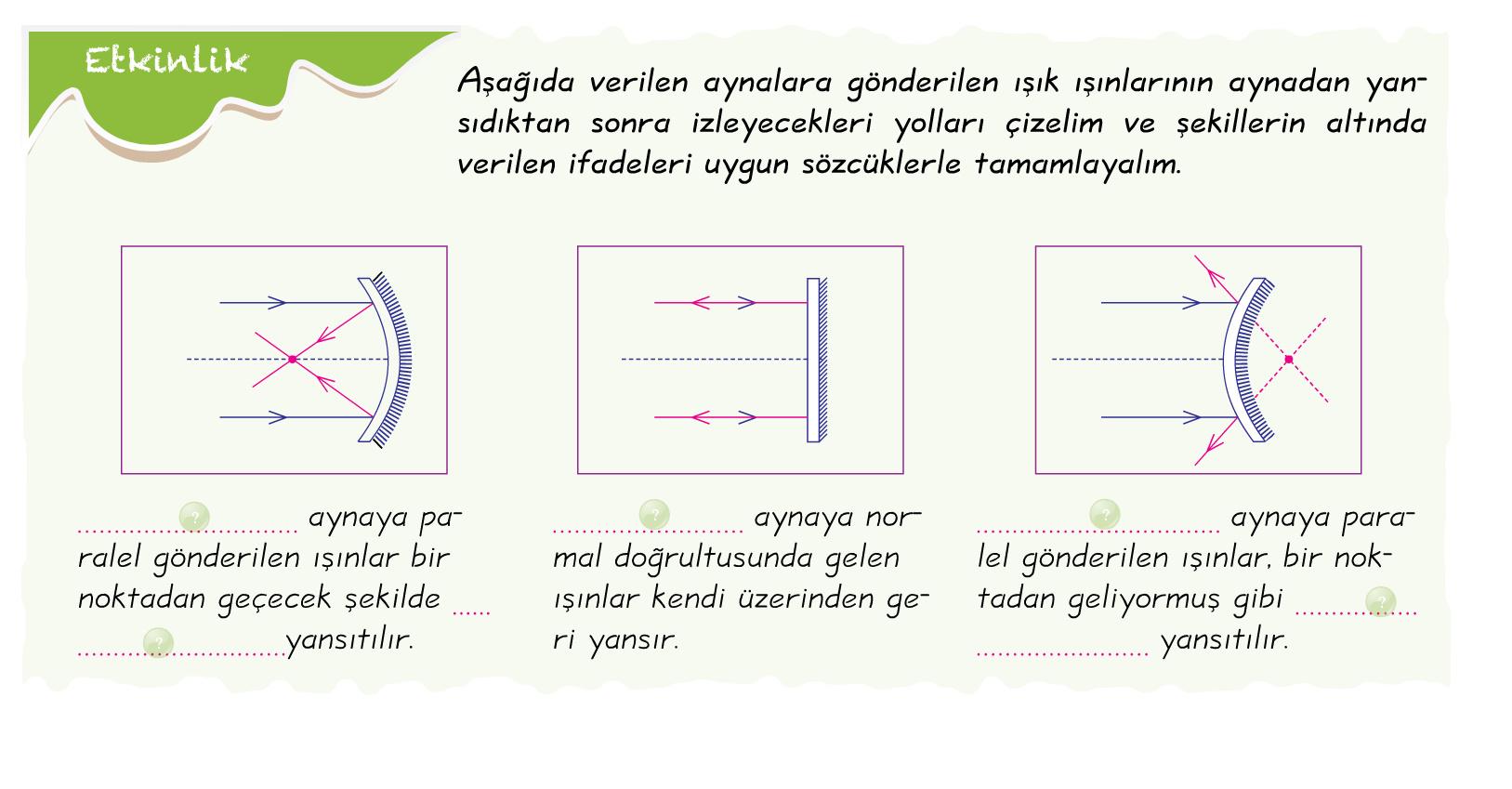 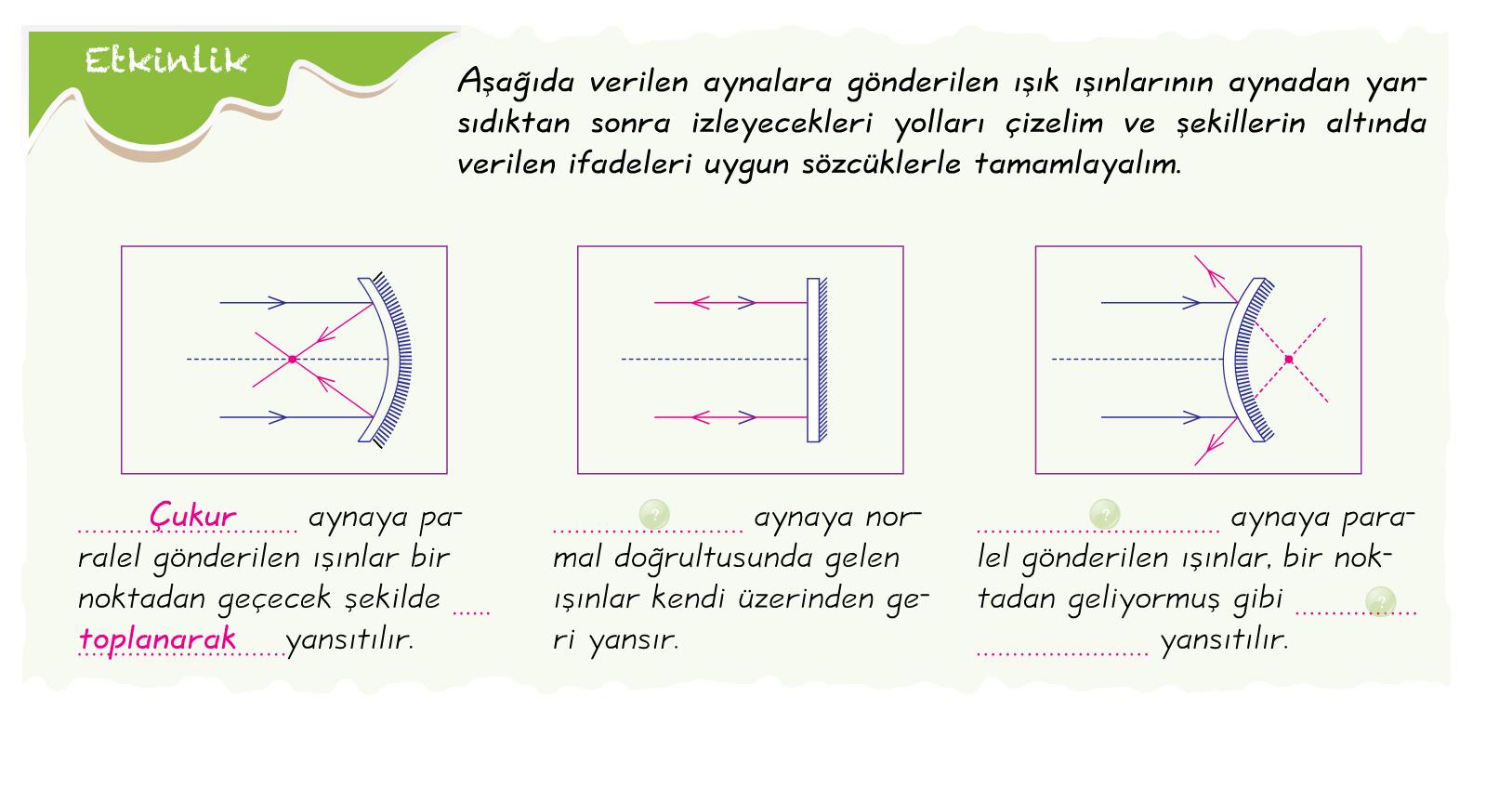 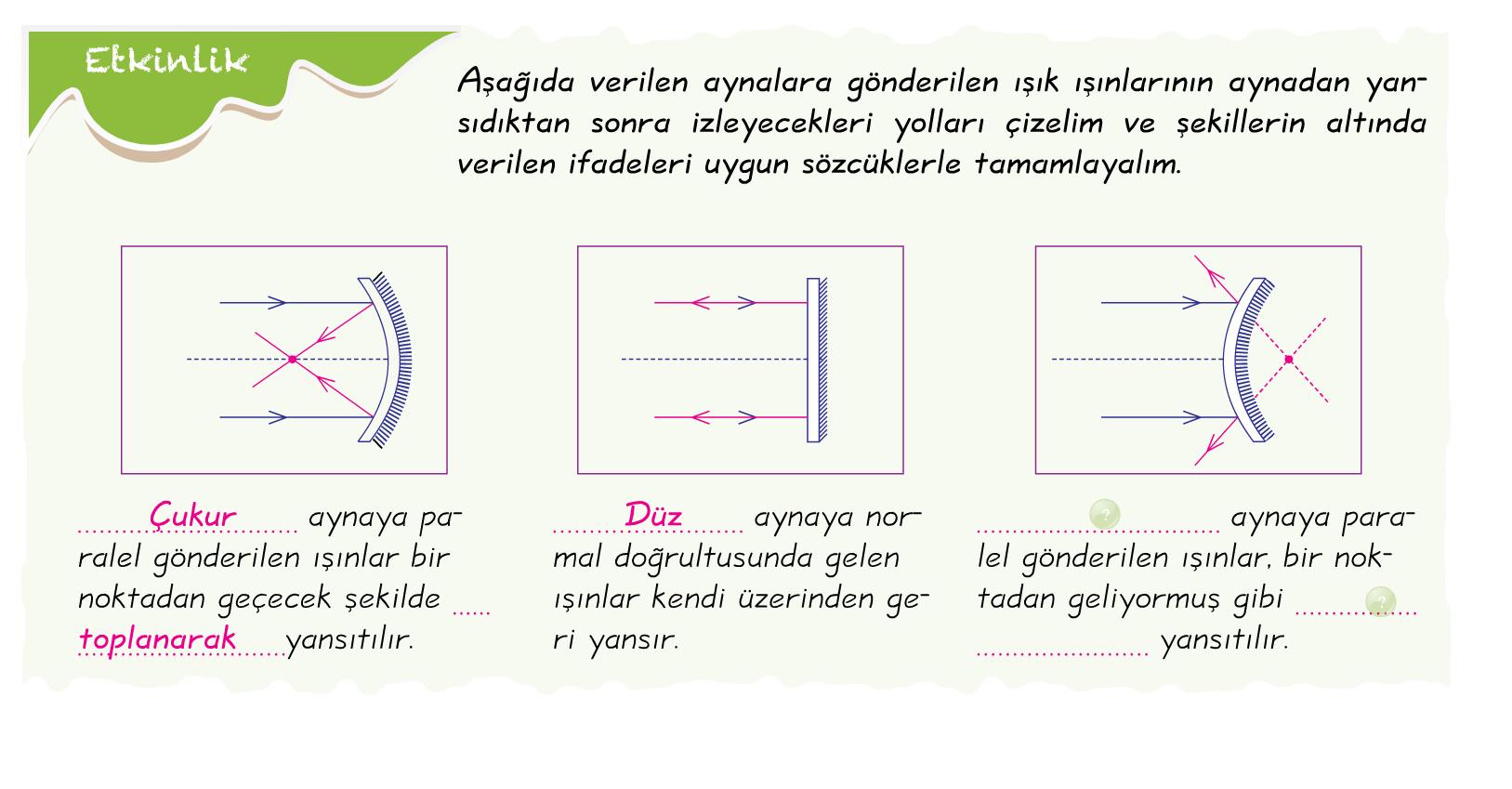 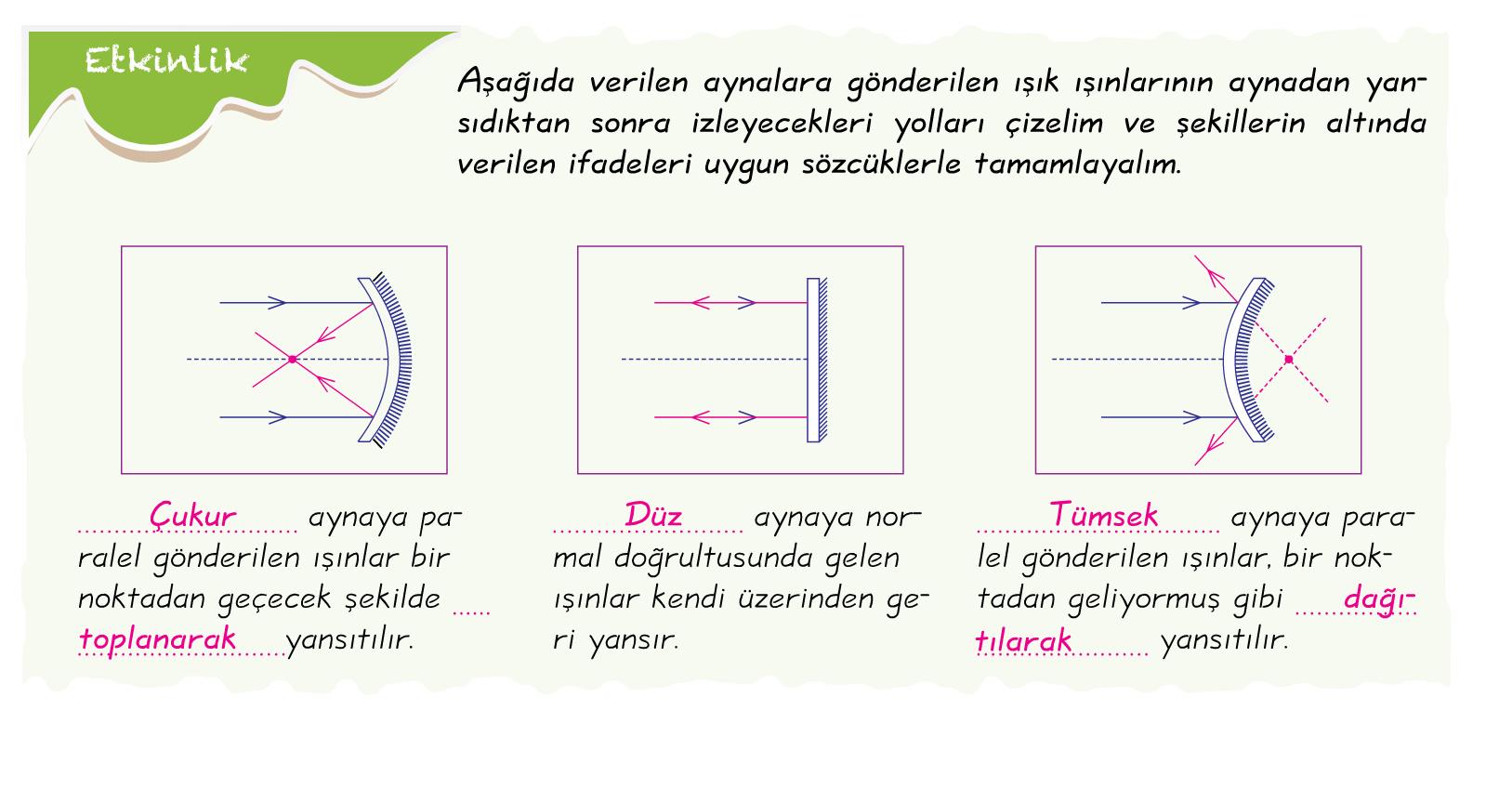 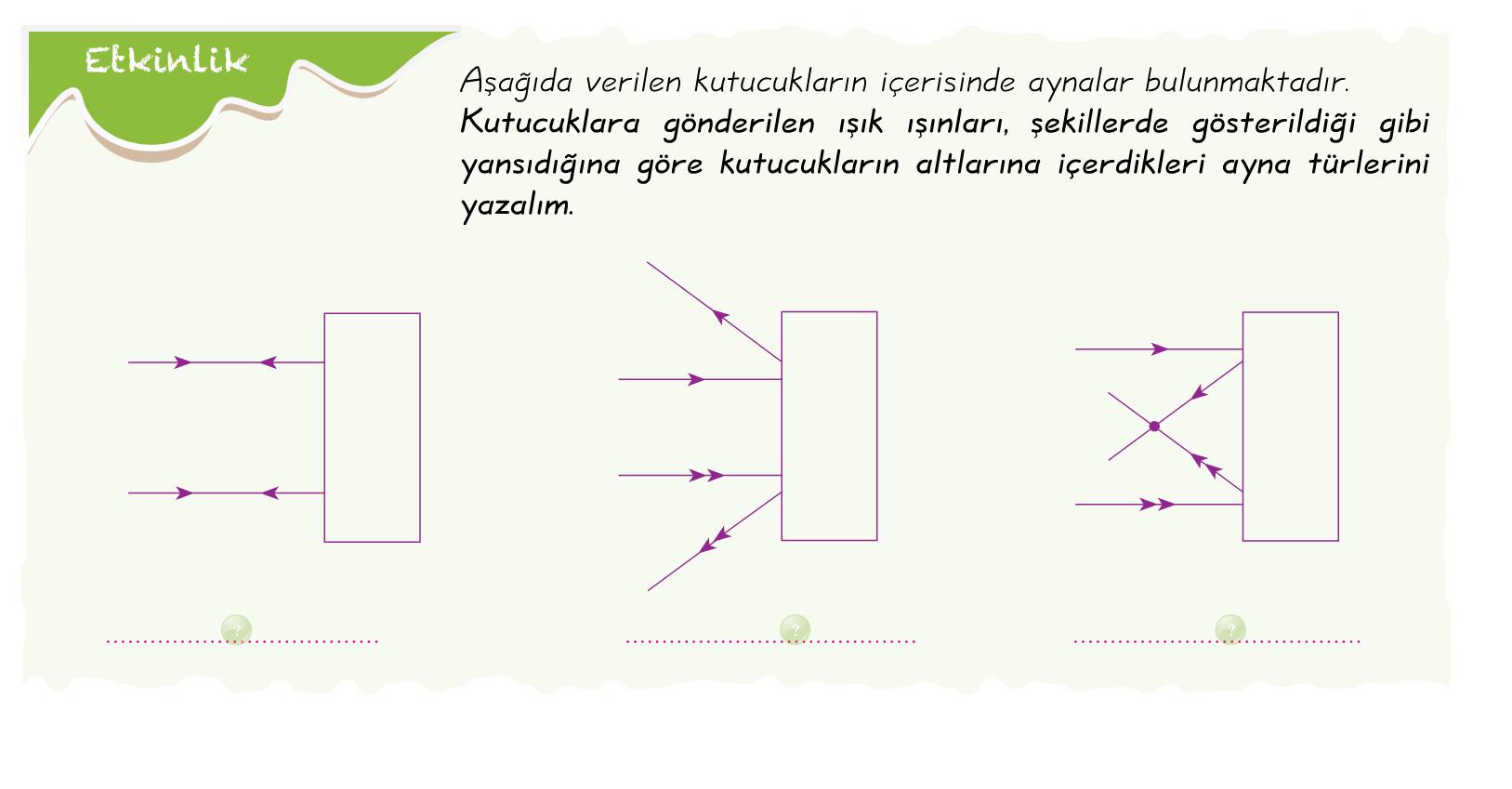 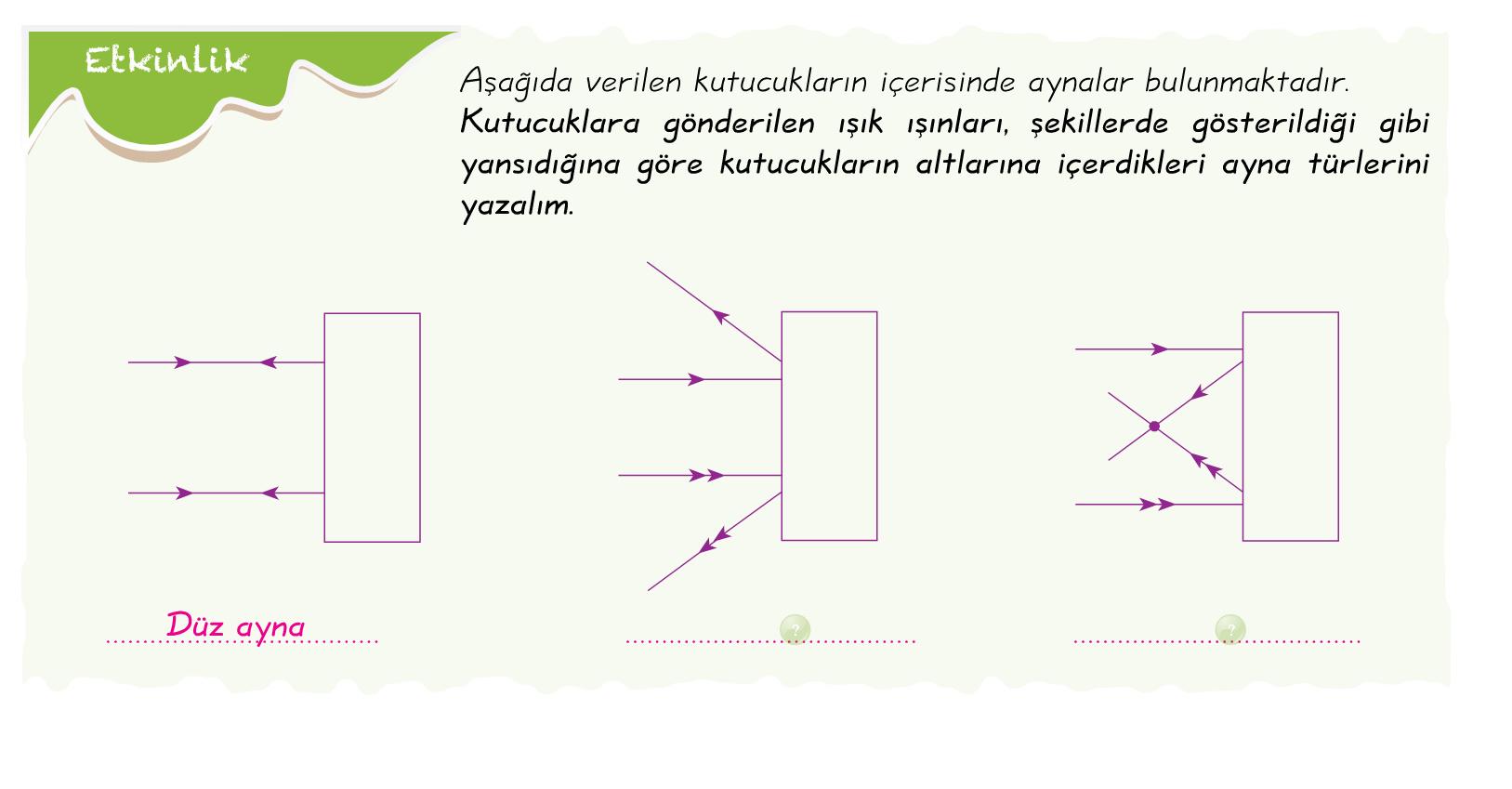 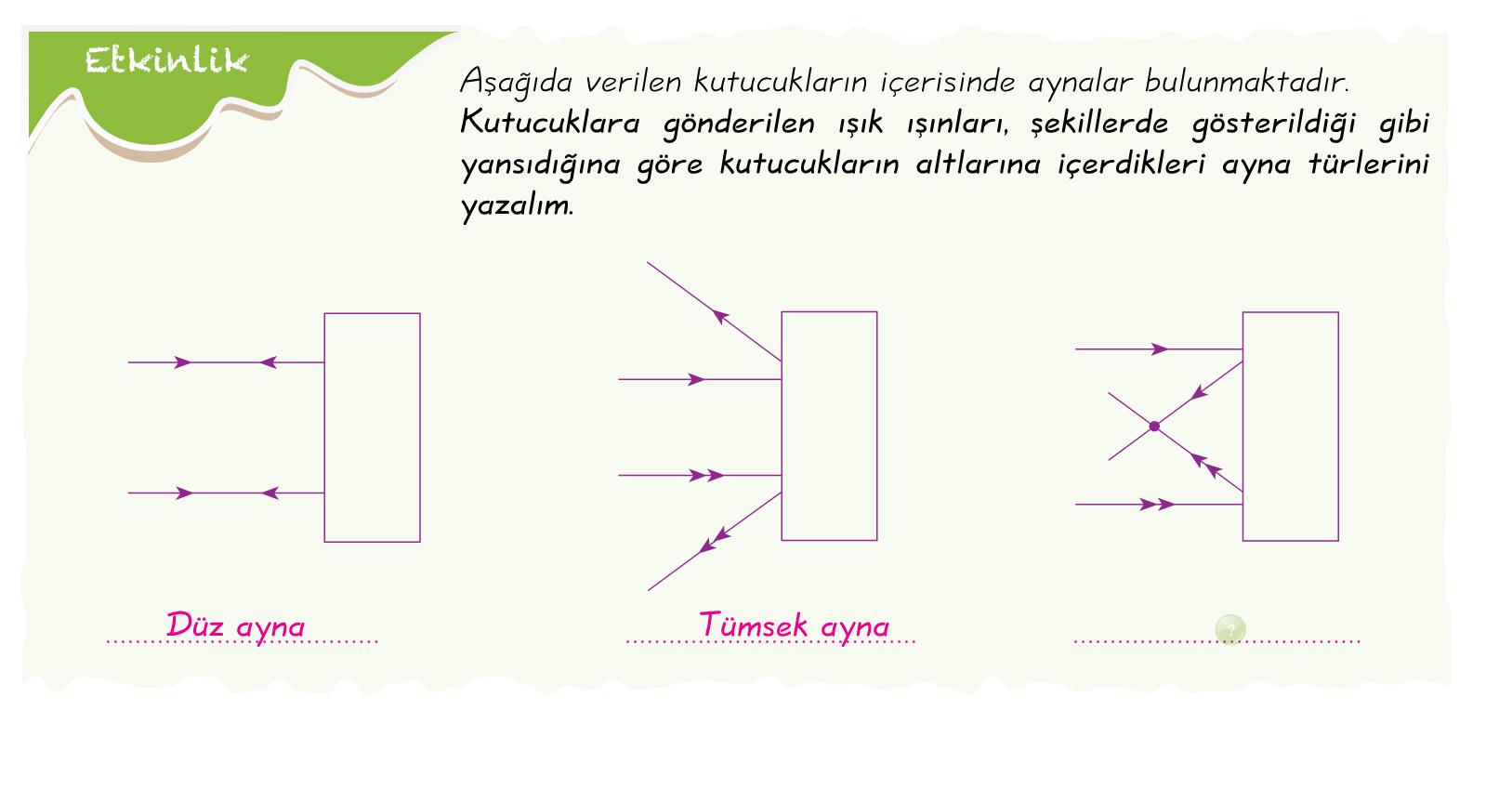 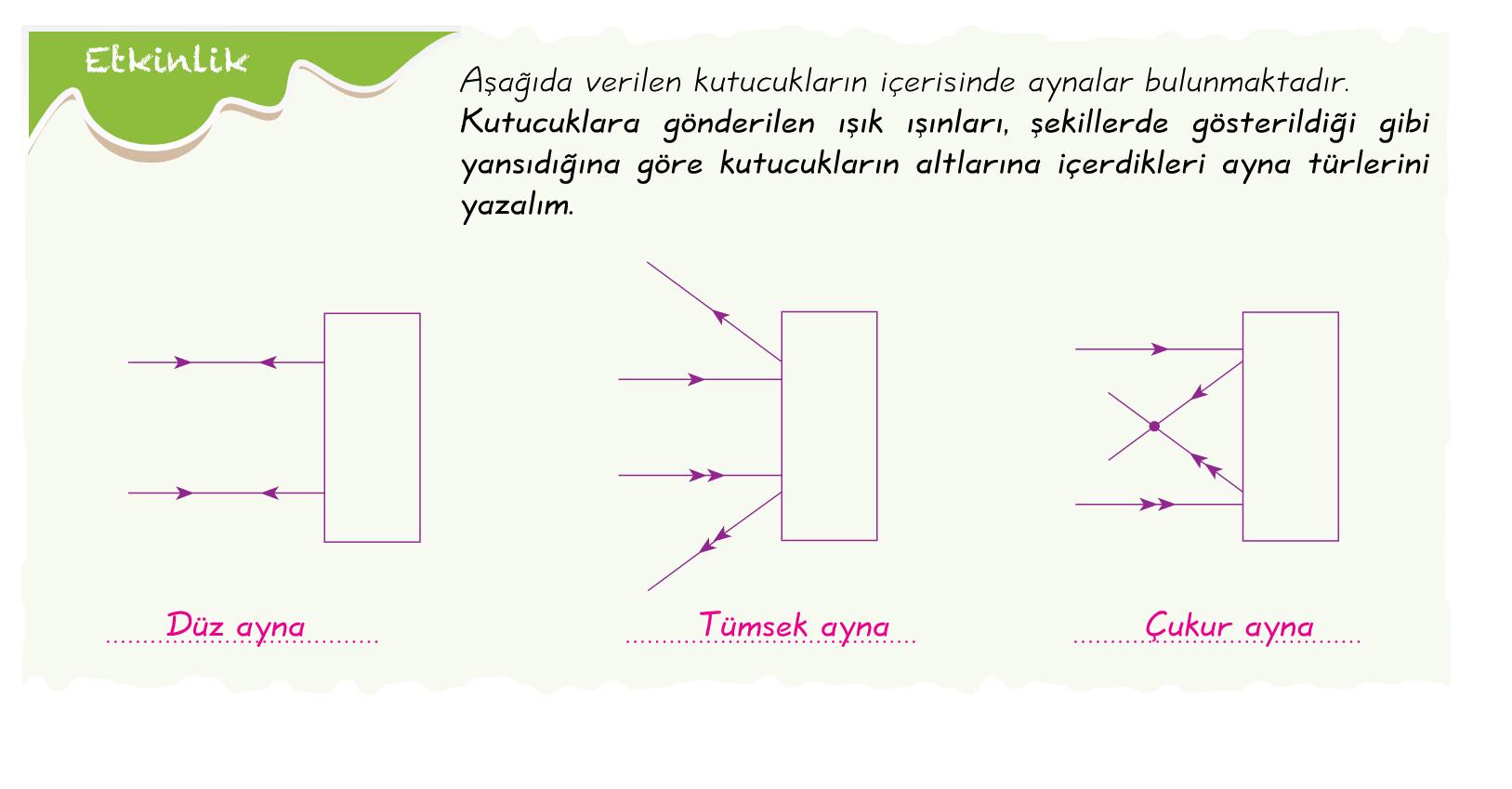 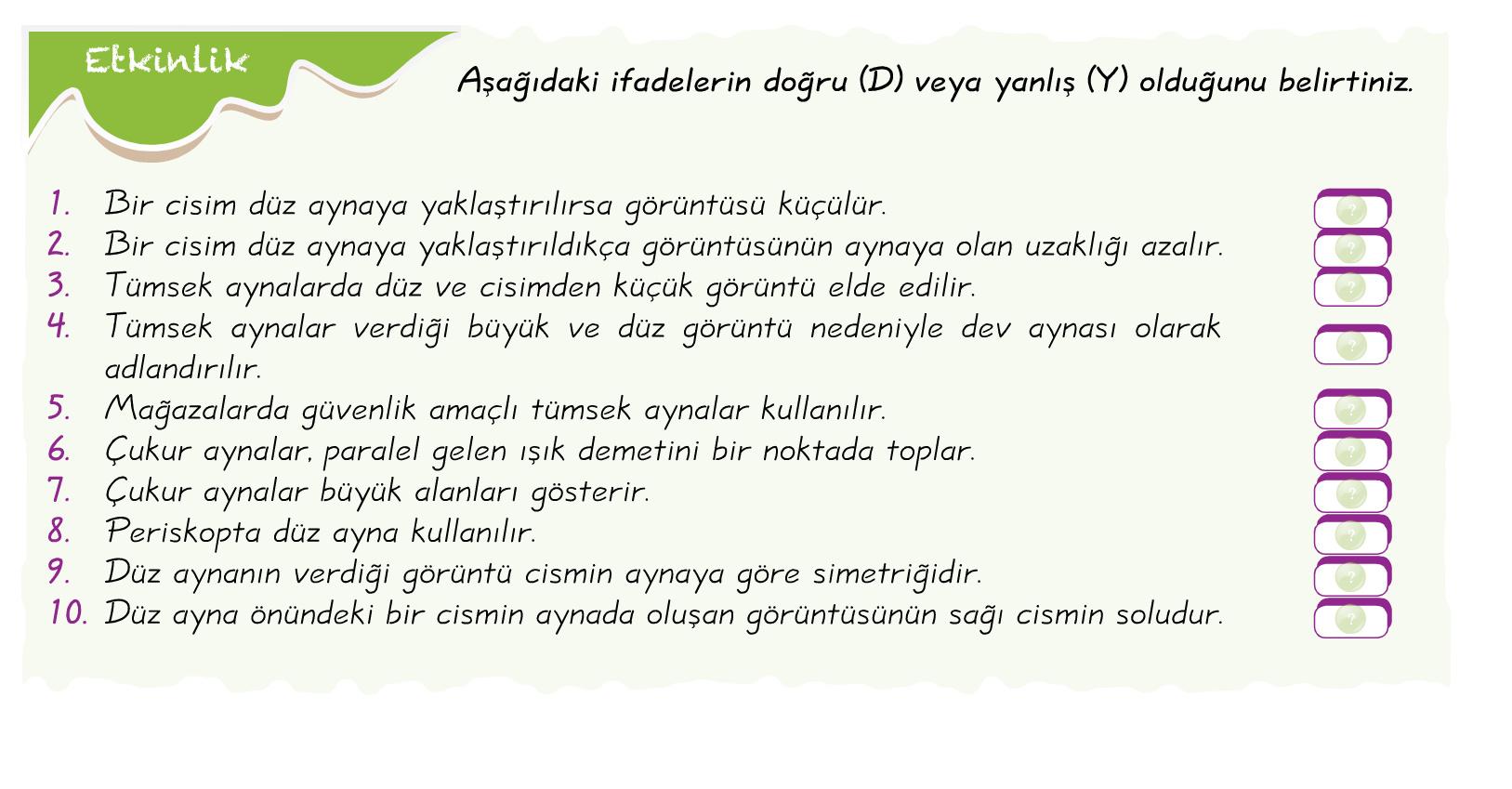 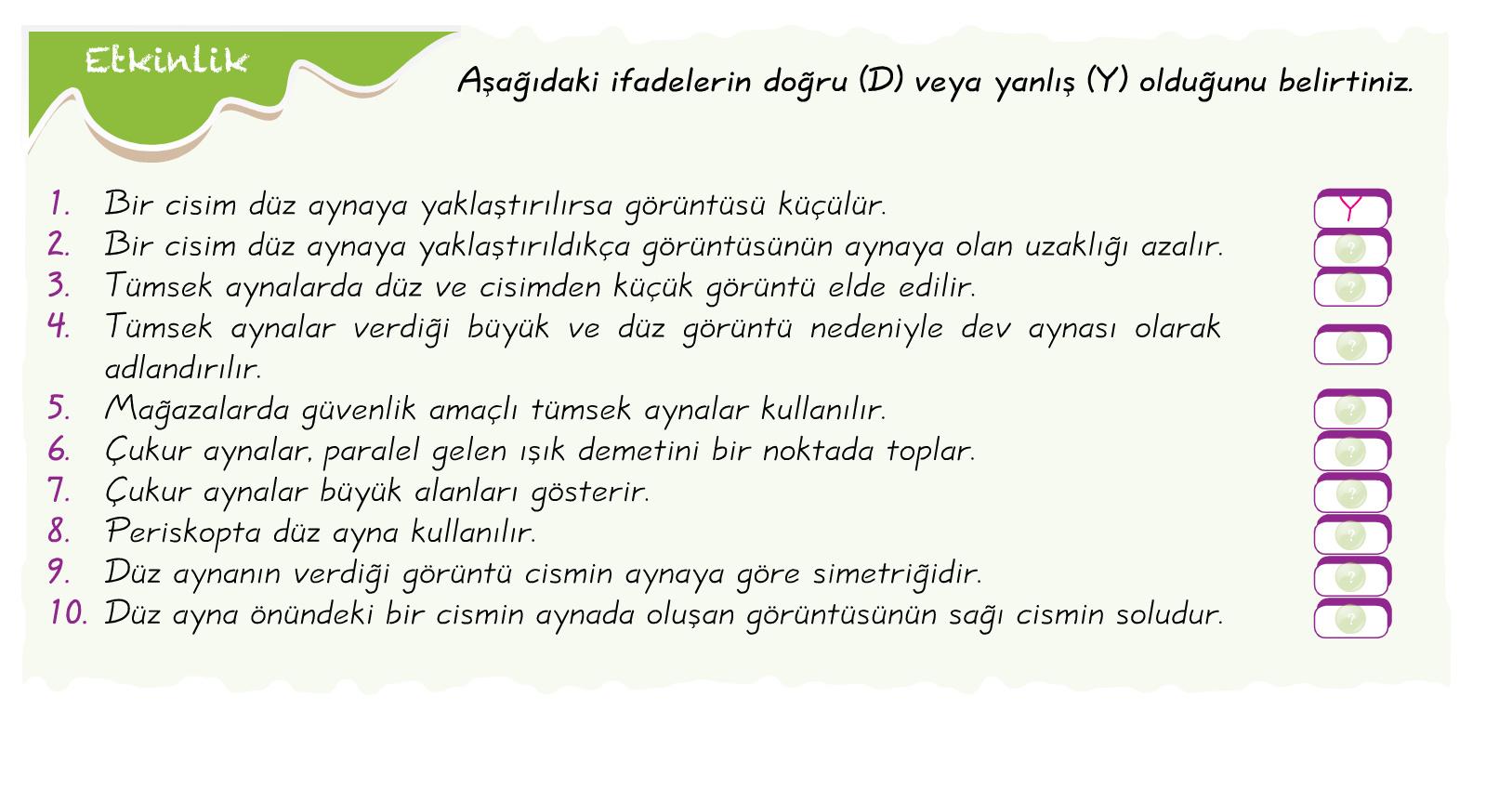 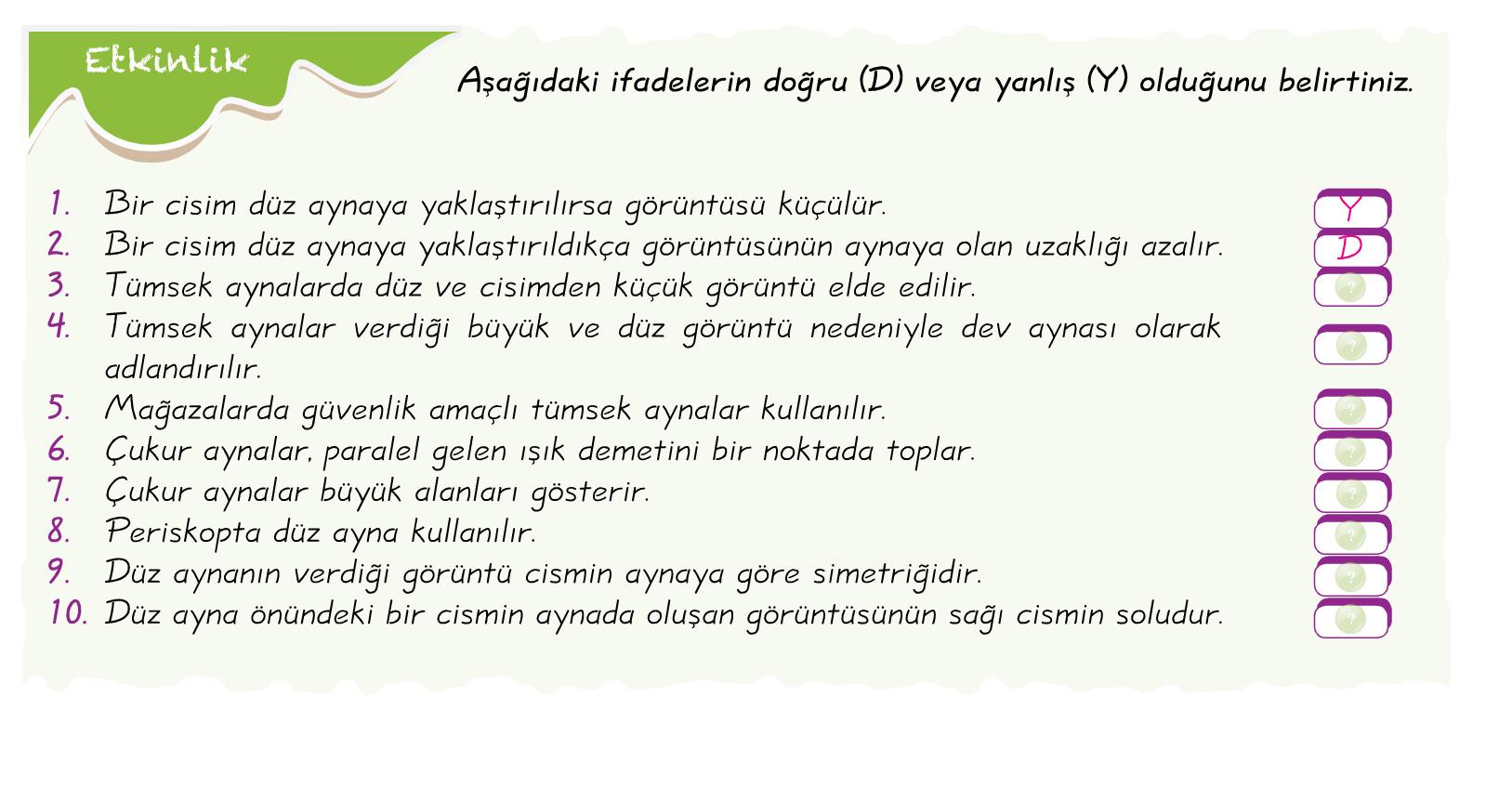 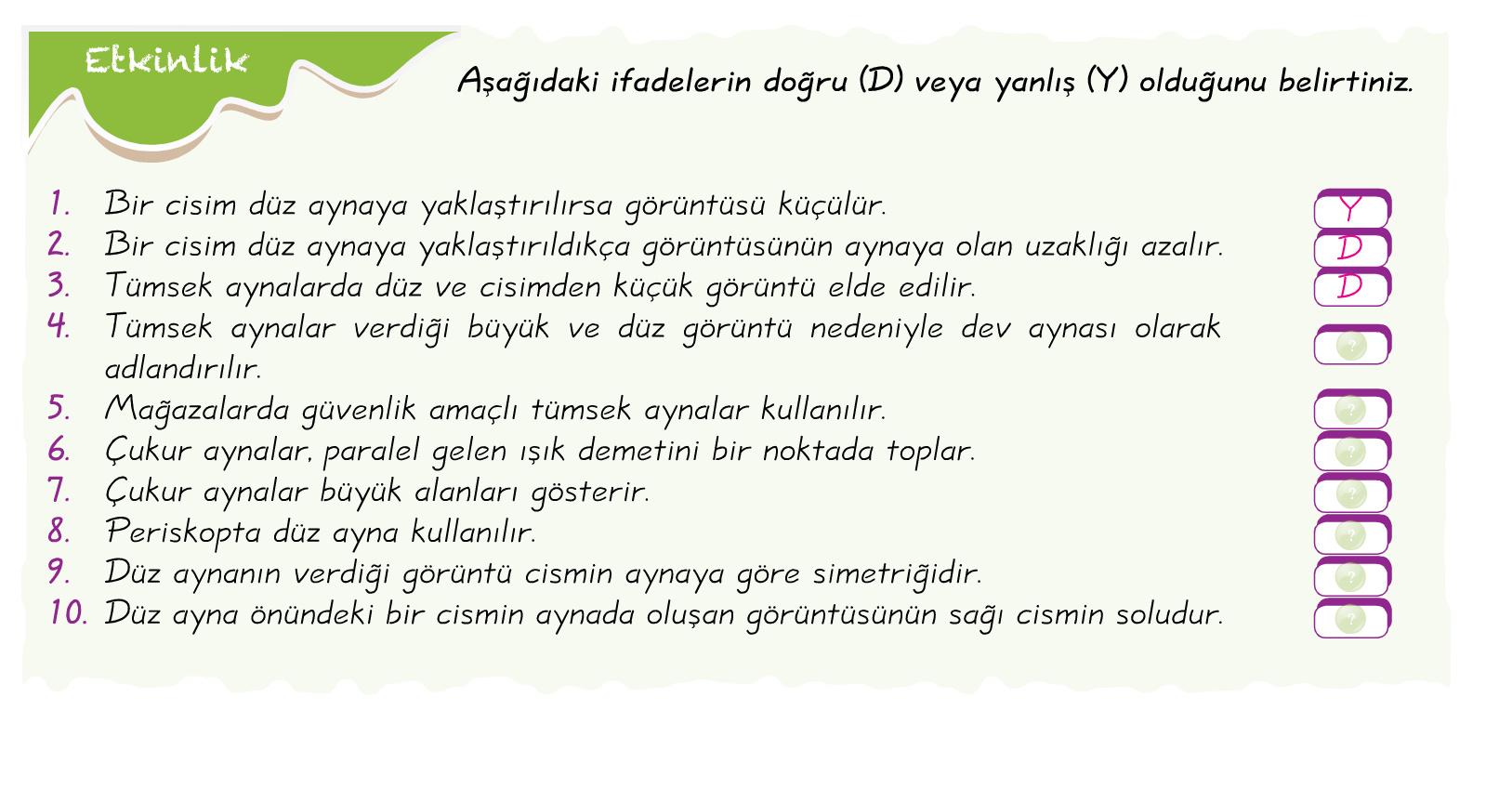 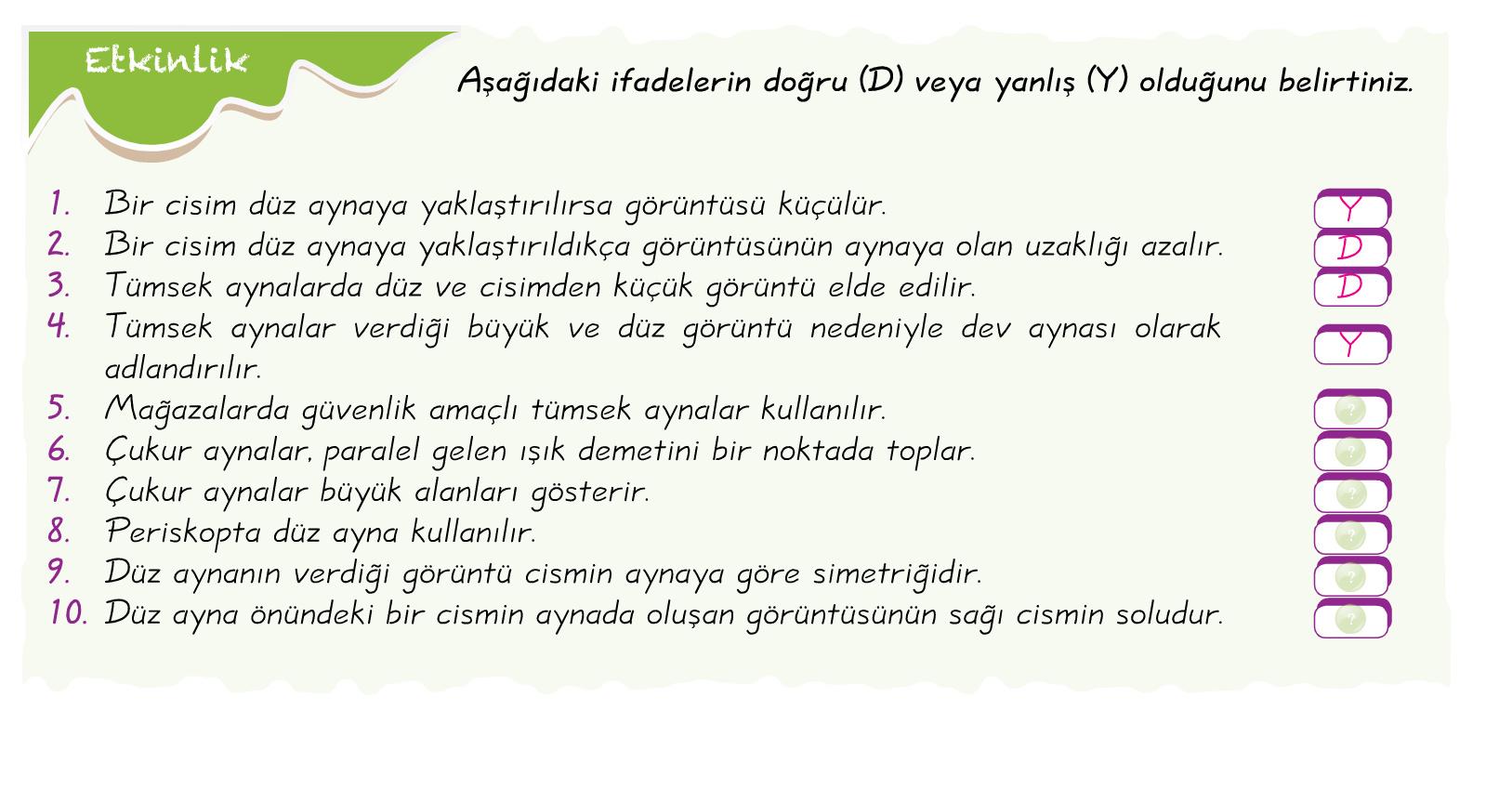 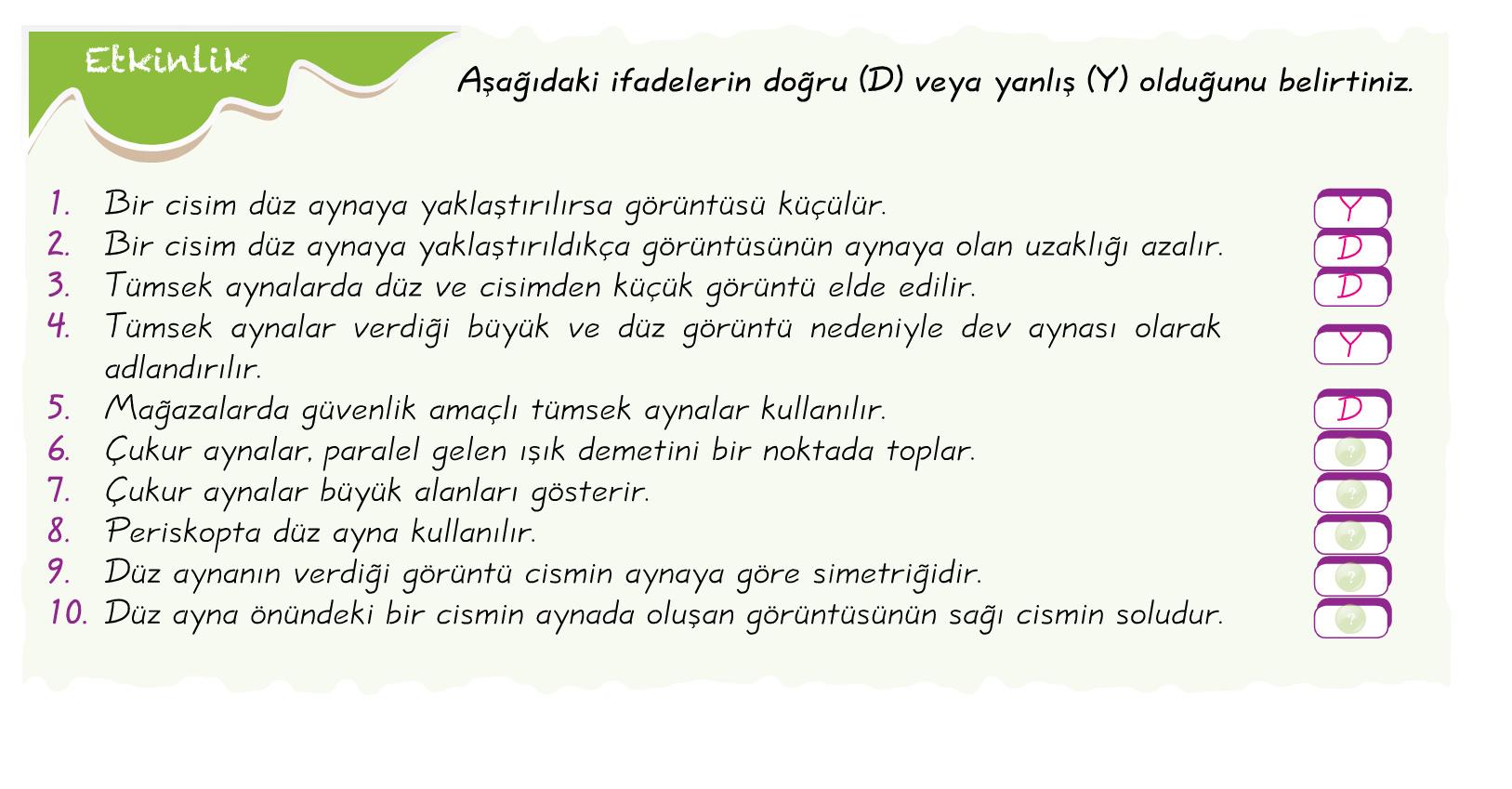 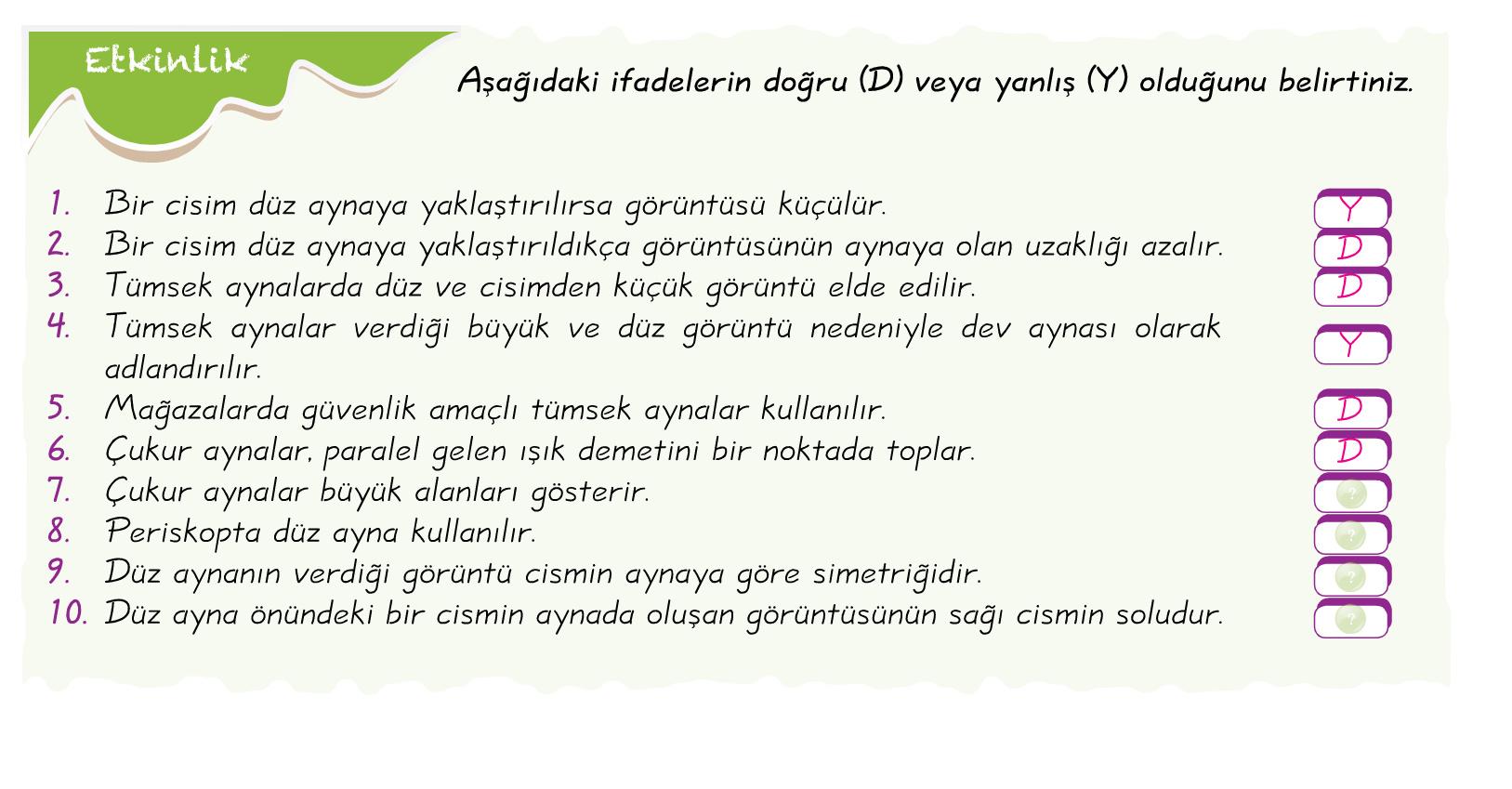 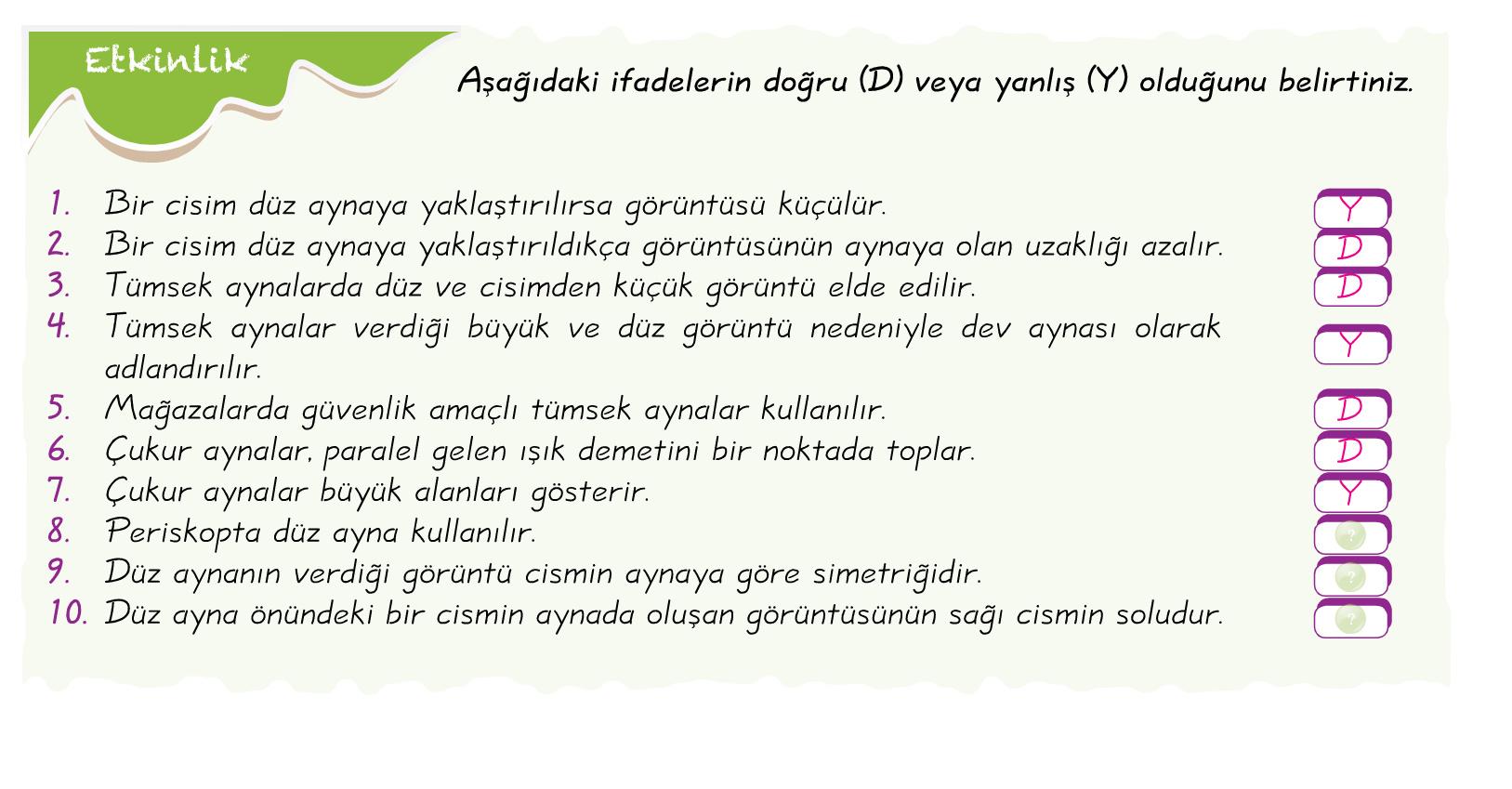 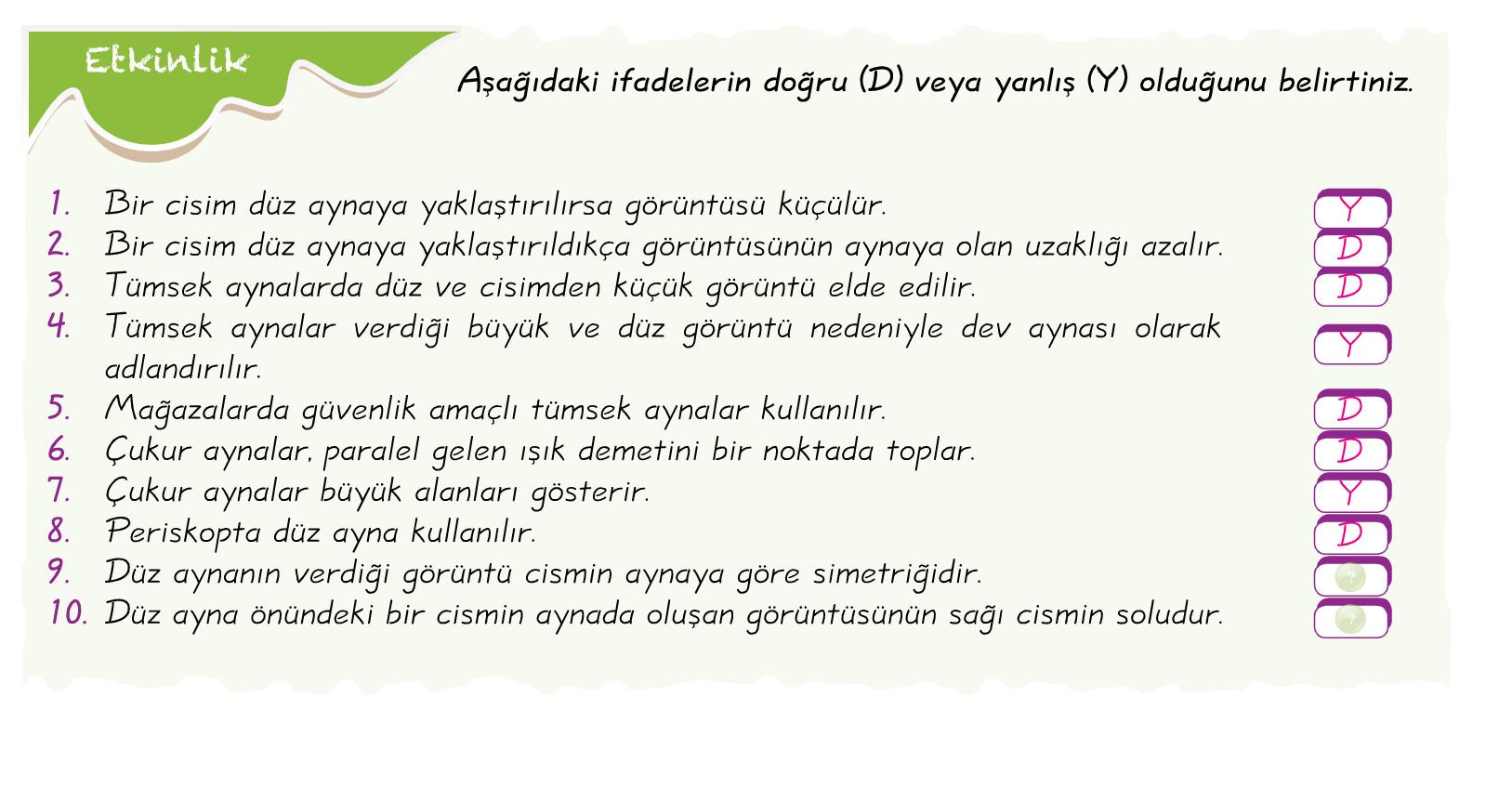 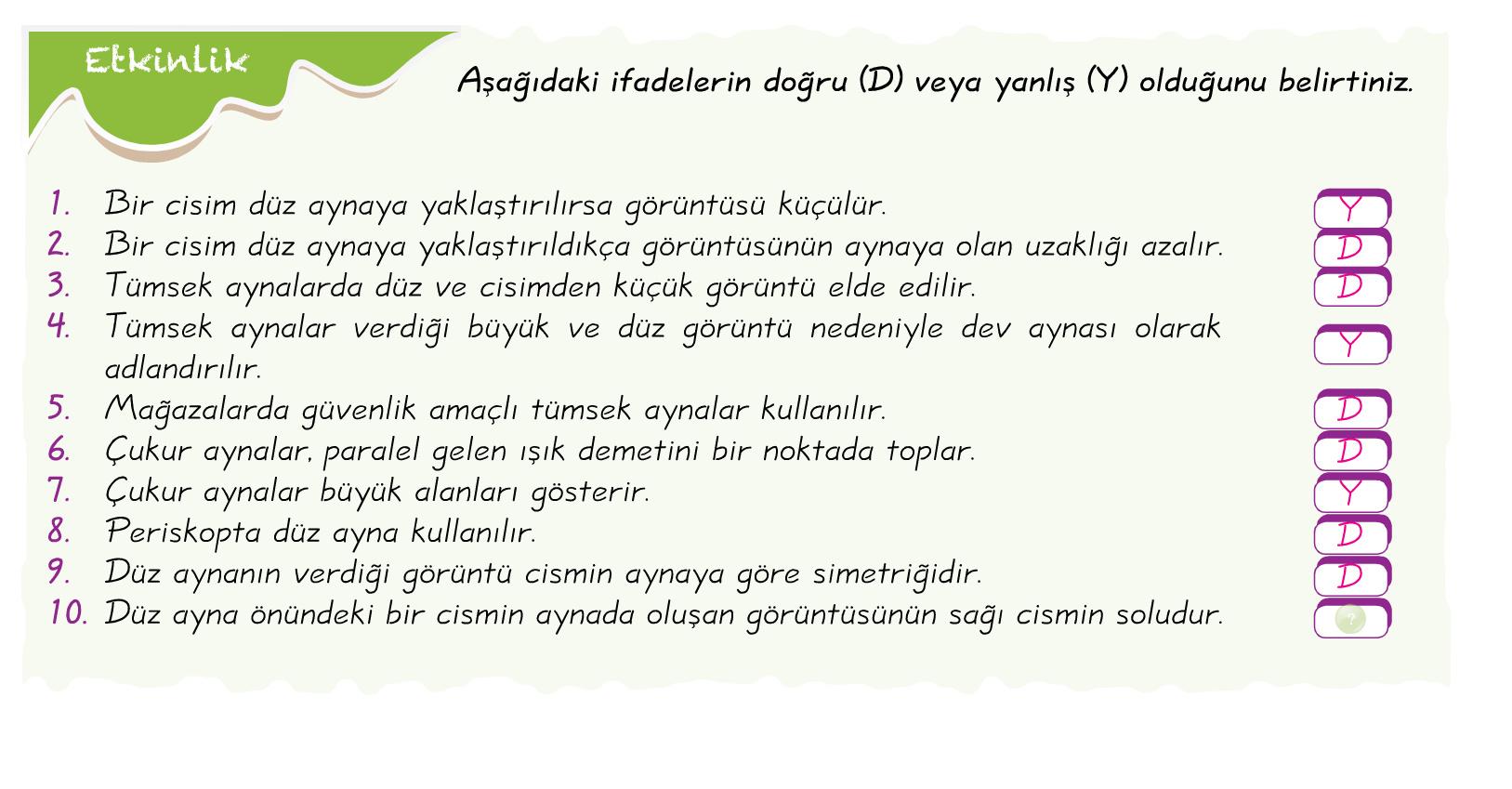 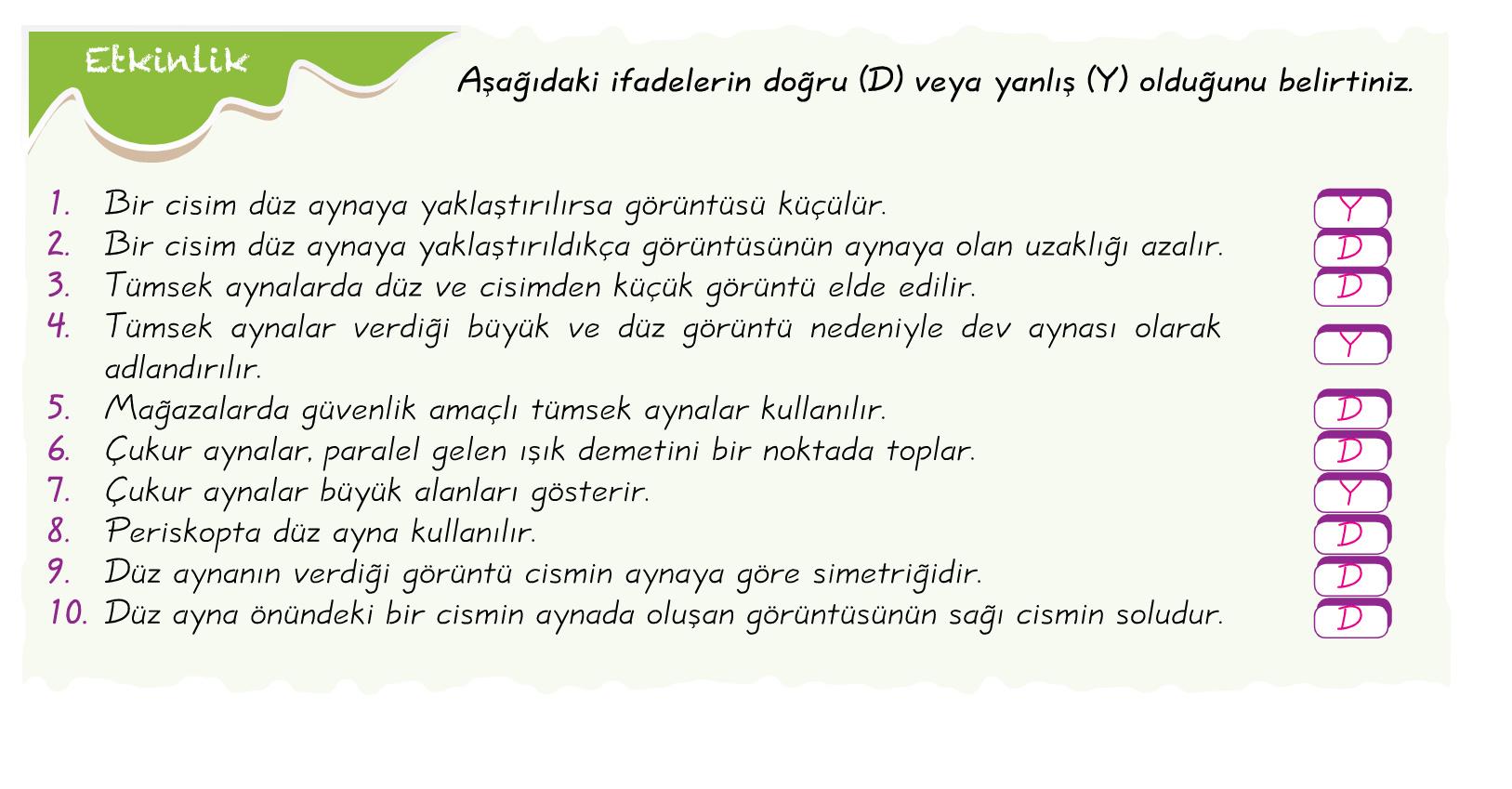 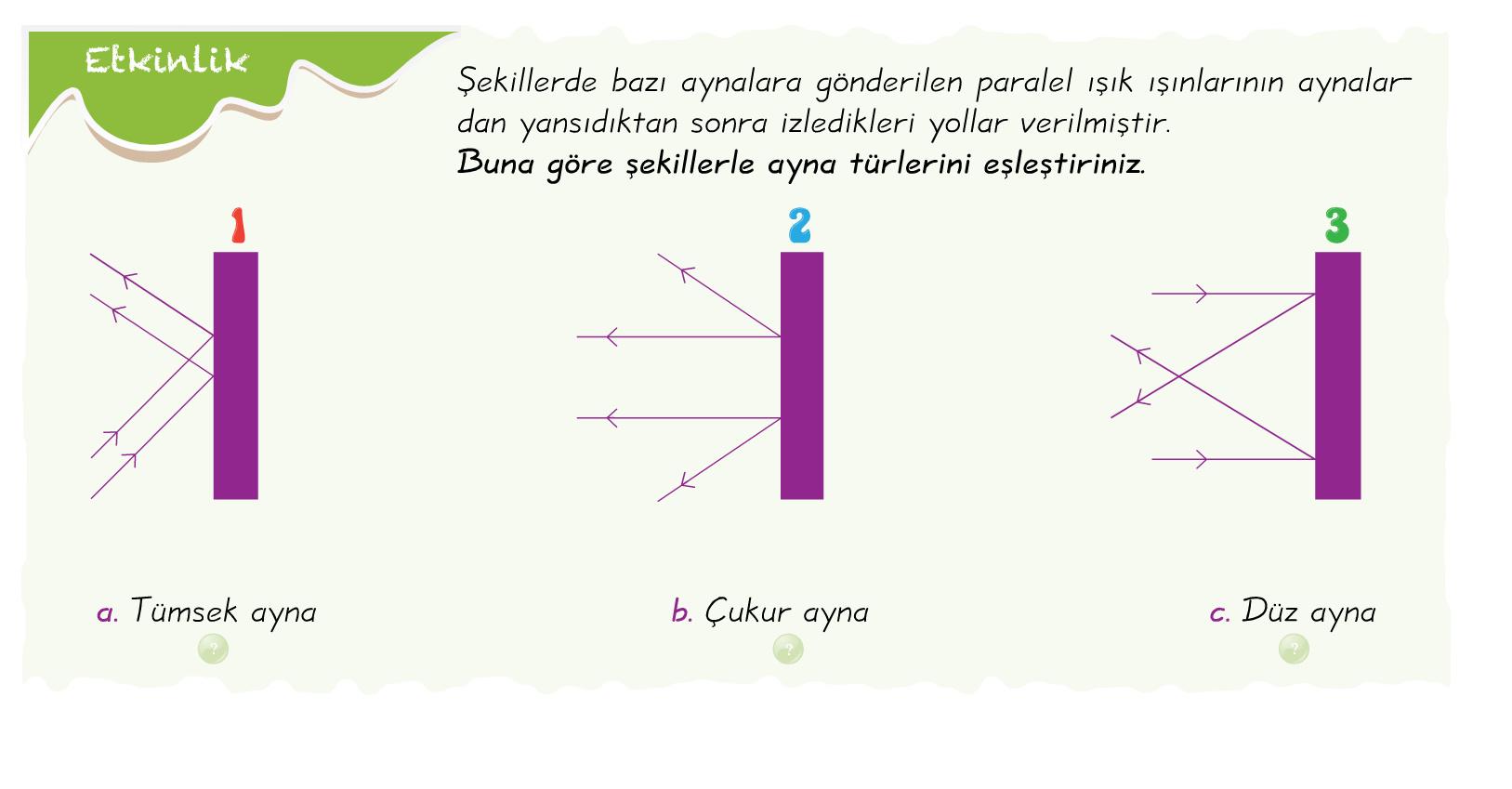 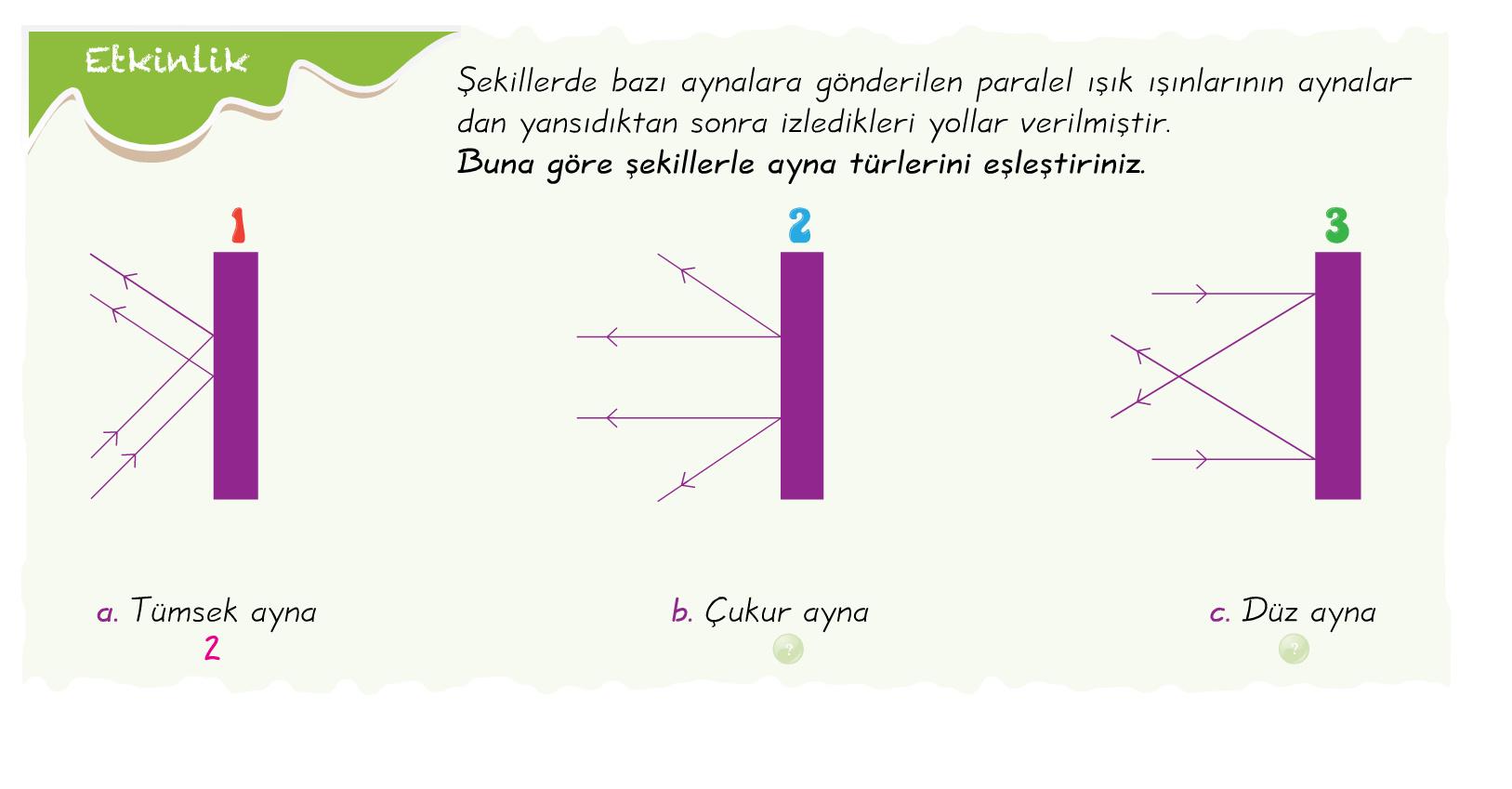 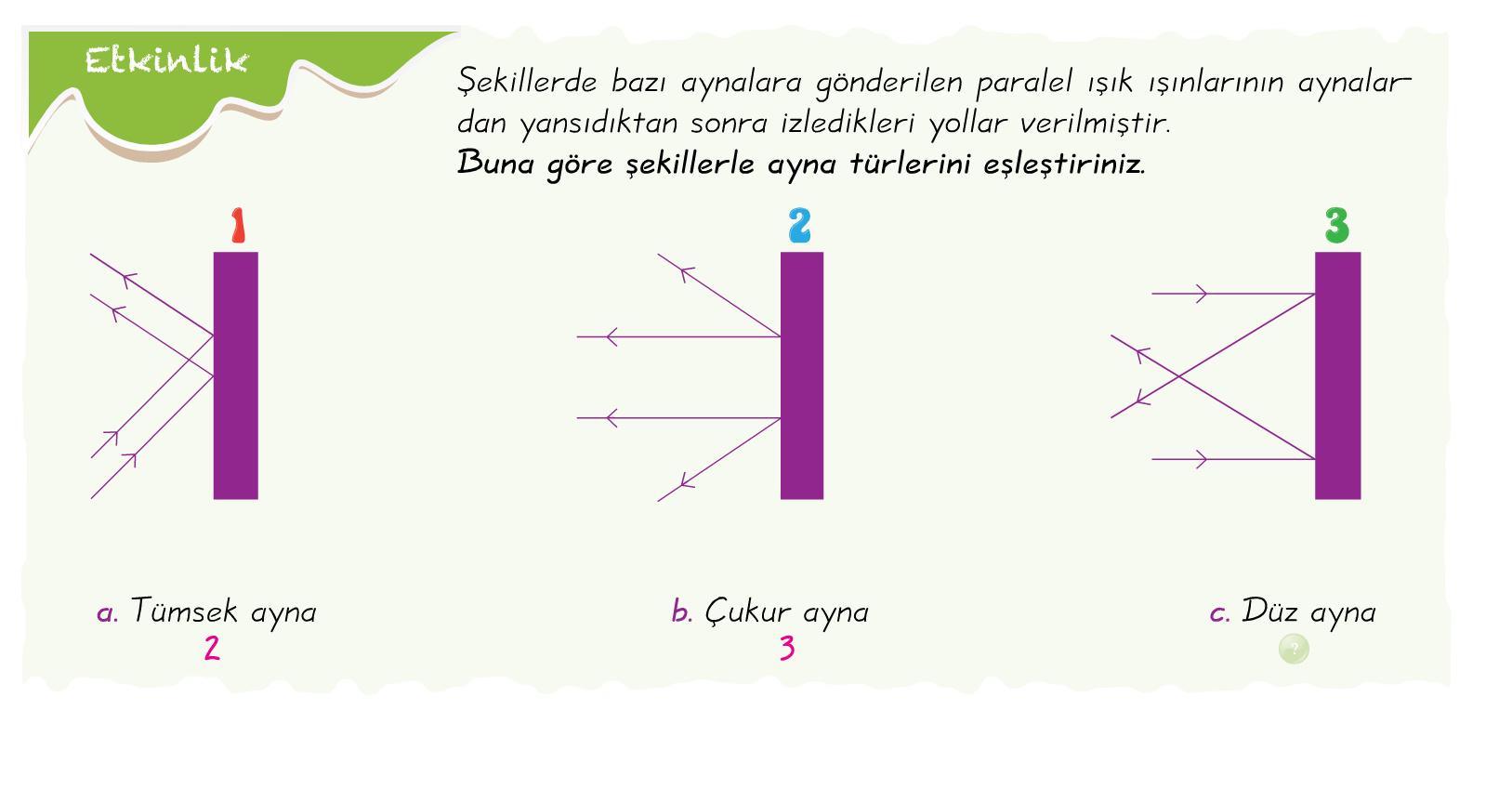 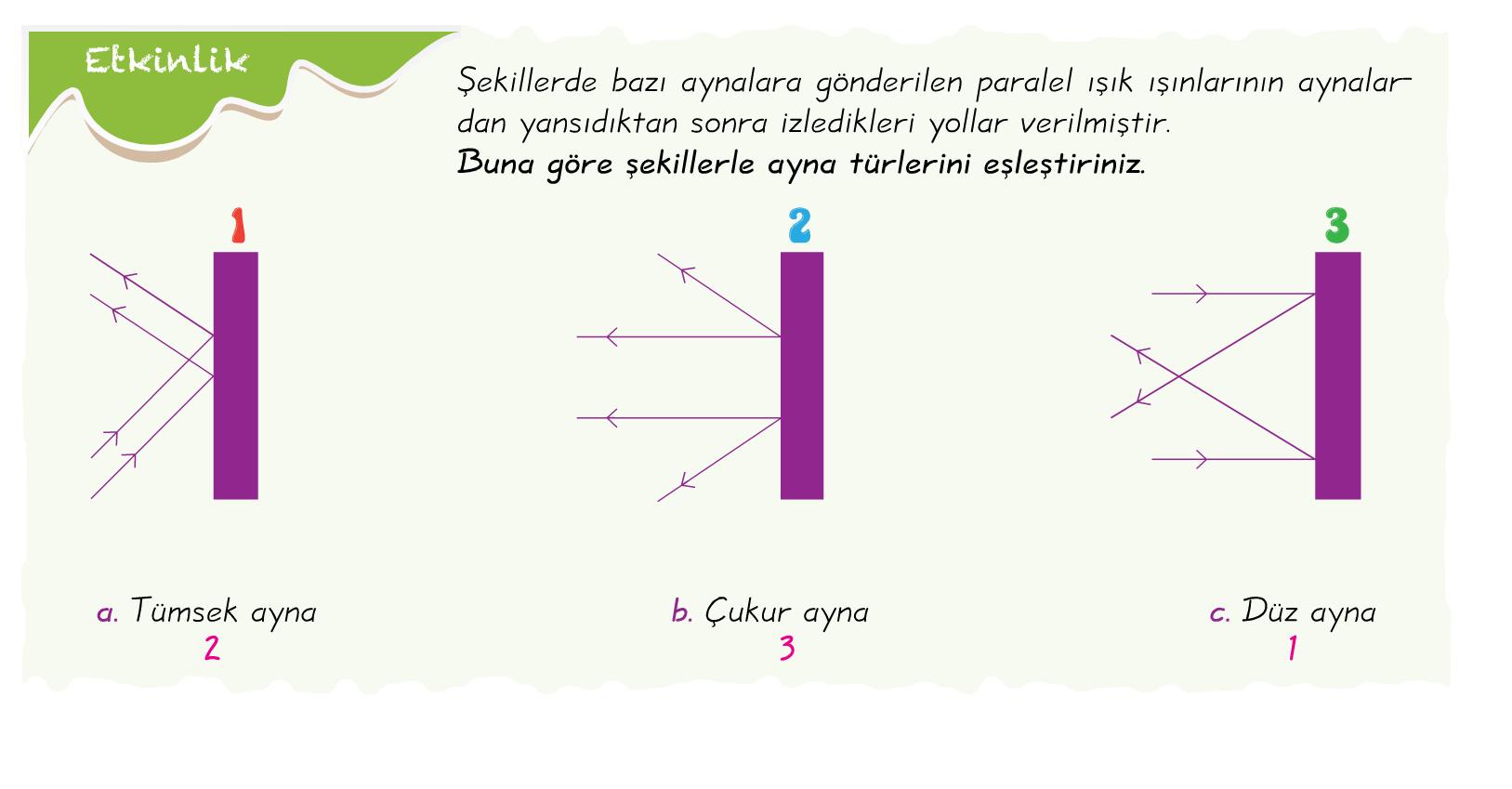 DEĞERLENDİRME SORULARI
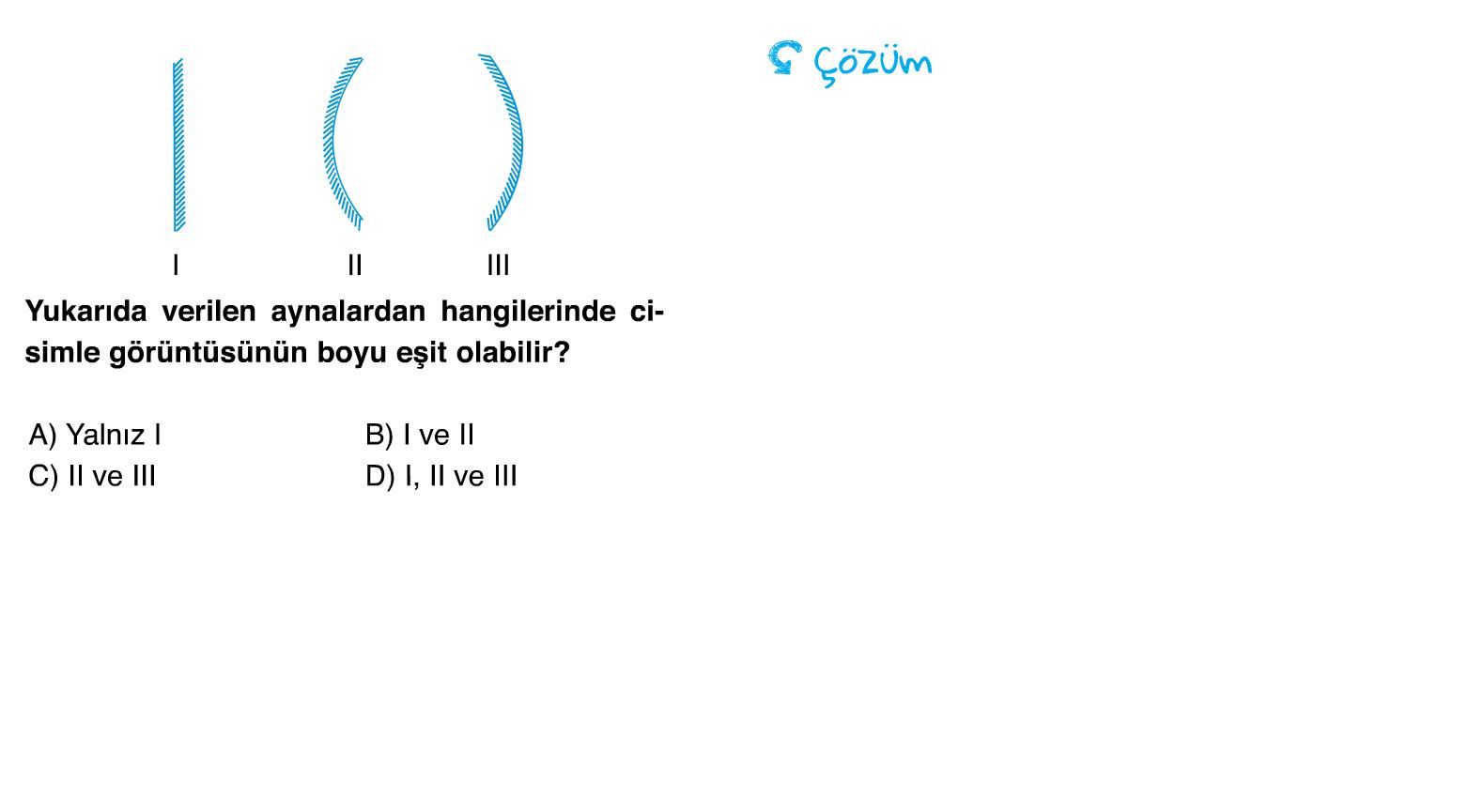 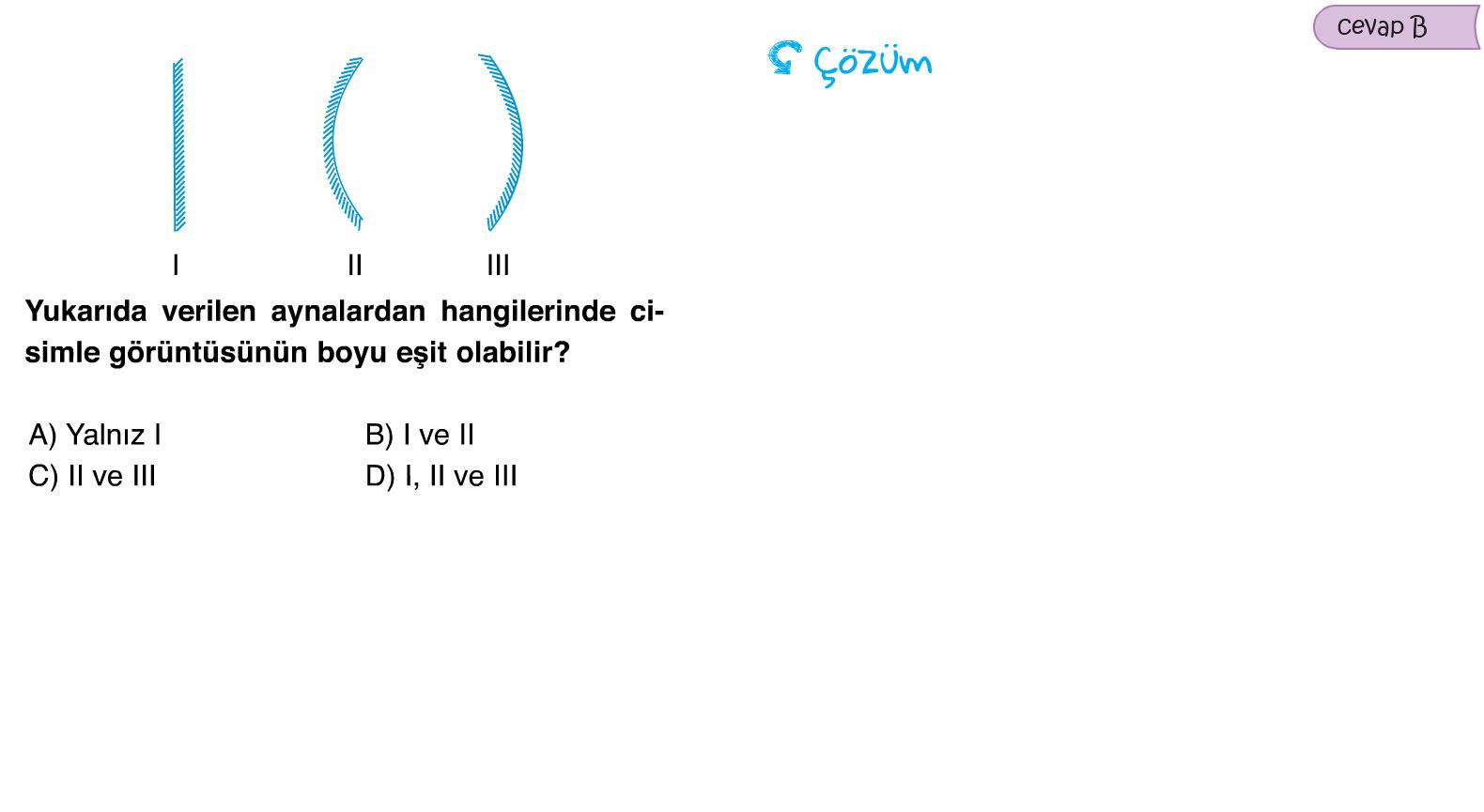 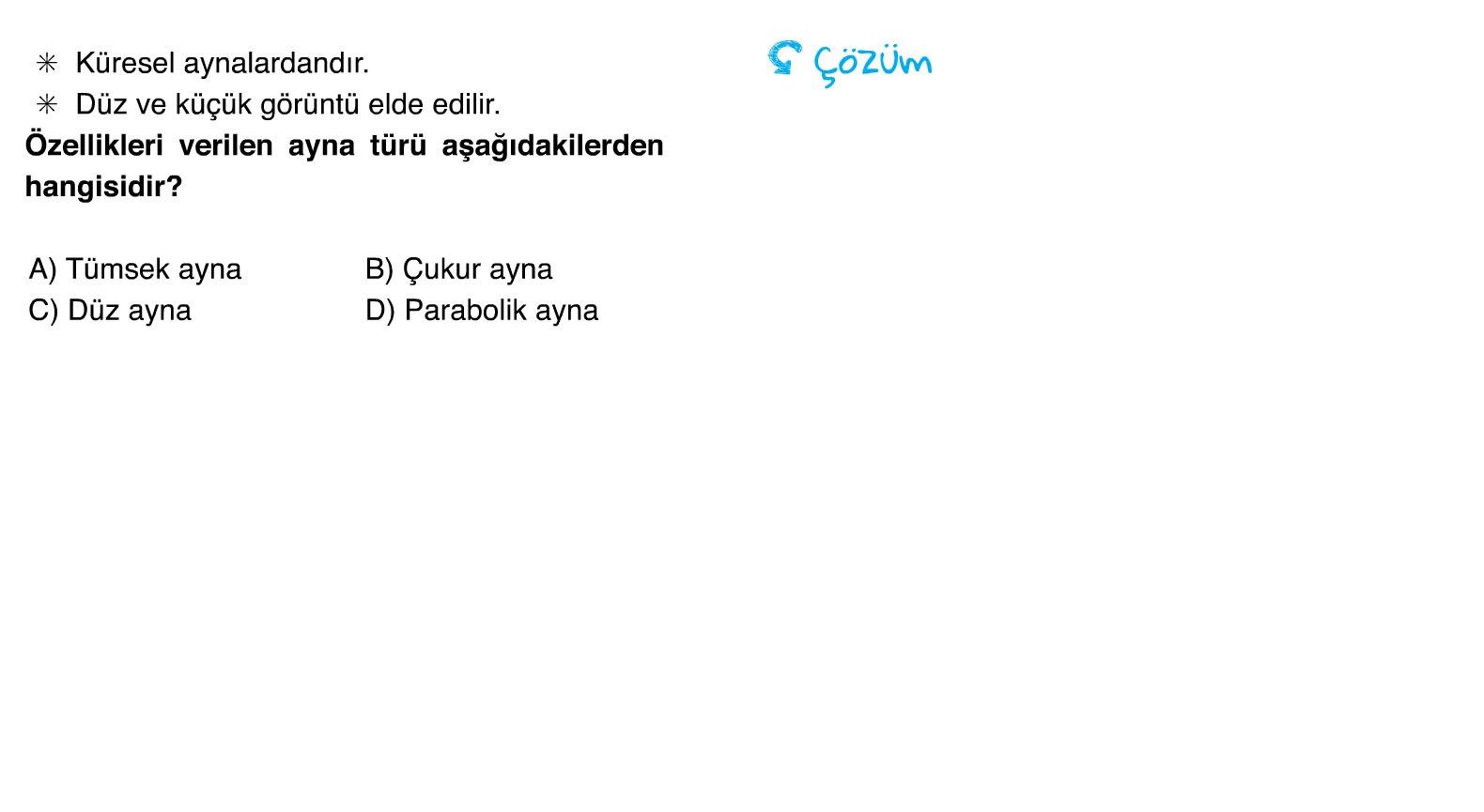 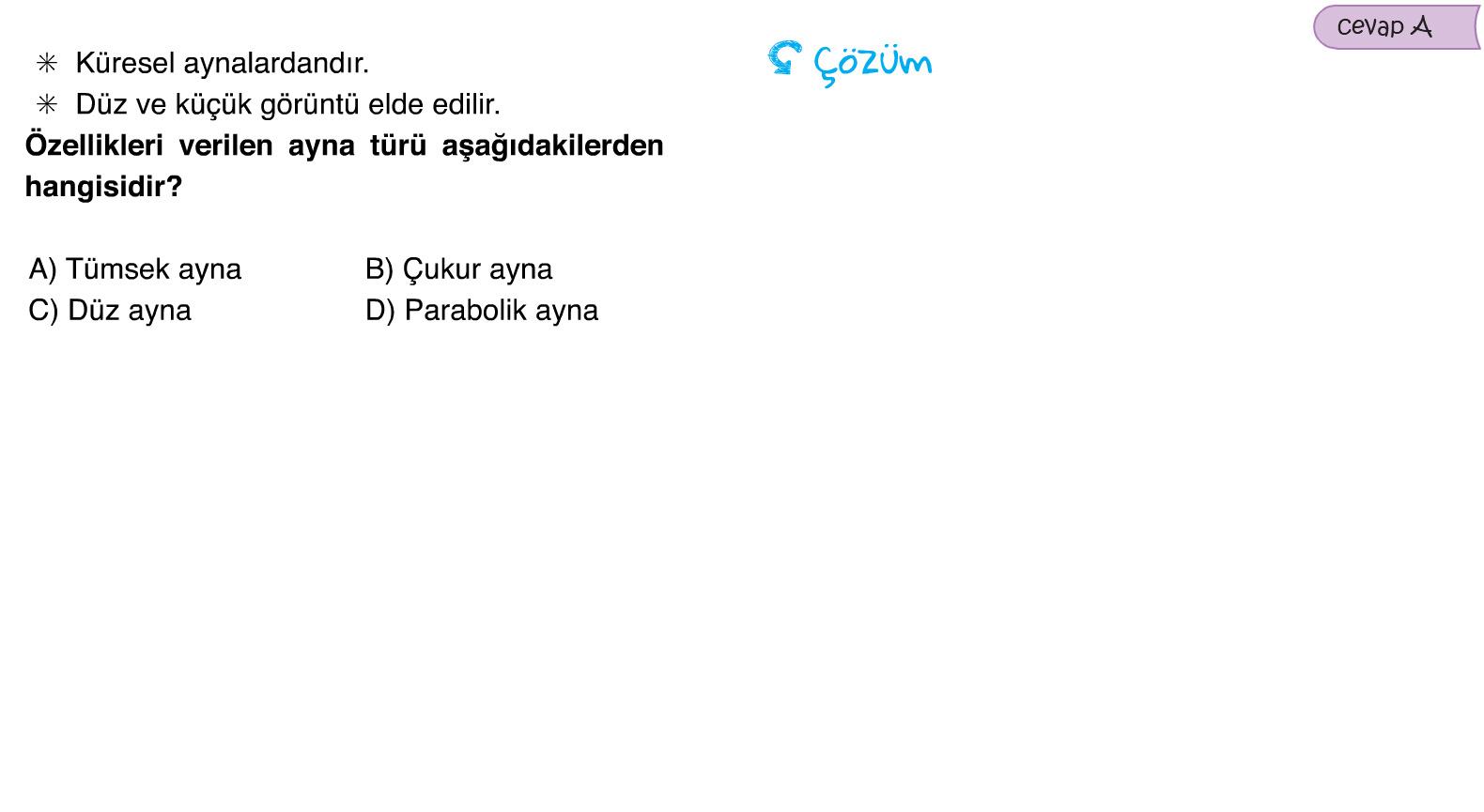 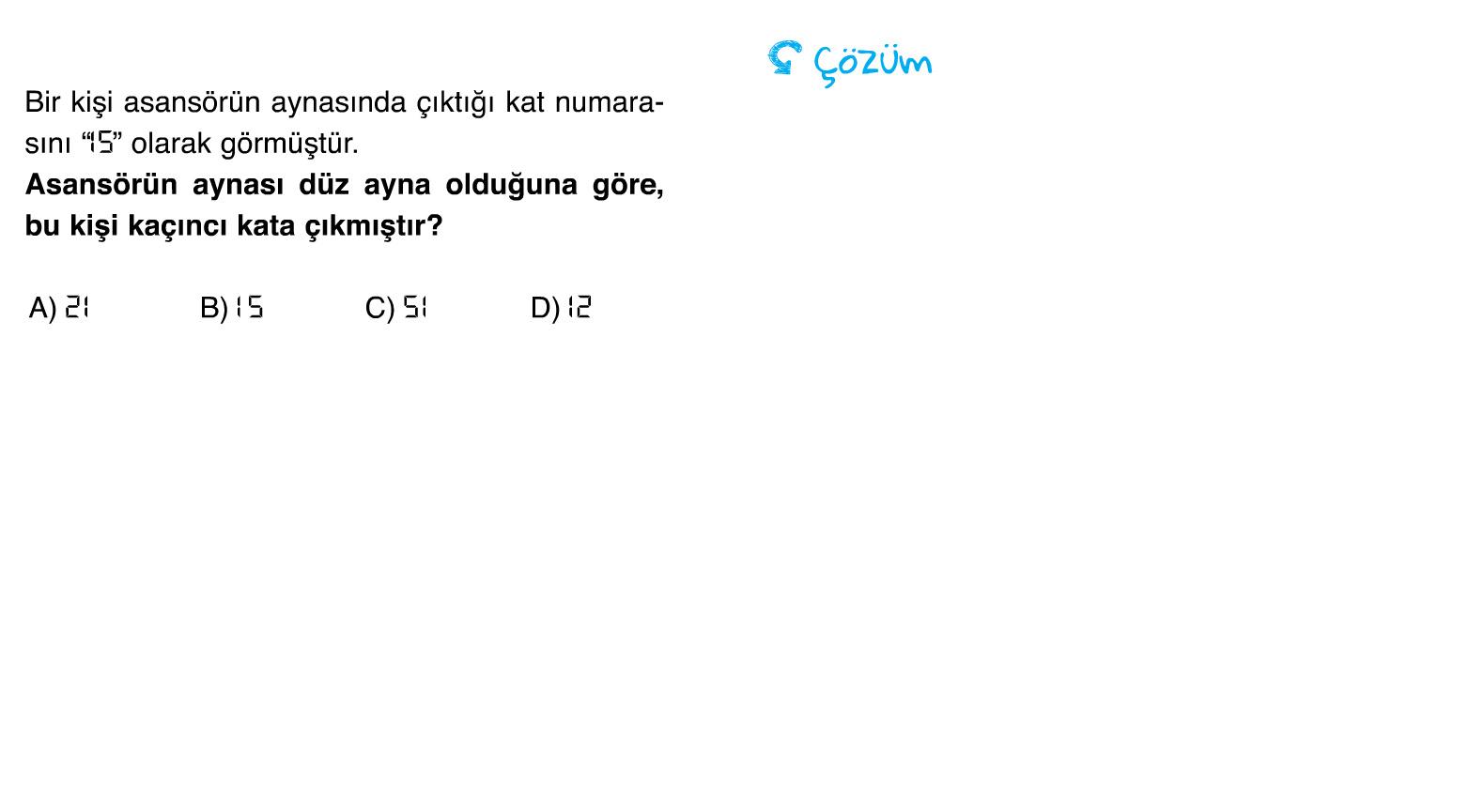 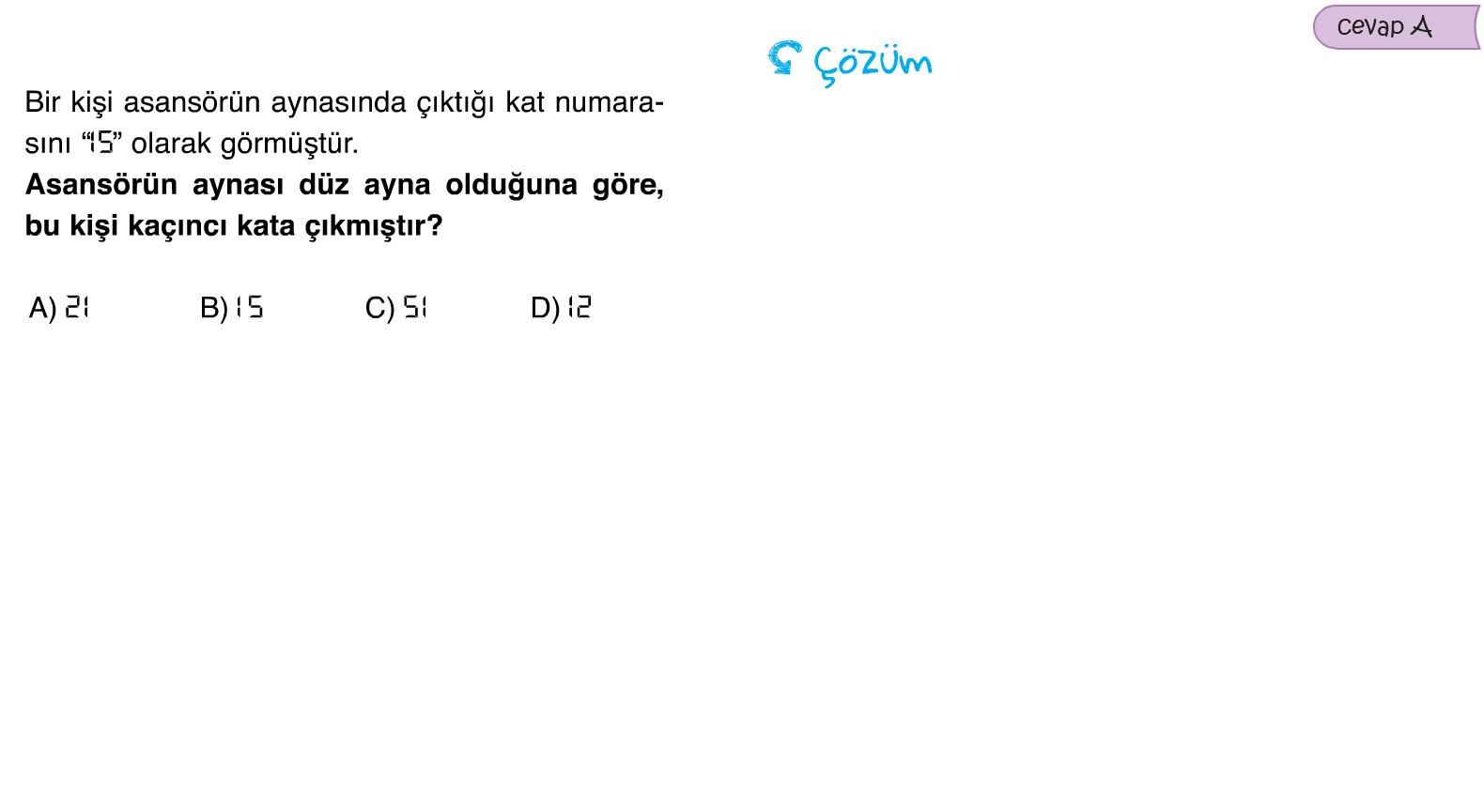 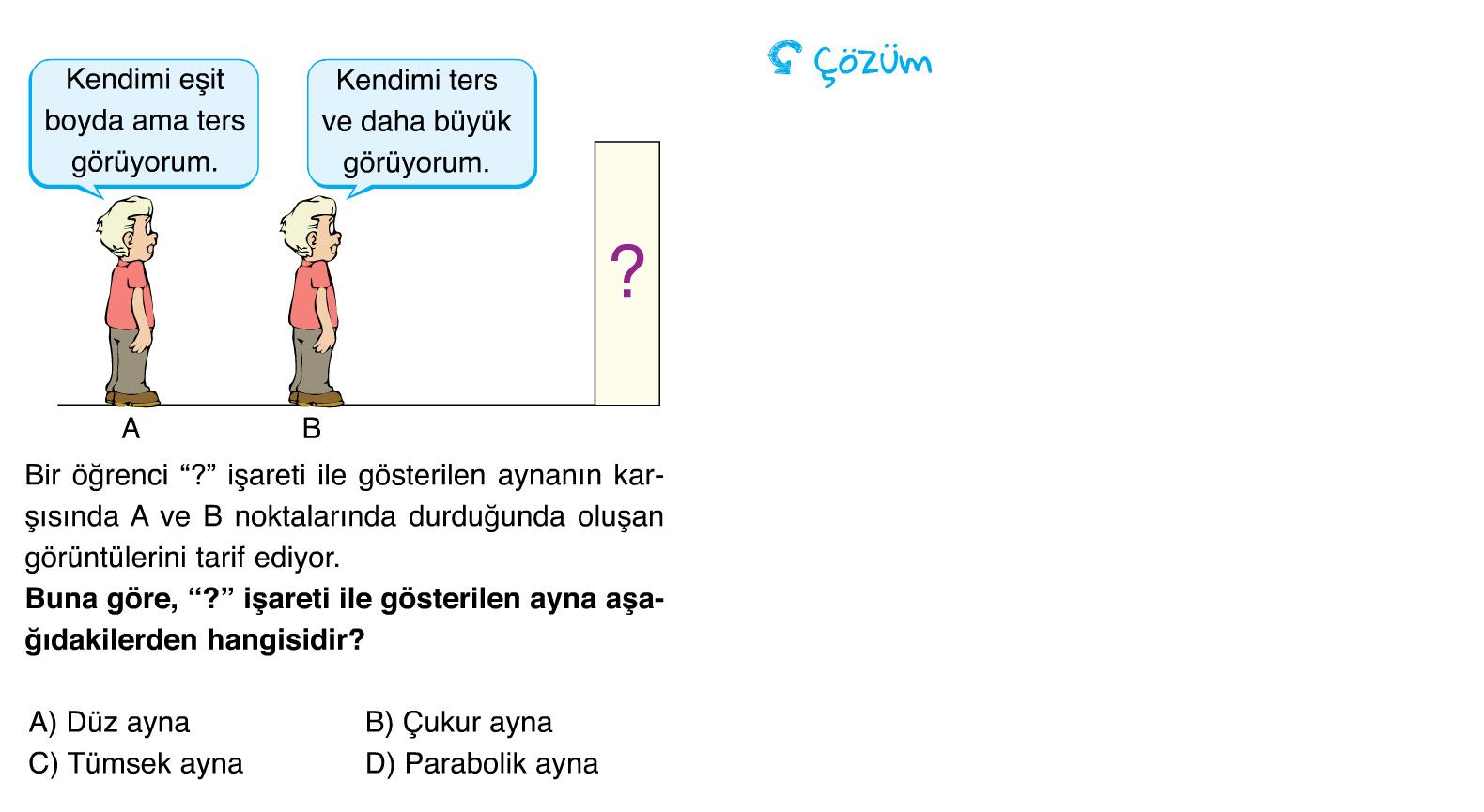 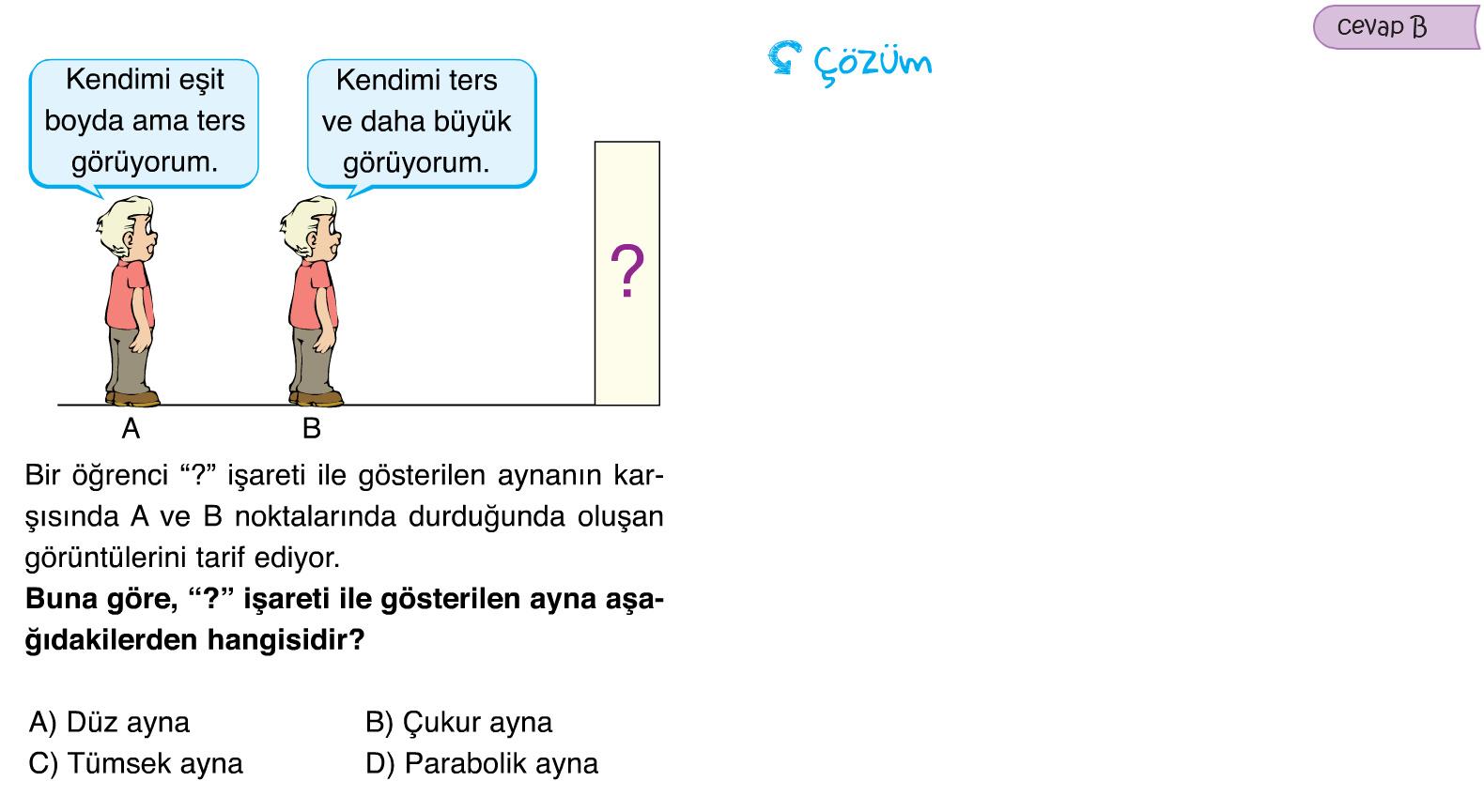 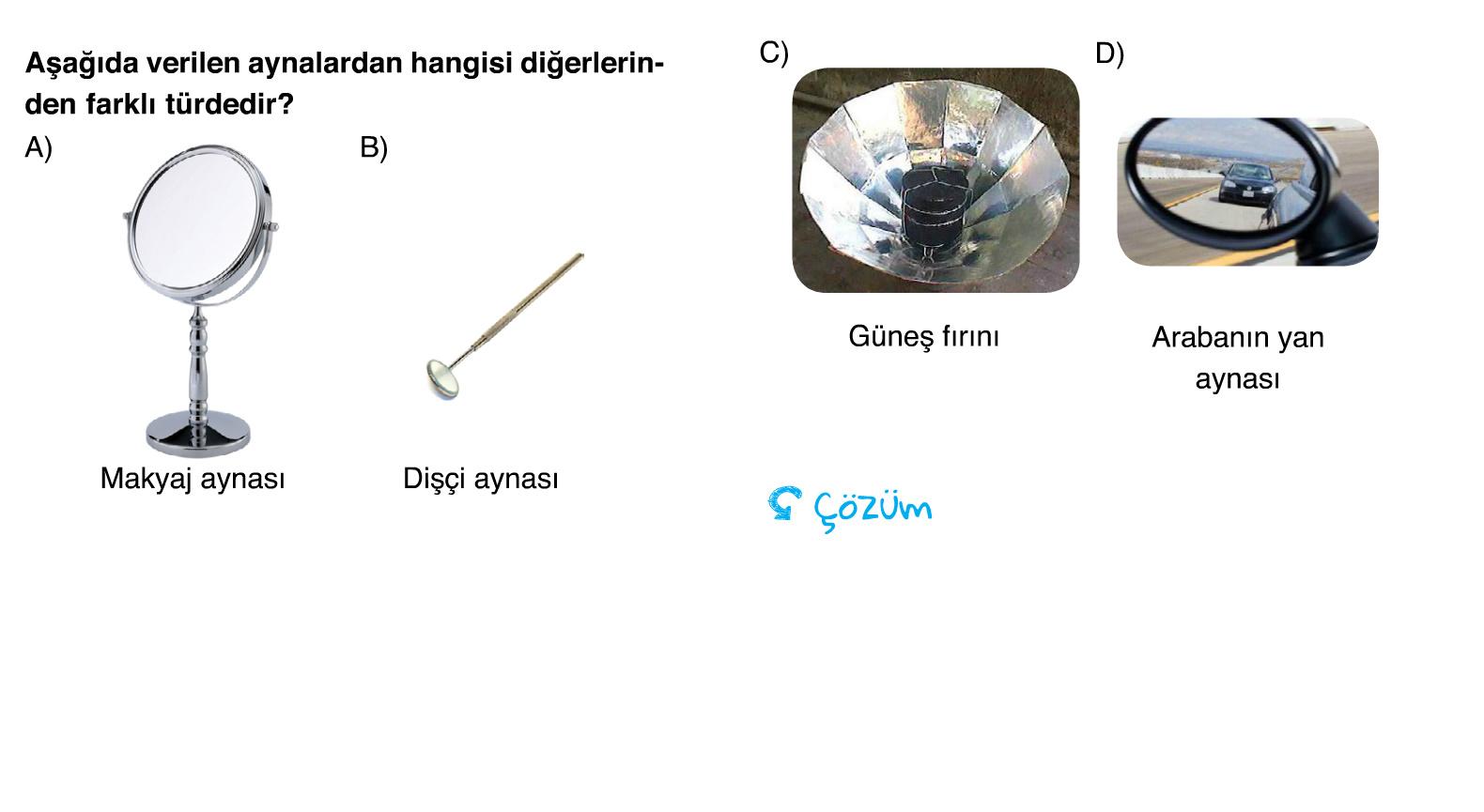 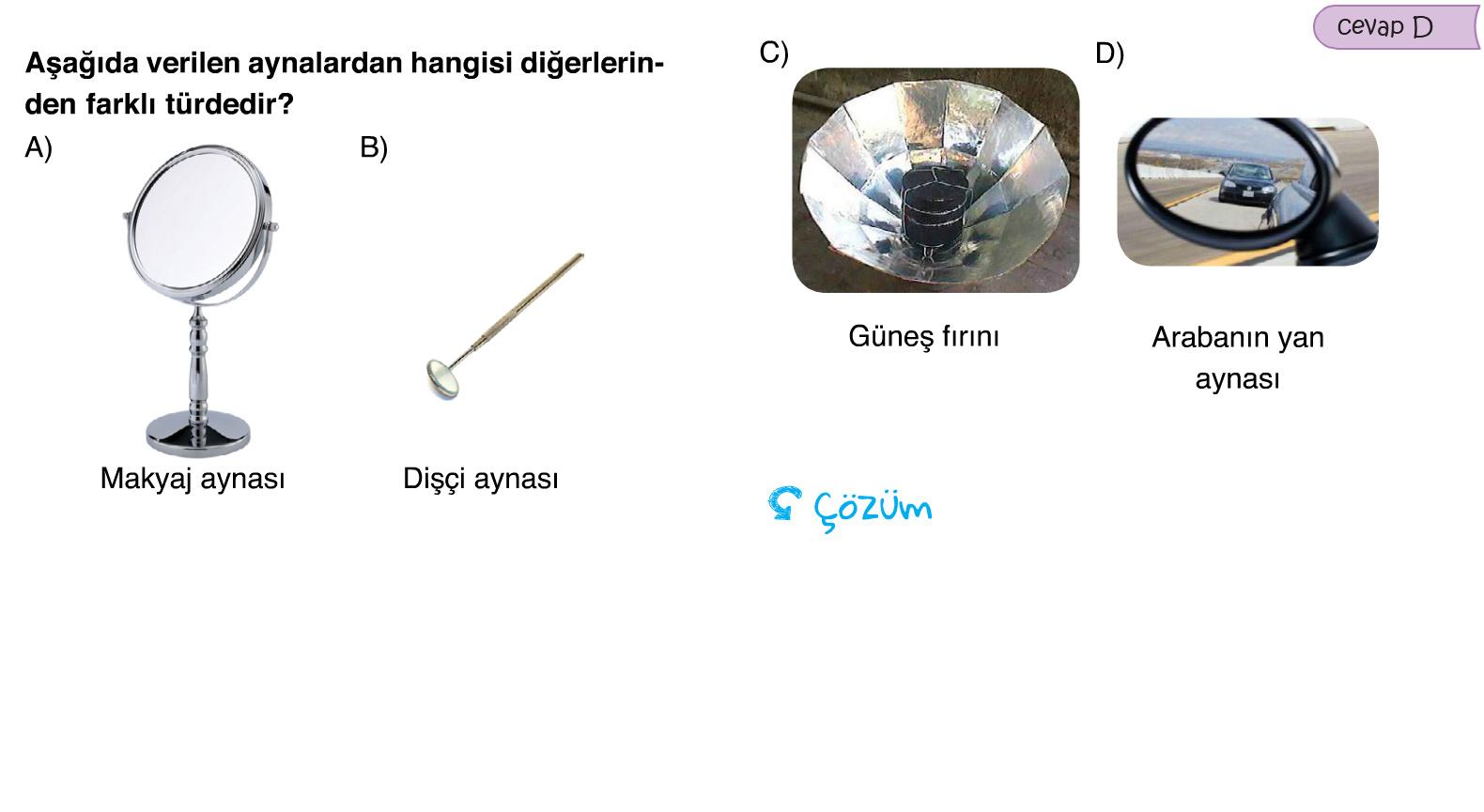 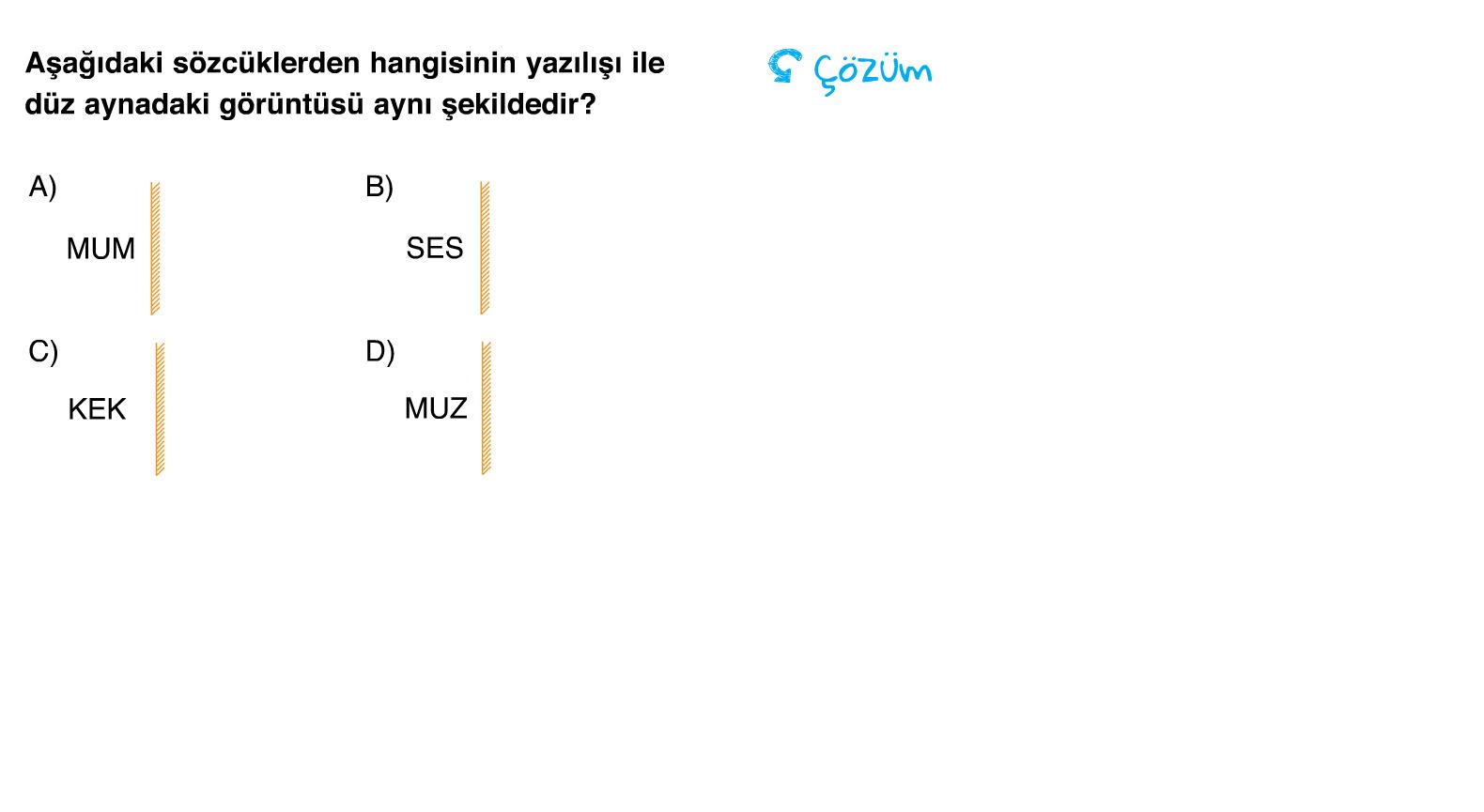 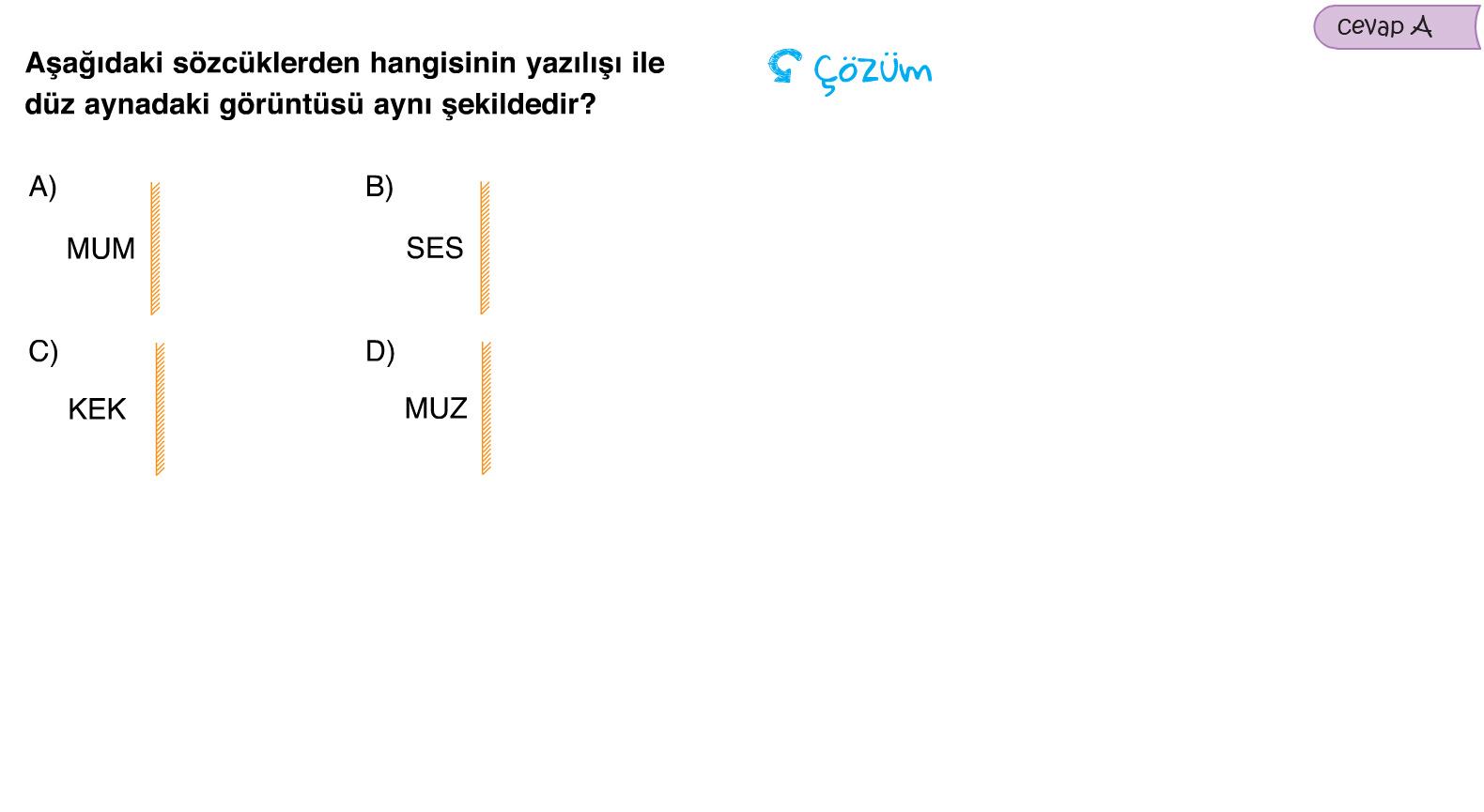 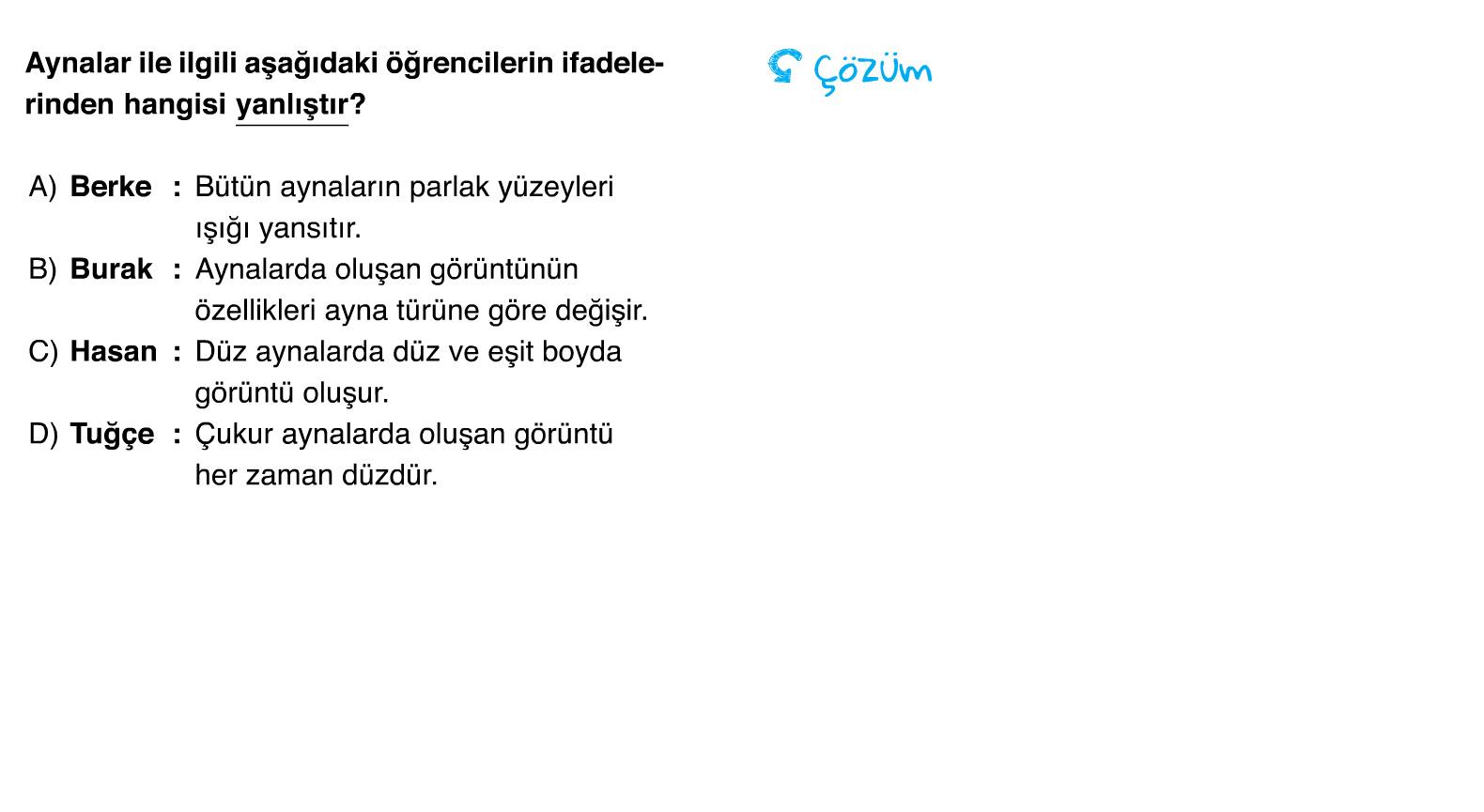 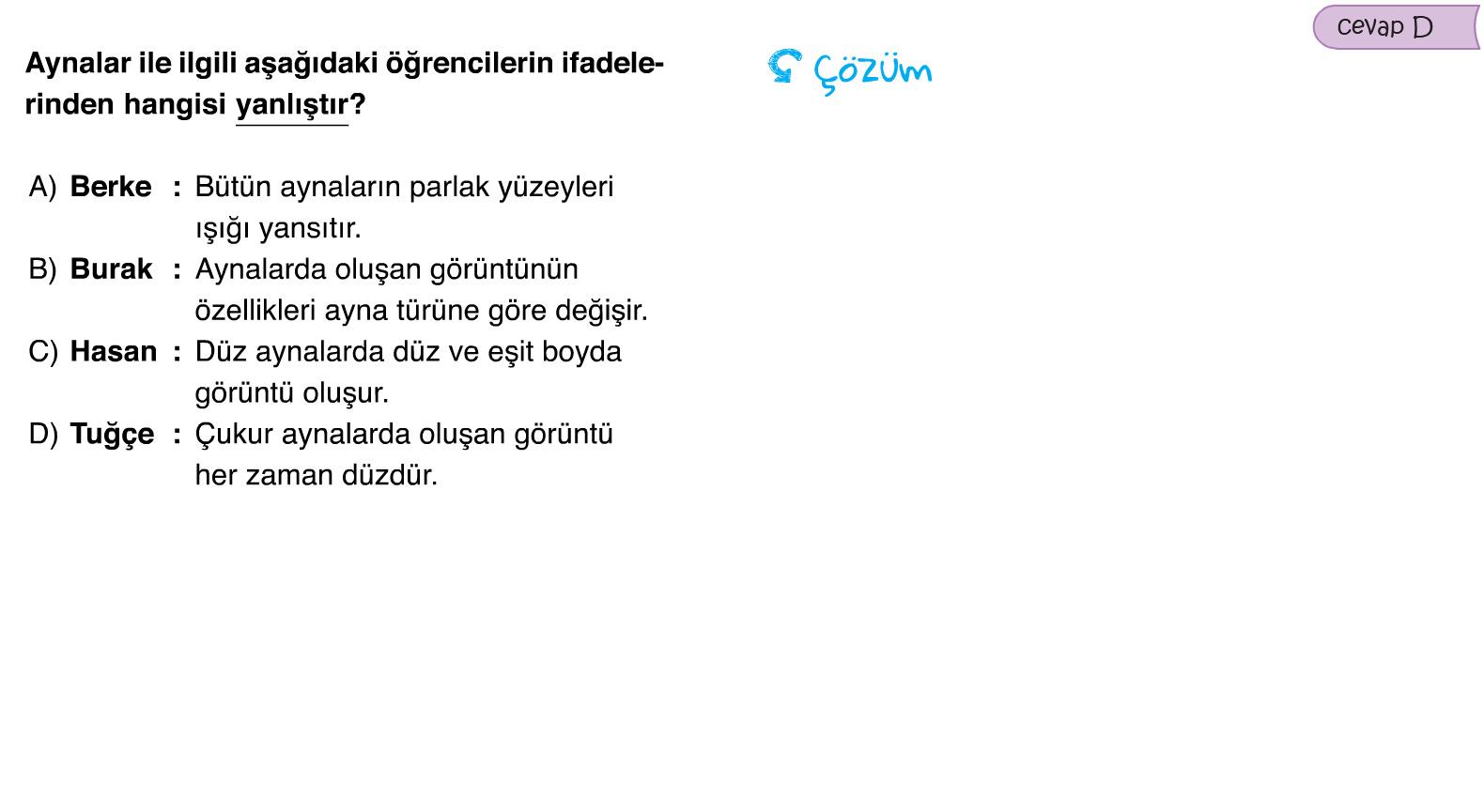 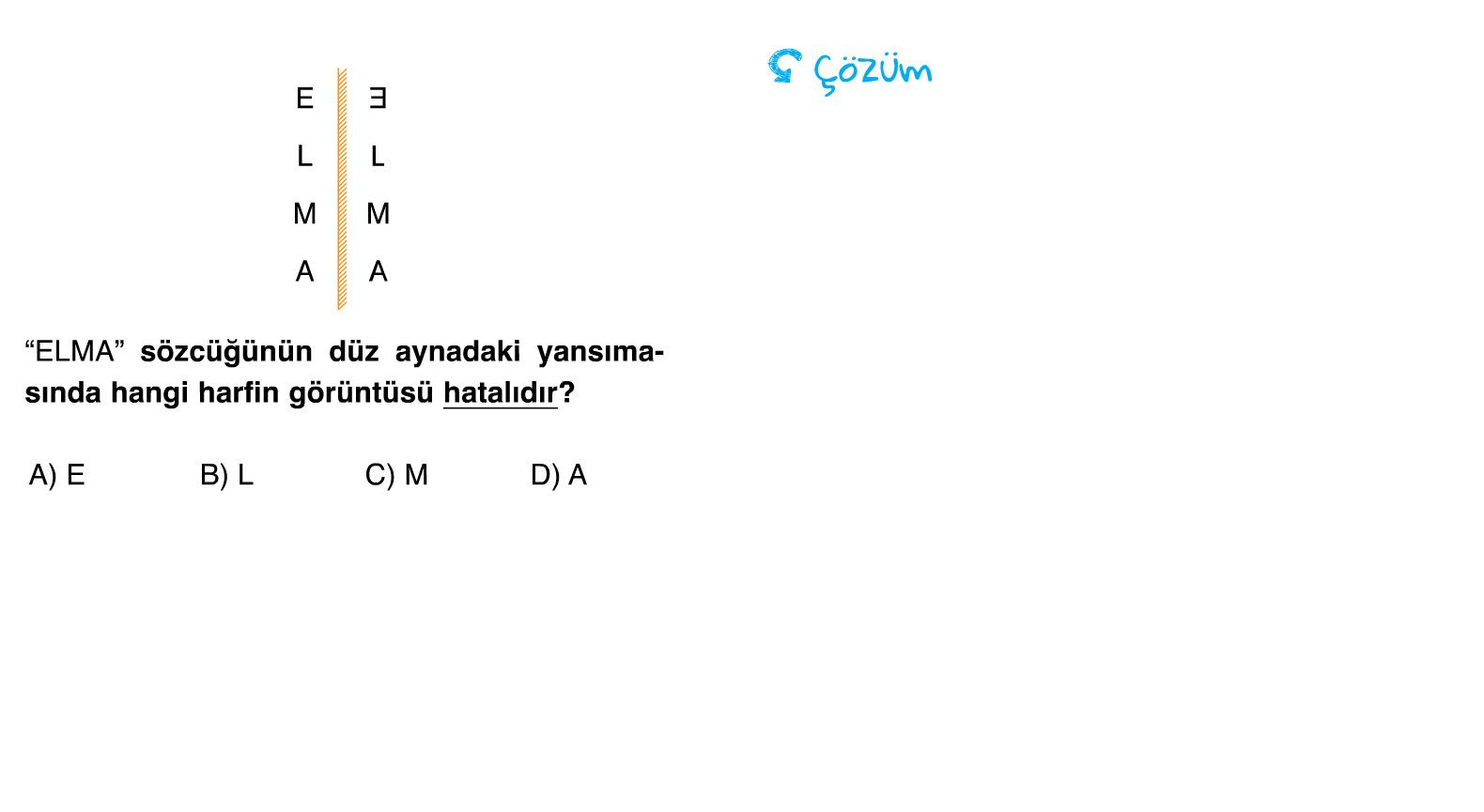 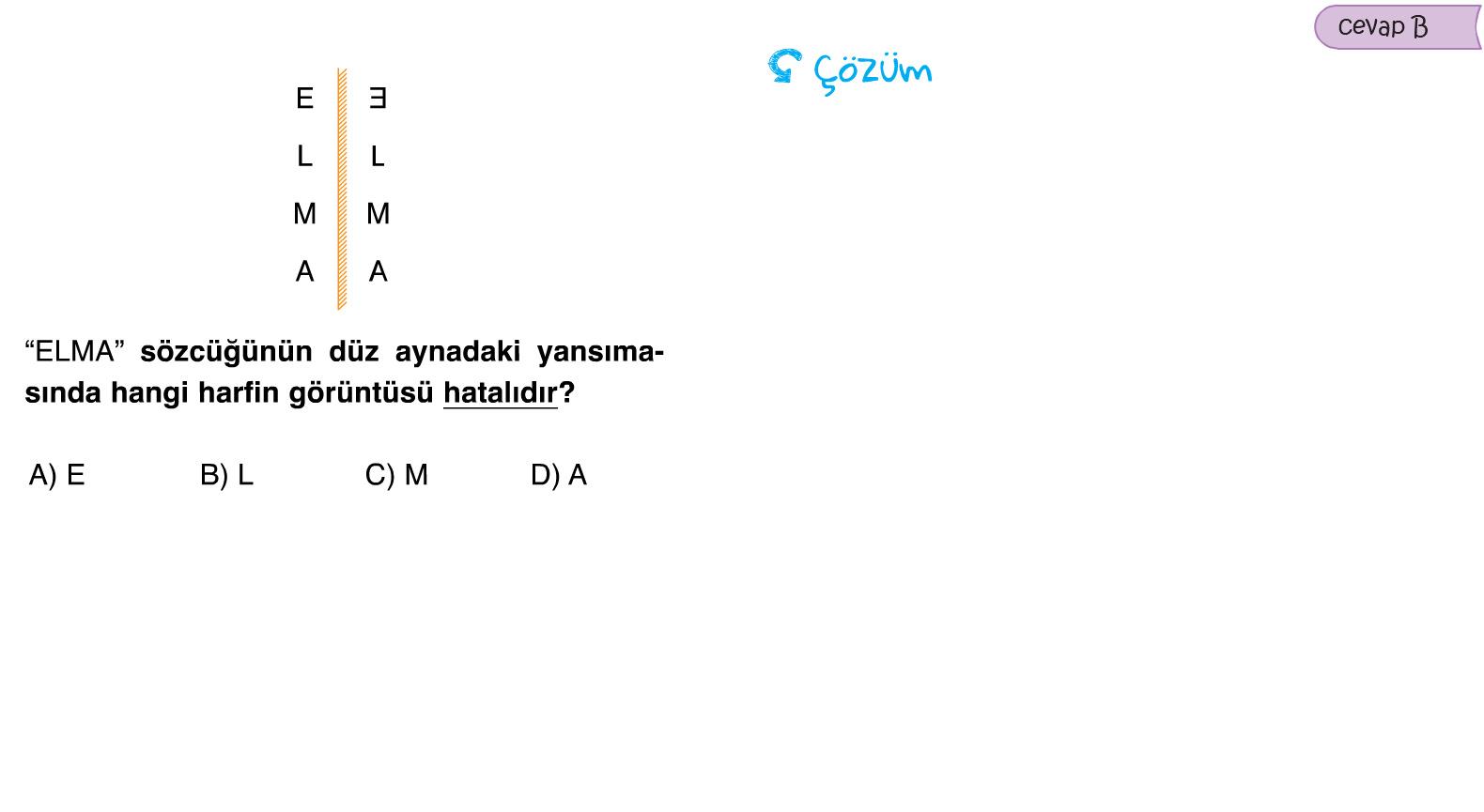 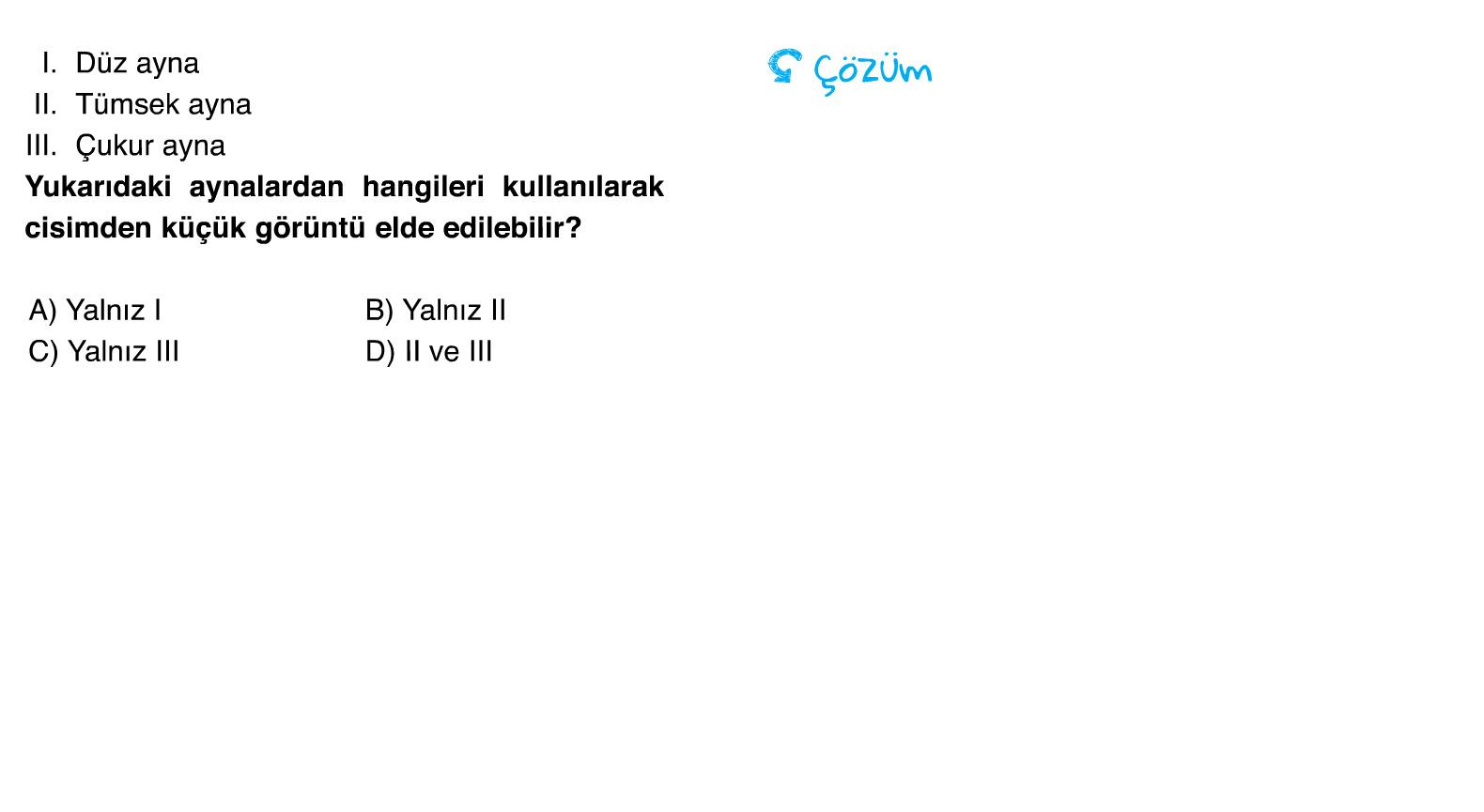 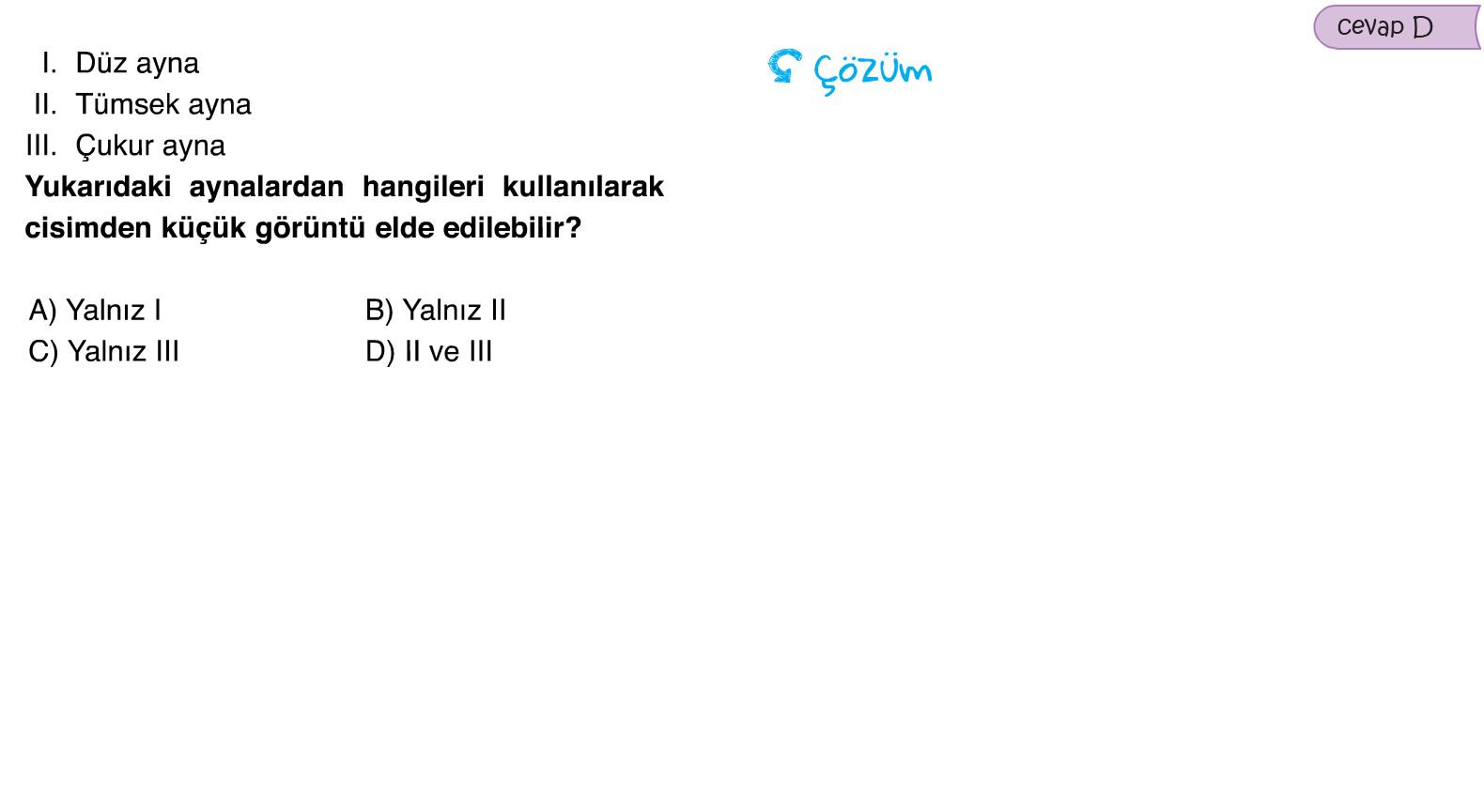 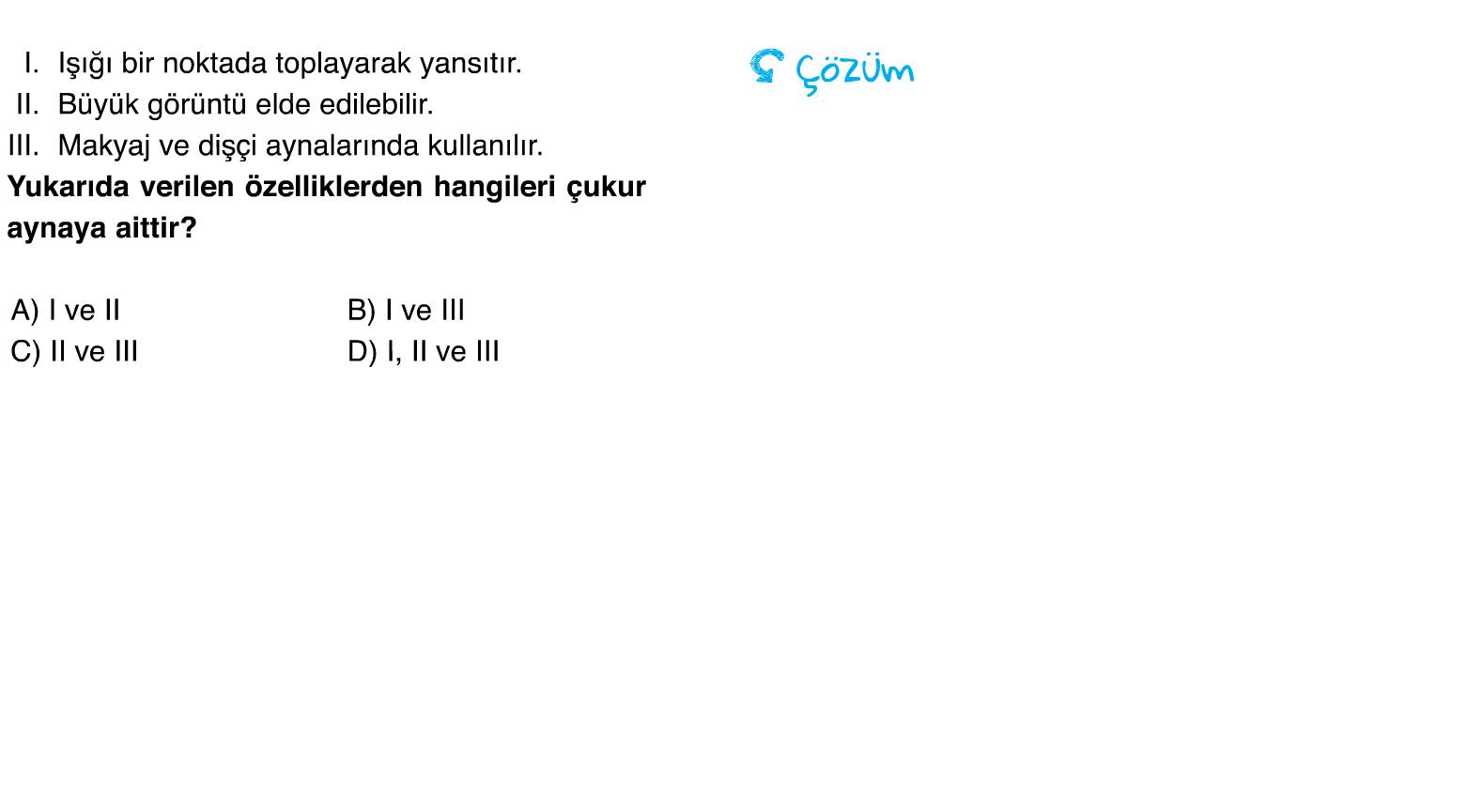 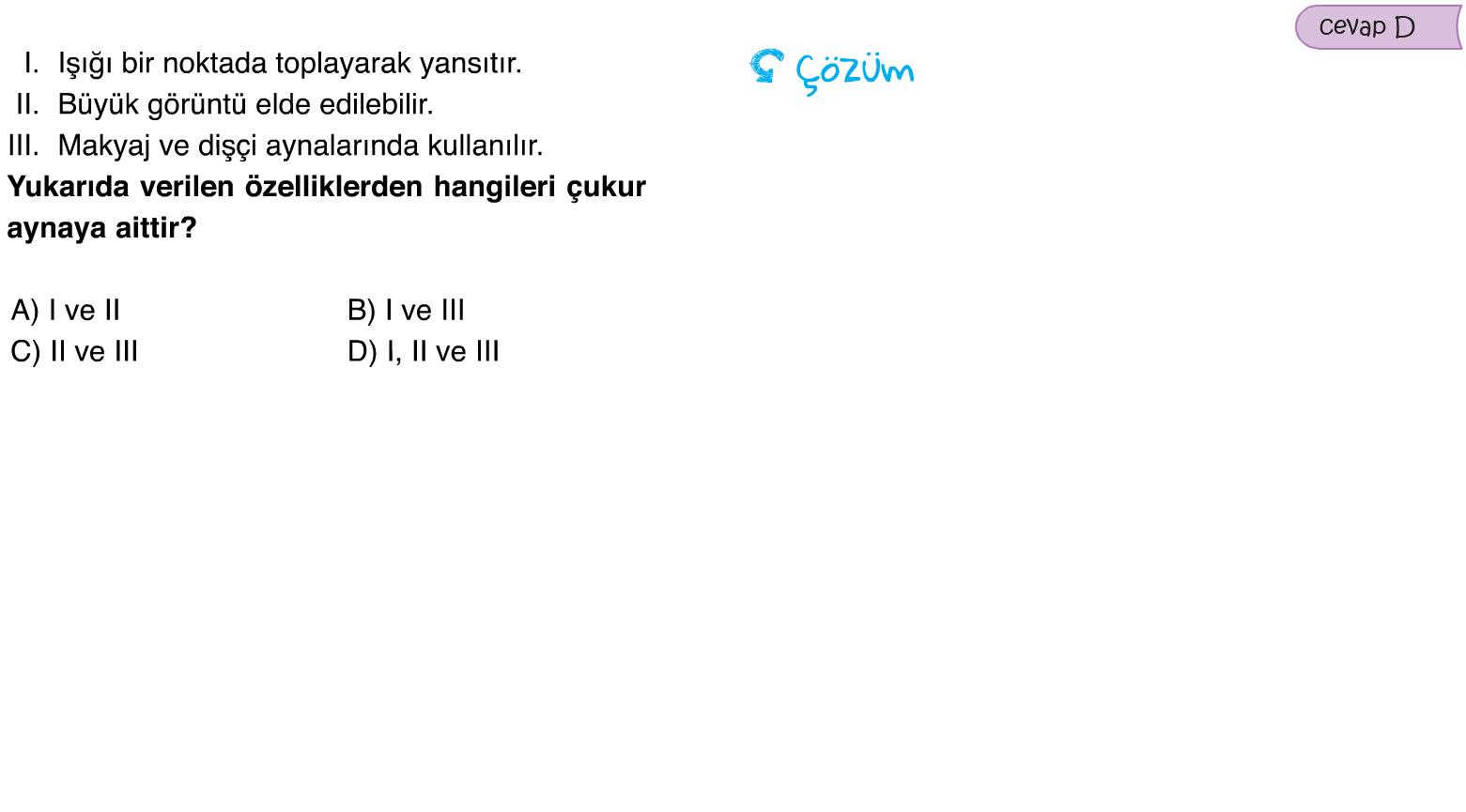 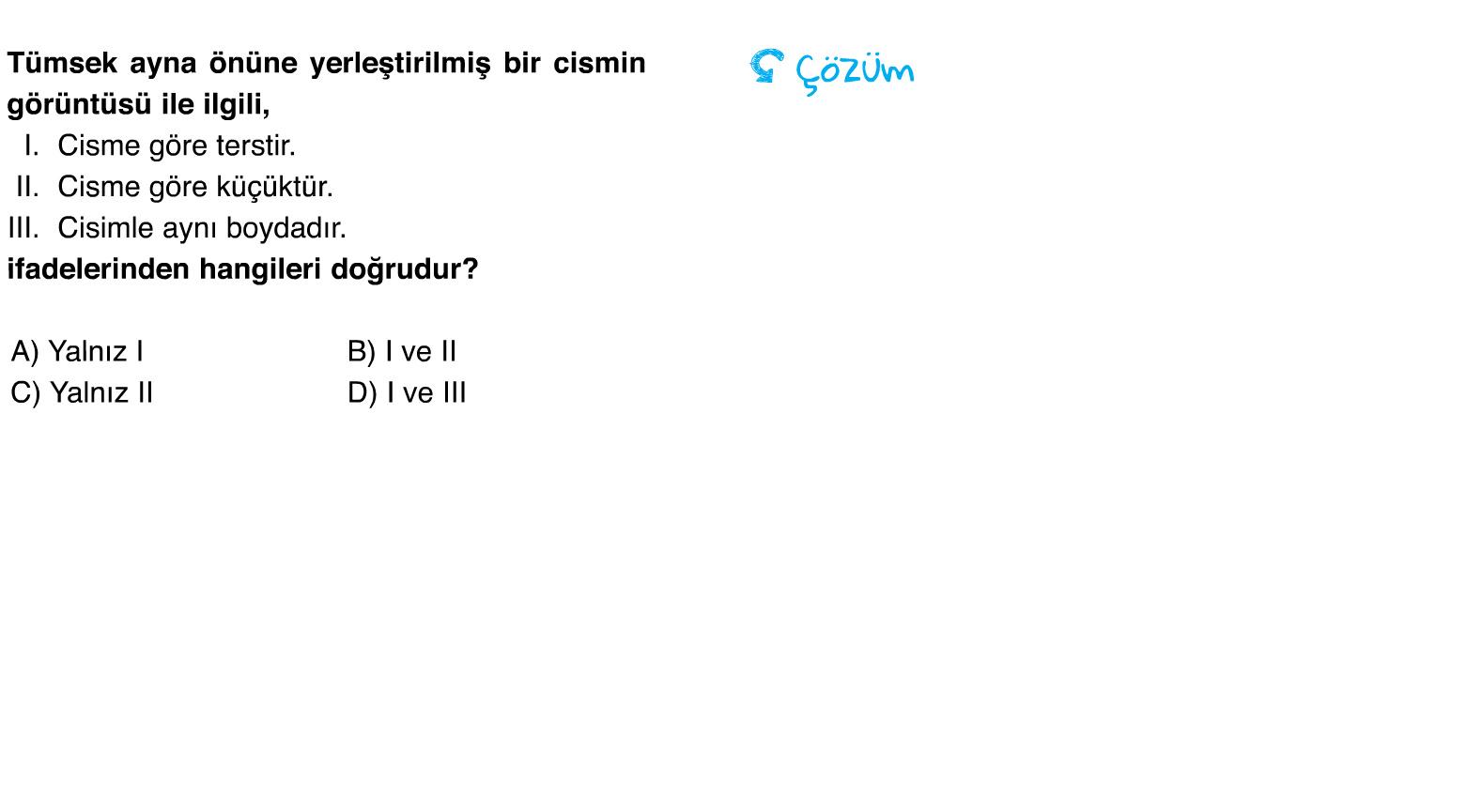 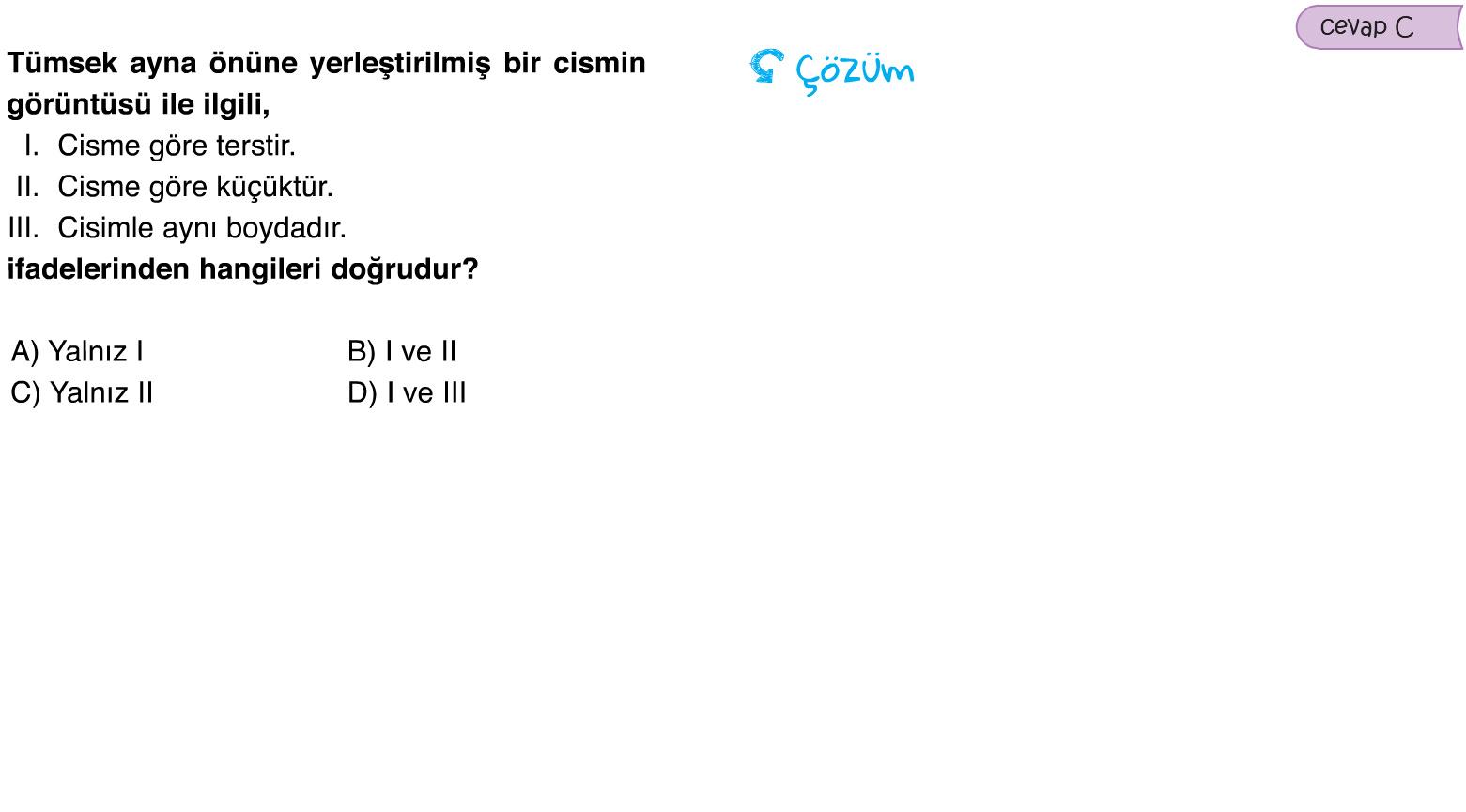 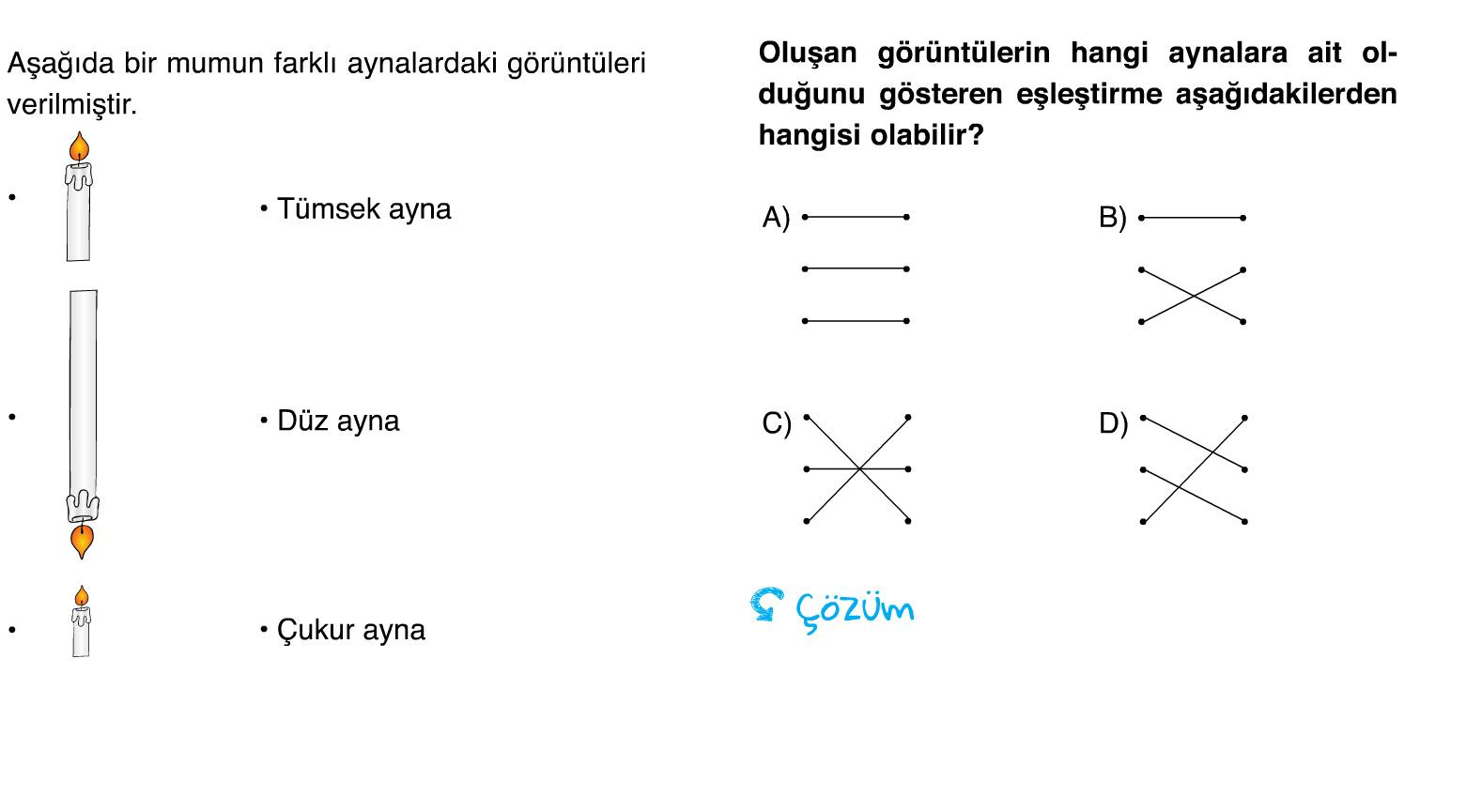 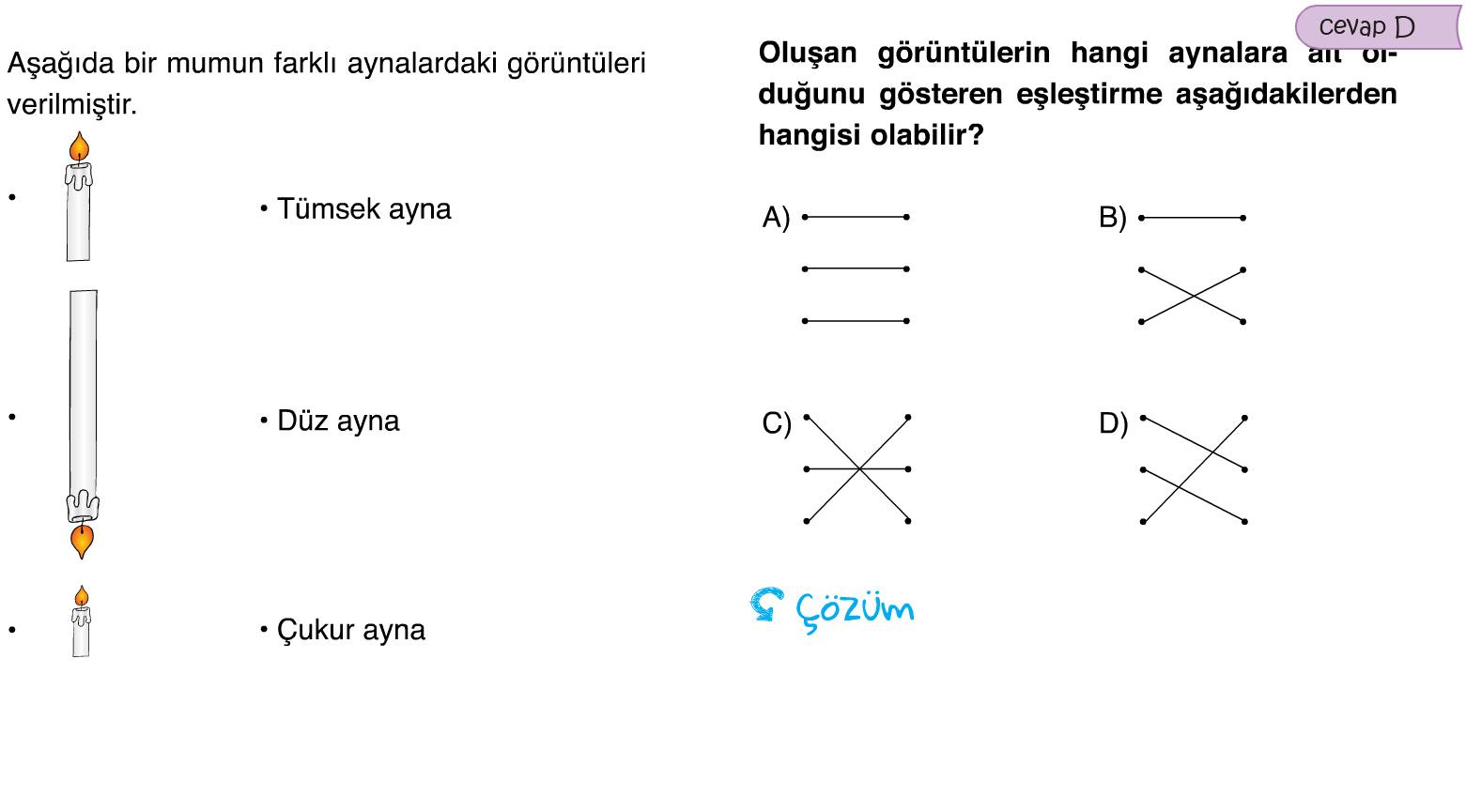 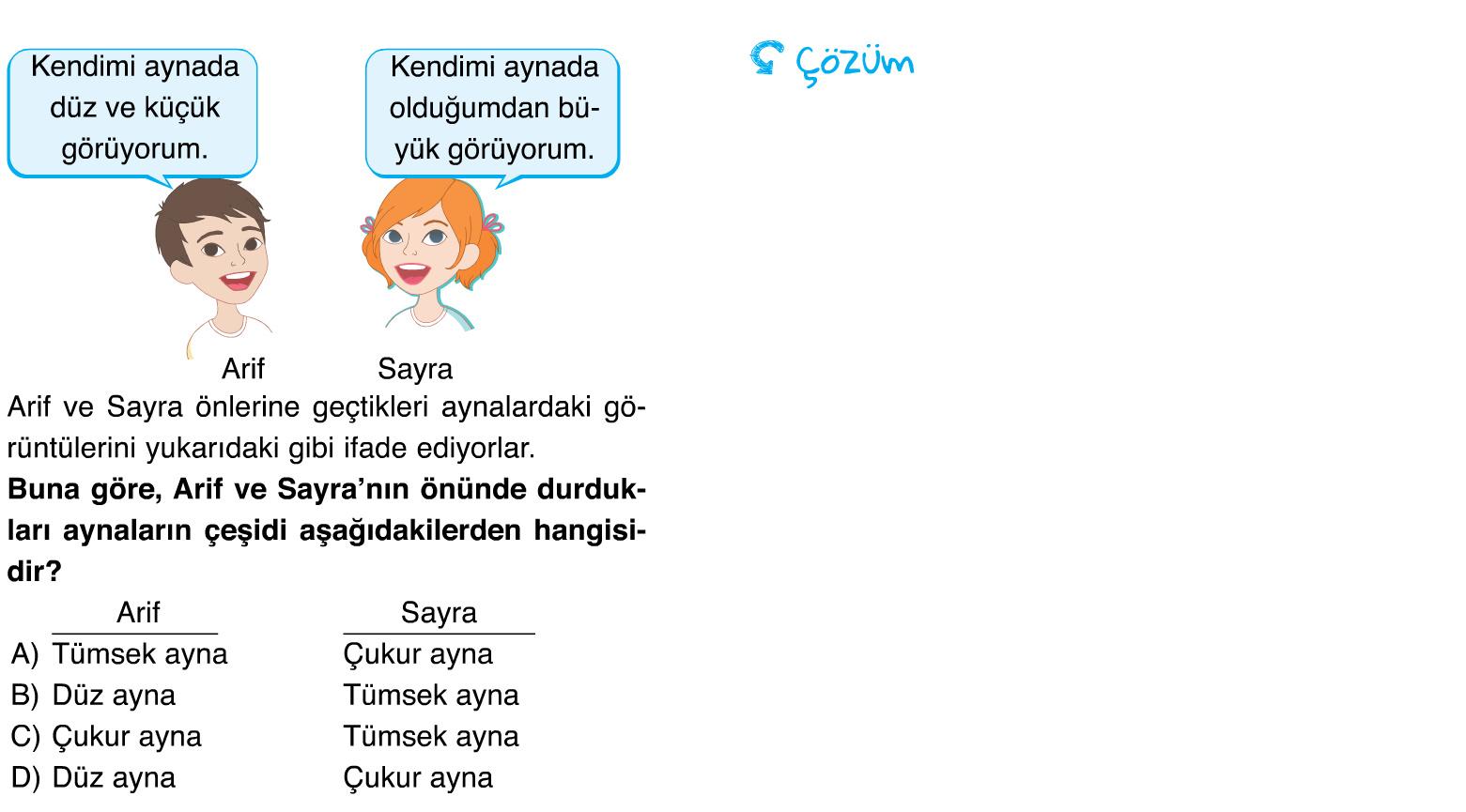 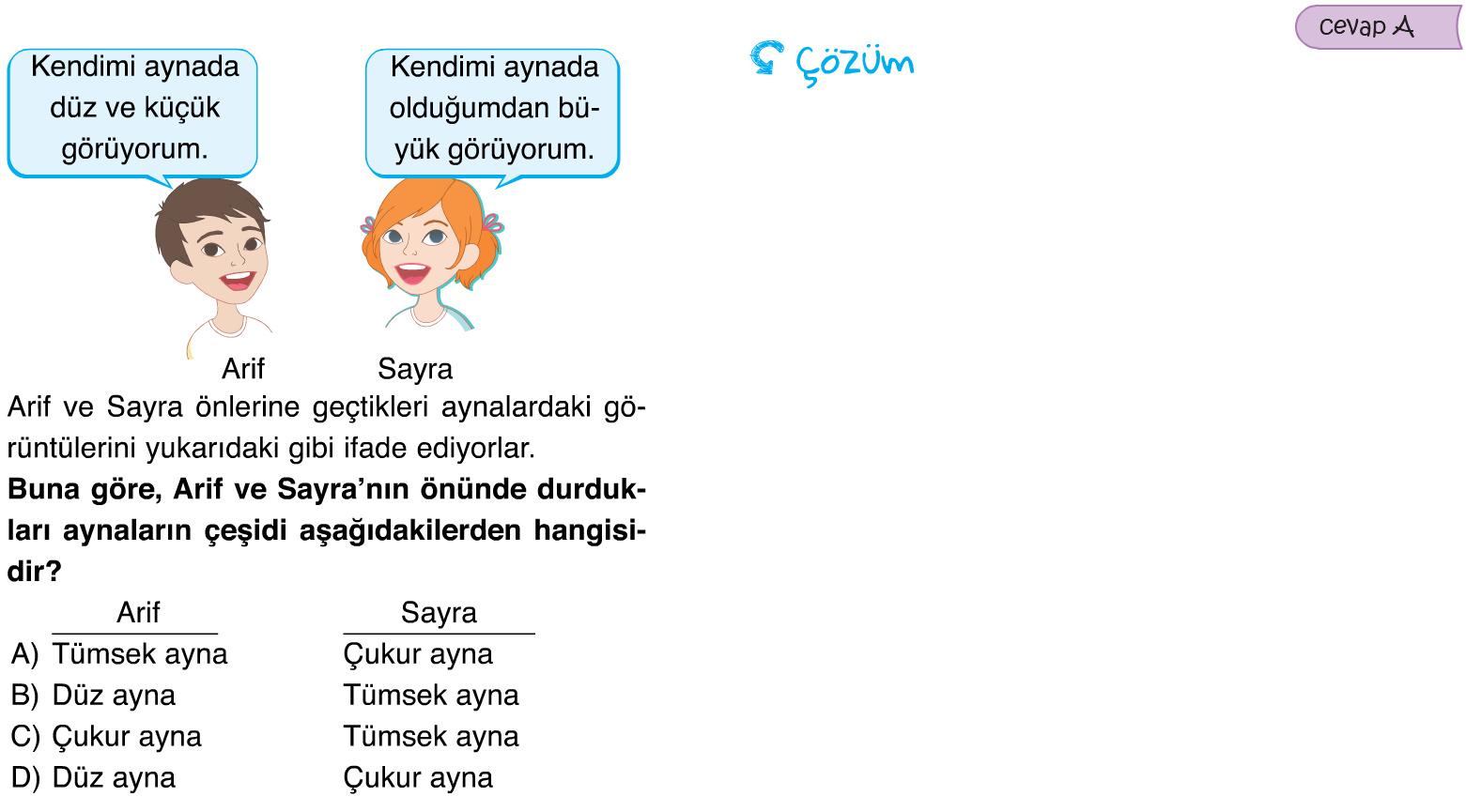 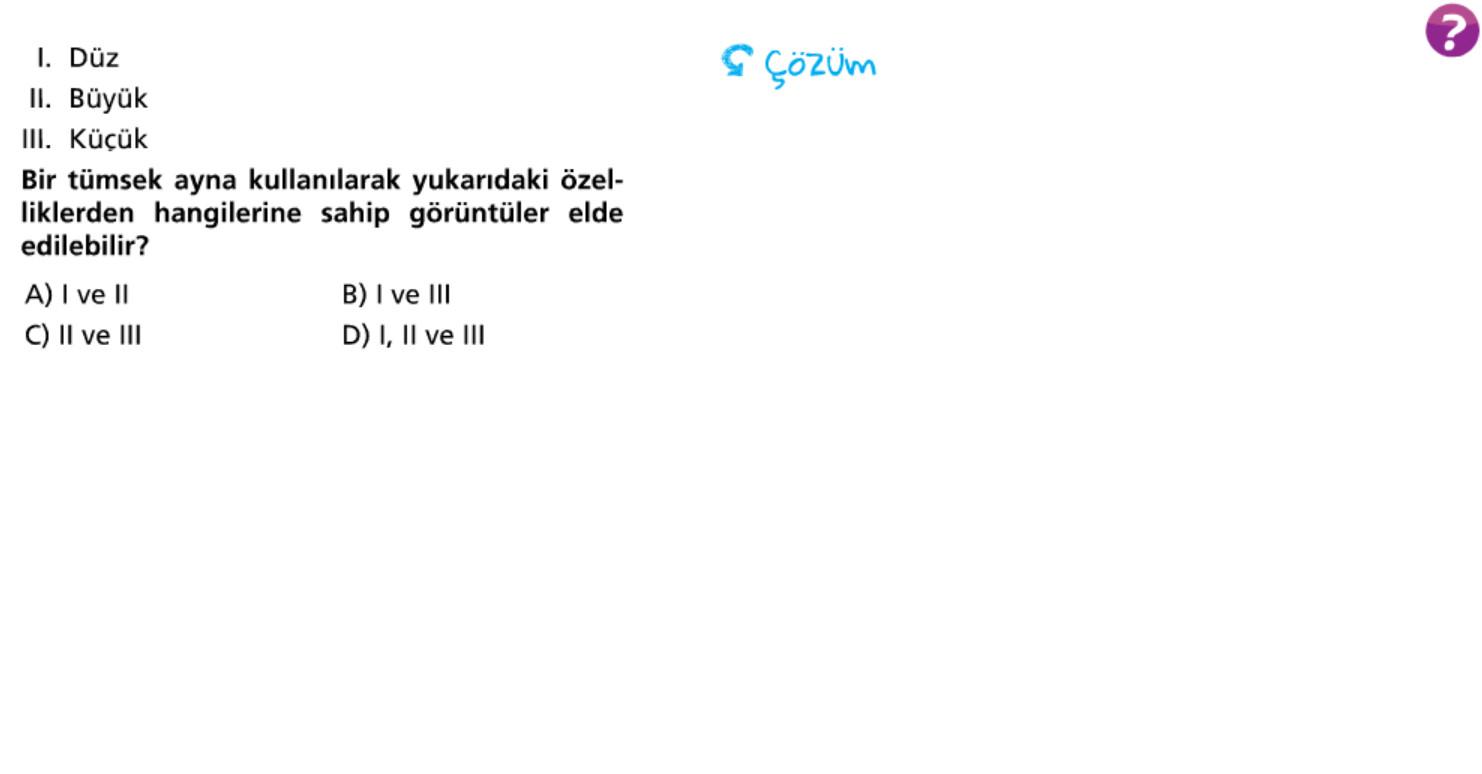 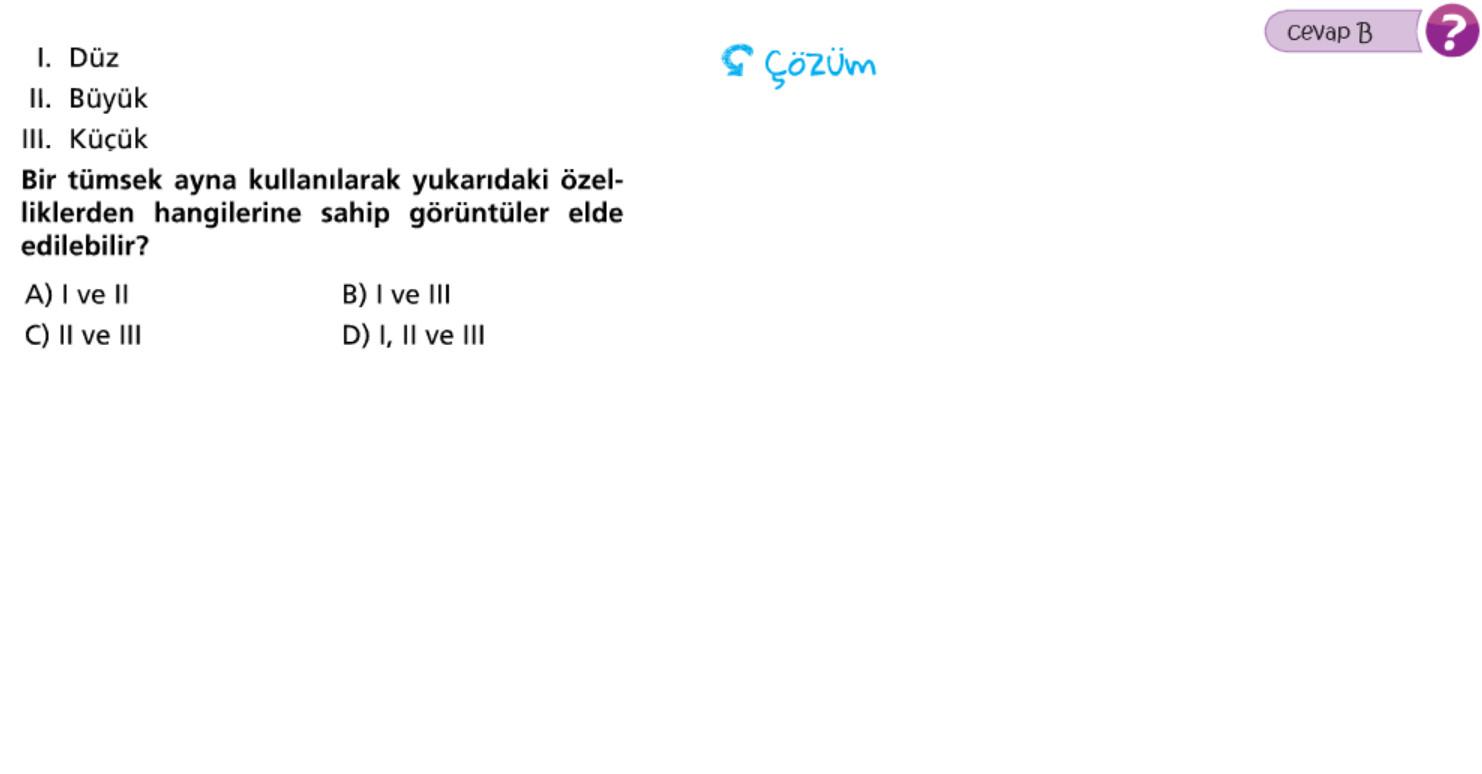 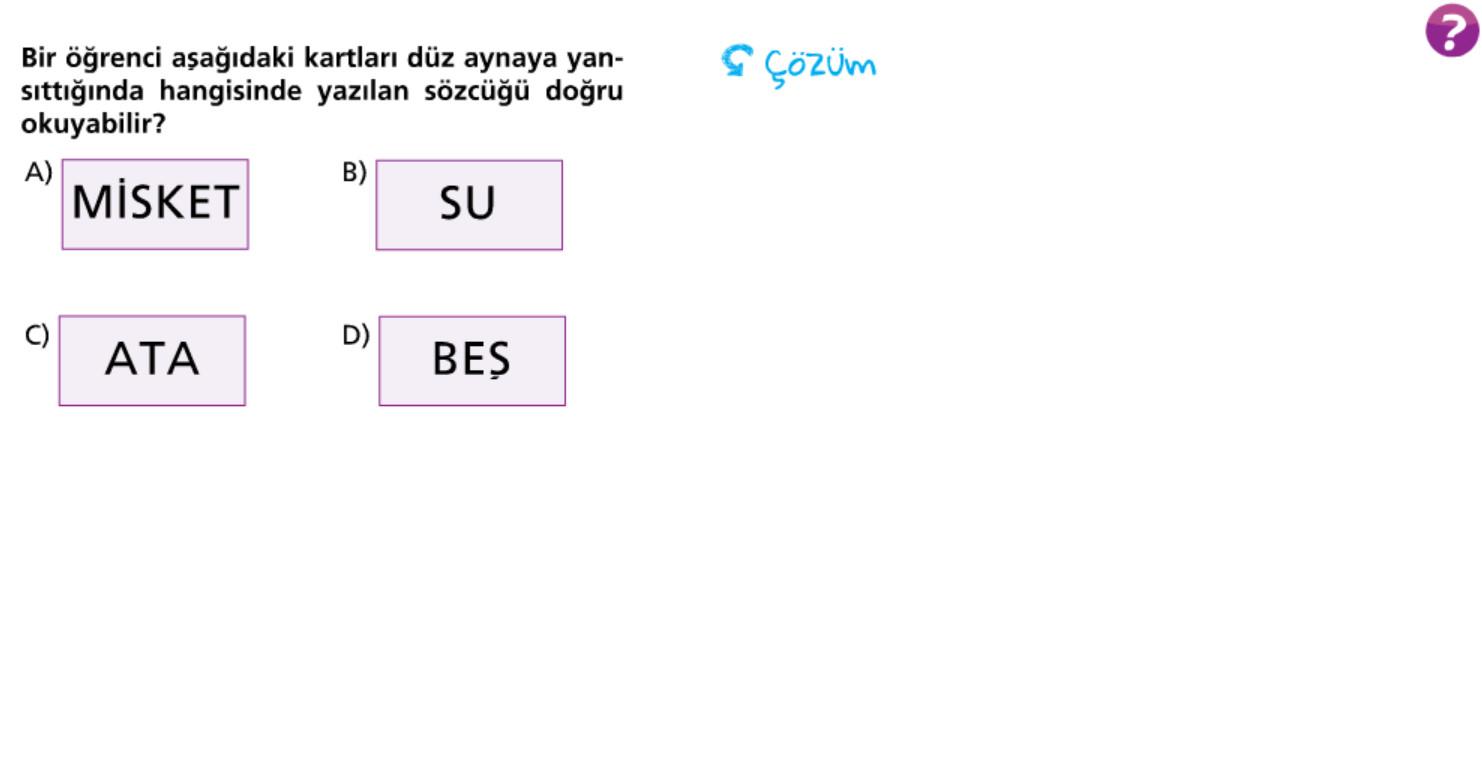 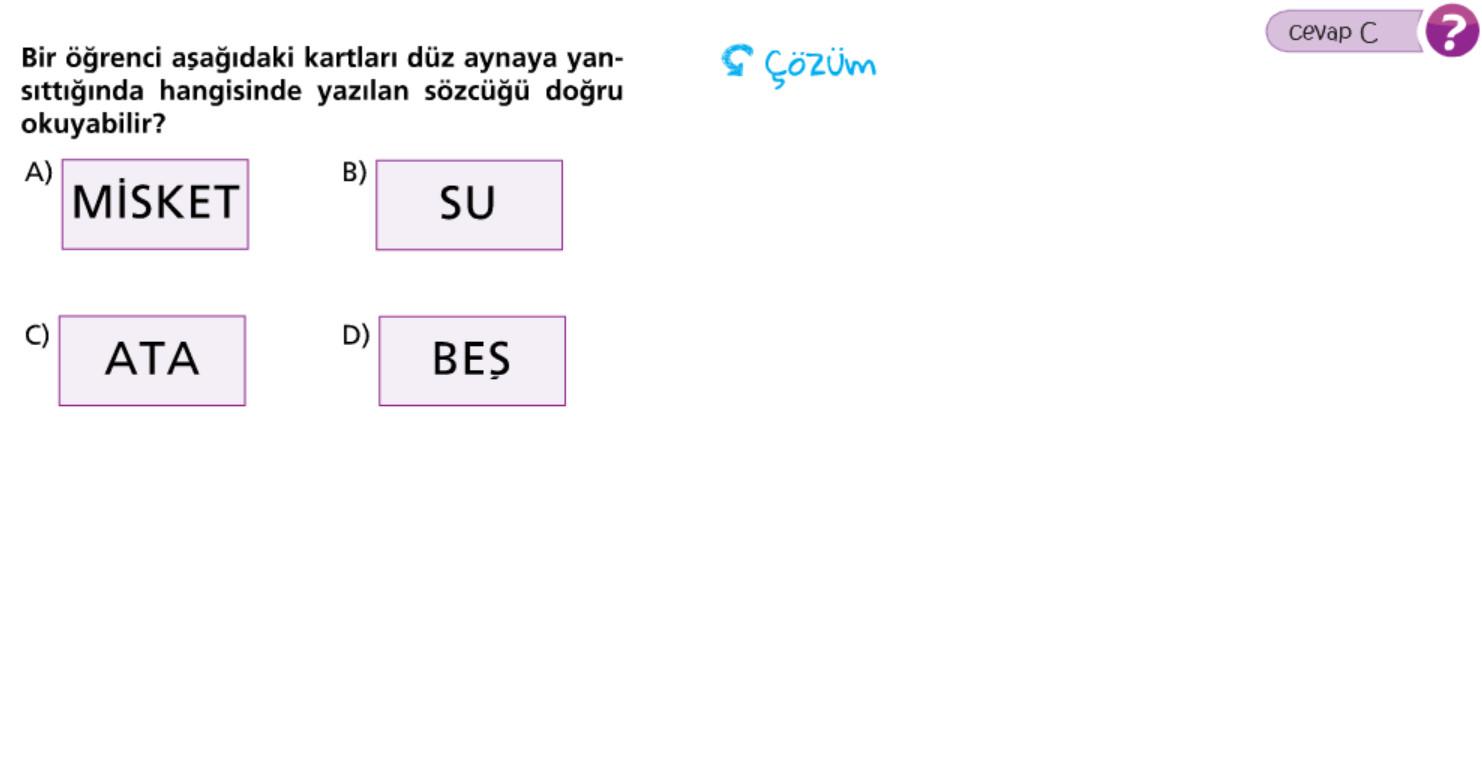 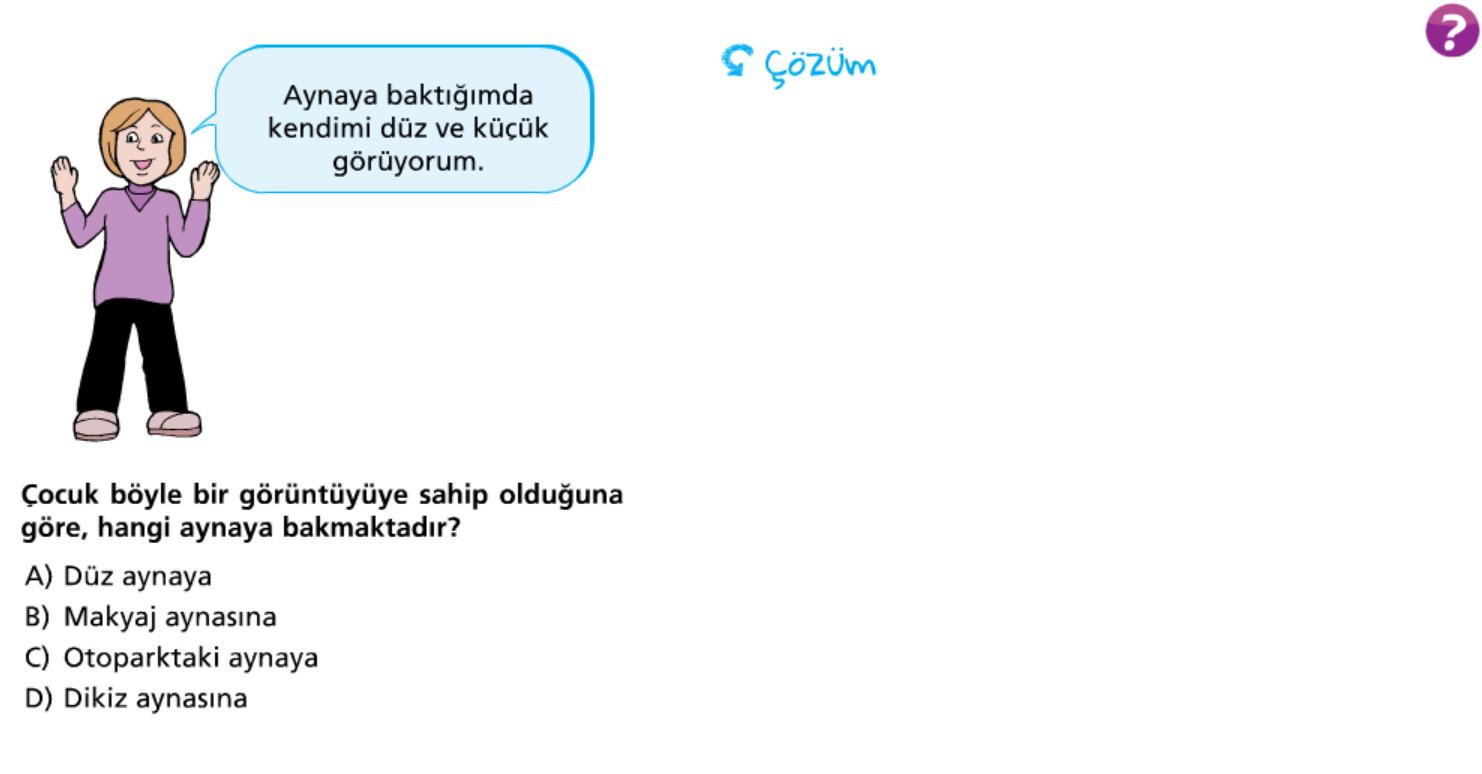 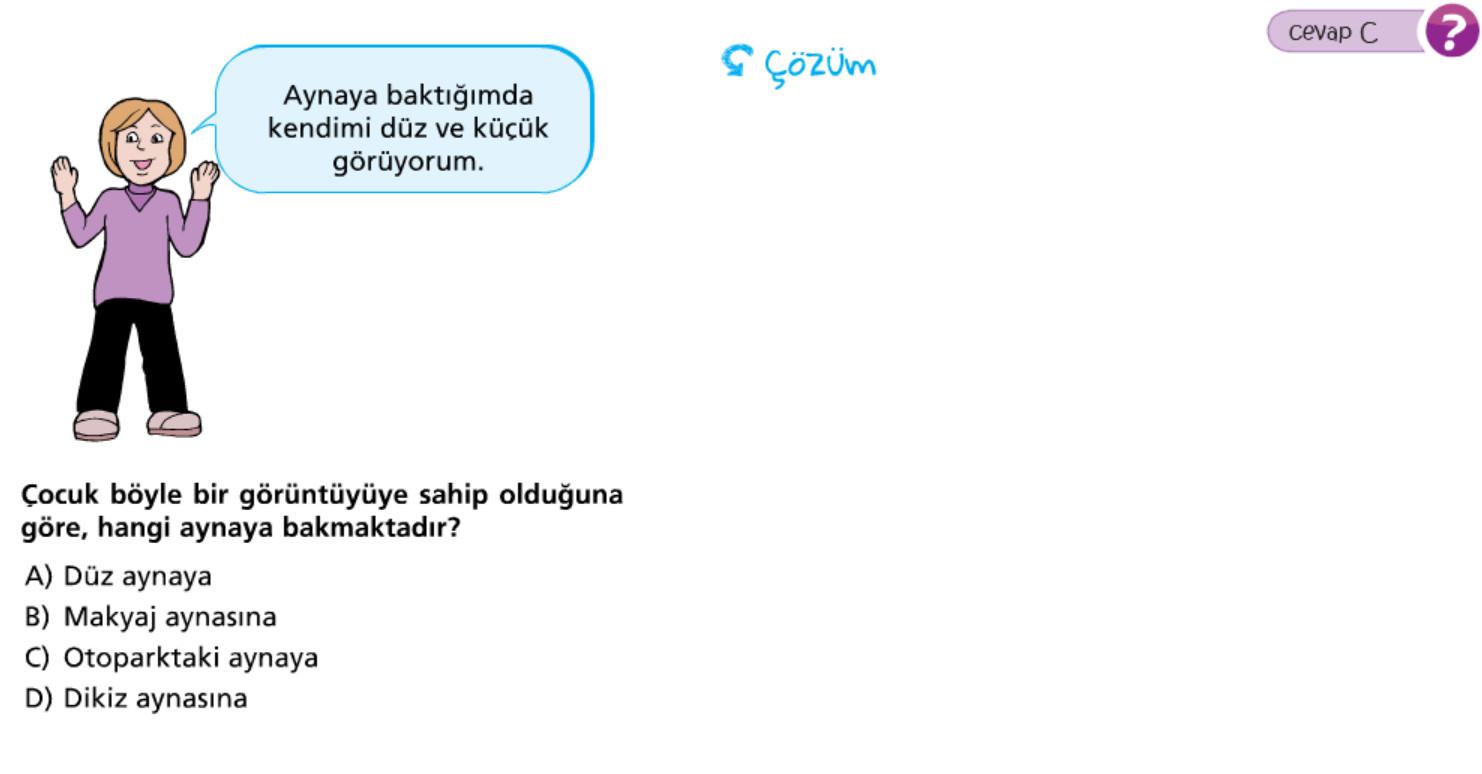 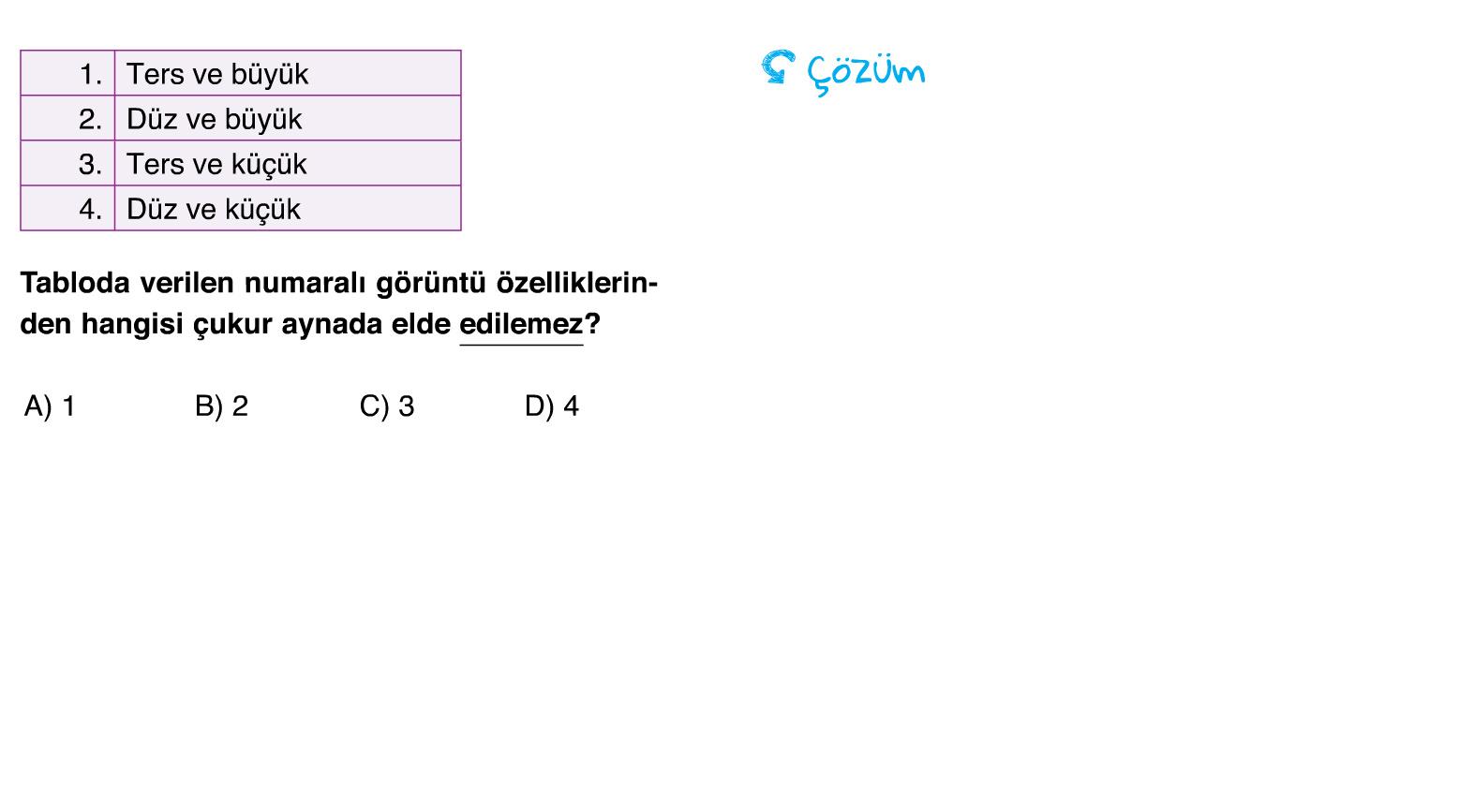 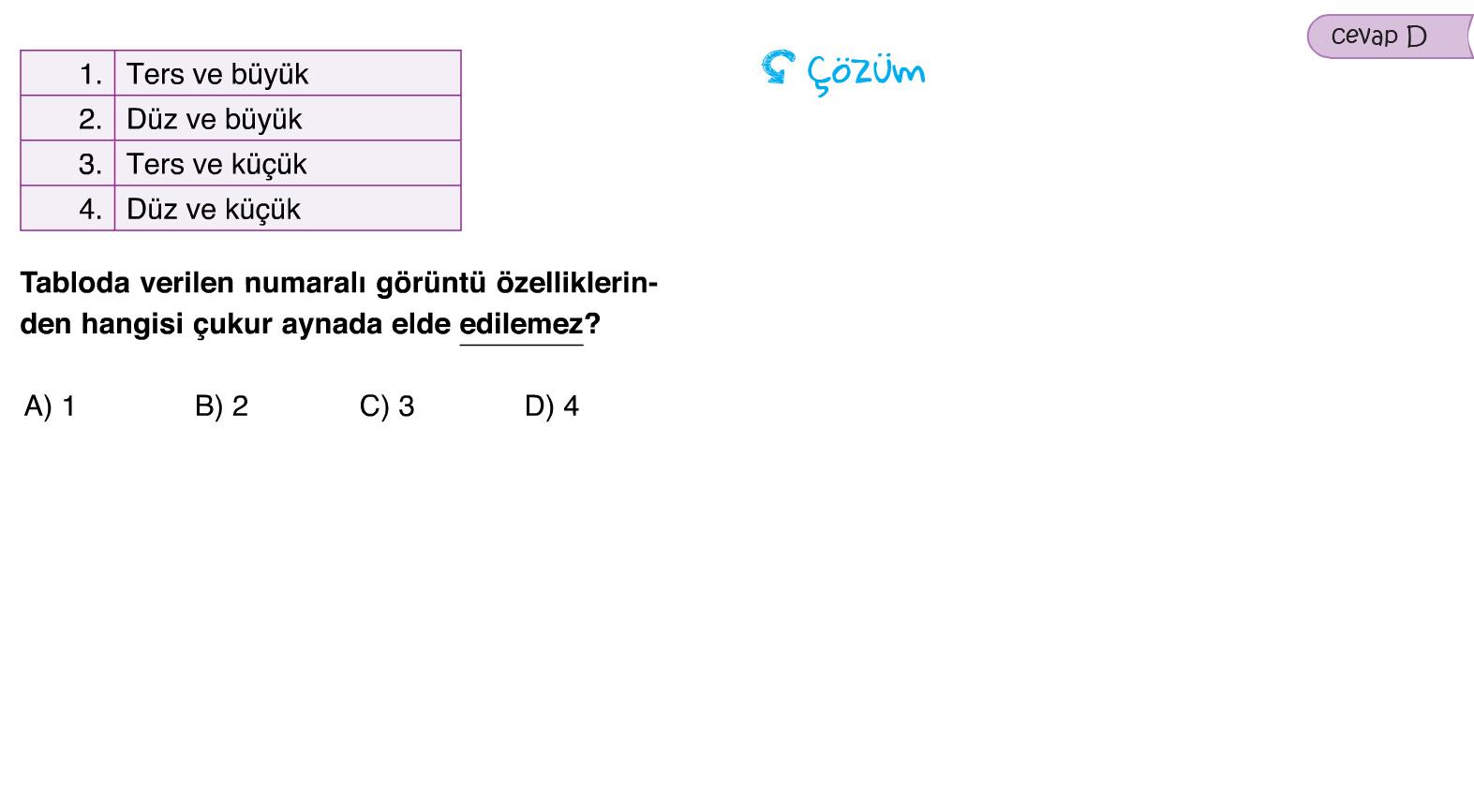 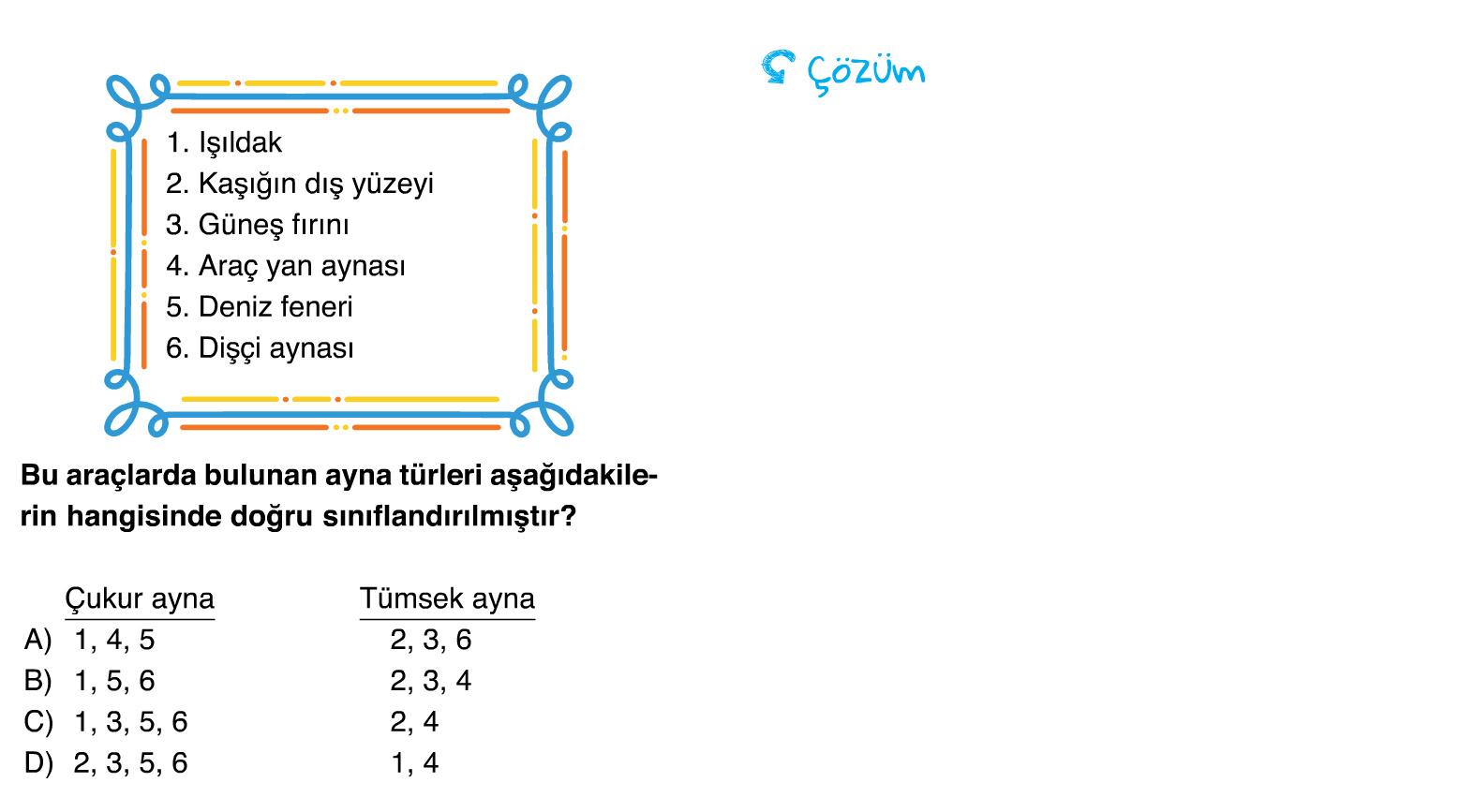 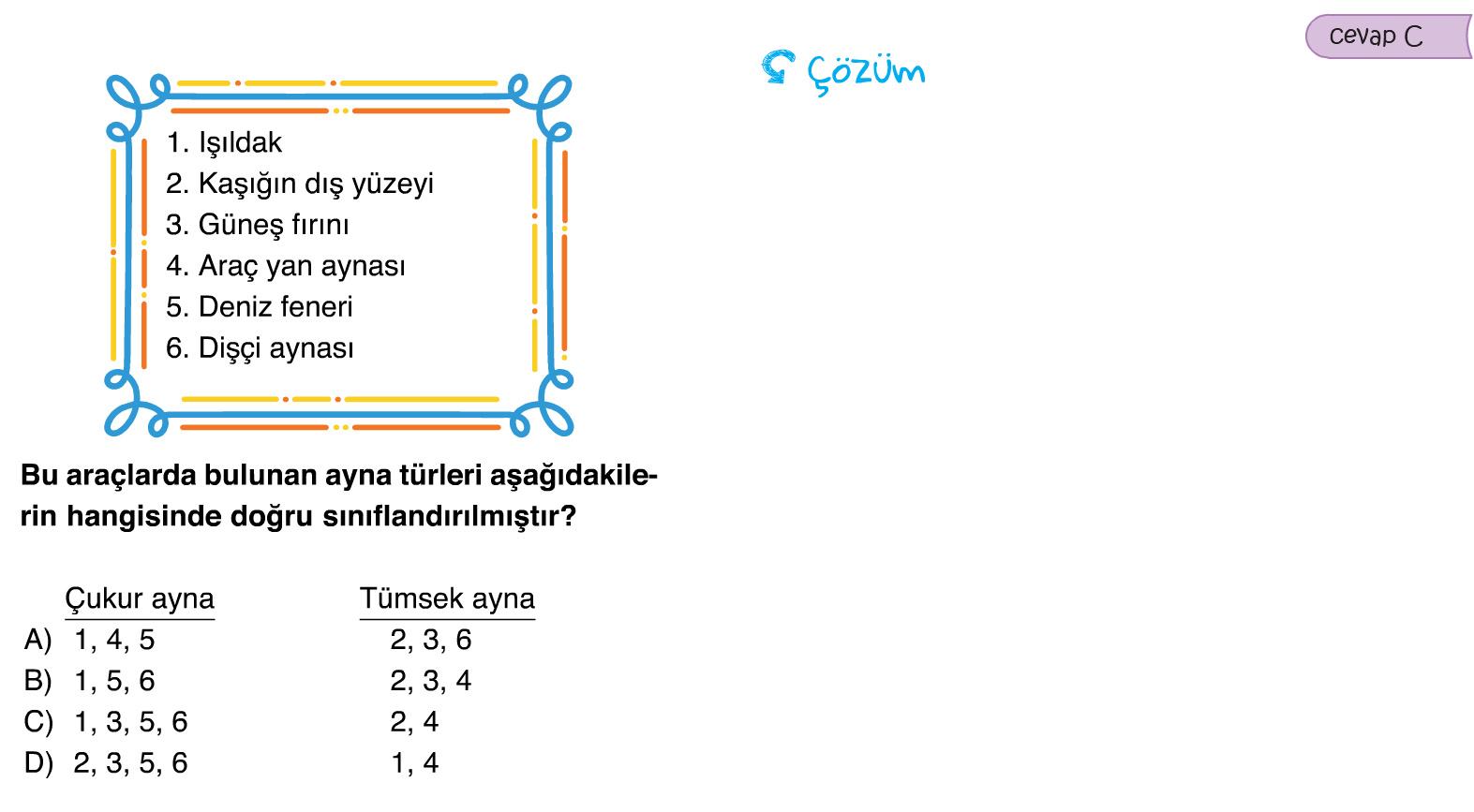 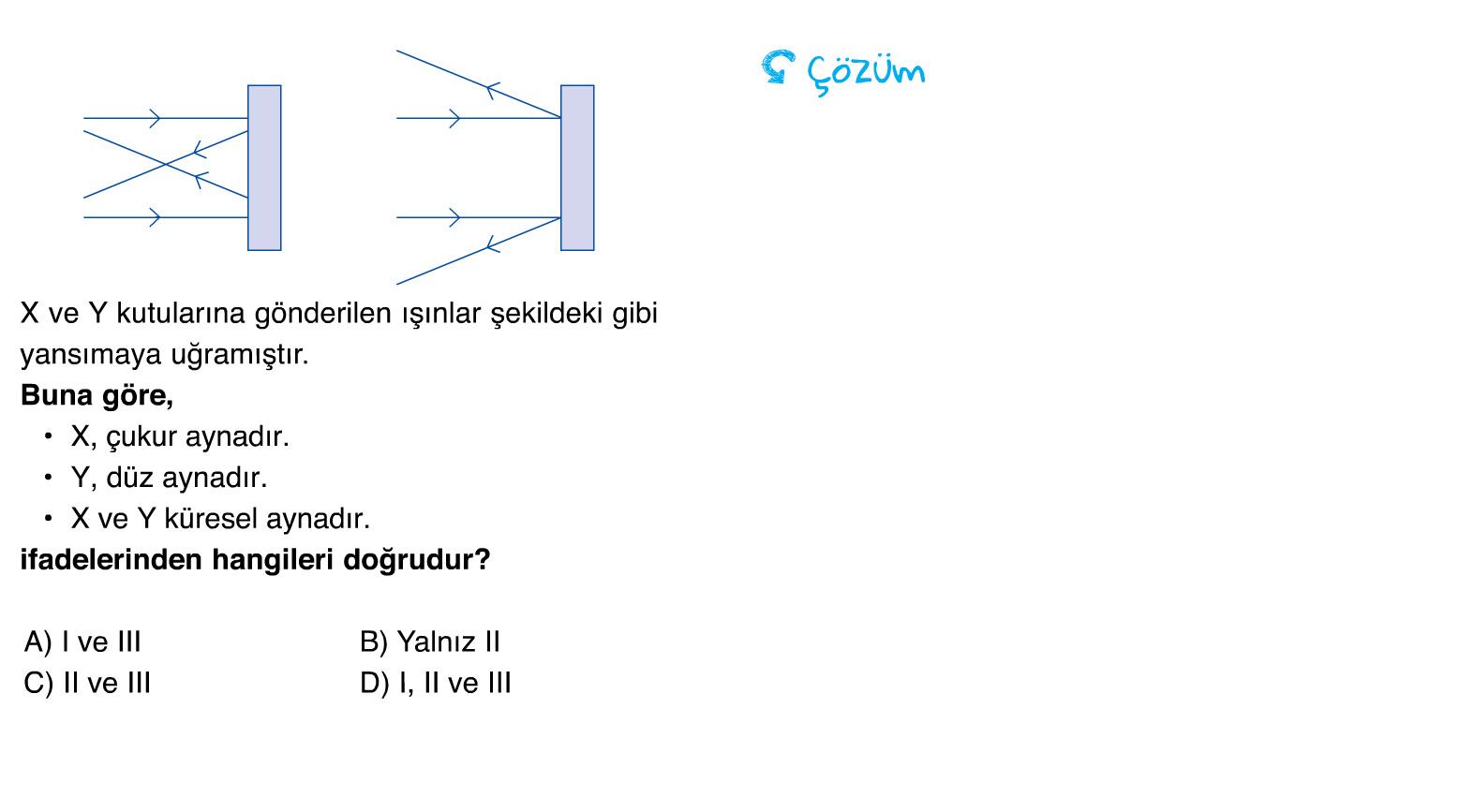 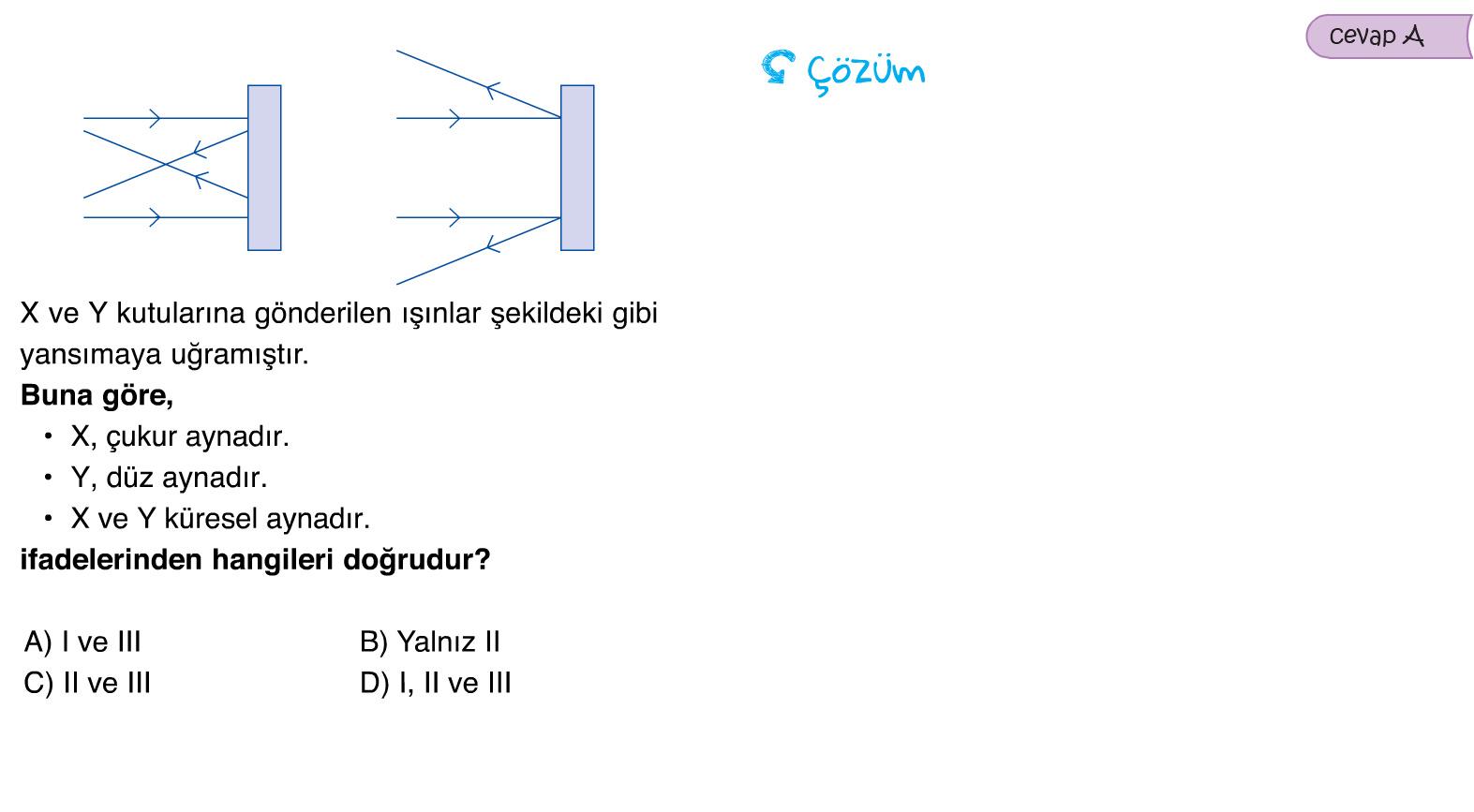